NOTE TO THE TEACHER
•   This is YOUR lesson! Feel free to delete, change, or add any slides.
•   The purpose of these slides is to maximize verbal and written academic language from students. Depending on the length and other content of your lesson, some of the slides might not fit in with the content or the timing of the lesson. Each structured conversation should take 3-5 minutes, with the option of extending the conversation based on students’ responses.
•   It is recommended that some kind of objectives are displayed (such as in Slide 5), and that students interact with these objectives in some way (such as in Slide 6).
•   To customize each structured conversation, move the brackets to the appropriate icon.
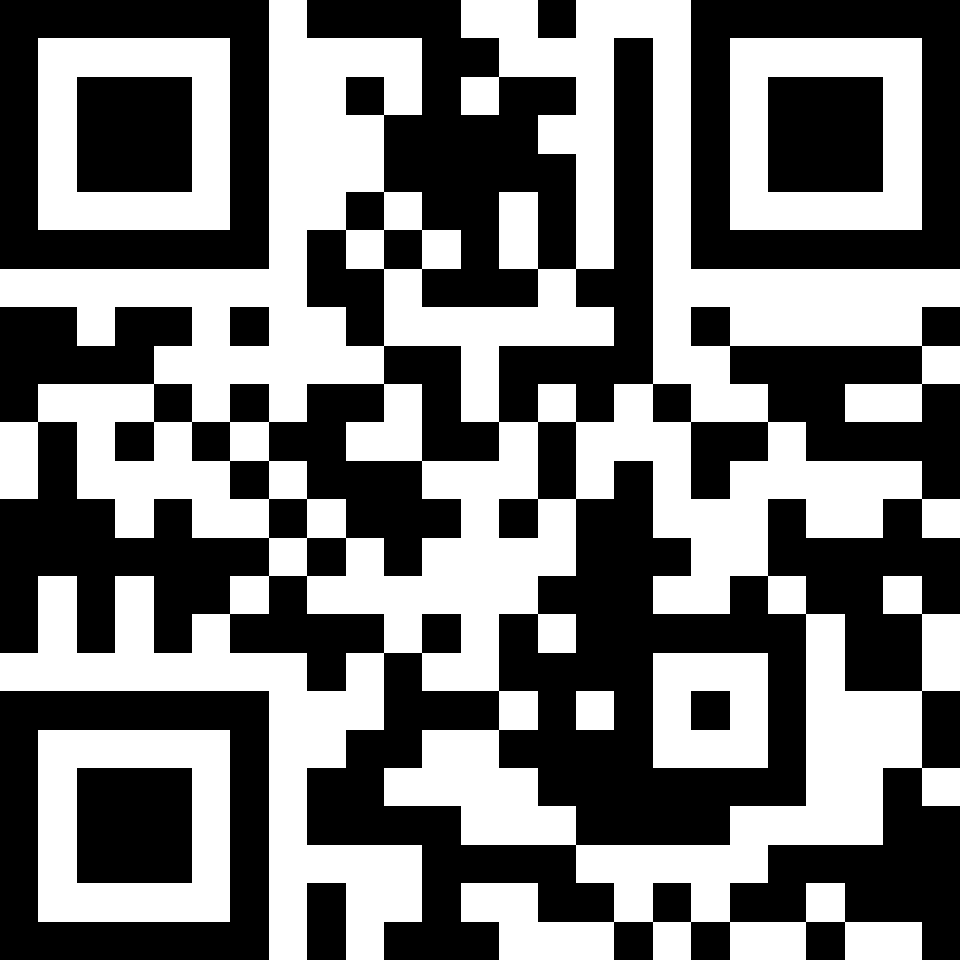 Explanation on how to use these slides.
Disclaimer: As license holder of this product, you agree to that (1) you may use this digital product for your own use as an educator with your students and (2) you may not republish, reproduce, duplicate, copy, sell, display, or distribute to friends, colleagues, or any other third party. Any unauthorized use of the materials will constitute infringement of our rights.
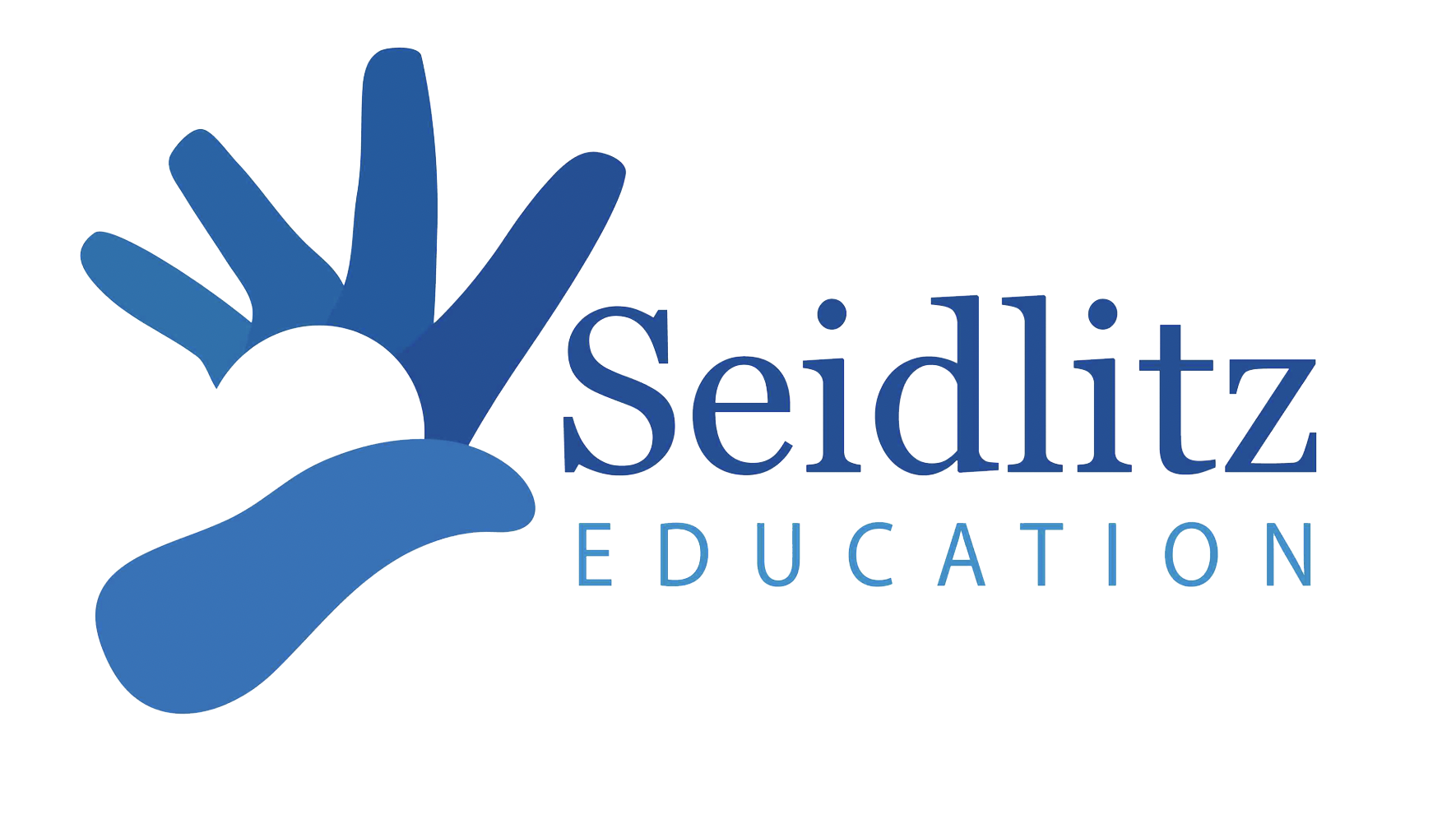 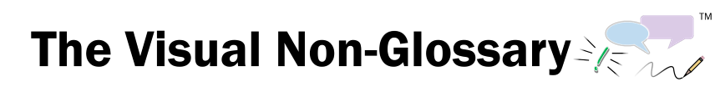 [Speaker Notes: For the teacher, not to be displayed to students.]
Guide to Icons
Signal:
Assess:
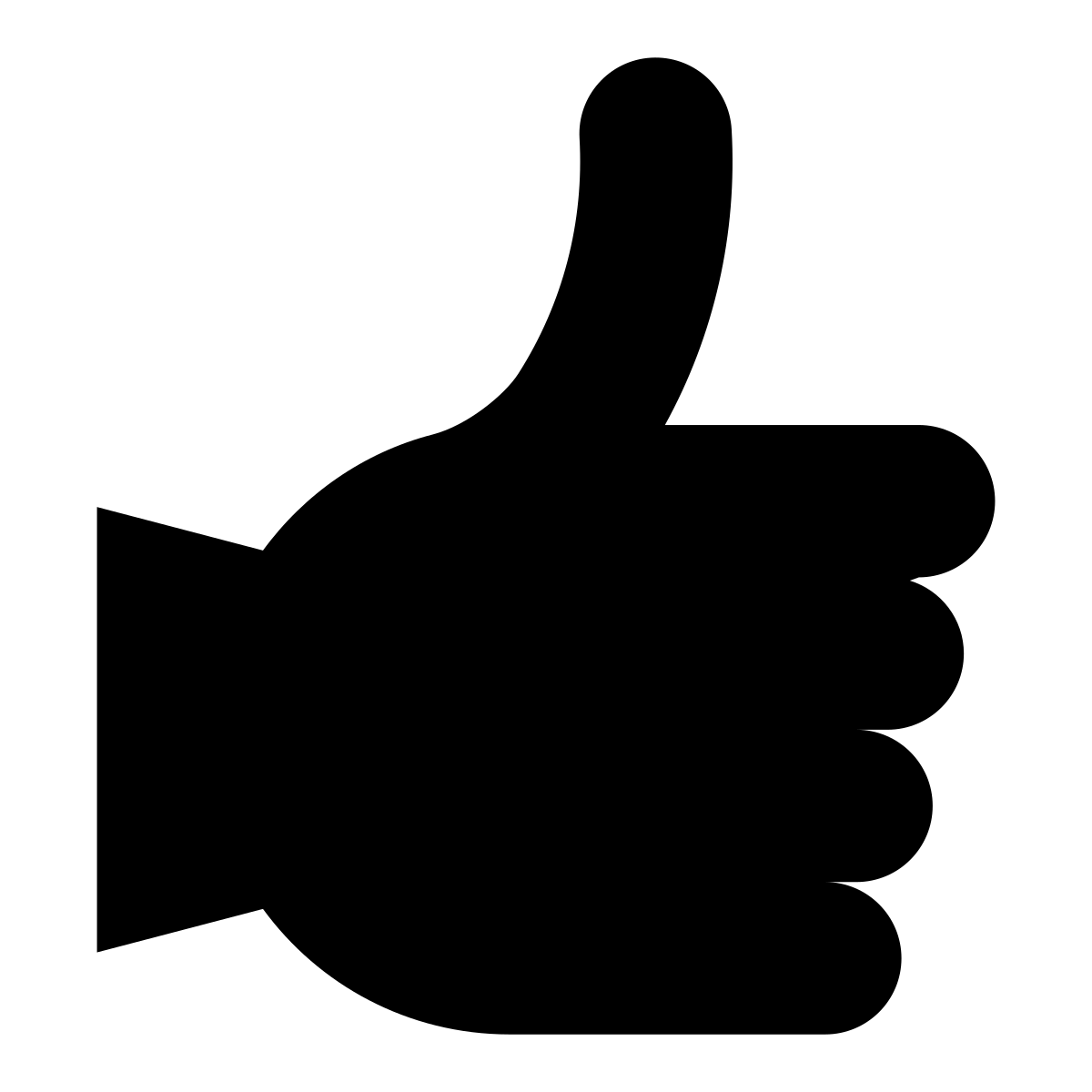 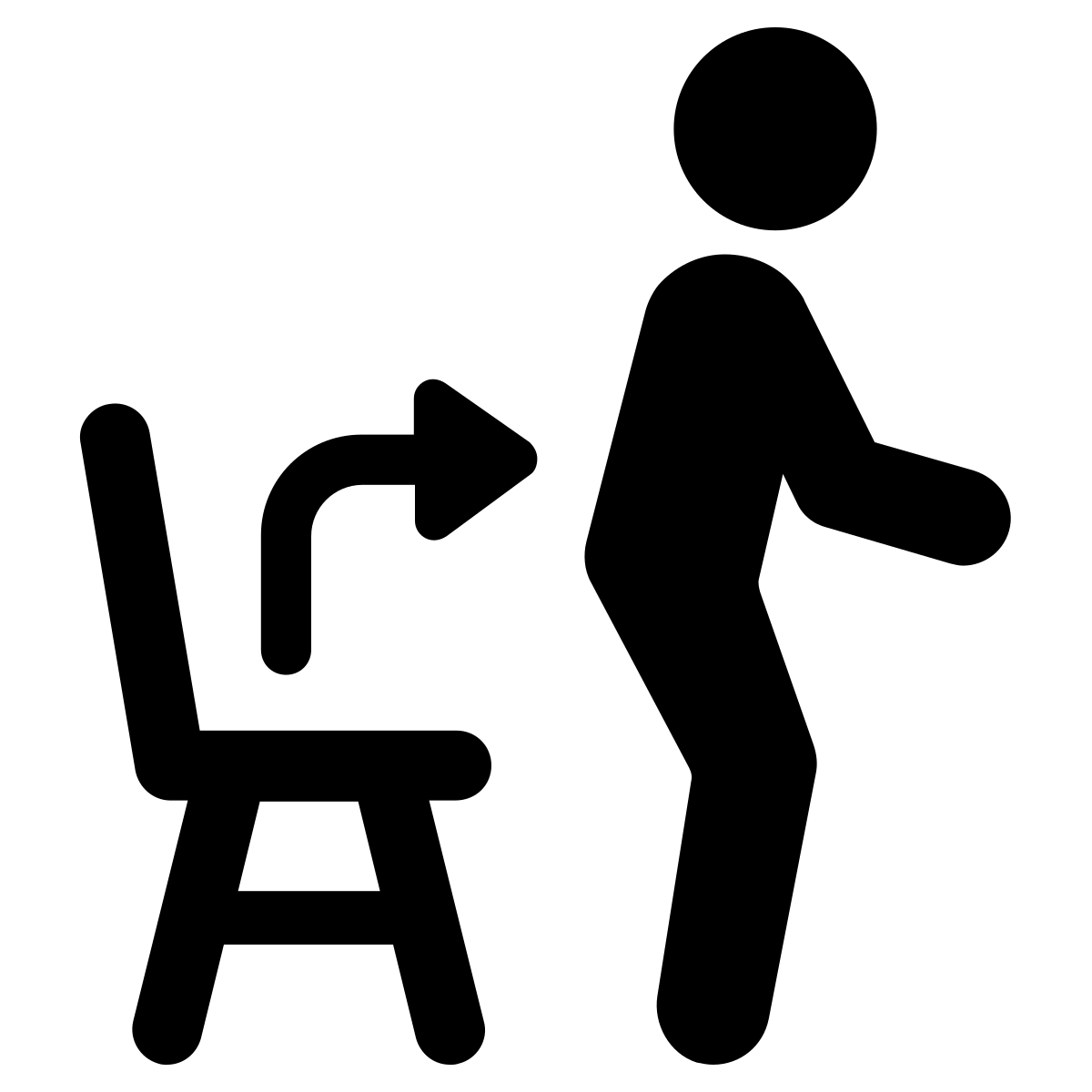 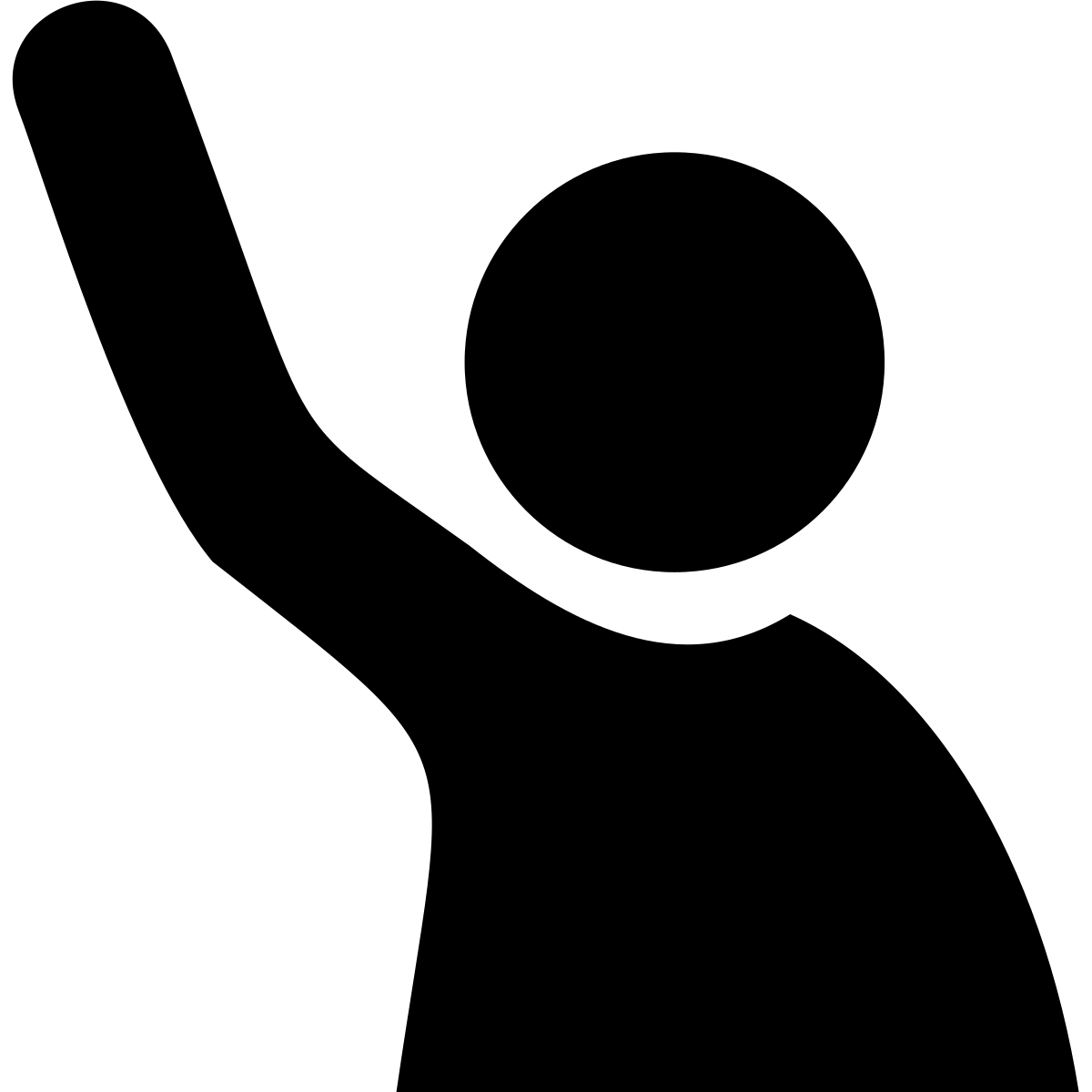 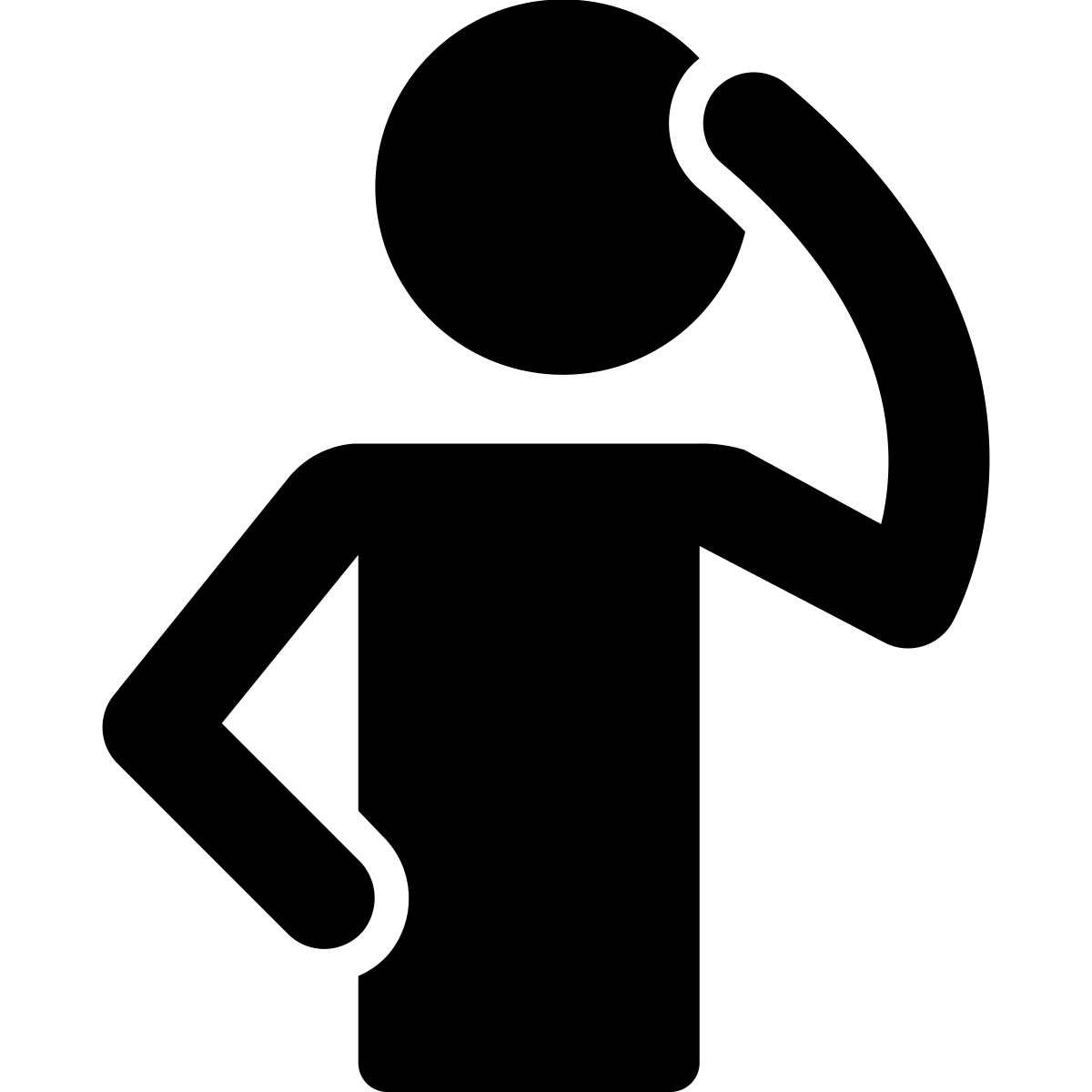 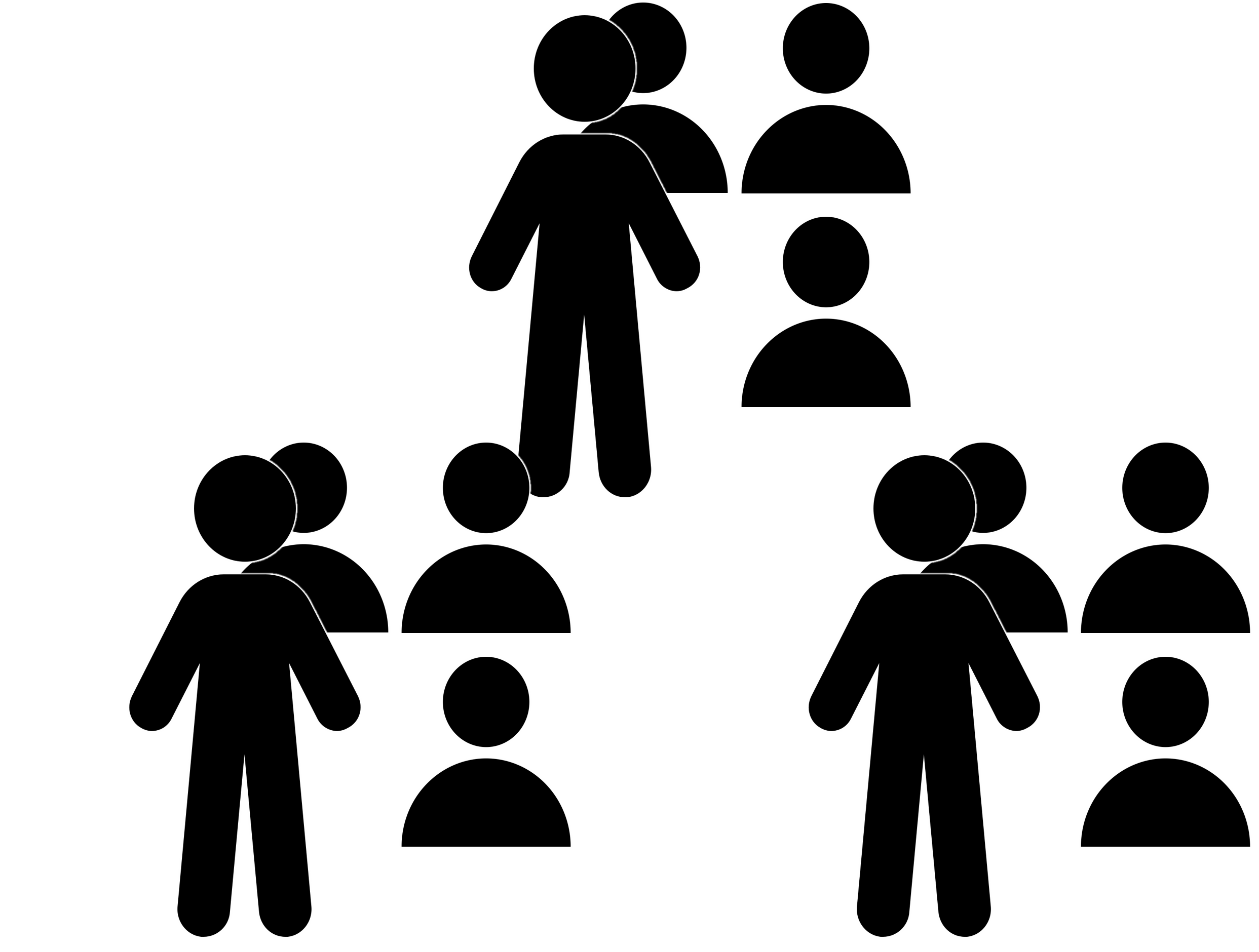 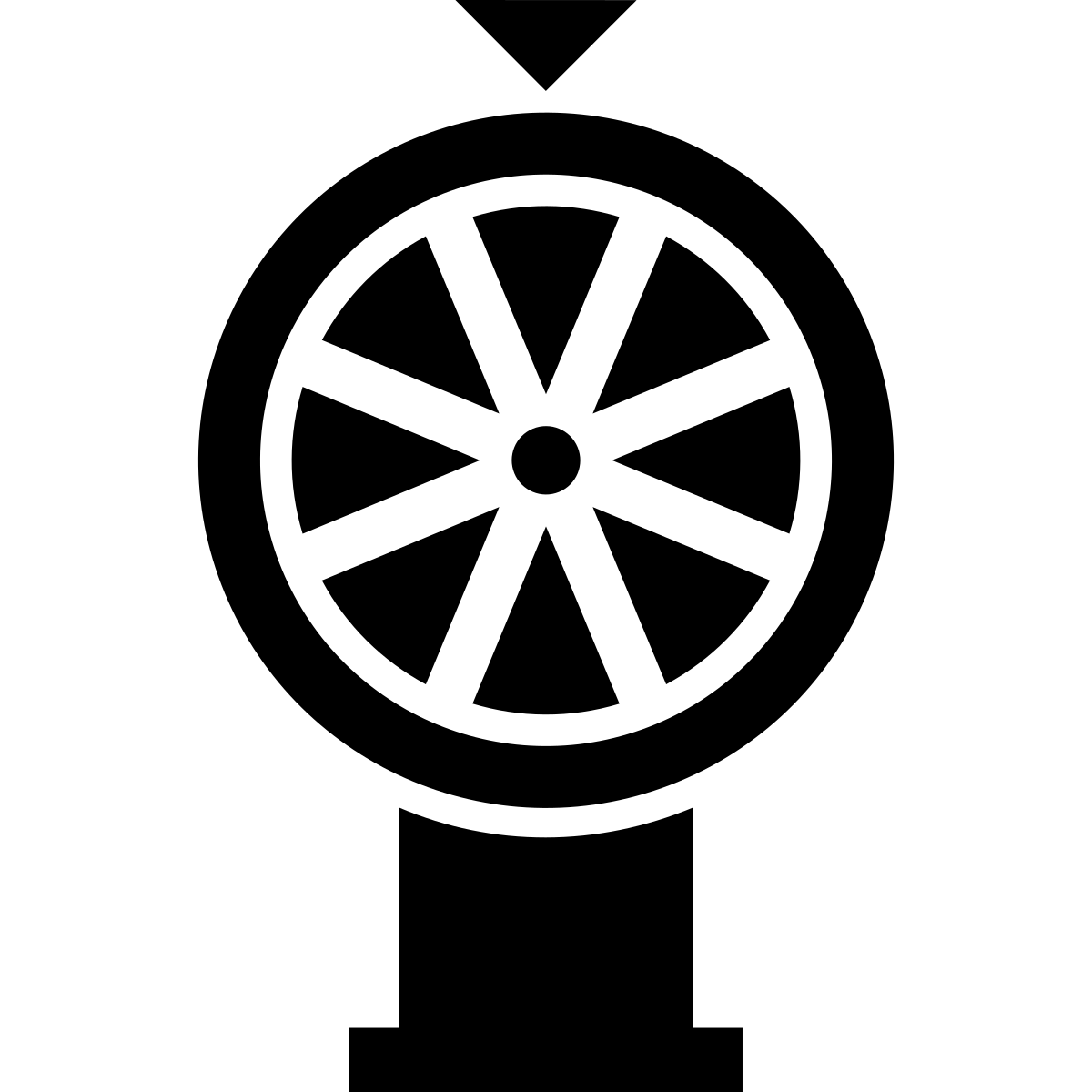 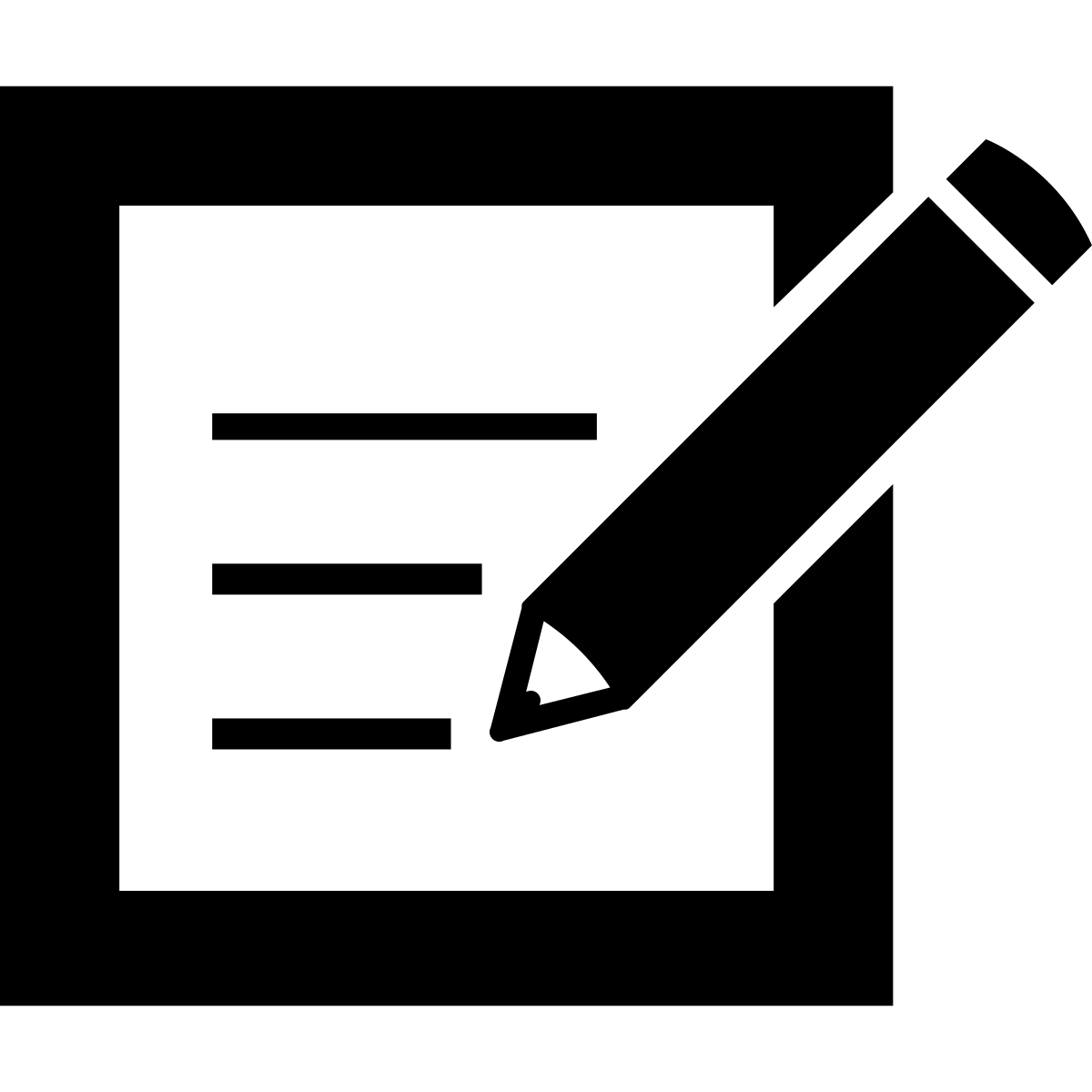 raise your thumb, lower when ready
stand up, sit down when ready
raise your hand, lower when ready
hand on head, lower when ready
randomly
one student from each group
all students write response
Share:
Goes 1ˢᵗ:
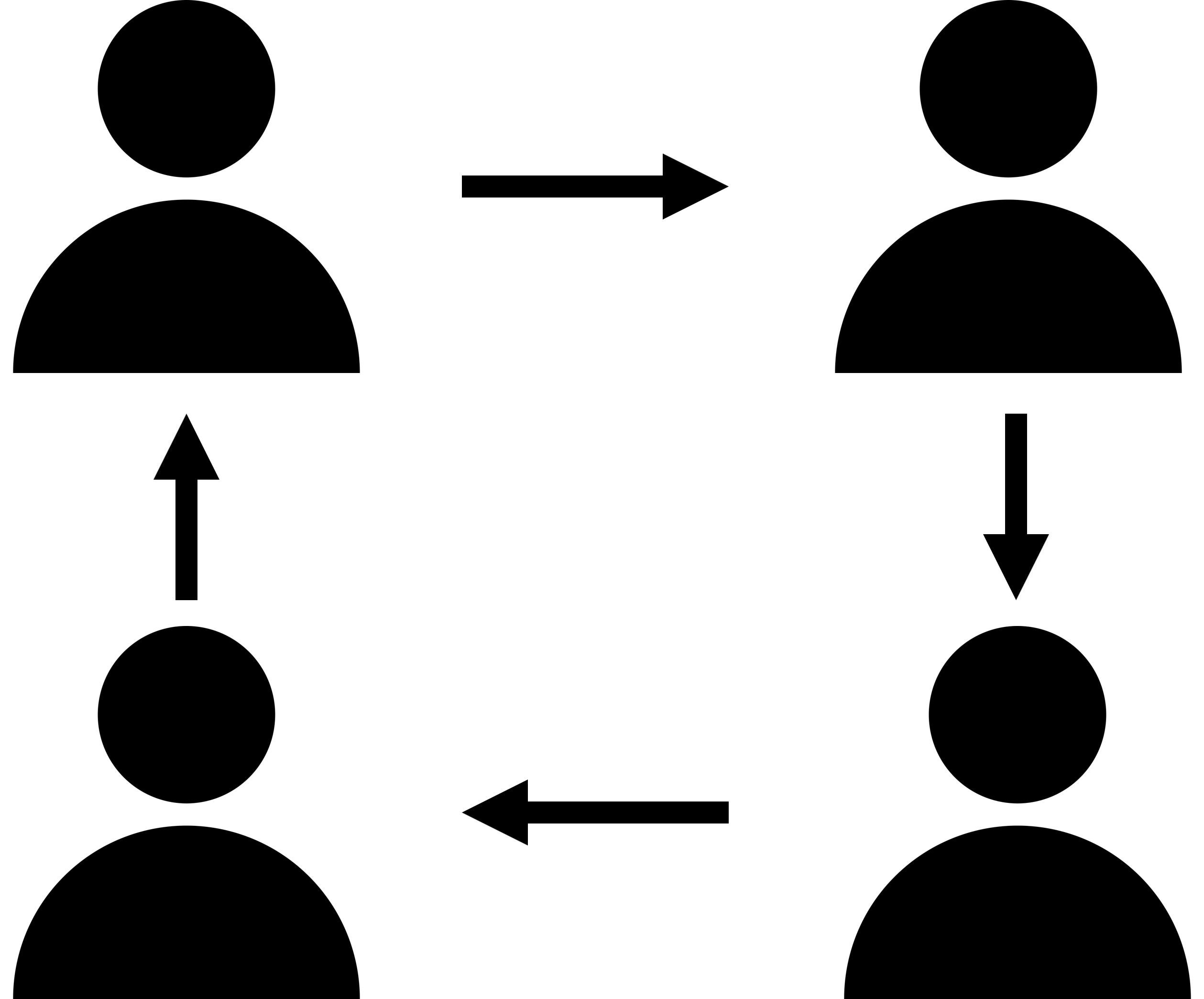 A
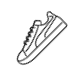 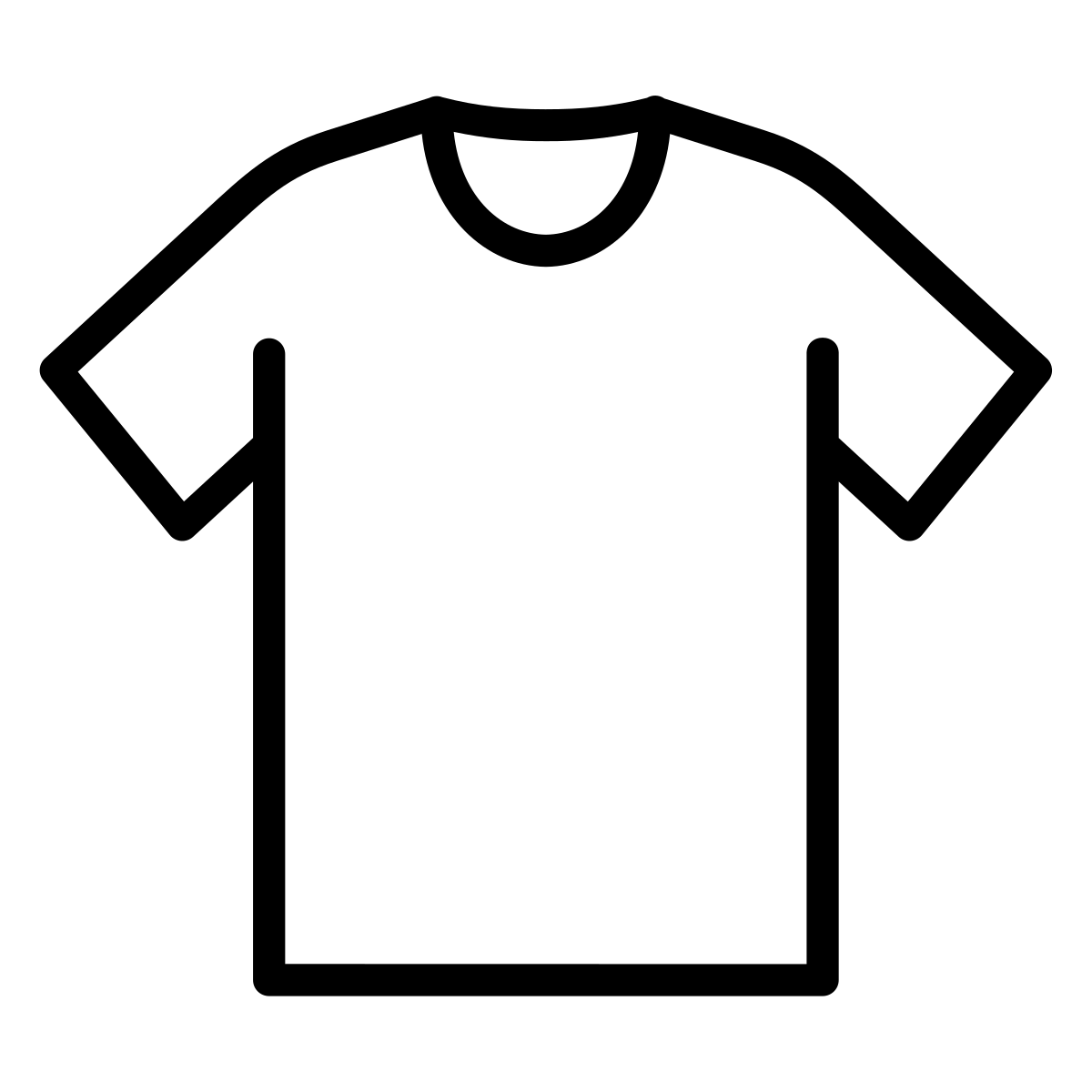 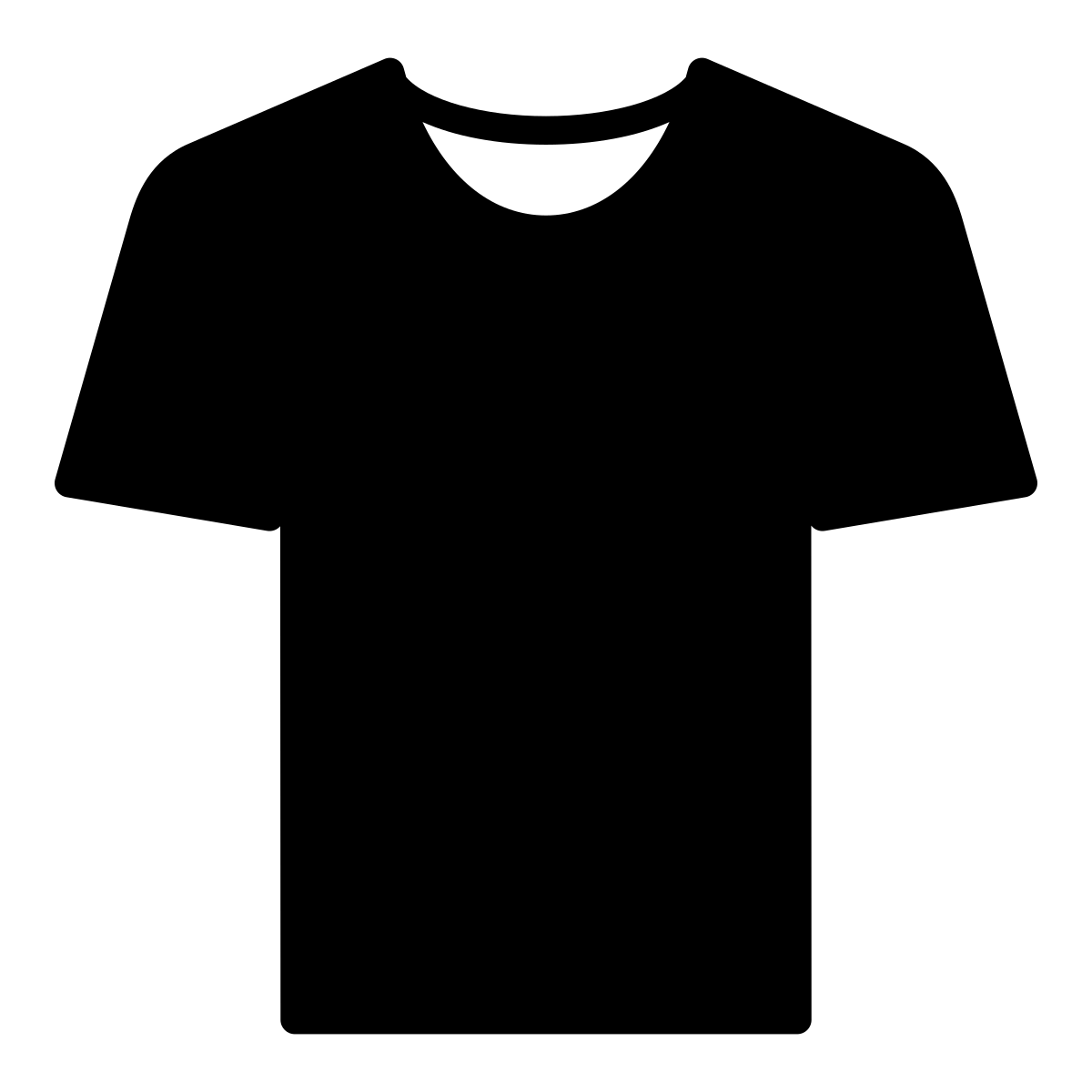 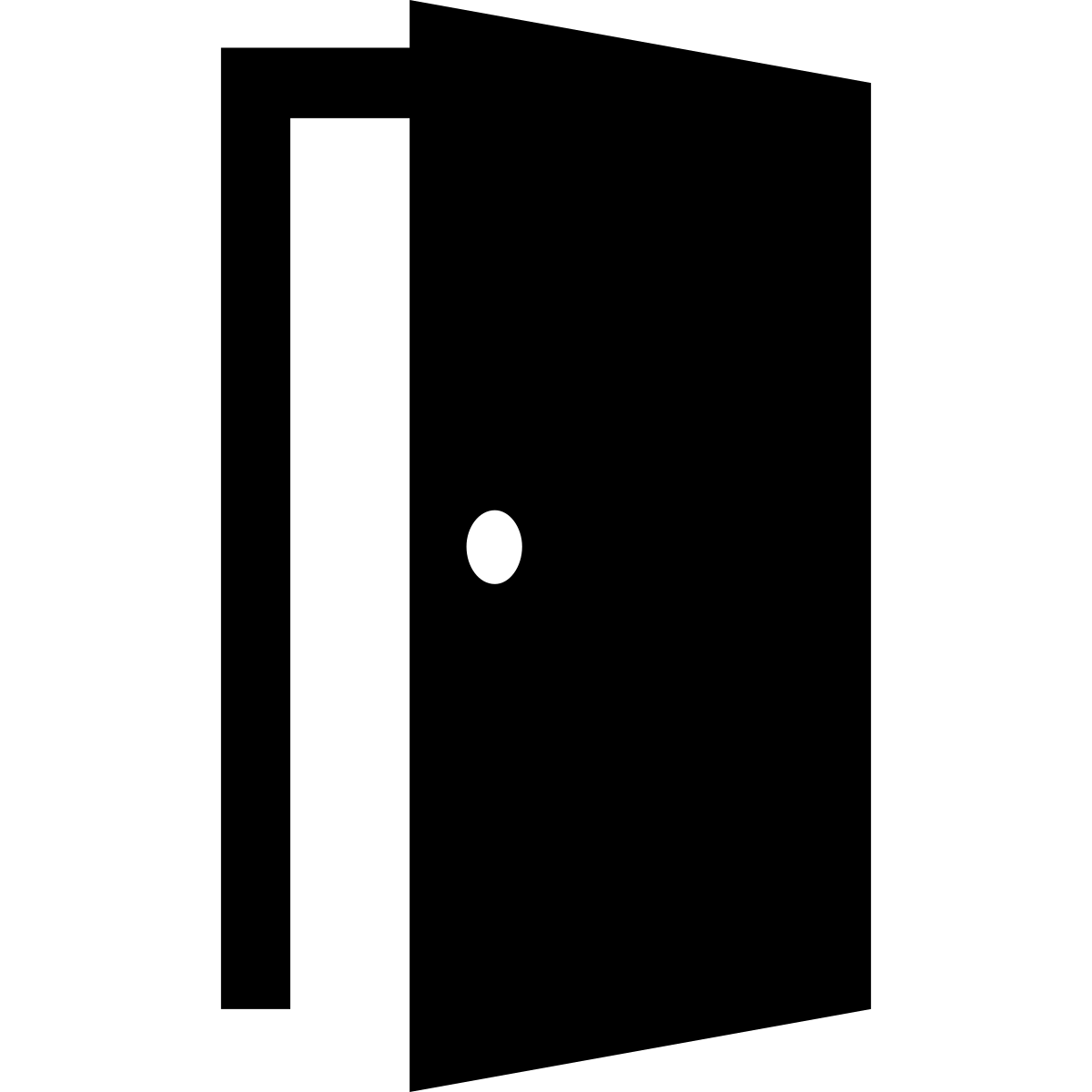 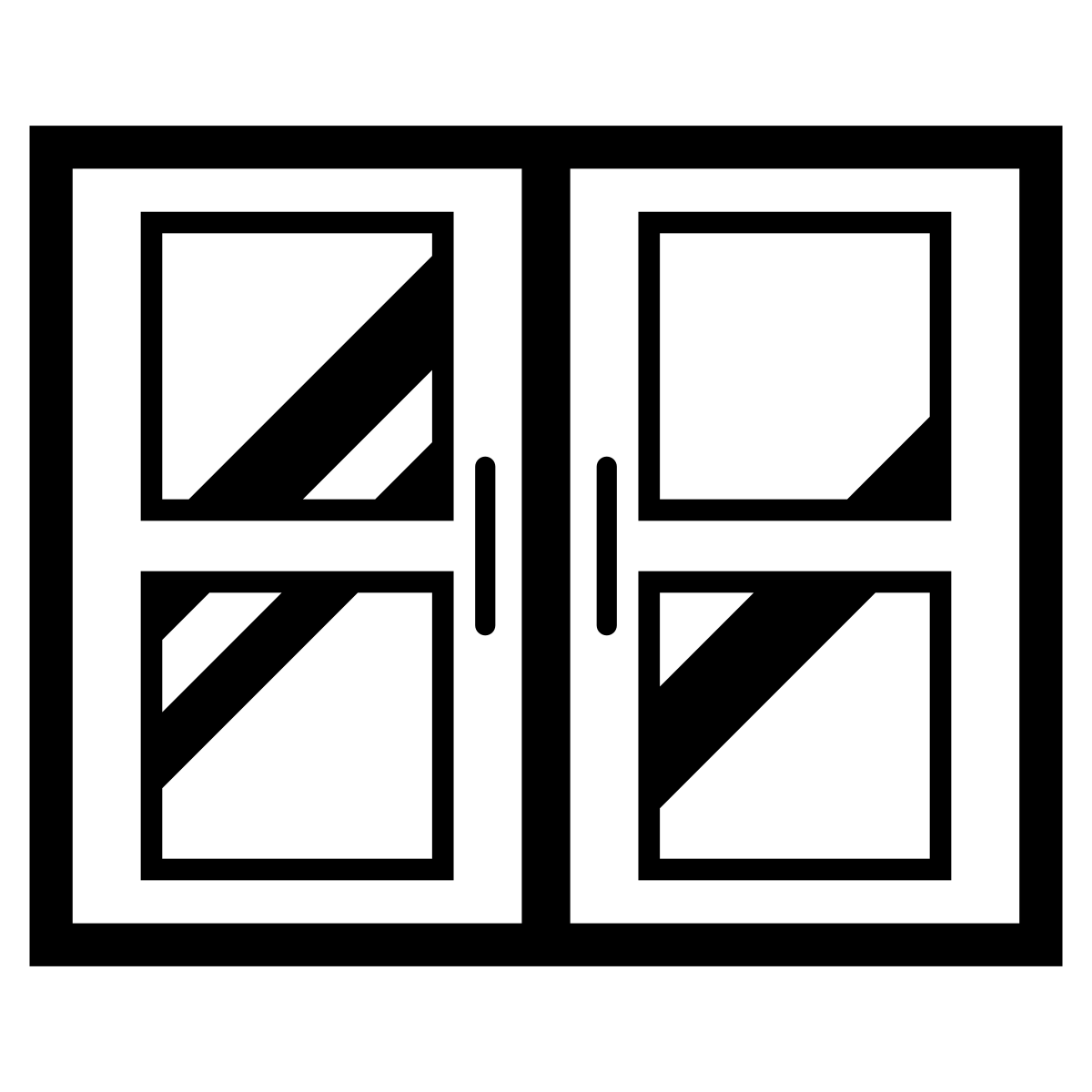 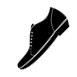 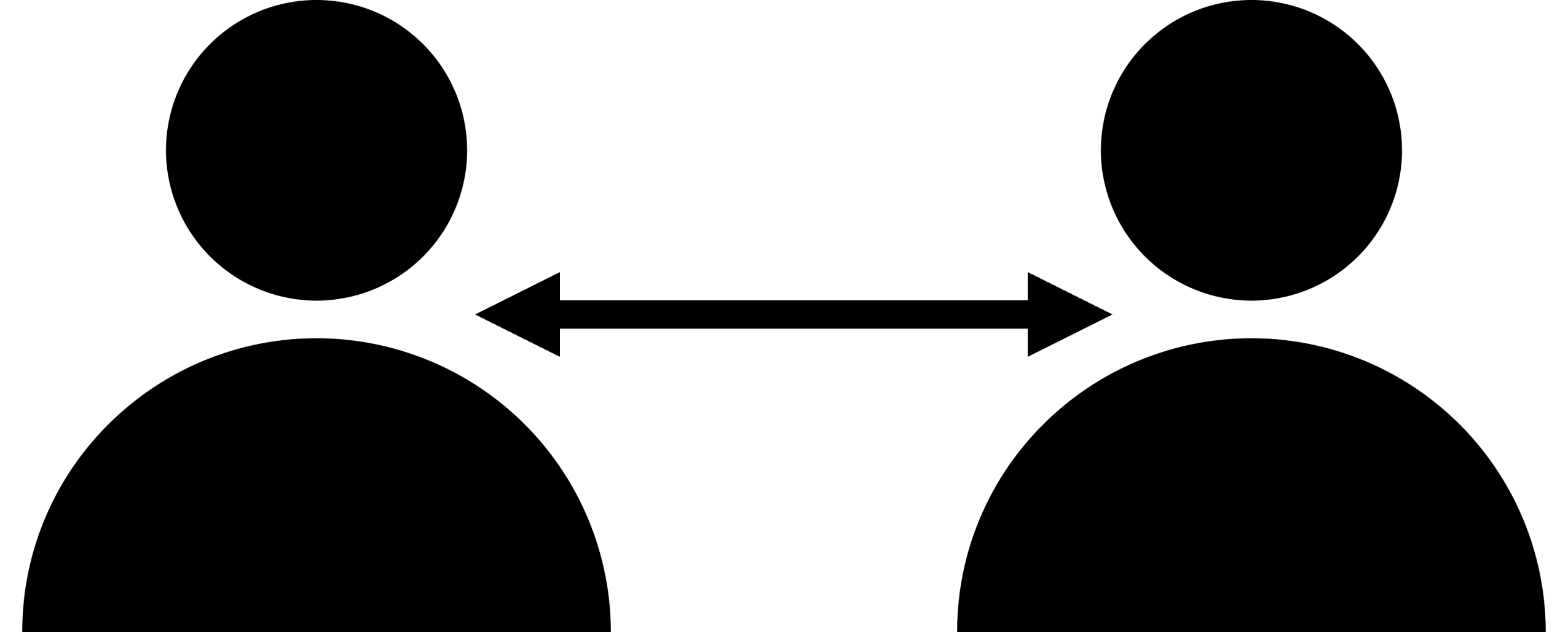 lightest shoe
darkest shoe
brightest shirt
darkest shirt
Student A (editable)
closest to door
closest to window
with shoulder partner or away partner
with table group
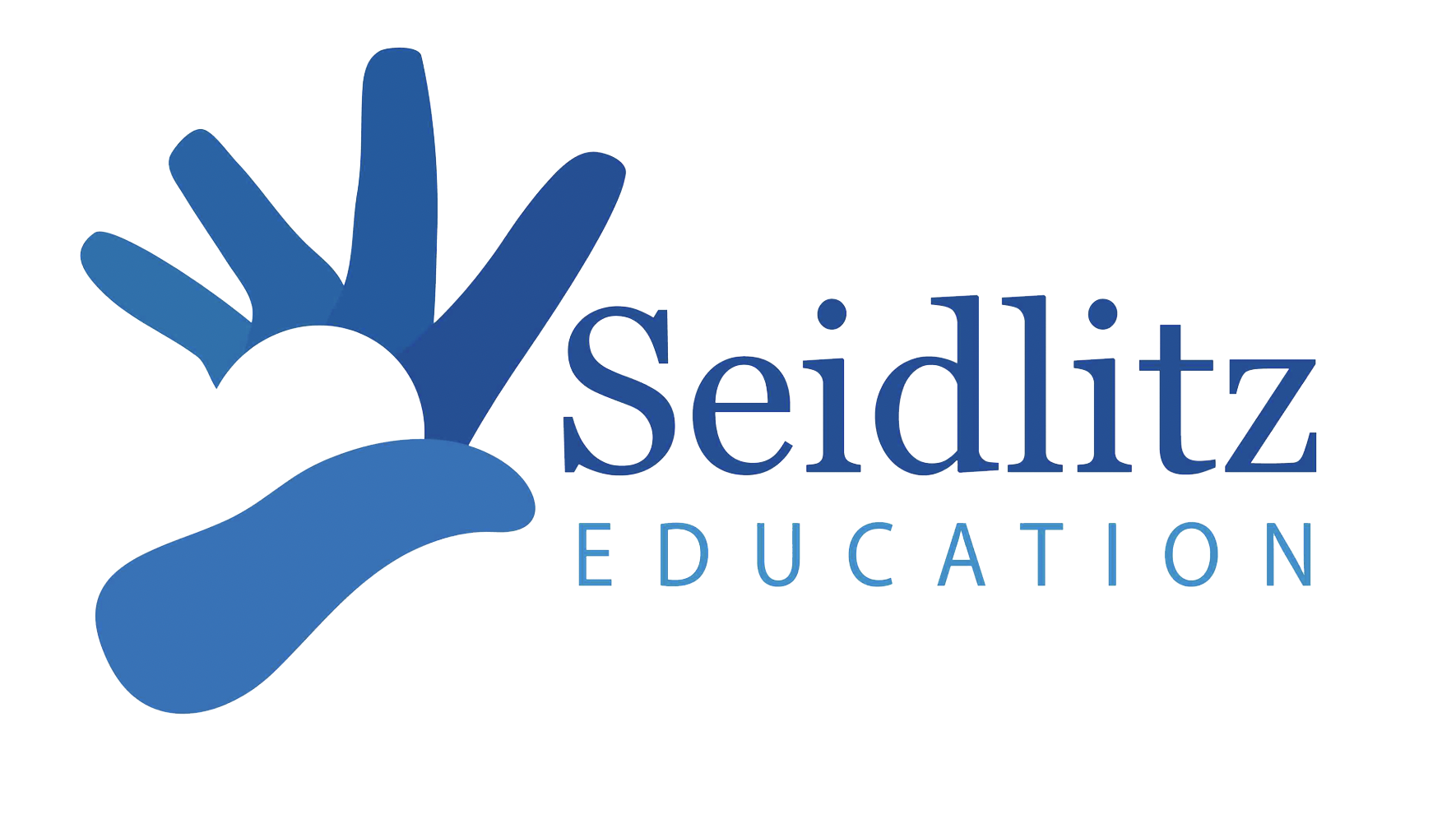 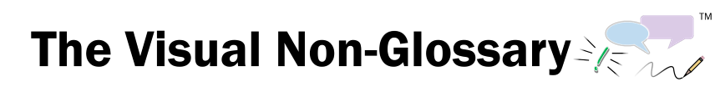 [Speaker Notes: For the teacher, not to be displayed to students.]
Accommodations for Newcomer/Beginner Emergent Bilingual Students
If sentence stems are complex, 
encourage beginners to use these alternative stems: 
Observational:
I notice… or [word] is…
Relational:
[word #1] is…,
but [word #2] is…
Inferential:
I think [word]… or I predict [word]…
Always pronounce new vocabulary words together as a class. It’s even more effective for beginners if you break up each syllable while pointing to your mouth.
Seat beginners next to students who follow instruction well, so they can model behavior during the structured conversations.
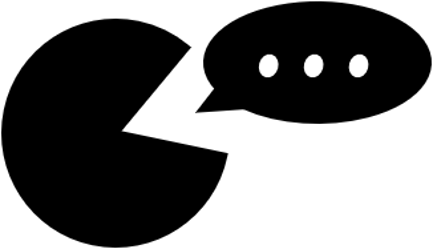 Have beginners participate in structured conversations, but make sure they’re ready before including them in the randomization pool to be called on whole-class.
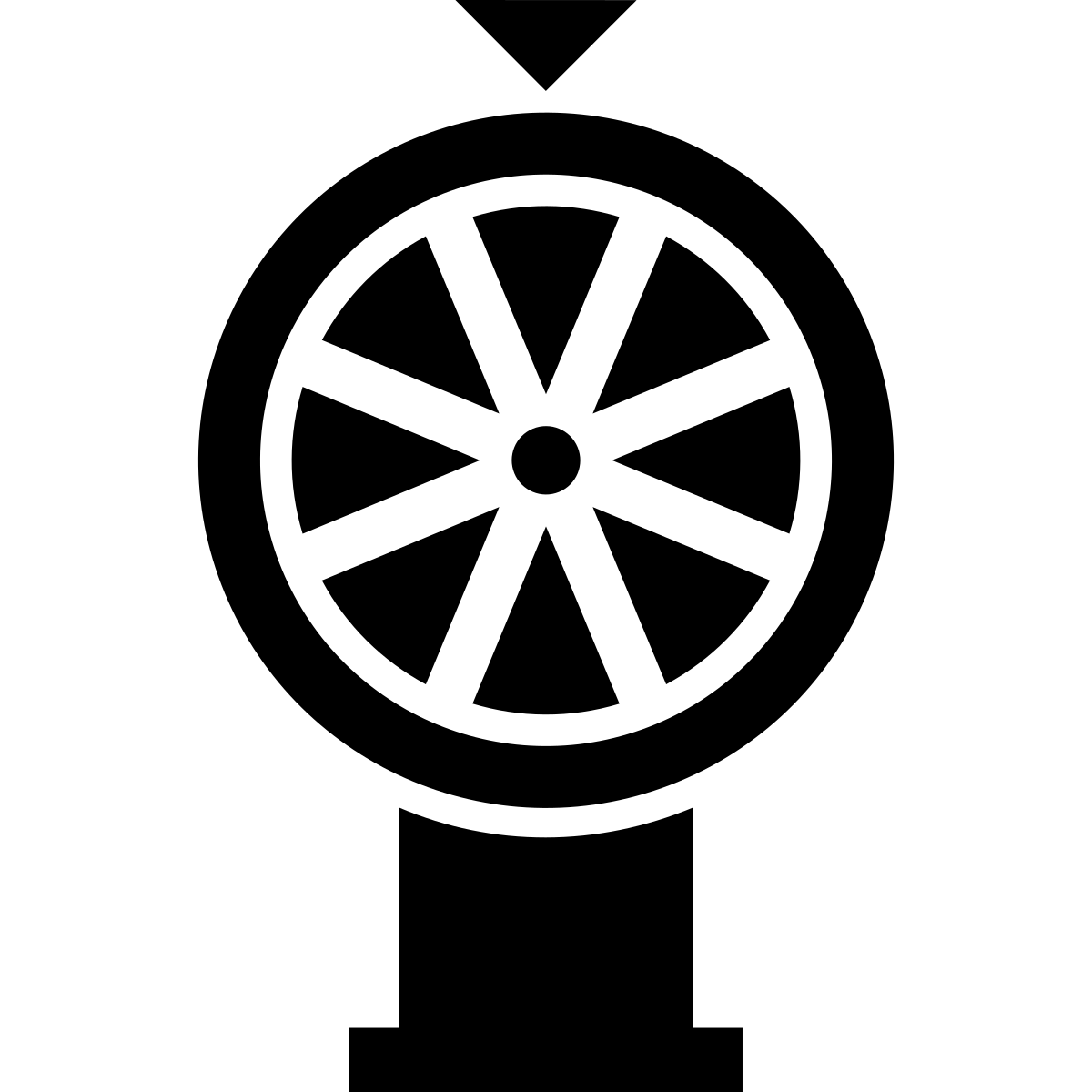 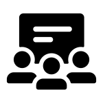 Allow students to translanguage, or use multiple languages within a single sentence. Emphasize that they use the vocabulary word as it is presented, but otherwise encourage beginners to express themselves however they’re most comfortable.
Share the visuals and sentence stems with beginners  and have them write out their responses ahead of time. 

Does your beginner read in Spanish? Try providing the Spanish visuals to your newcomer the day before.
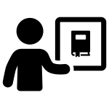 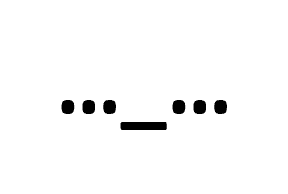 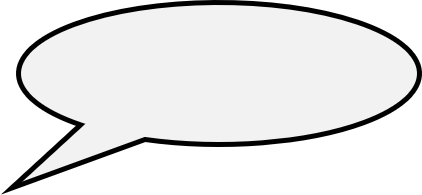 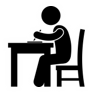 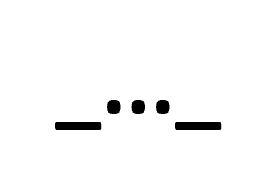 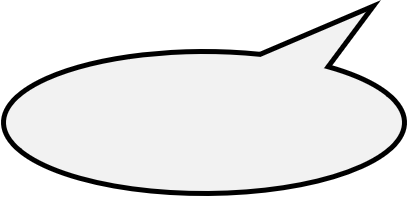 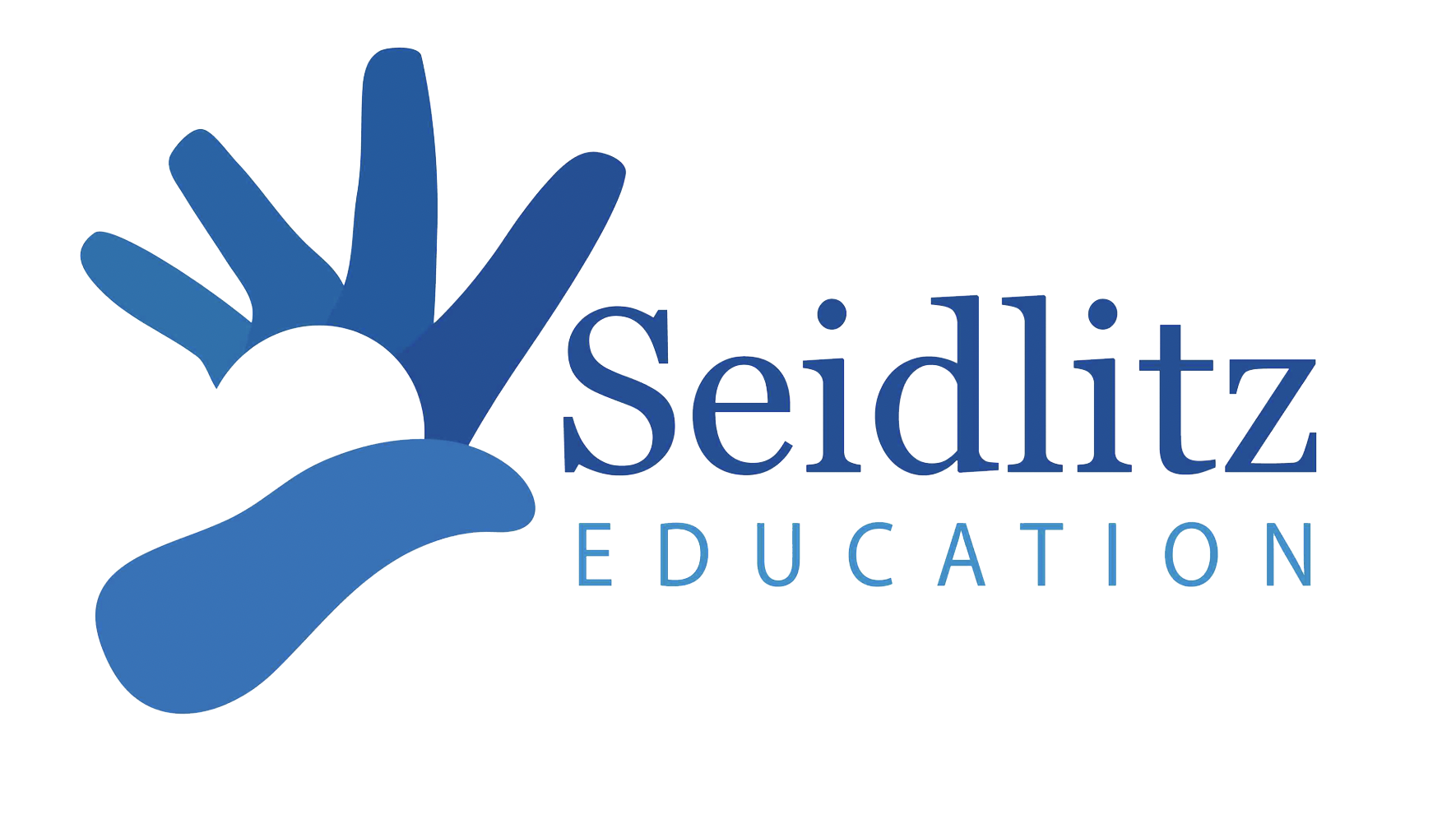 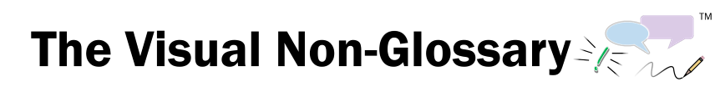 [Speaker Notes: For the teacher, not to be displayed to students.

For a modelled example of supporting students to prepare them for randomization, see 7 Steps to a Language-Rich Interactive Classroom by John Seidlitz & Bill Perryman (p.17-18).]
Warm-Up
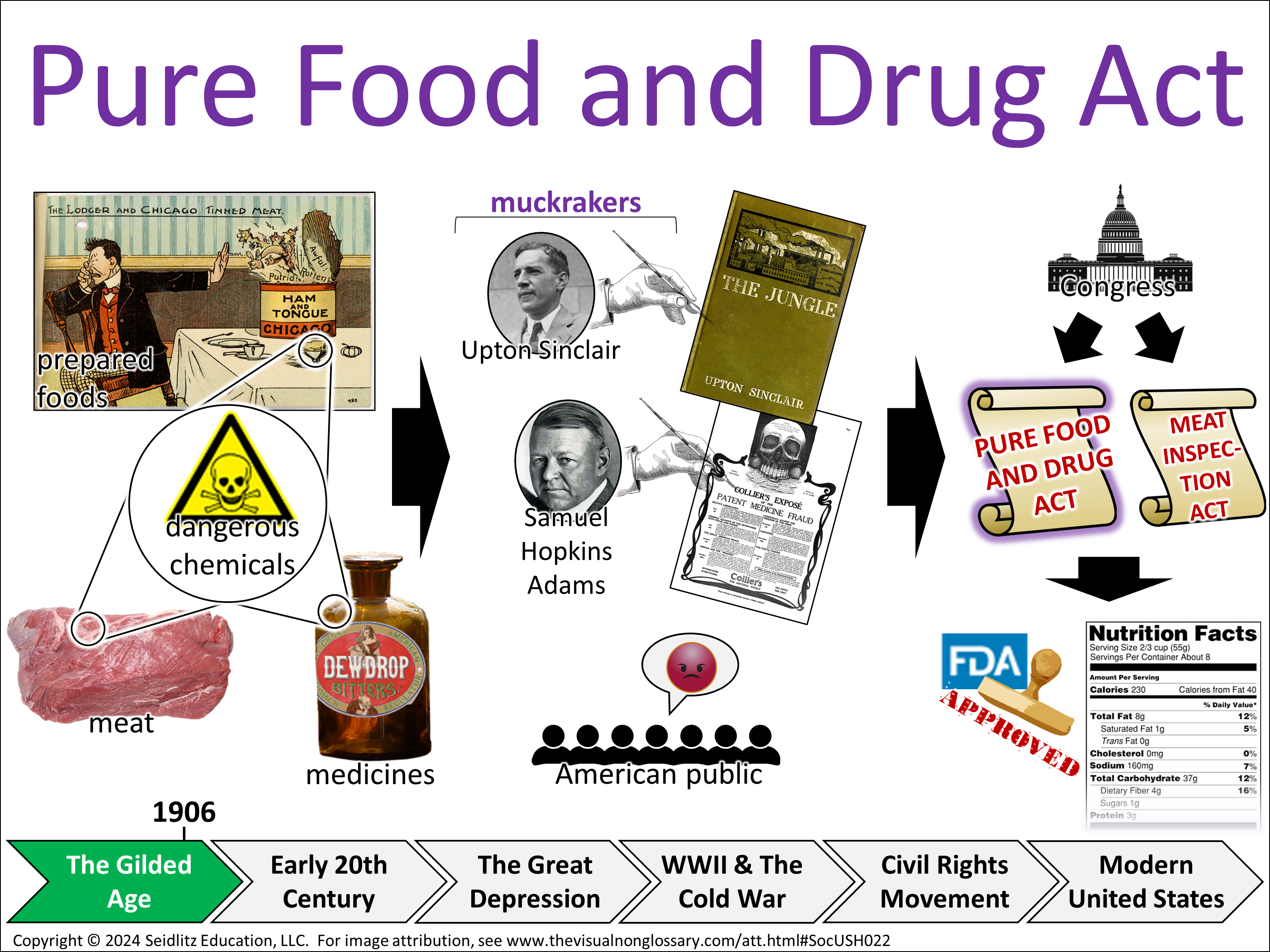 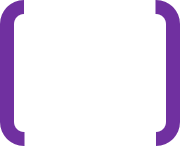 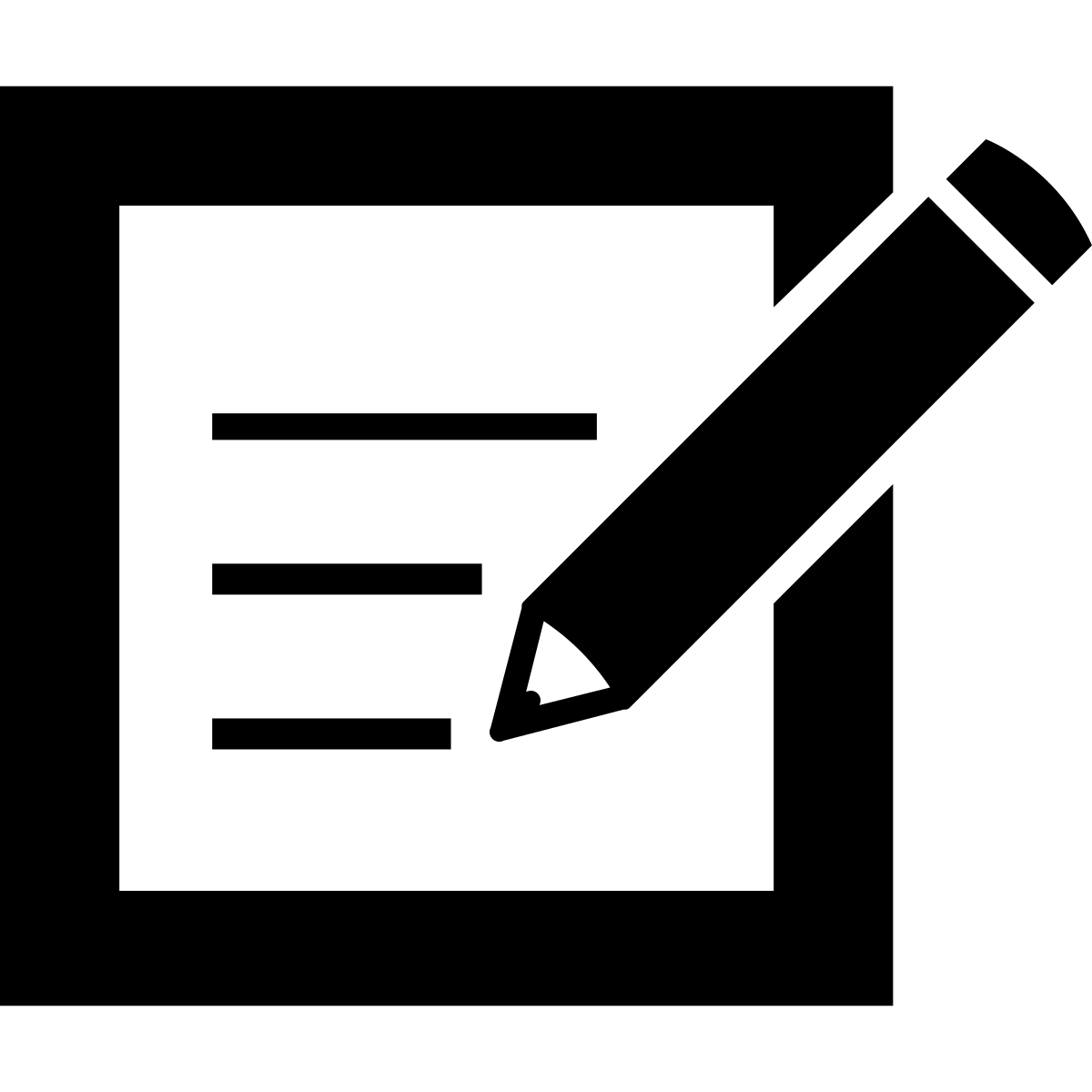 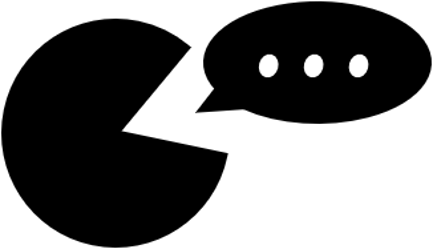 5 things you notice in this image.

I notice…

1 thing you wonder about in this image.

I wonder…
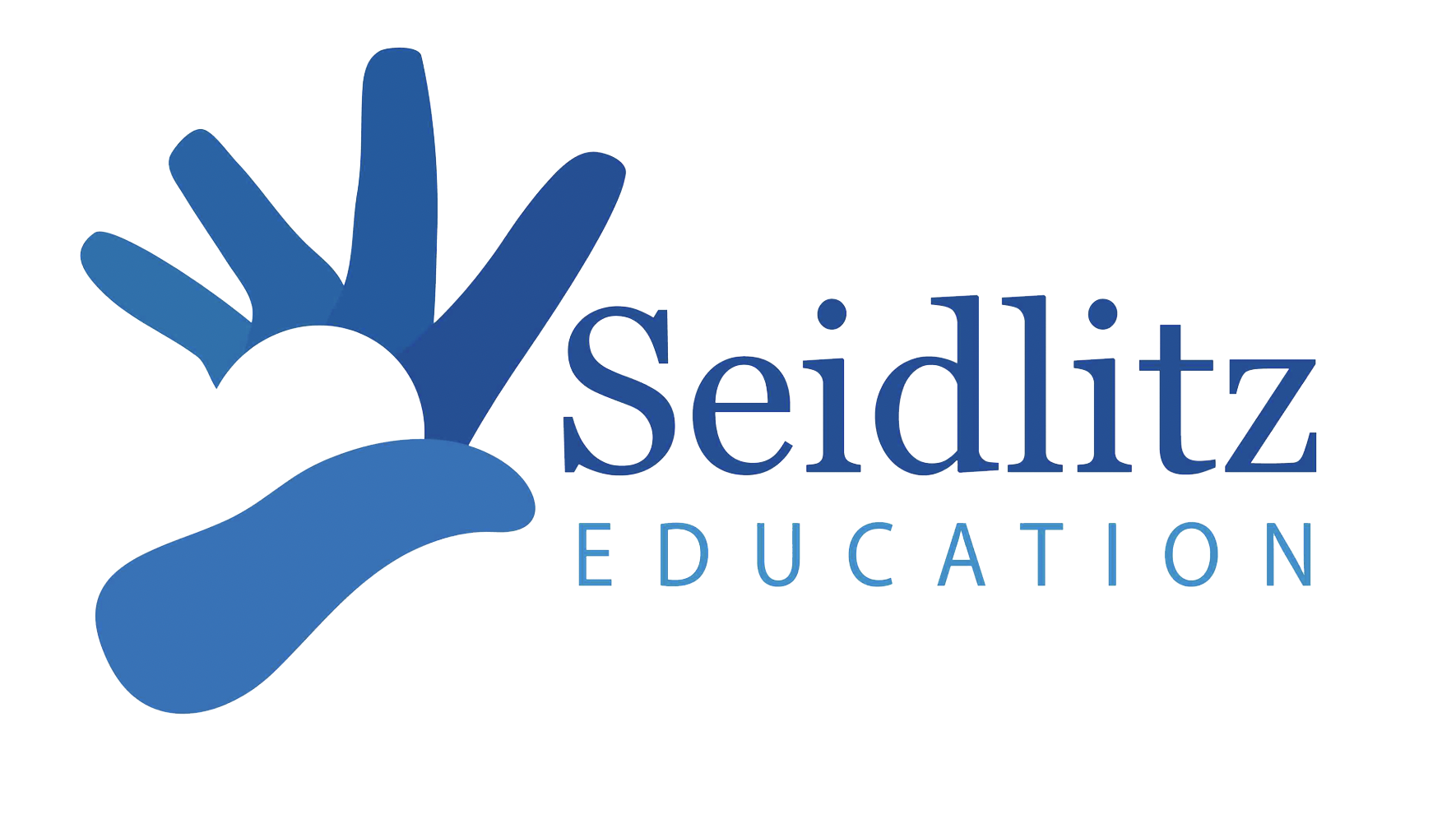 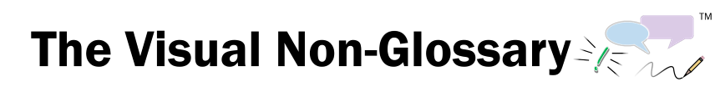 [Speaker Notes: This can be done independently, with a partner, or students can create individual lists and then share with a partner.
ELPS
Listening:
2(C) learn new language structures, expressions, and basic and academic vocabulary heard during classroom instruction and interactions;
2(E) use visual, contextual, and linguistic support to enhance and confirm understanding of increasingly complex and elaborated spoken language;
2(I) demonstrate listening comprehension of increasingly complex spoken English by following directions, retelling or summarizing spoken messages, responding to questions and requests, collaborating with peers, and taking notes commensurate with content and grade-level needs.

Speaking:
3(A) practice producing sounds of newly acquired vocabulary such as long and short vowels, silent letters, and consonant clusters to pronounce English words in a manner that is increasingly comprehensible;
3(B) expand and internalize initial English vocabulary by learning and using high-frequency English words necessary for identifying and describing people, places, and objects, by retelling simple stories and basic information represented or supported by pictures, and by learning and using routine language needed for classroom communication;
3(D) speak using grade-level content area vocabulary in context to internalize new English words and build academic language proficiency;
3(E) share information in cooperative learning interactions;
3(G) express opinions, ideas, and feelings ranging from communicating single words and short phrases to participating in extended discussions on a variety of social and grade-appropriate academic topics;
3(J) respond orally to information presented in a wide variety of print, electronic, audio, and visual media to build and reinforce concept and language attainment.

Reading:
4(D) use prereading supports such as graphic organizers, illustrations, and pretaught topic-related vocabulary and other prereading activities to enhance comprehension of written text;
4(F) use visual and contextual support and support from peers and teachers to read grade-appropriate content area text, enhance and confirm understanding, and develop vocabulary, grasp of language structures, and background knowledge needed to comprehend increasingly challenging language;

Writing:
5(G) narrate, describe, and explain with increasing specificity and detail to fulfill content area writing needs as more English is acquired.
5(F) write using a variety of grade-appropriate sentence lengths, patterns, and connecting words to combine phrases, clauses, and sentences in increasingly accurate ways as more English is acquired; and
5(G) narrate, describe, and explain with increasing specificity and detail to fulfill content area writing needs as more English is acquired.]
Content Objective
Today we will learn about the term Pure Food and Drug Act.
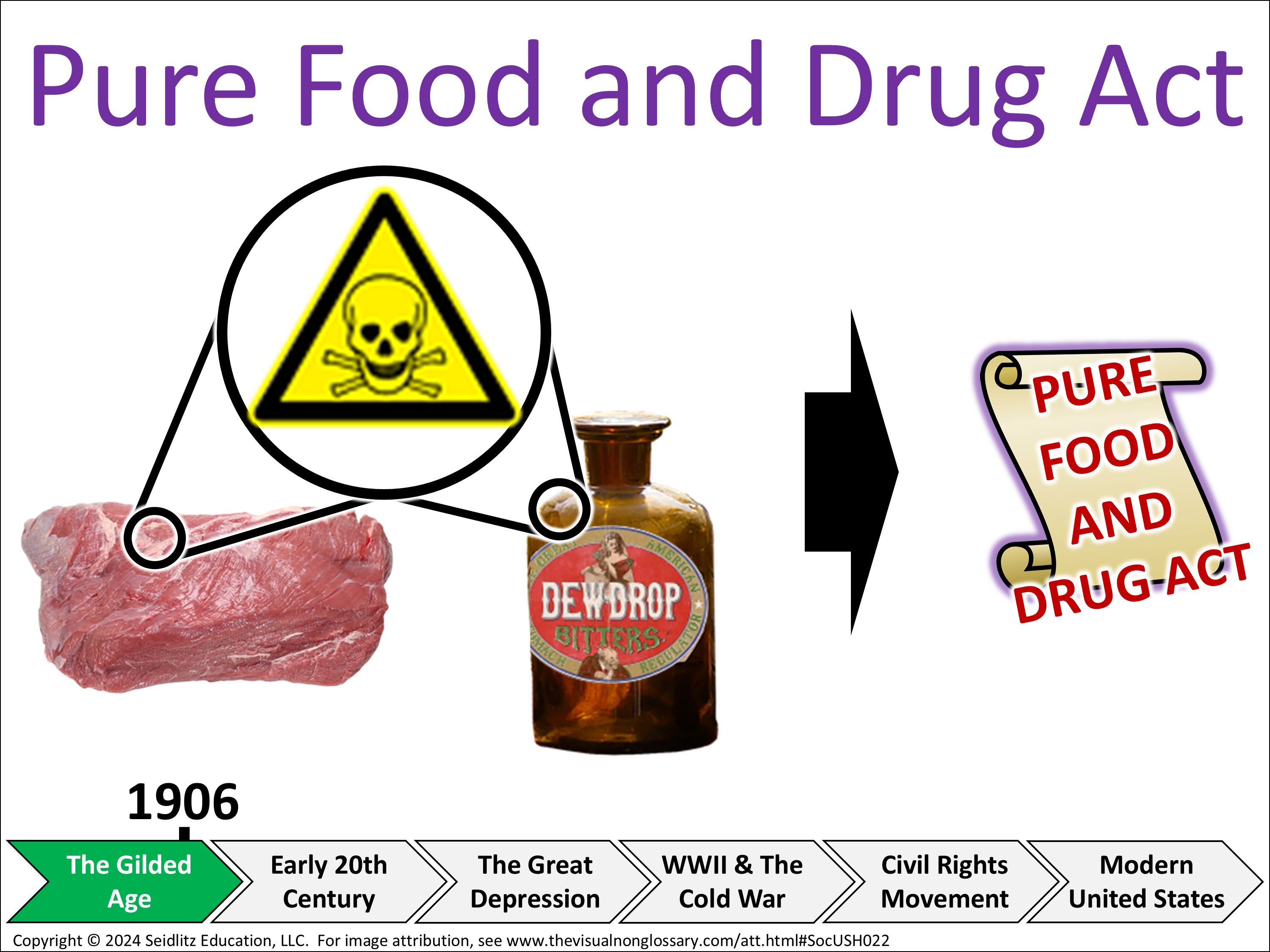 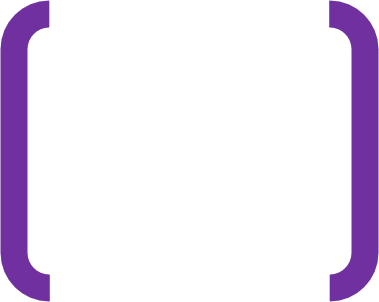 Language Objective
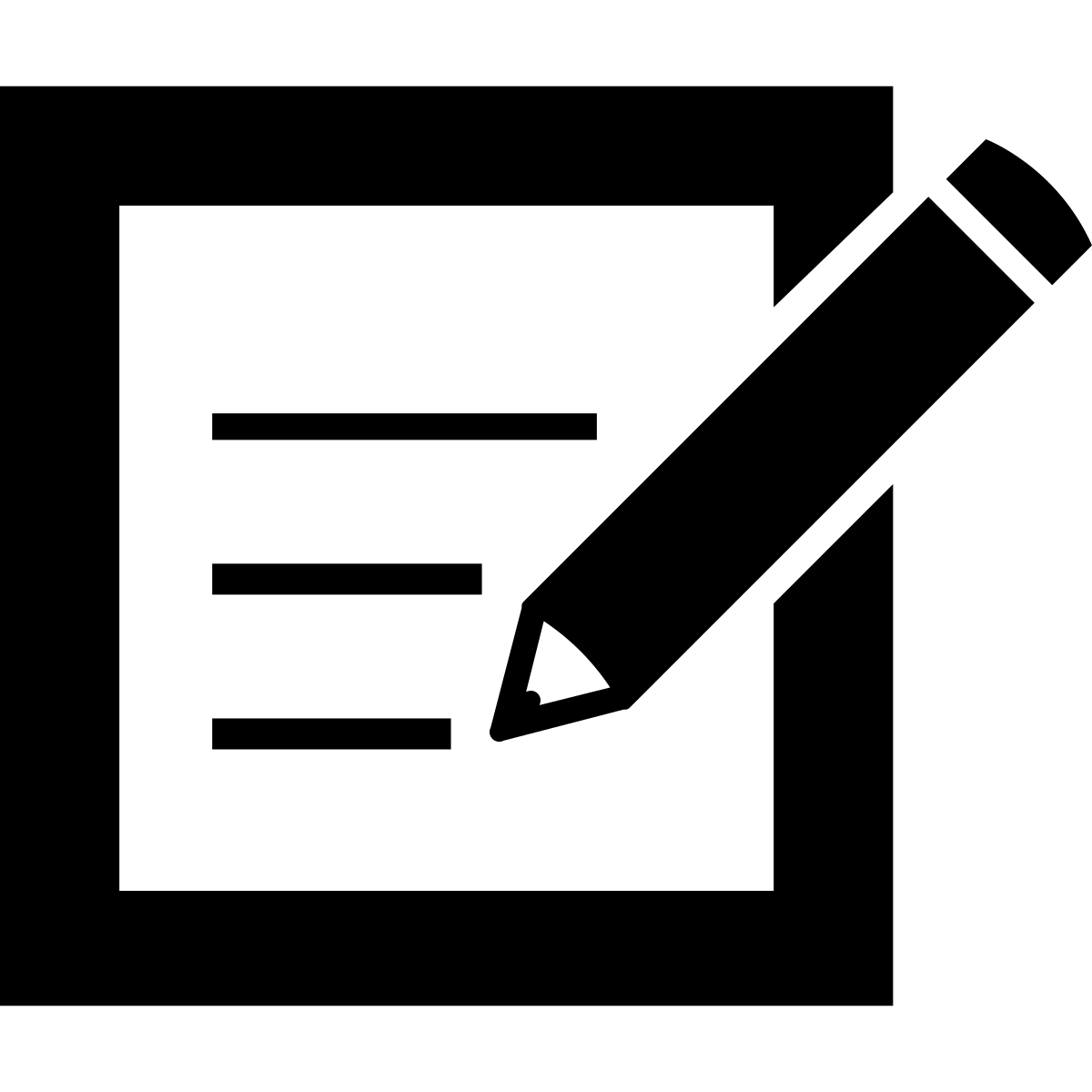 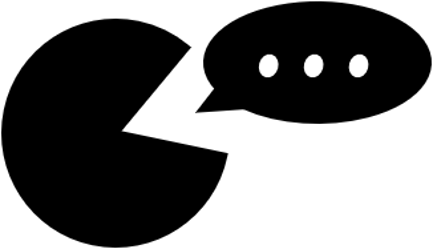 In complete sentences:What do you think would have happened if the Pure Food and Drug Act was not passed?

If the Pure Food and Drug Act was not passed, I predict...


Use the vocabulary words to the right in your response.
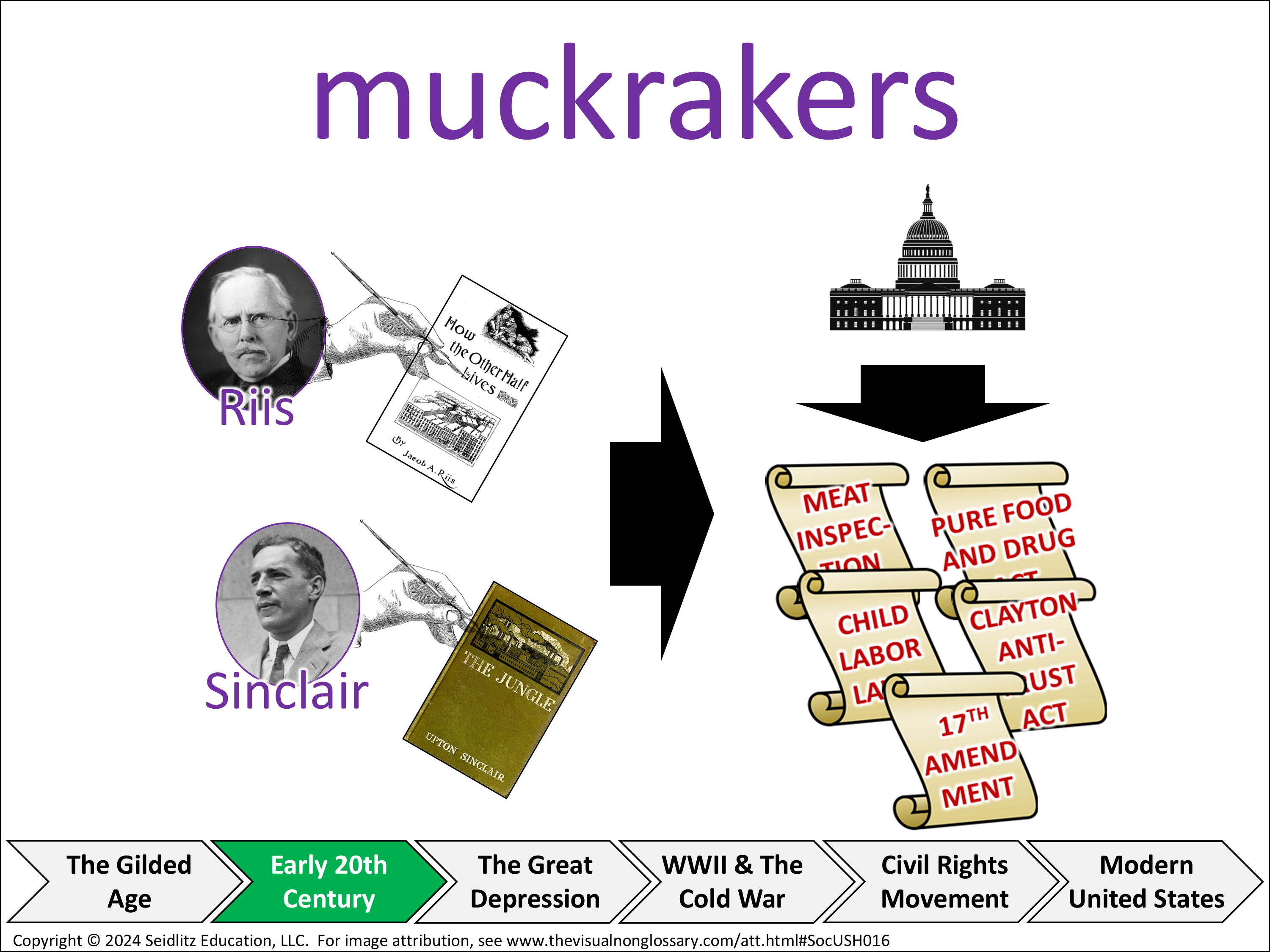 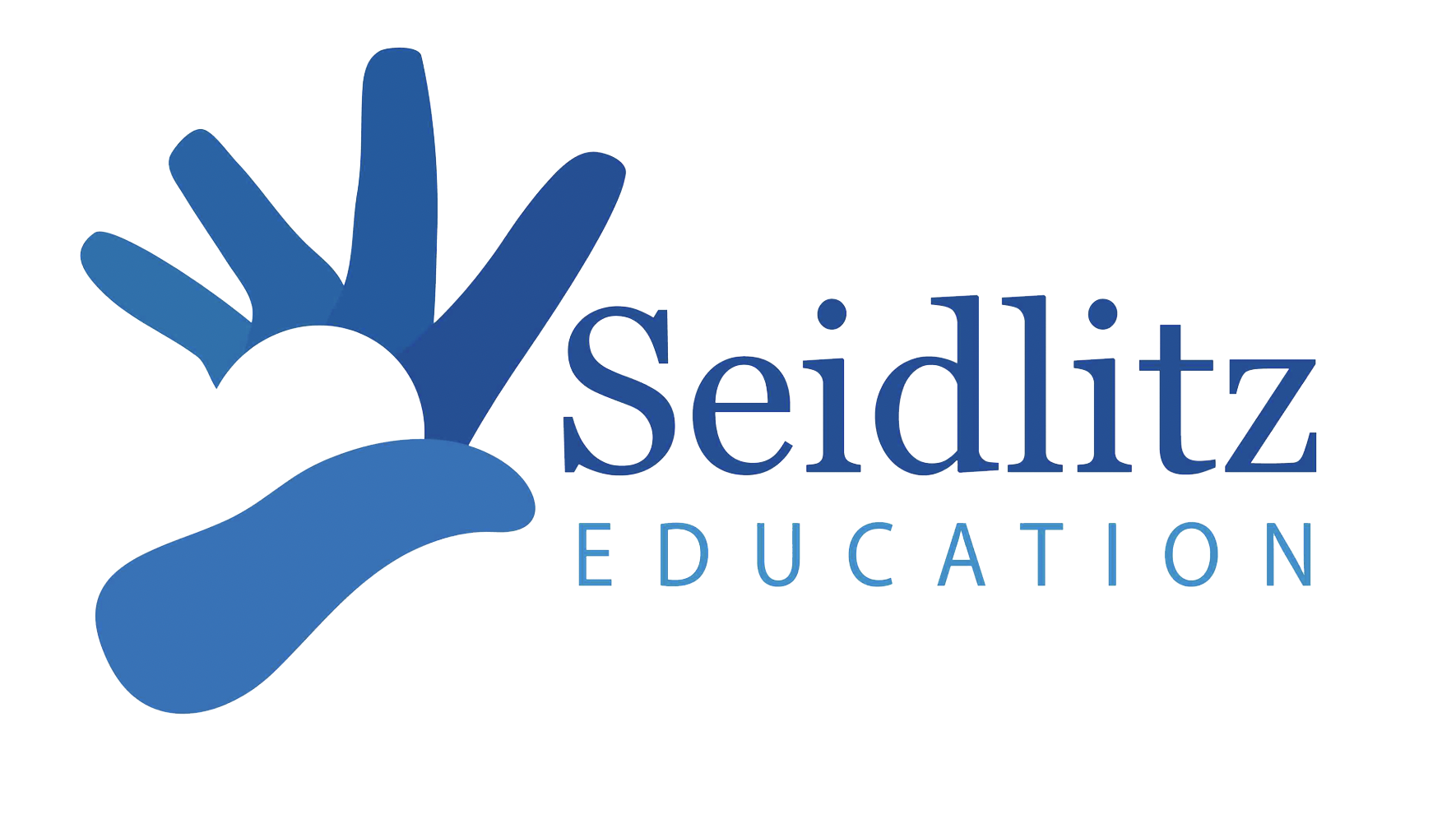 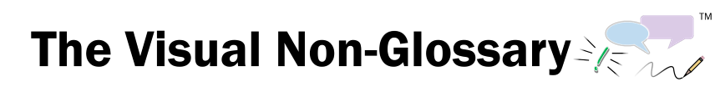 [Speaker Notes: It is recommended that the language objective is writing (for Grades 2-12) with speaking occurring during structured conversations throughout the lesson.


The content objective can be edited to use the specific verbiage of the learning standard.

Note: these objectives are simplified for easier implementation. For more information about content and language objectives, see 7 Steps to a Language-Rich Interactive Classroom by John Seidlitz & Bill Perryman (p.118-123).]
What do you think would have happened if the Pure Food and Drug Act was not passed?
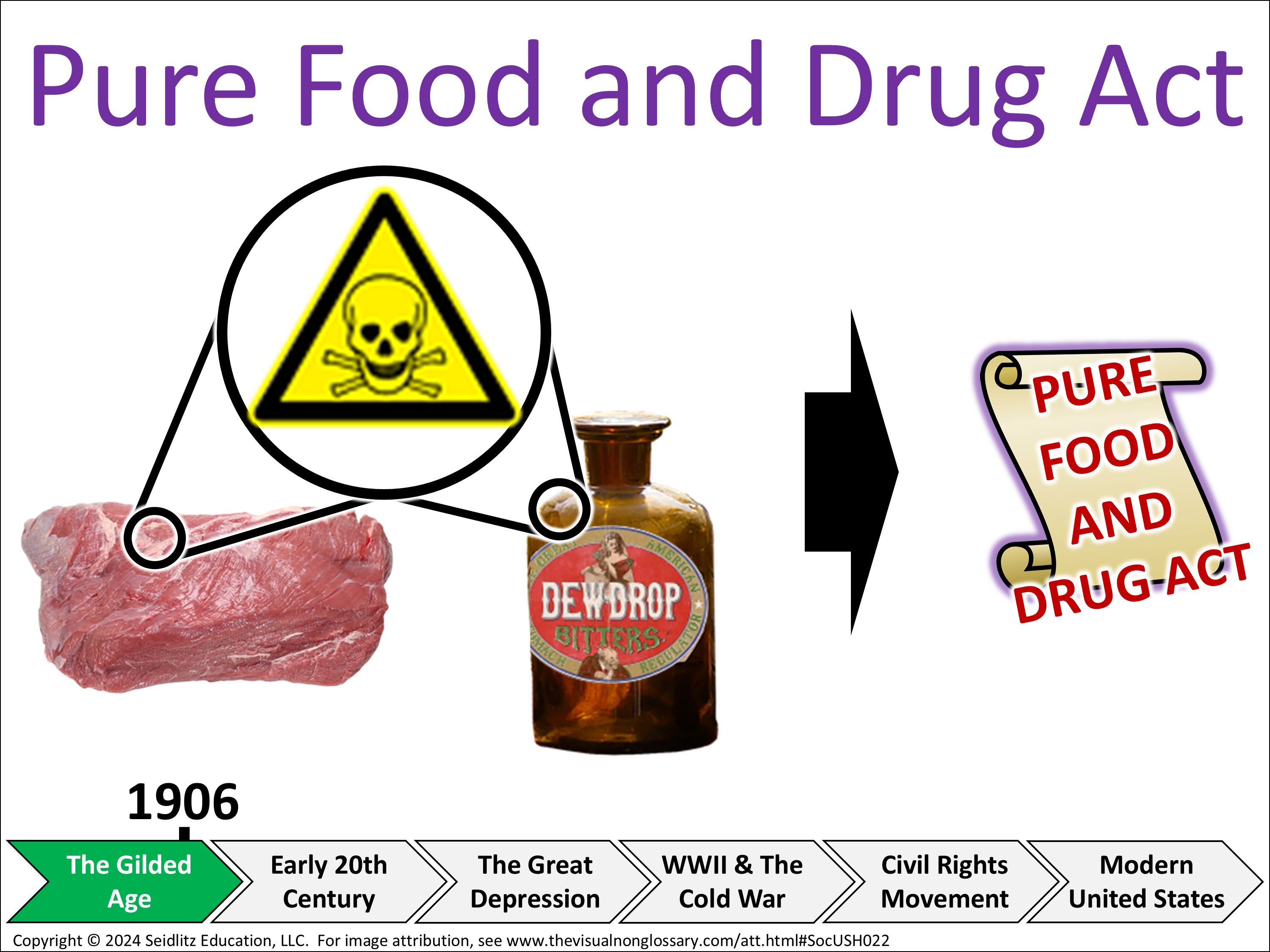 Choose a sentence stem to share:
•   I think the question is asking...
•   I think that the term ____ means... because...
•   The picture makes me think of... because...
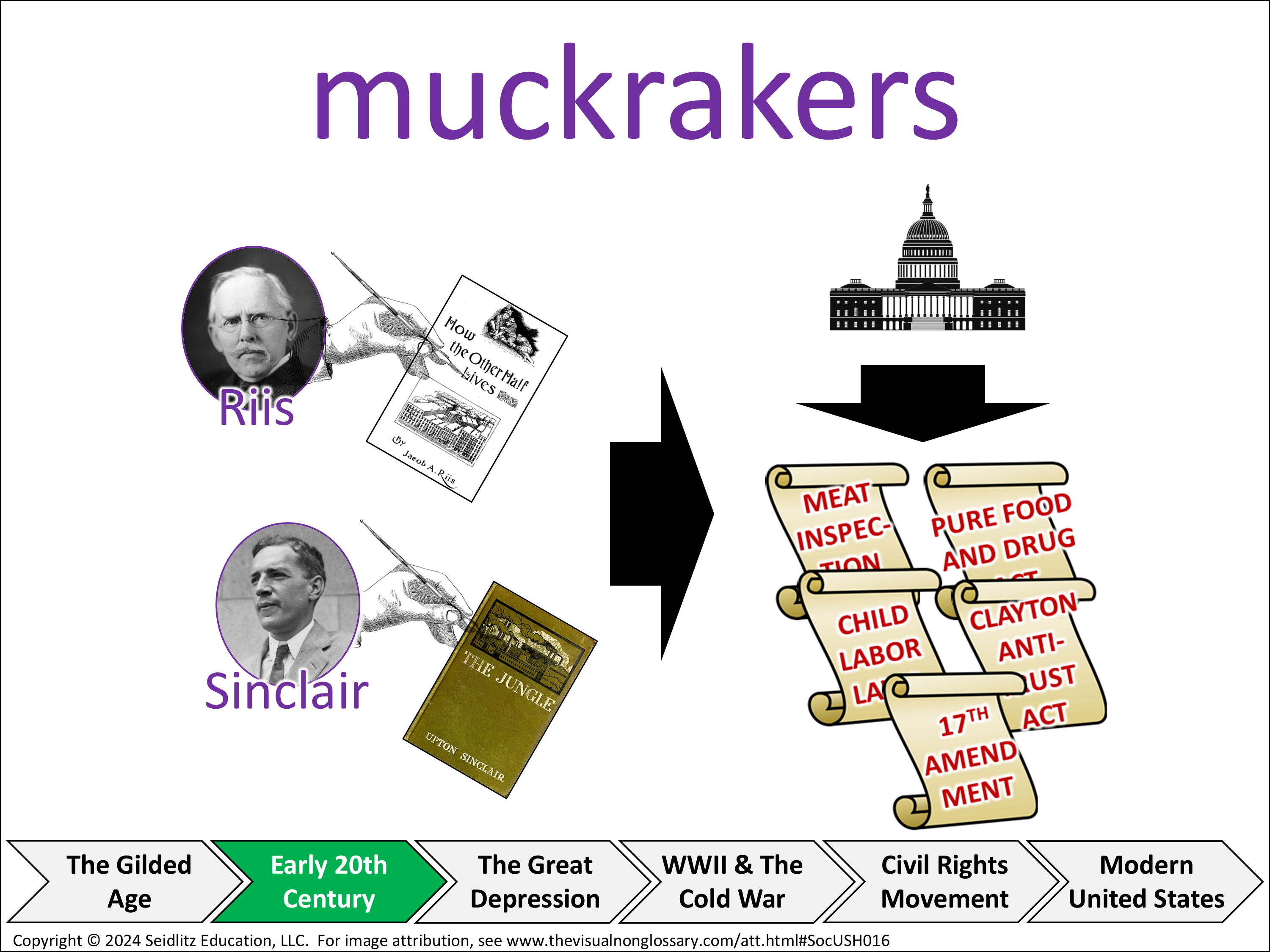 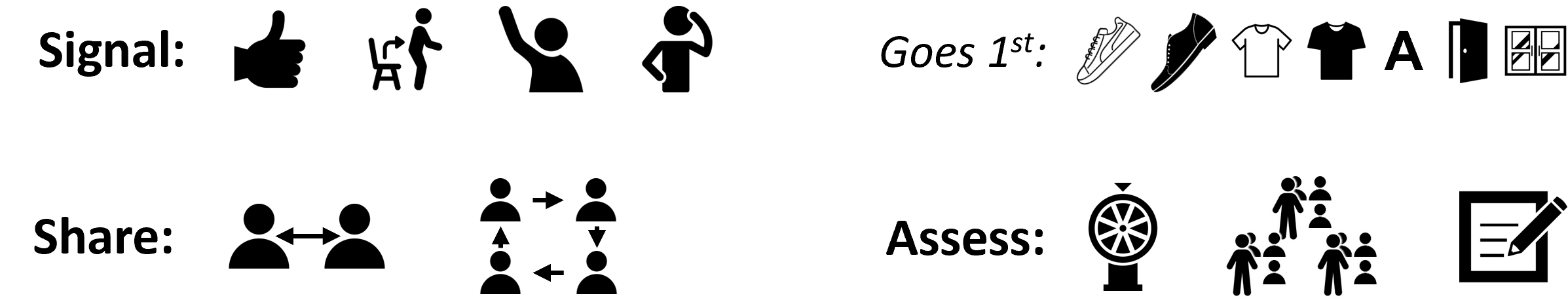 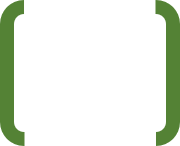 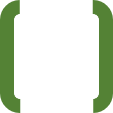 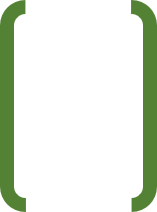 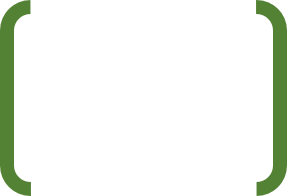 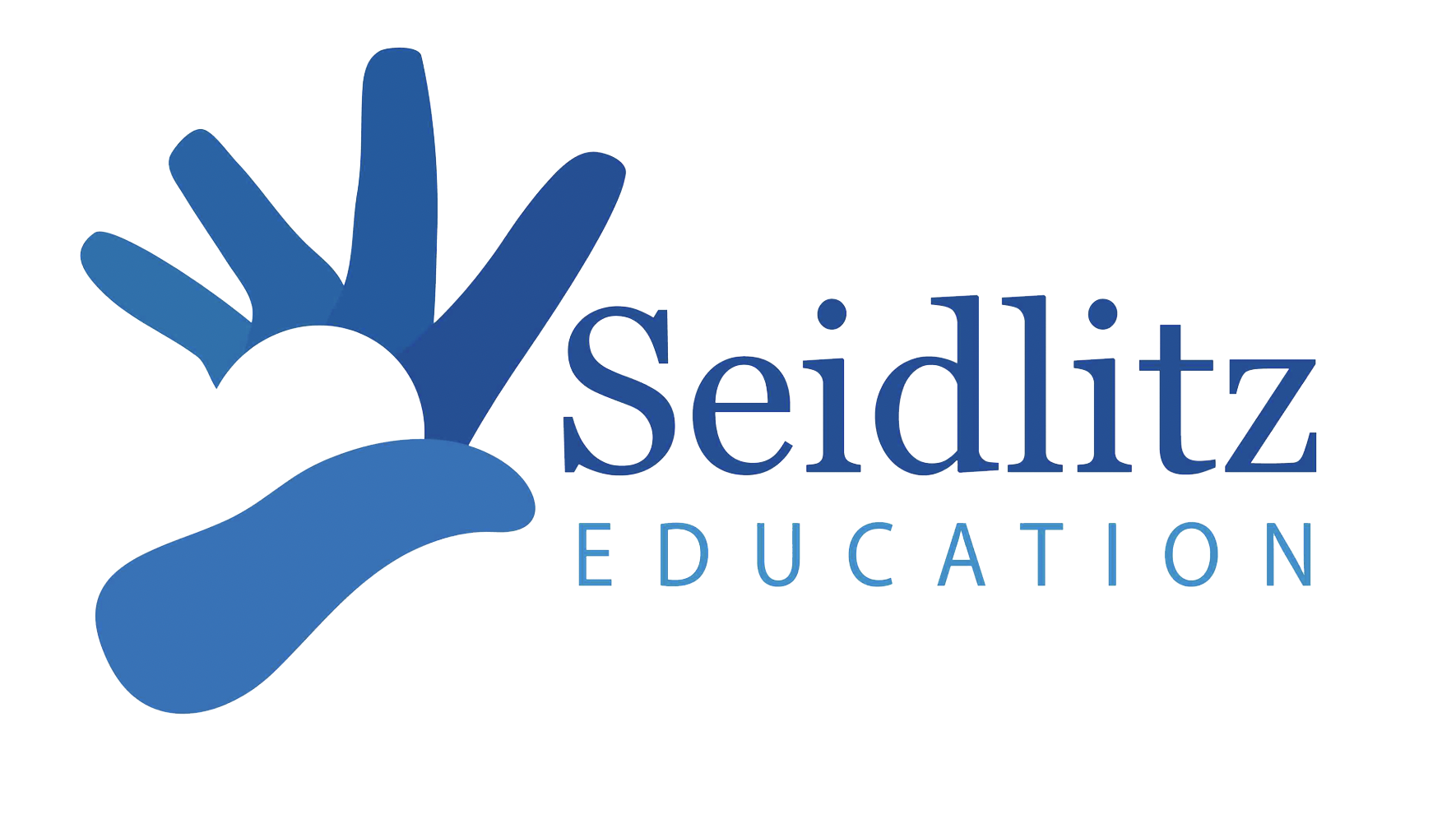 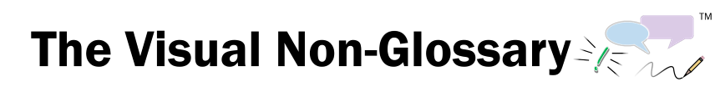 [Speaker Notes: Introductory Structured Conversation:

This activity is called Gearing Up for the Guiding Question and is described in more detail in Teaching Science to English Learners by Stephen Fleenor and Tina Beene (p.24-25).
ELPS
Listening:
2(C) learn new language structures, expressions, and basic and academic vocabulary heard during classroom instruction and interactions;
2(E) use visual, contextual, and linguistic support to enhance and confirm understanding of increasingly complex and elaborated spoken language;
2(I) demonstrate listening comprehension of increasingly complex spoken English by following directions, retelling or summarizing spoken messages, responding to questions and requests, collaborating with peers, and taking notes commensurate with content and grade-level needs.

Speaking:
3(A) practice producing sounds of newly acquired vocabulary such as long and short vowels, silent letters, and consonant clusters to pronounce English words in a manner that is increasingly comprehensible;
3(B) expand and internalize initial English vocabulary by learning and using high-frequency English words necessary for identifying and describing people, places, and objects, by retelling simple stories and basic information represented or supported by pictures, and by learning and using routine language needed for classroom communication;
3(D) speak using grade-level content area vocabulary in context to internalize new English words and build academic language proficiency;
3(E) share information in cooperative learning interactions;
3(G) express opinions, ideas, and feelings ranging from communicating single words and short phrases to participating in extended discussions on a variety of social and grade-appropriate academic topics;
3(J) respond orally to information presented in a wide variety of print, electronic, audio, and visual media to build and reinforce concept and language attainment.

Reading:
4(D) use prereading supports such as graphic organizers, illustrations, and pretaught topic-related vocabulary and other prereading activities to enhance comprehension of written text;
4(F) use visual and contextual support and support from peers and teachers to read grade-appropriate content area text, enhance and confirm understanding, and develop vocabulary, grasp of language structures, and background knowledge needed to comprehend increasingly challenging language;]
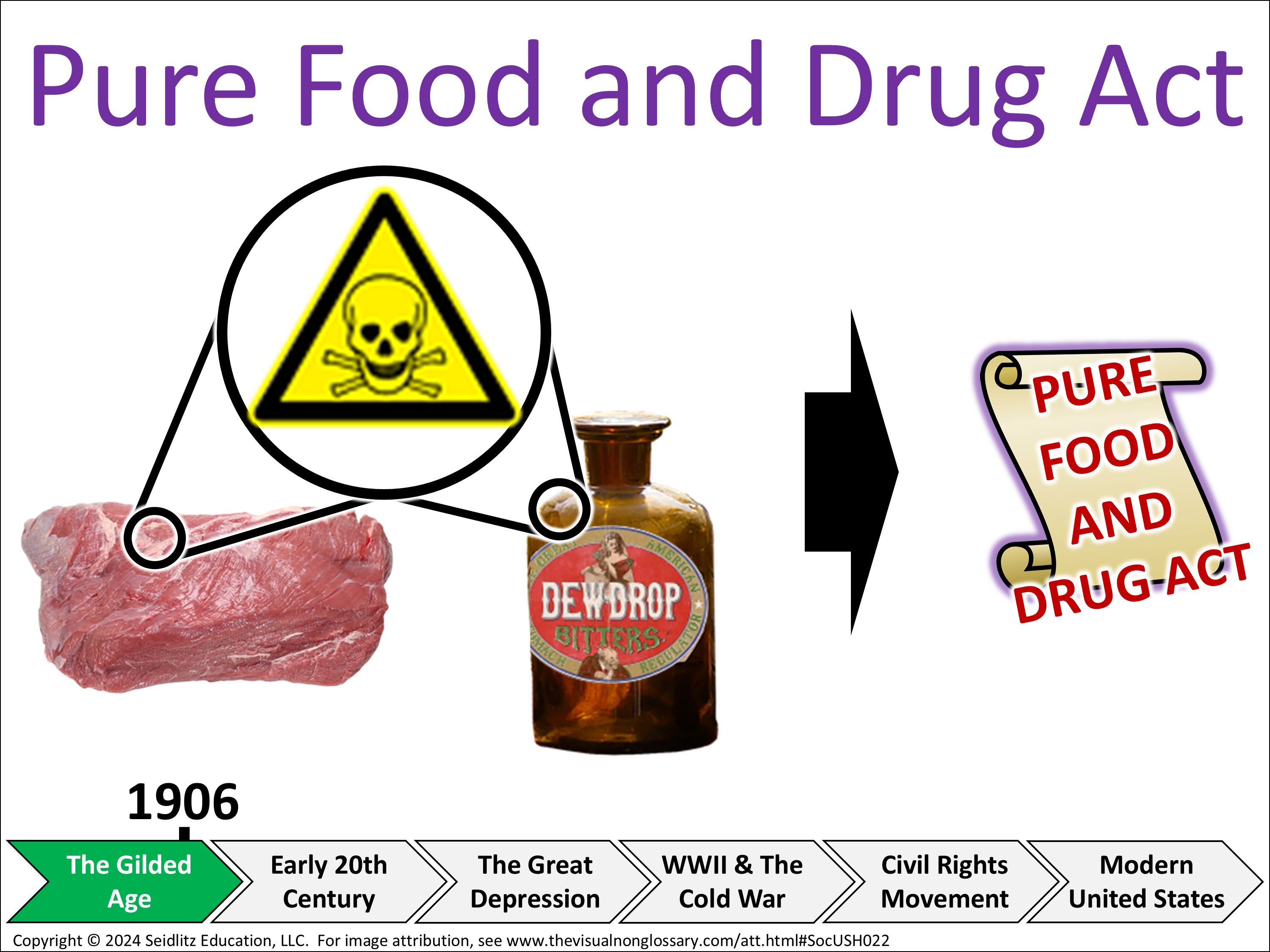 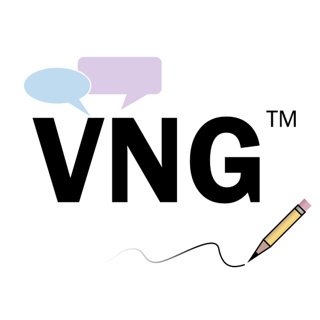 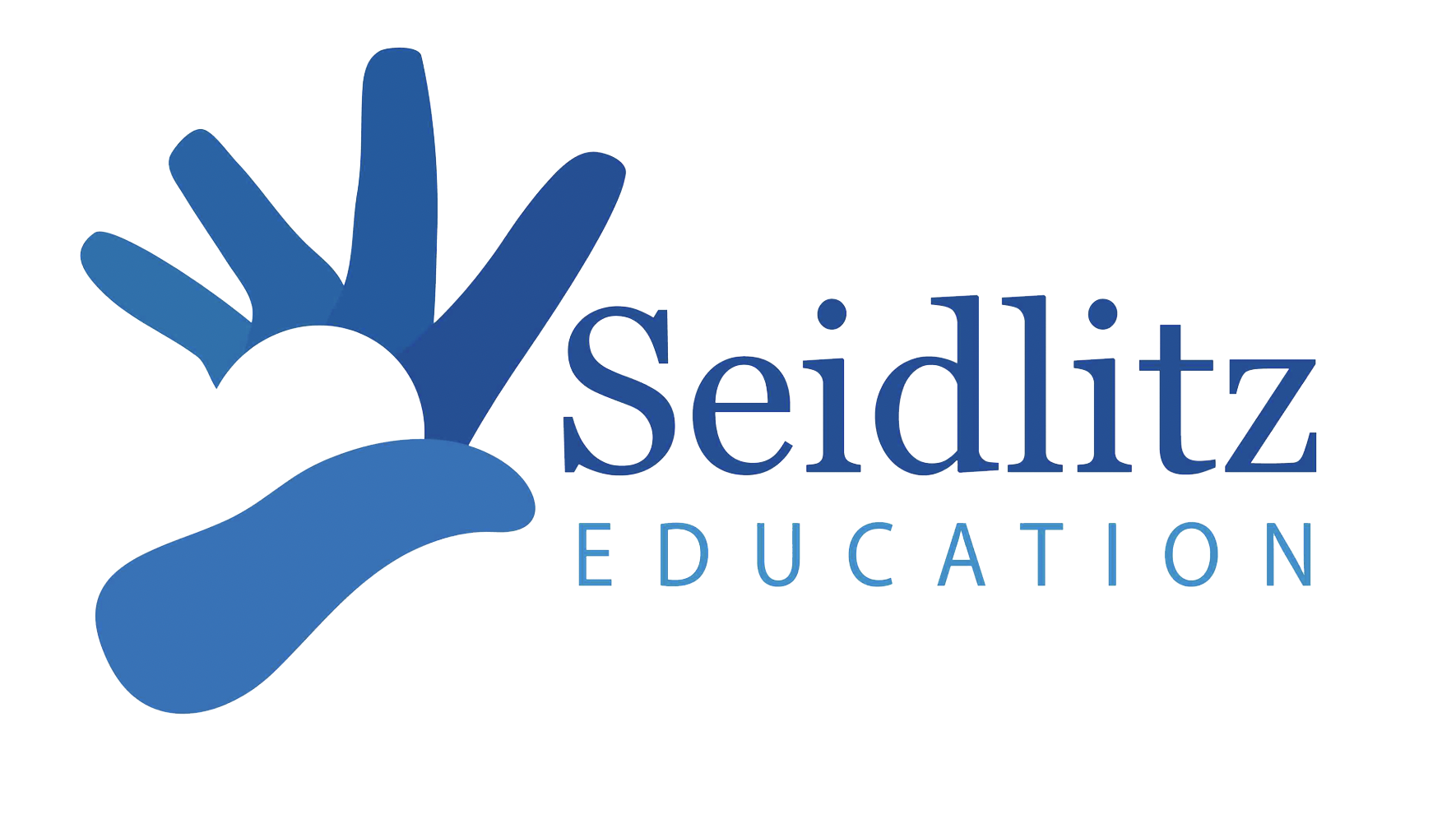 [Speaker Notes: Print this slide out and display it on your word wall, or use this image to as a simplified scaffold in structured conversations.]
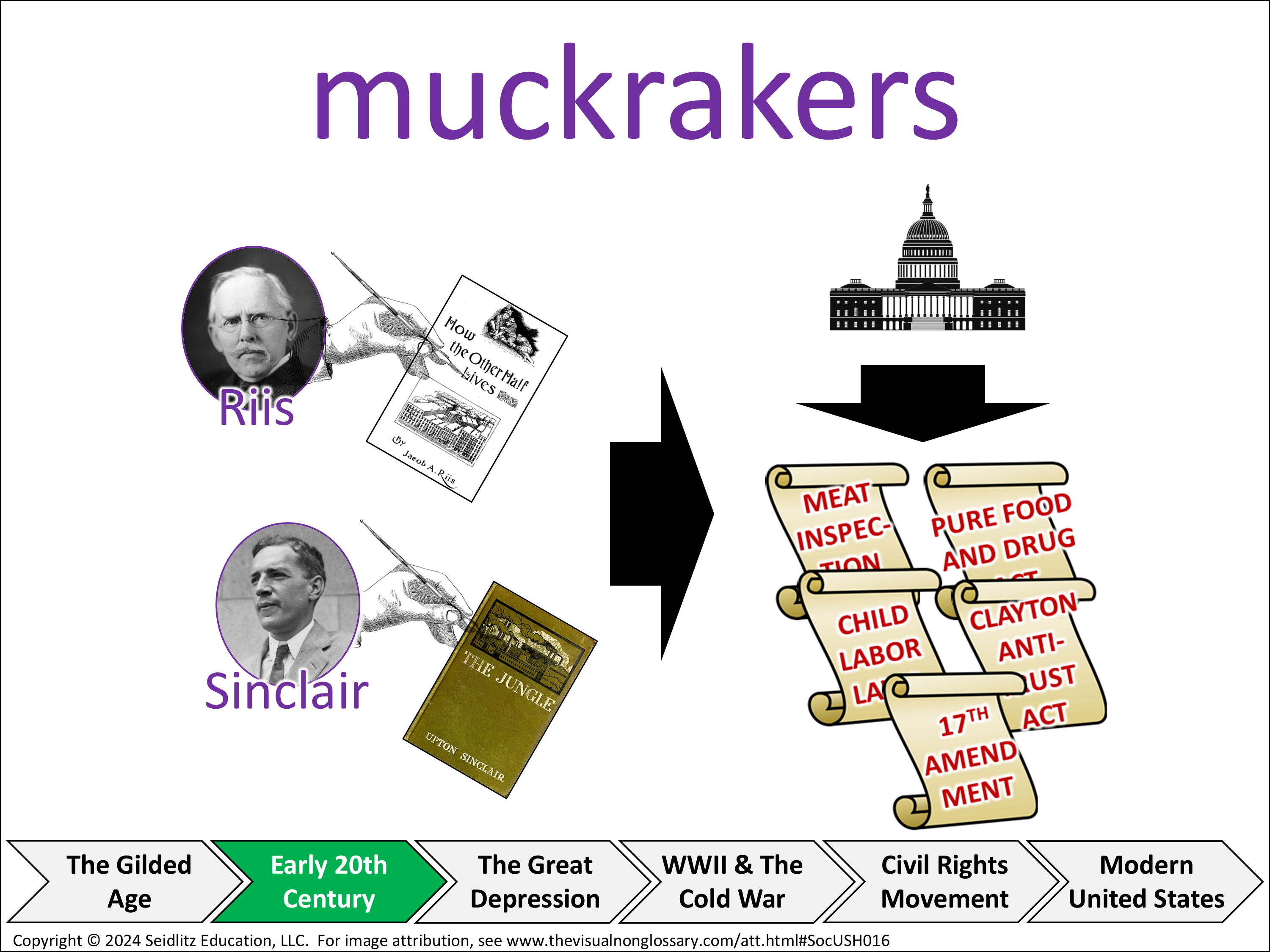 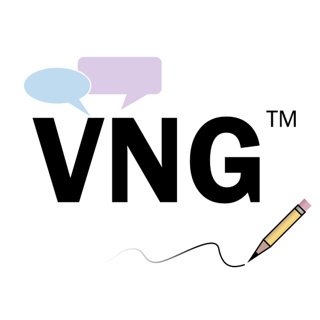 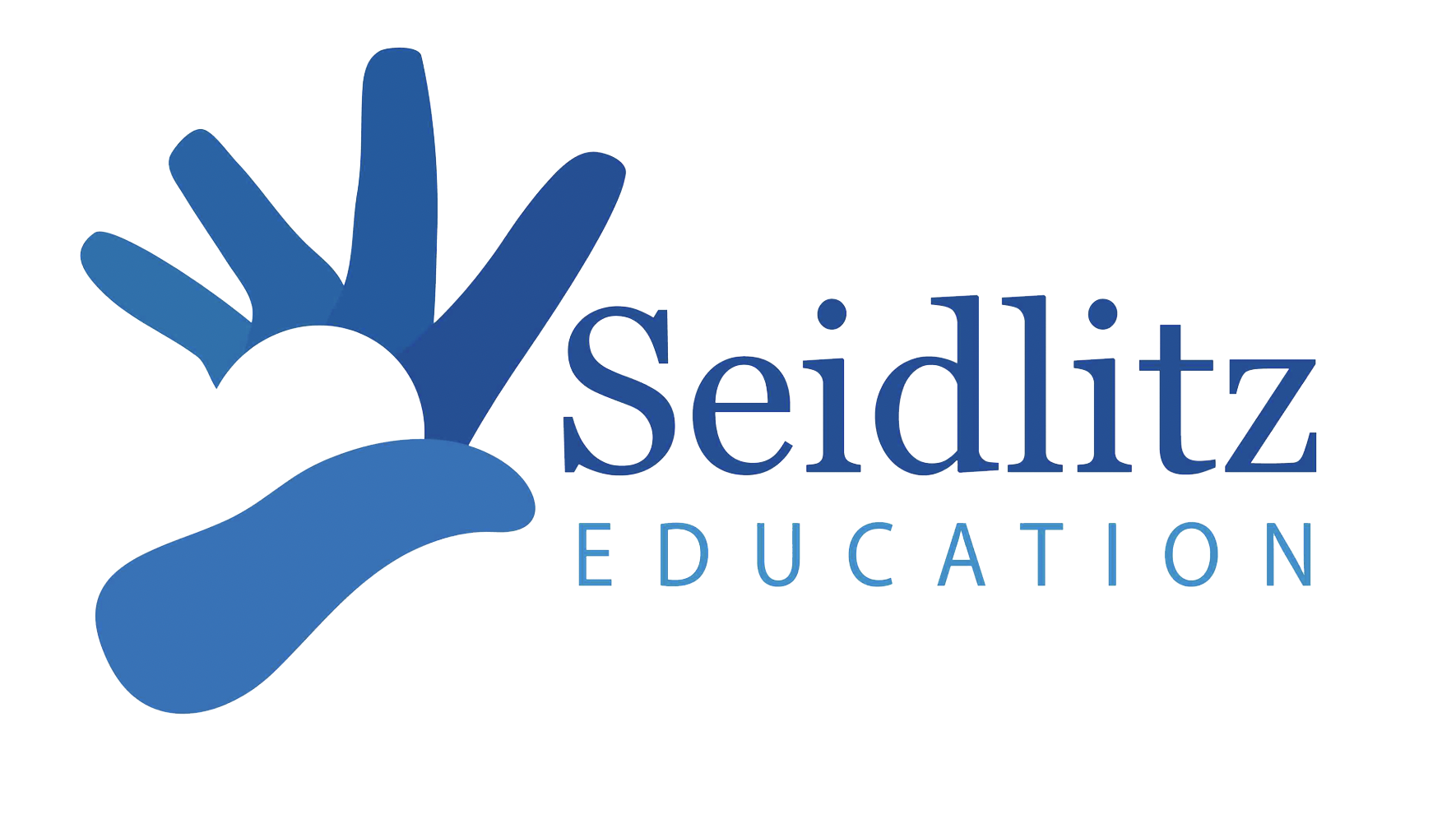 [Speaker Notes: Print this slide out and display it on your word wall, or use this image to as a simplified scaffold in structured conversations.]
Observational Question
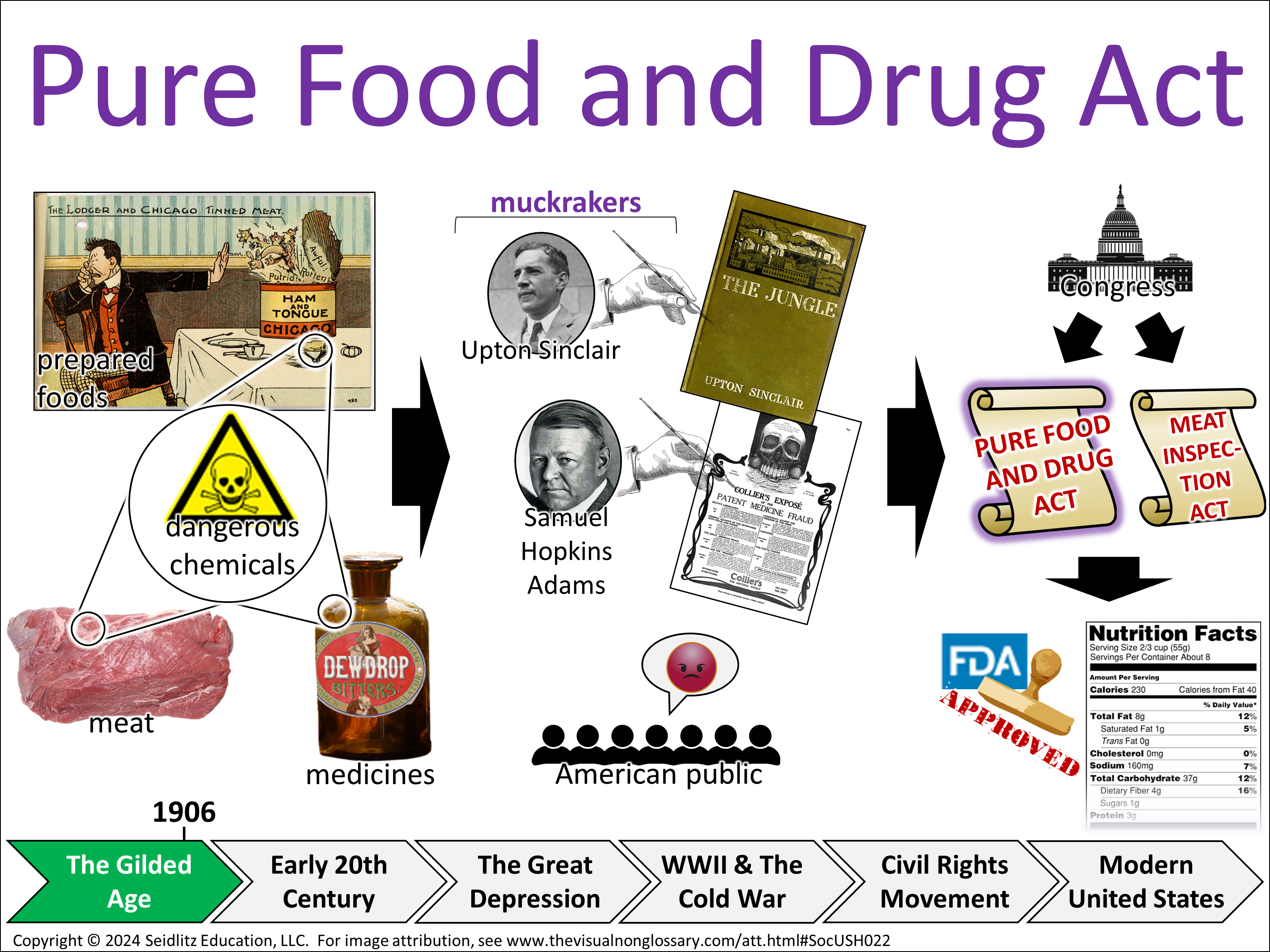 How was the Pure Food and Drug Act passed?
The Pure Food and Drug Act was passed…
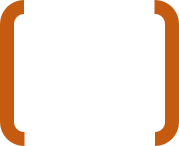 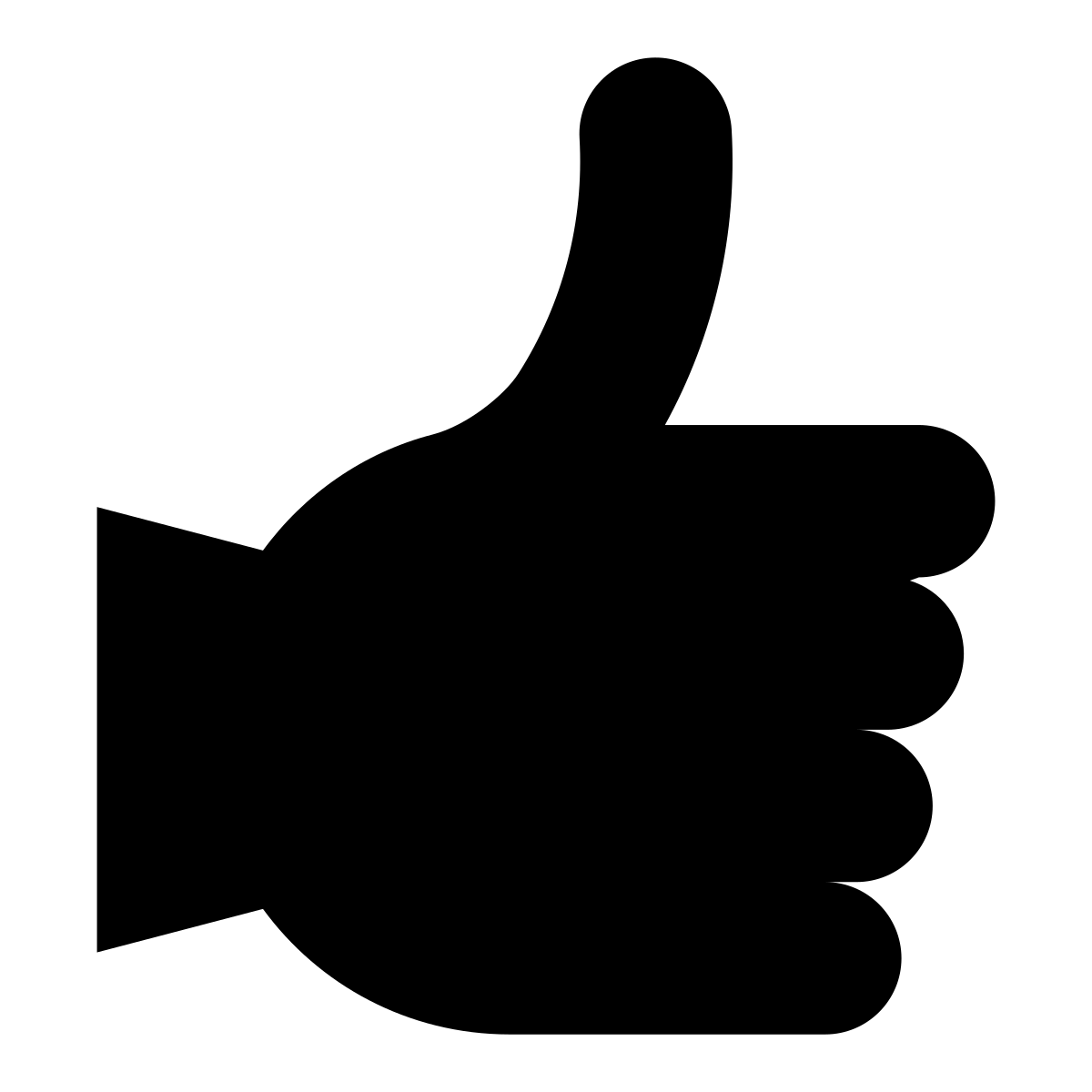 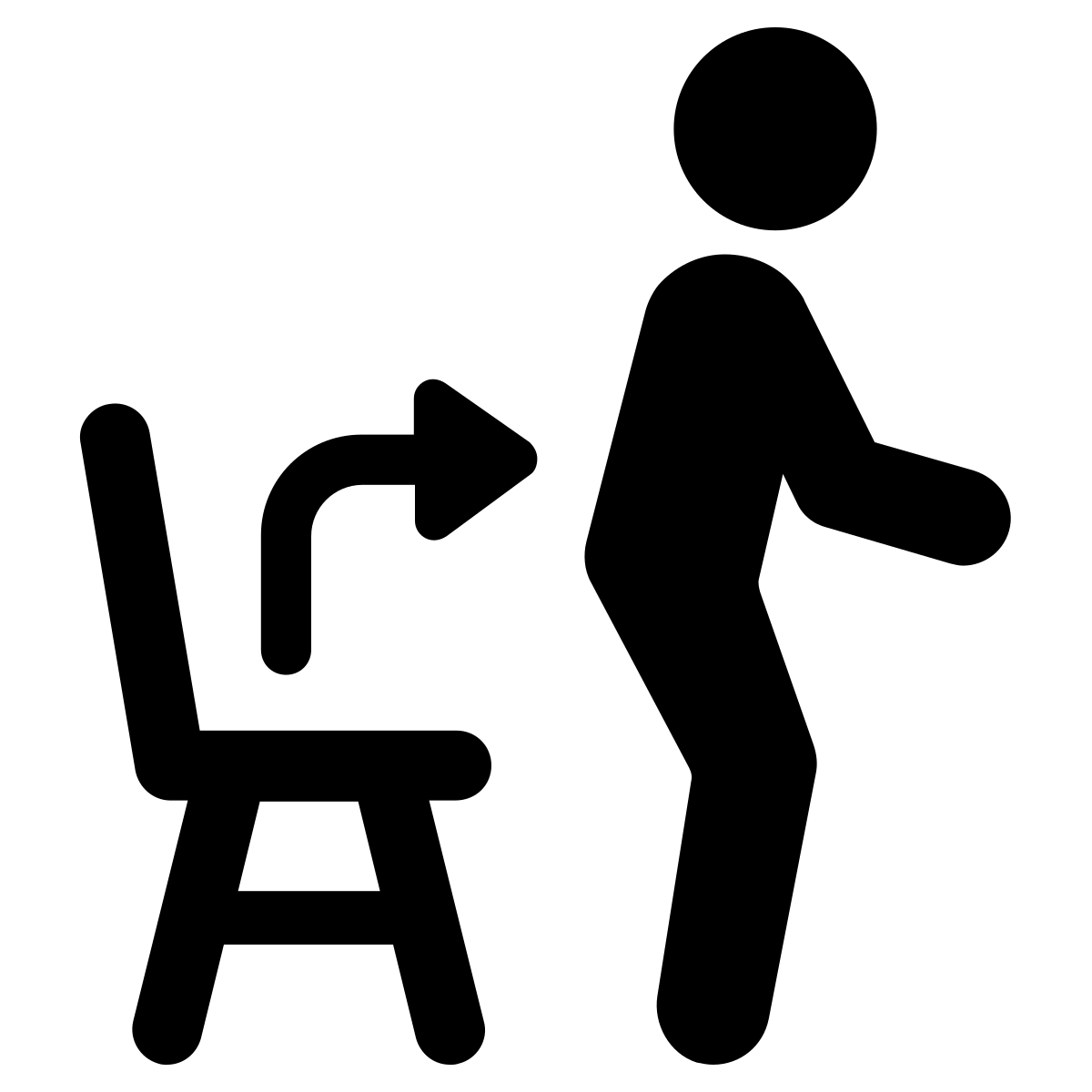 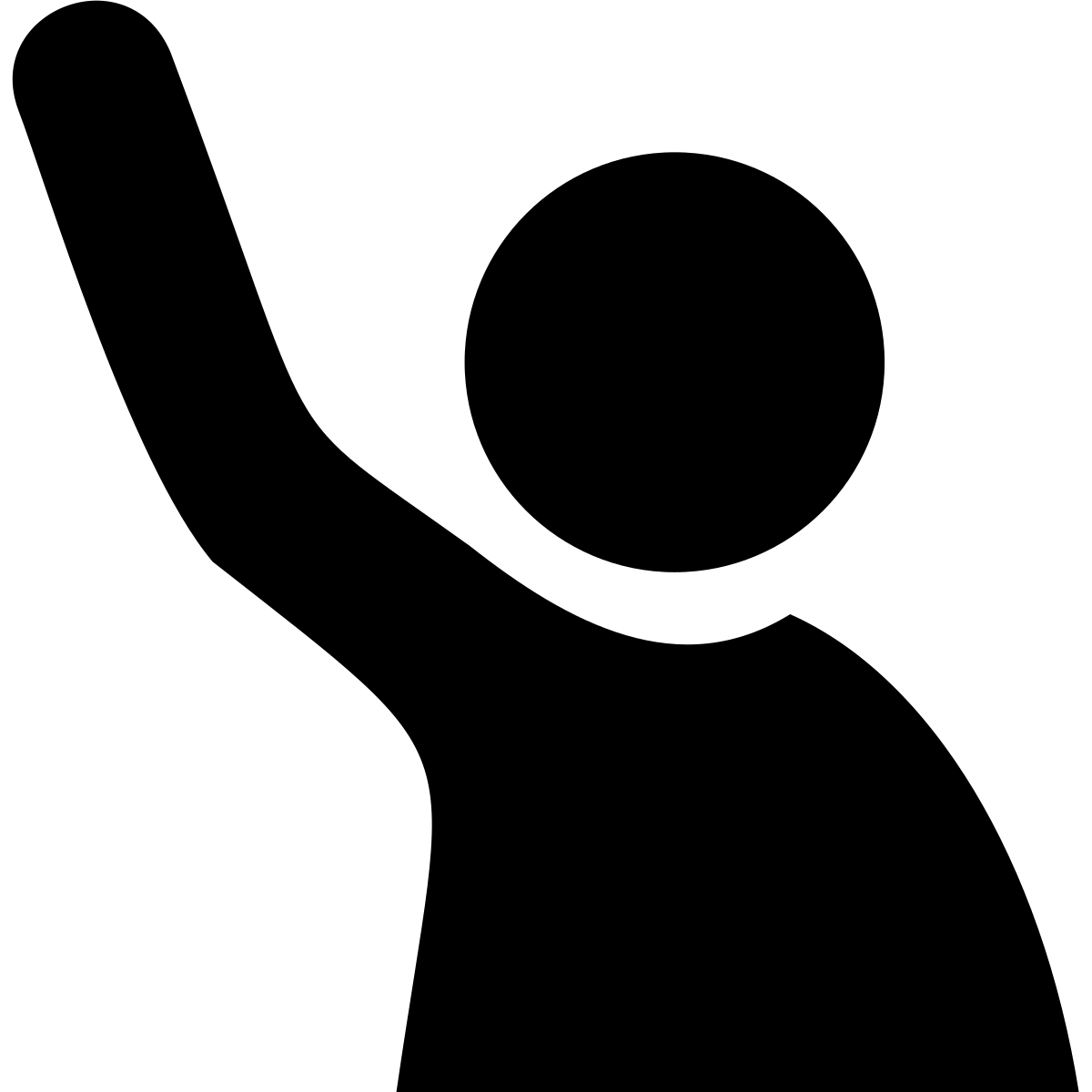 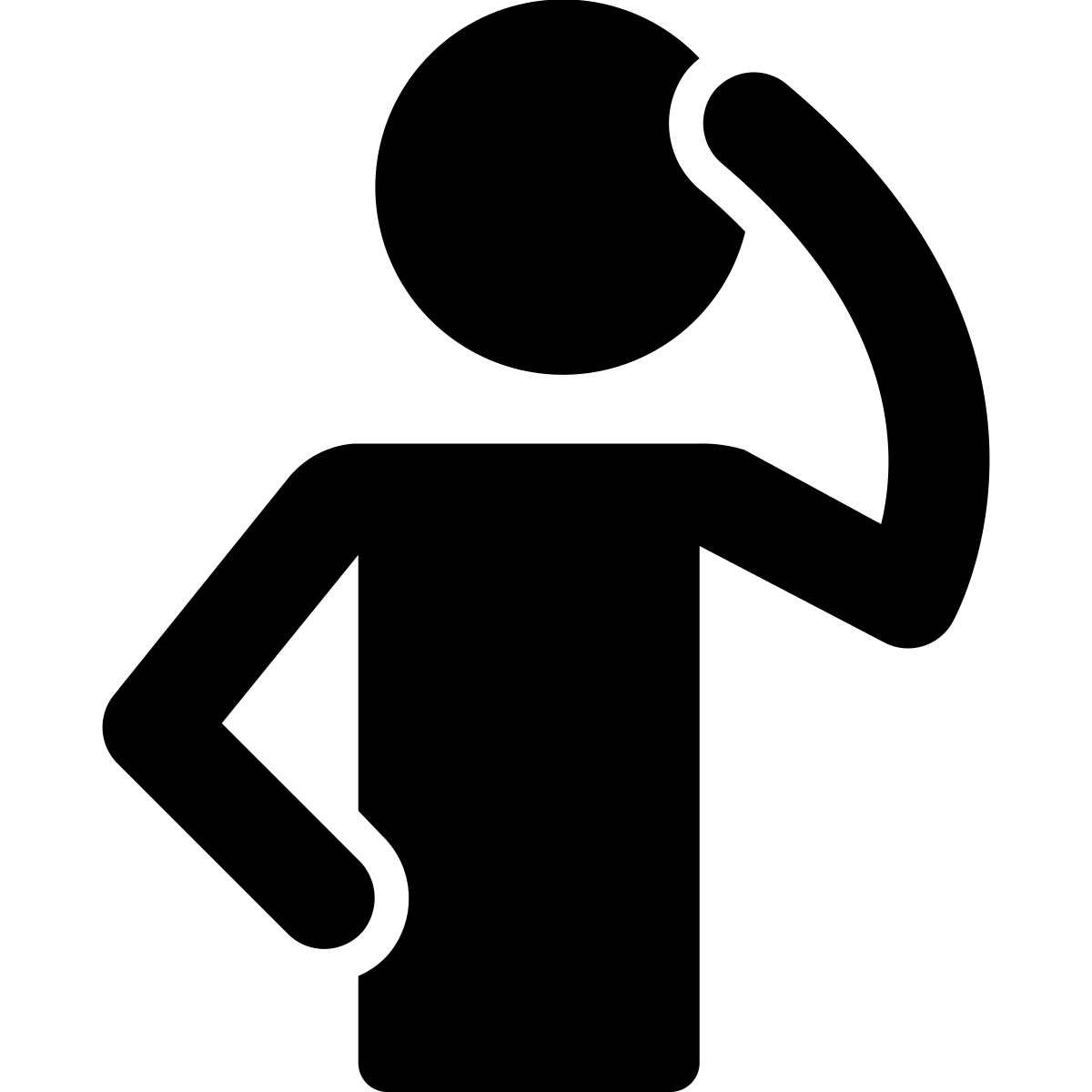 Signal:
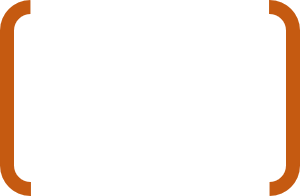 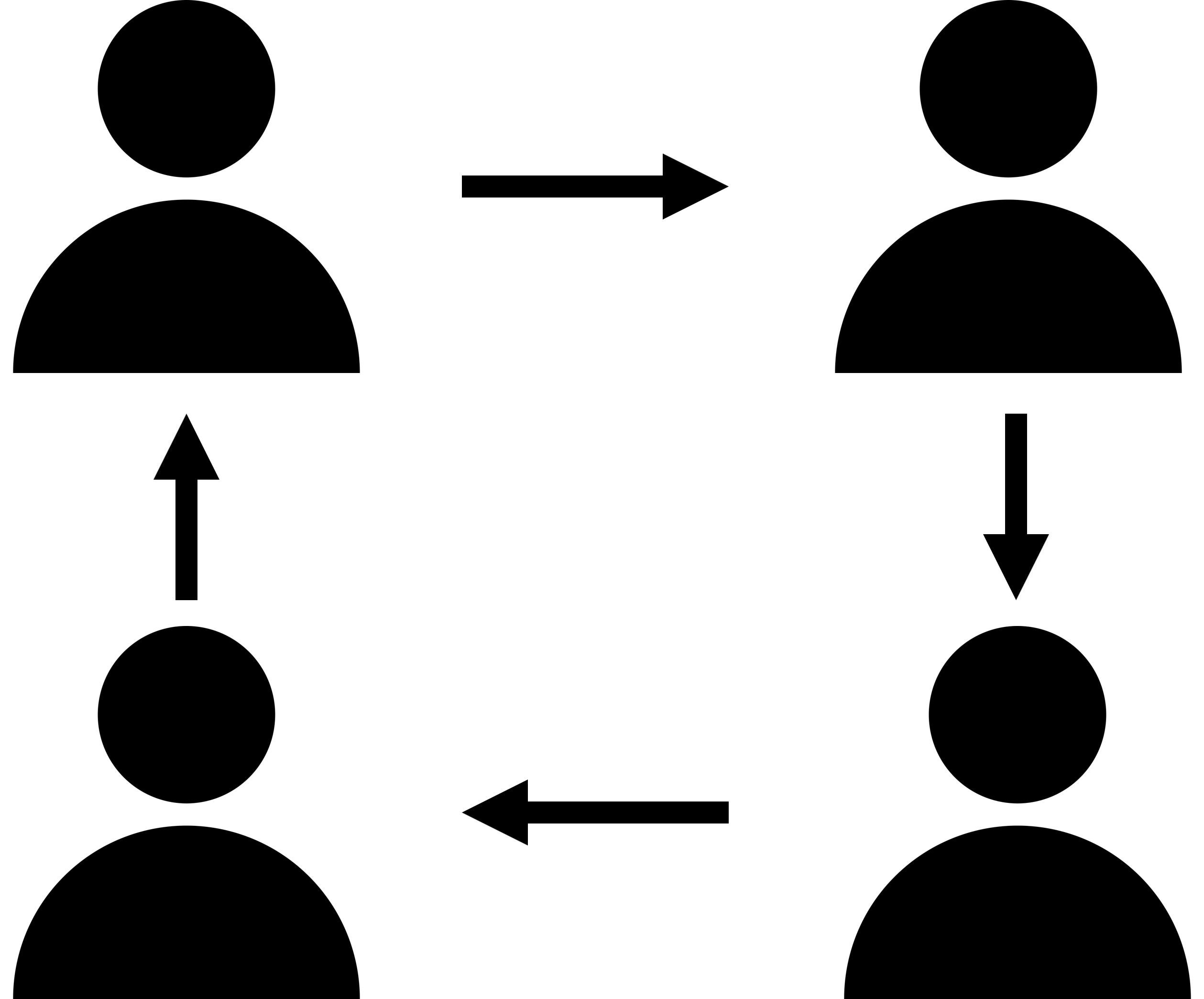 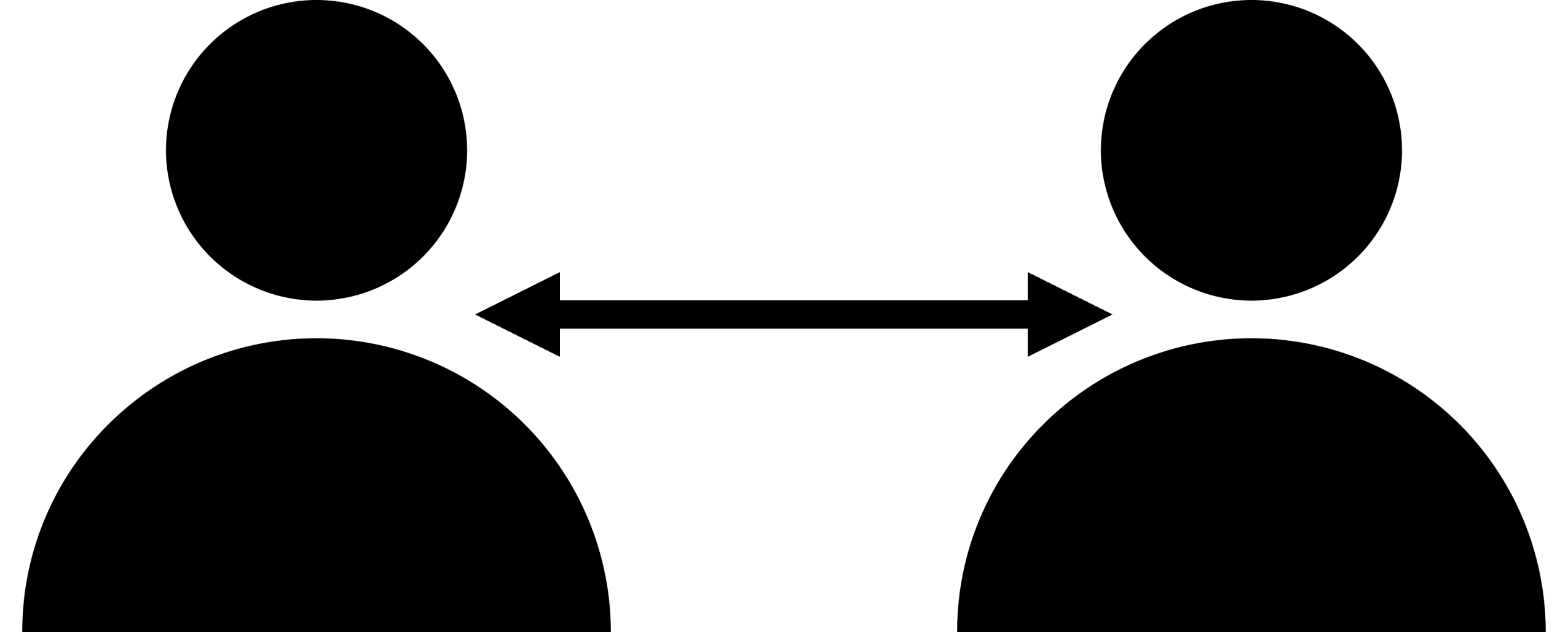 Share:
A
Goes 1ˢᵗ:
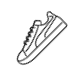 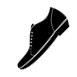 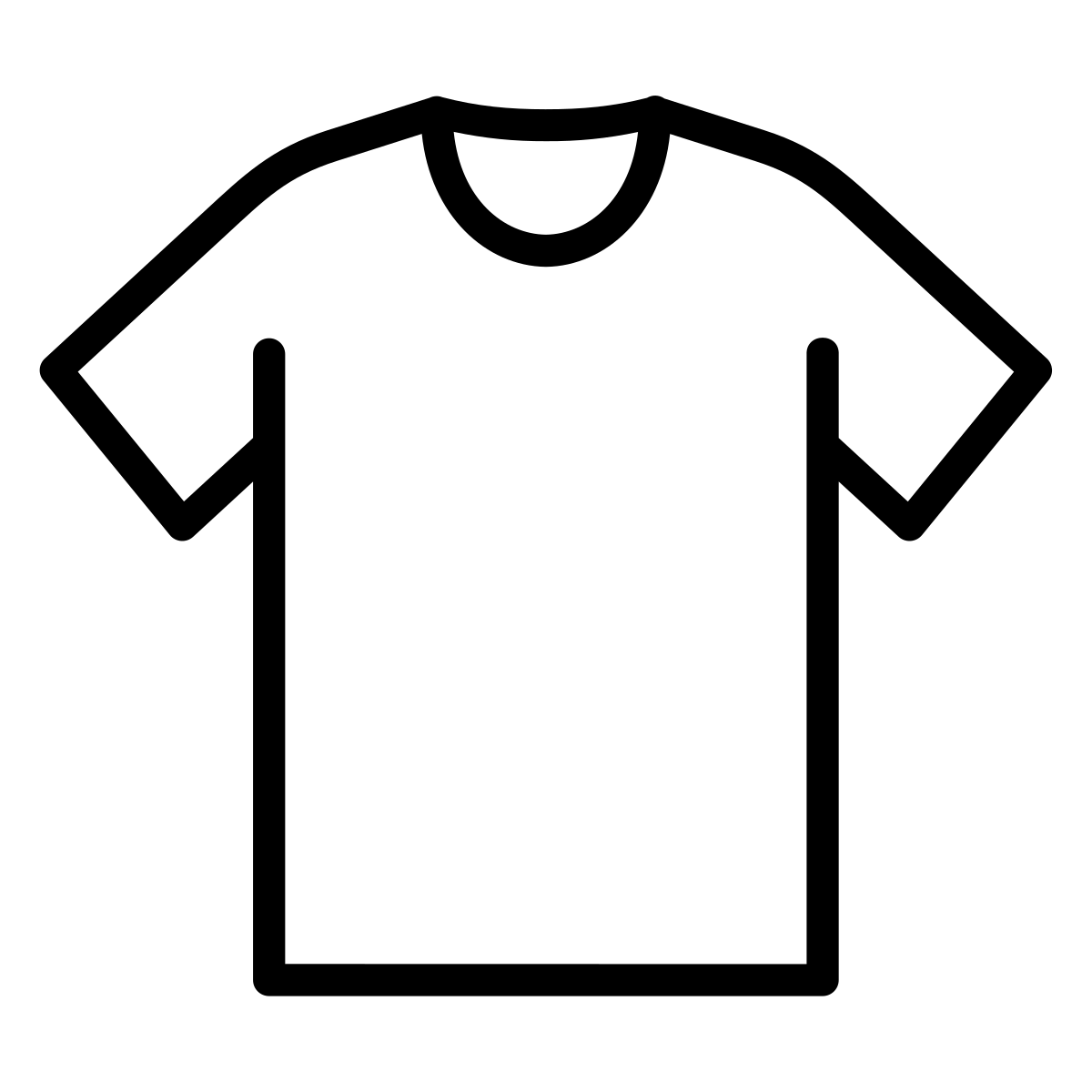 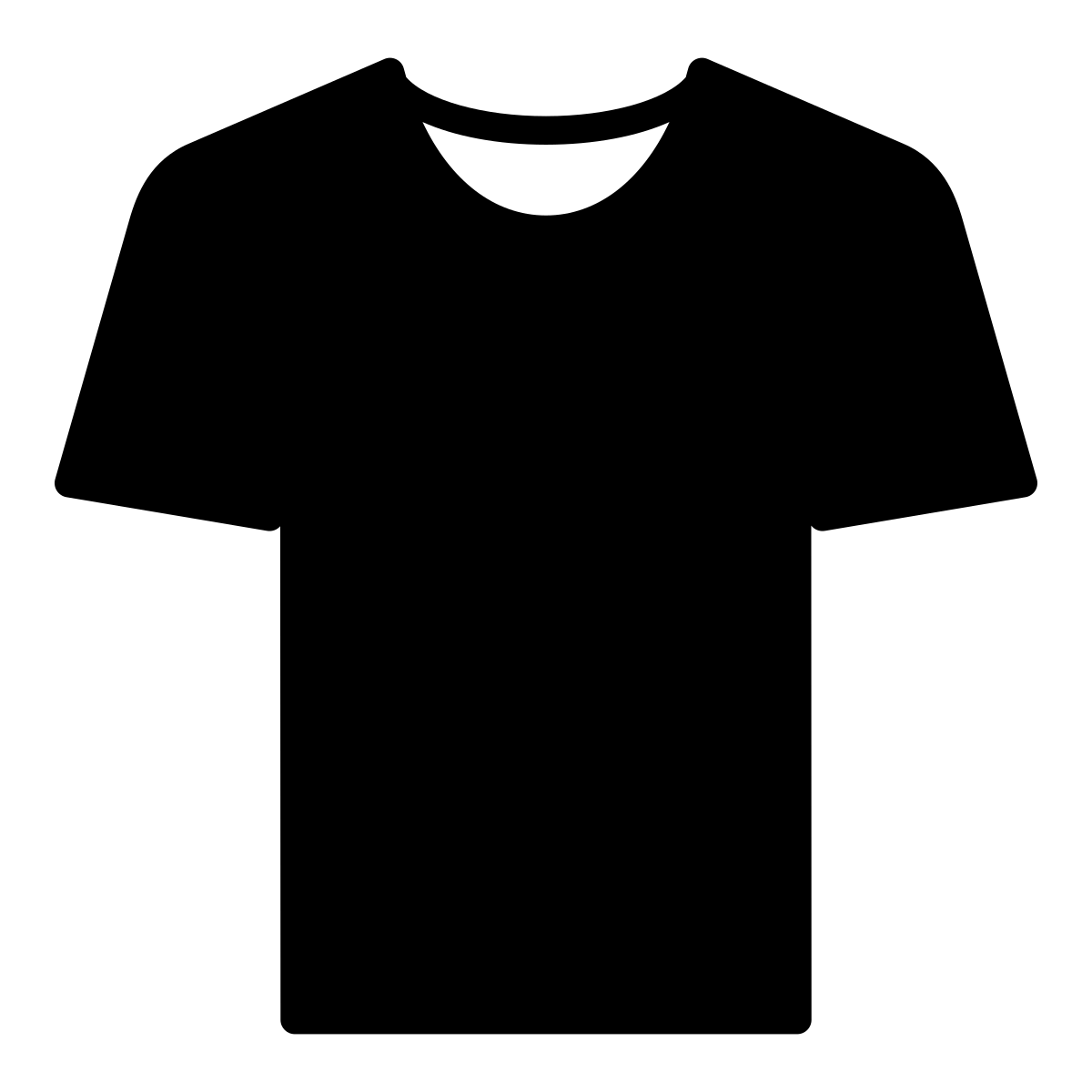 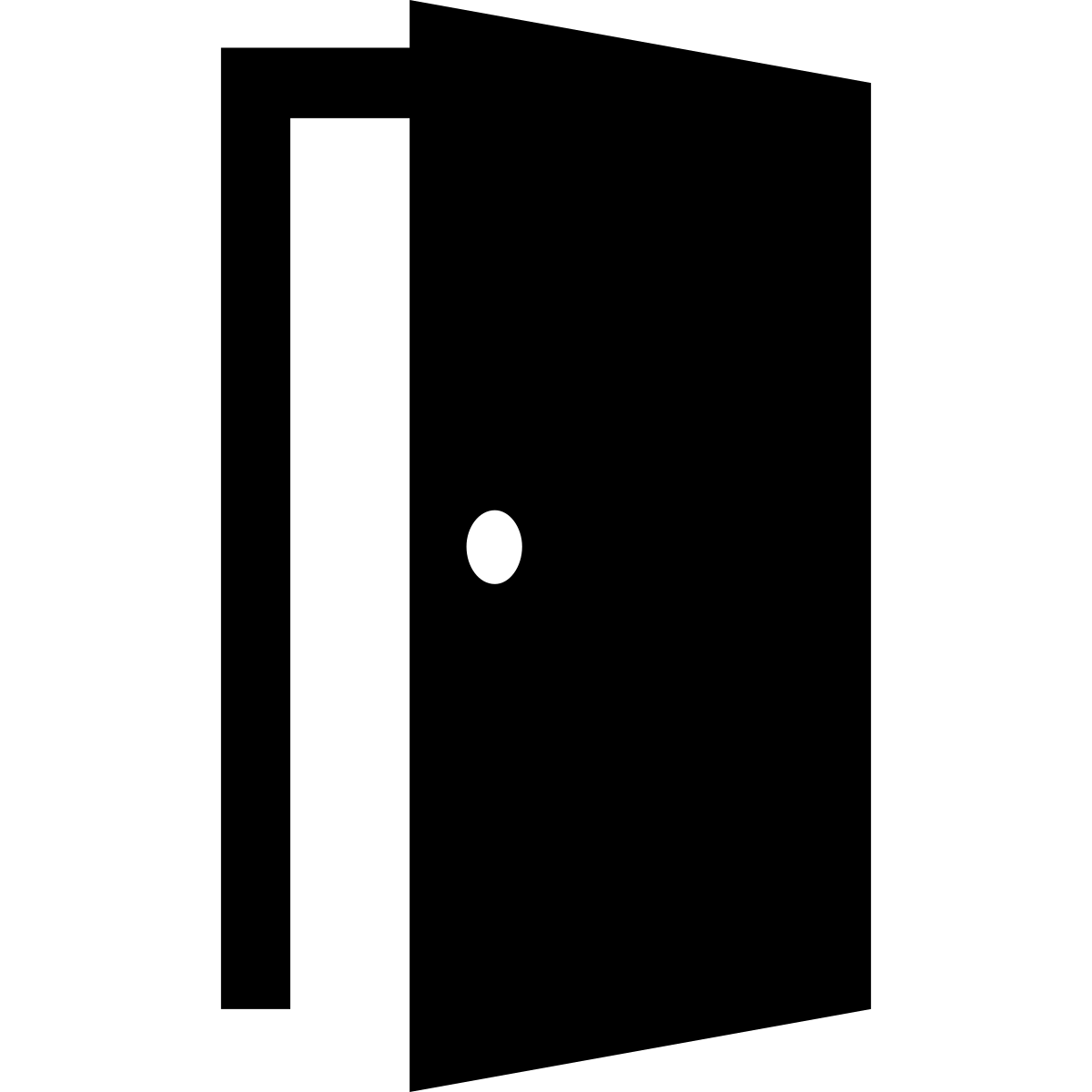 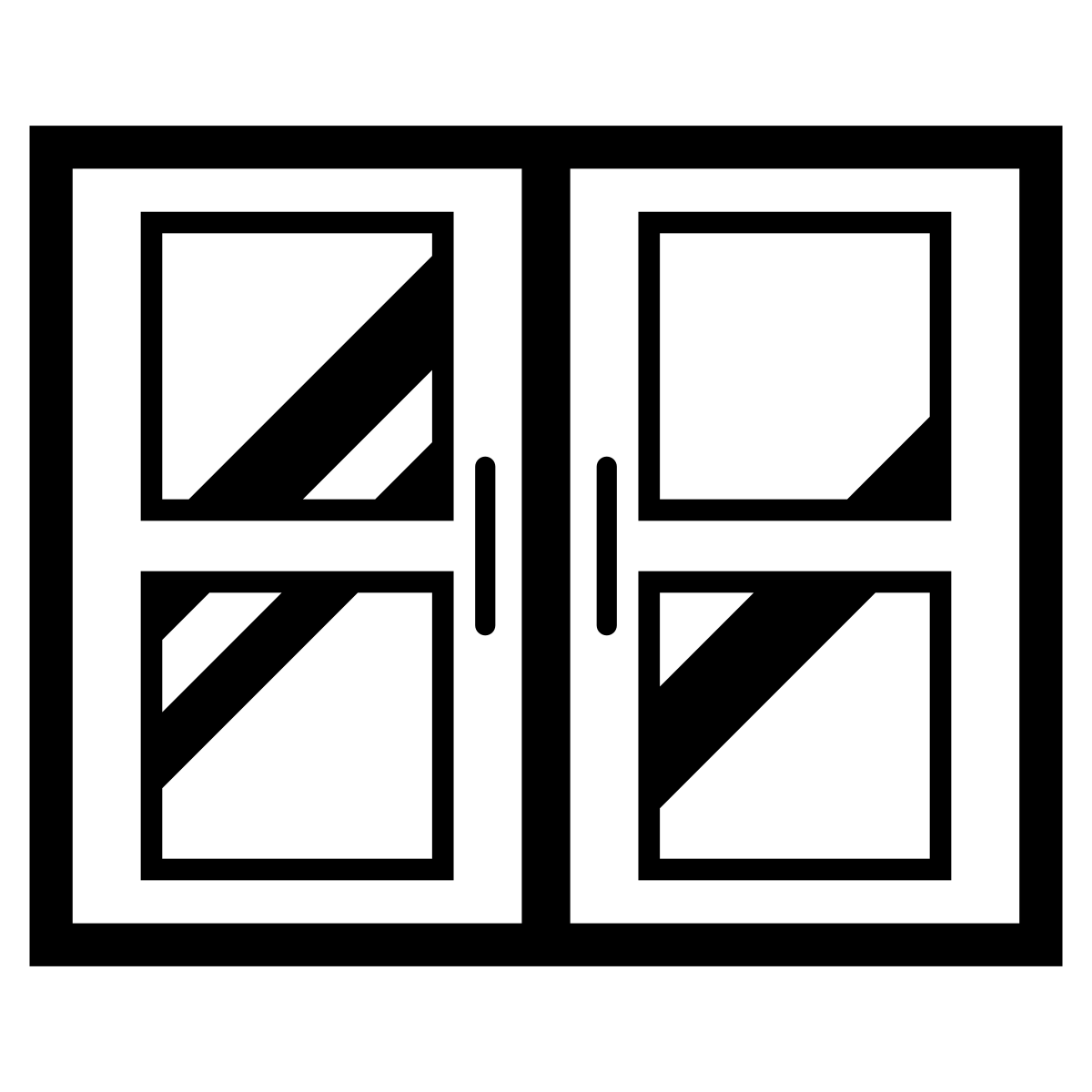 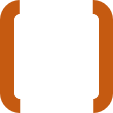 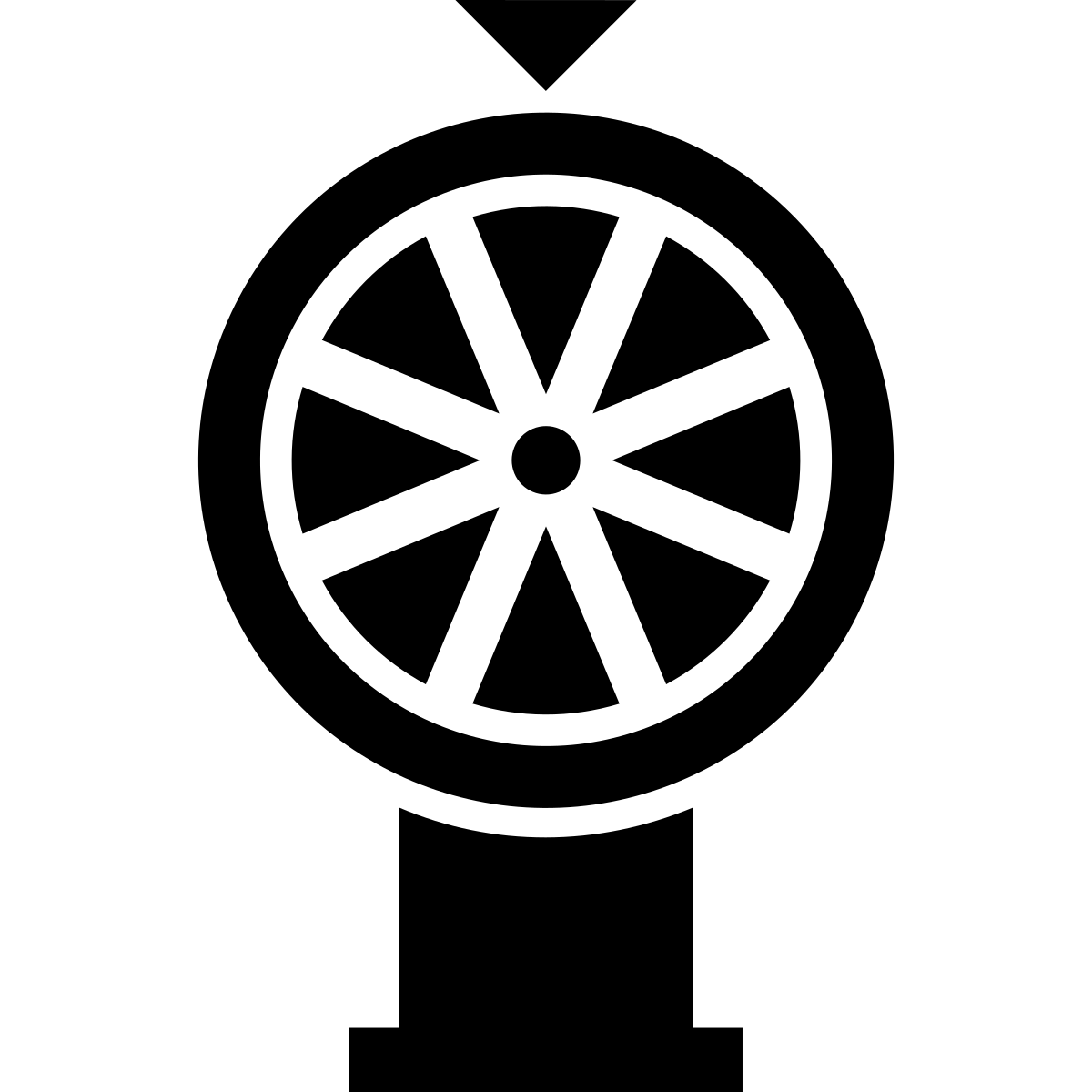 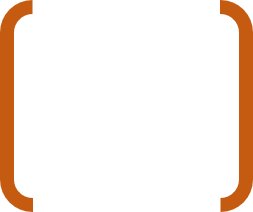 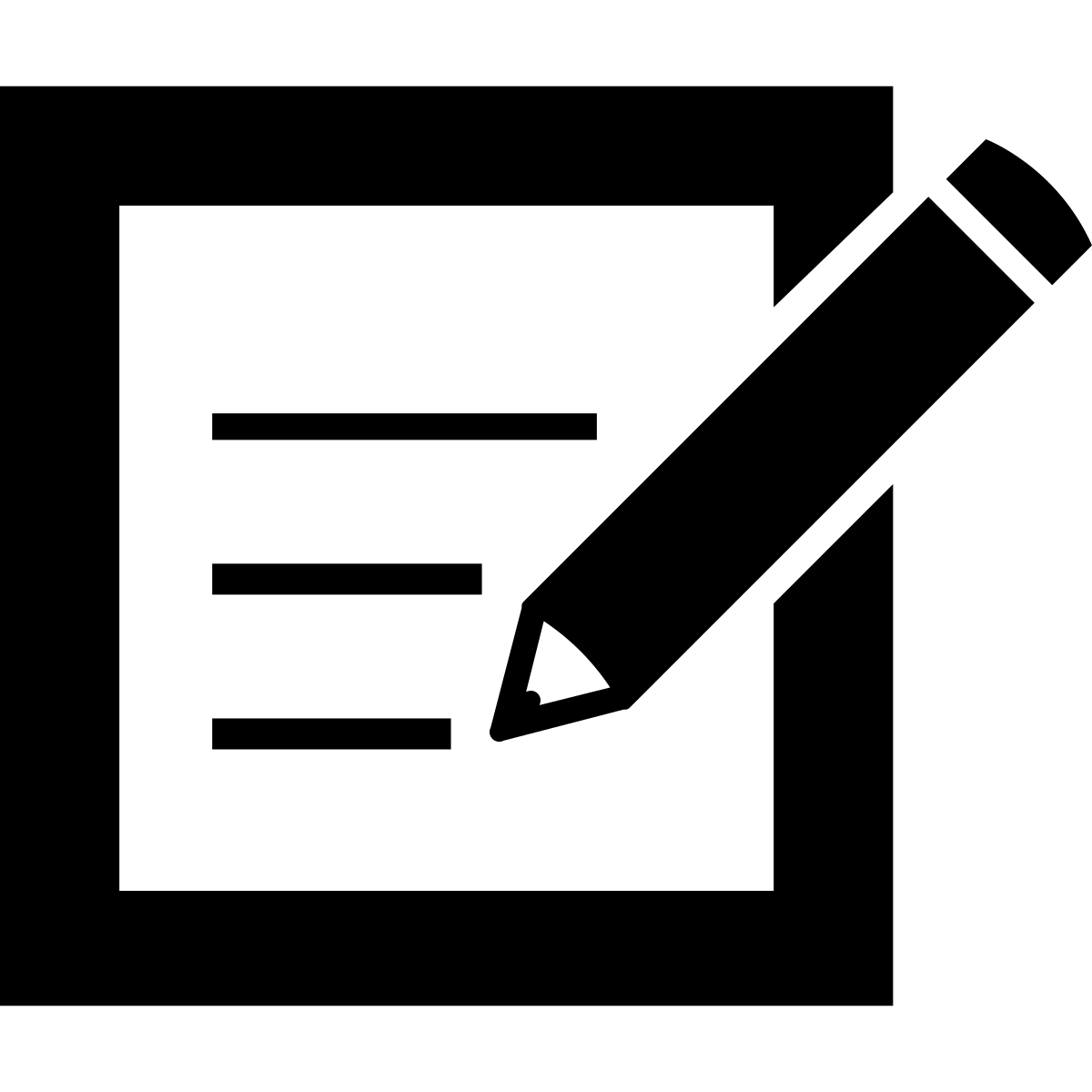 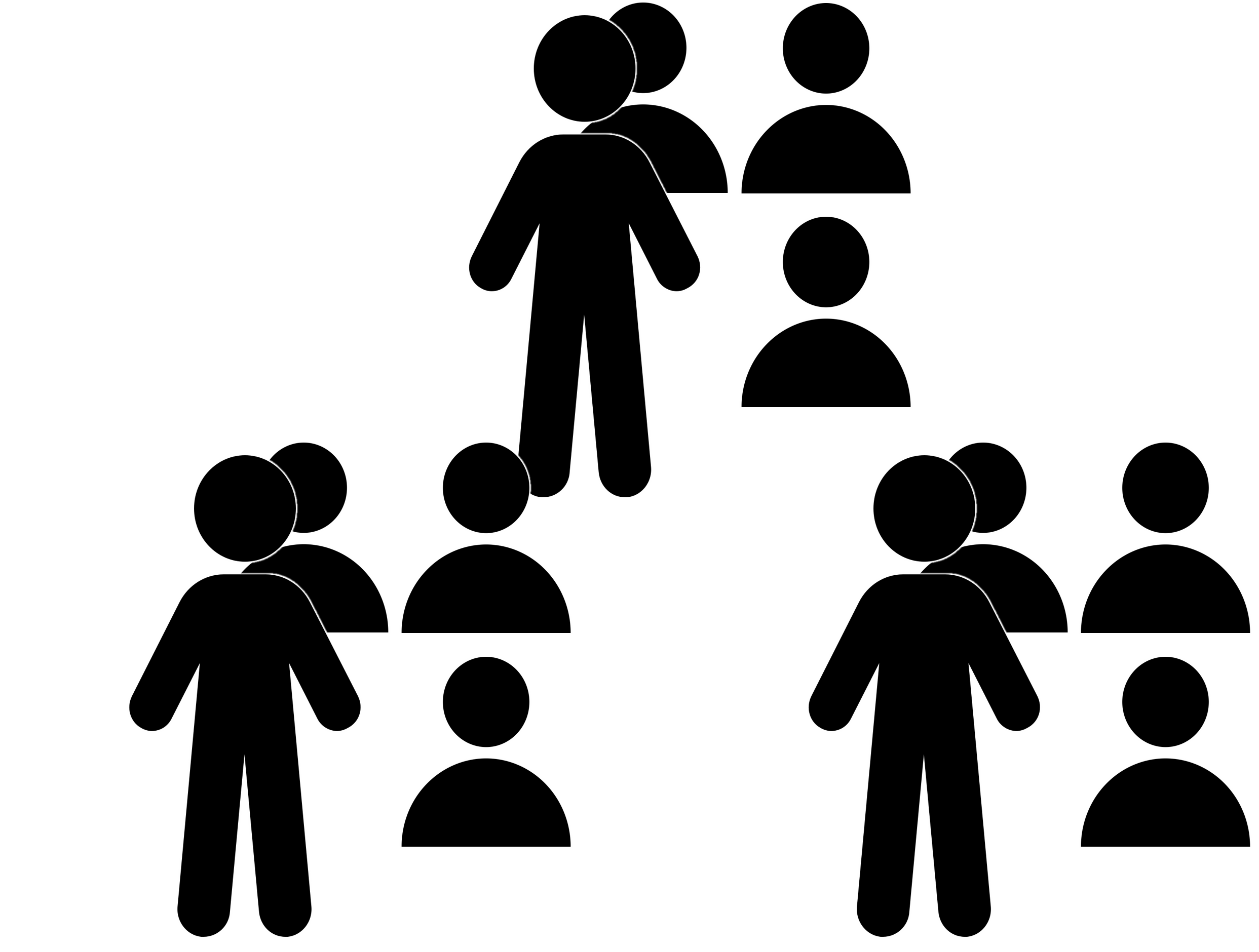 Assess:
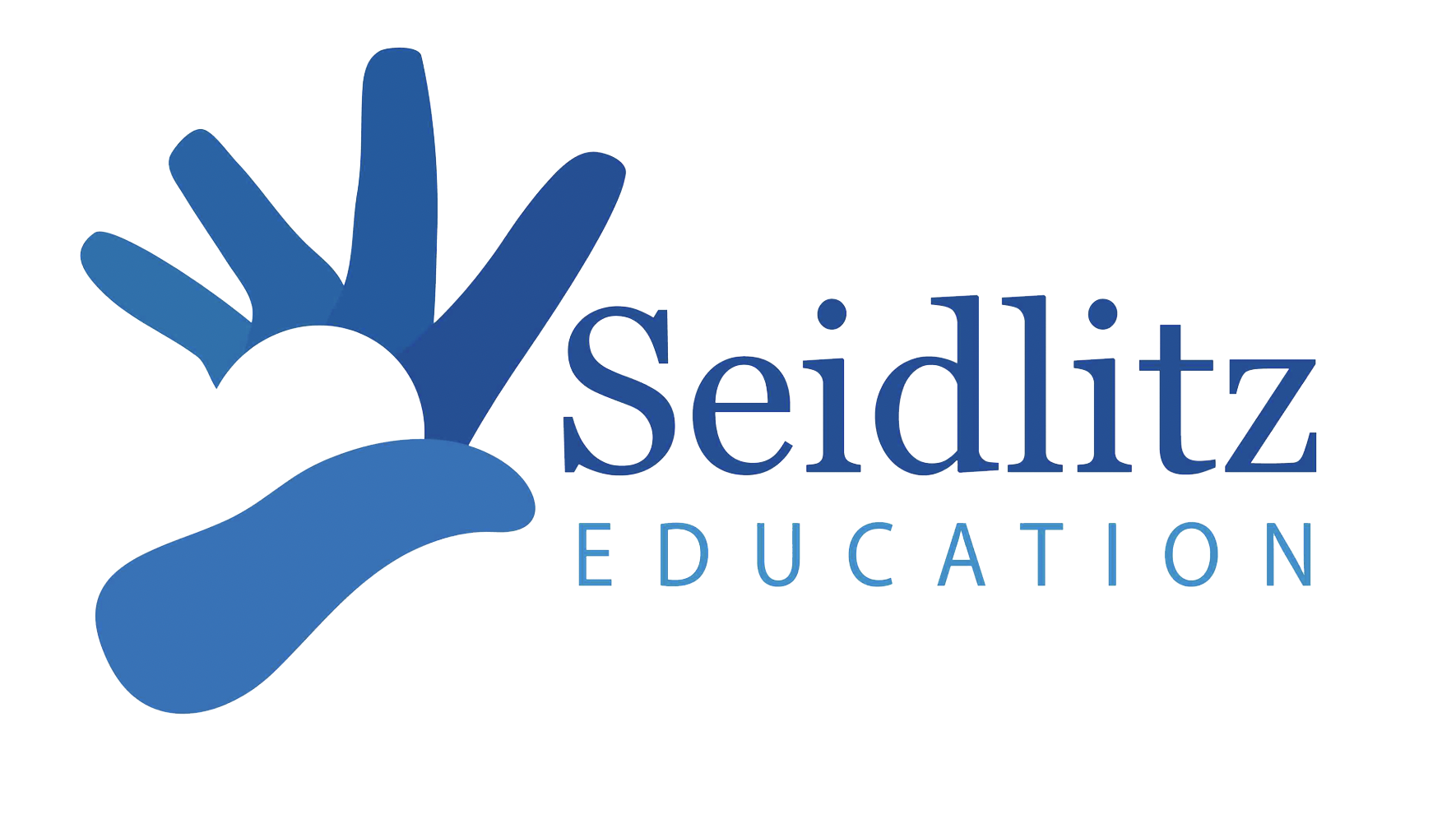 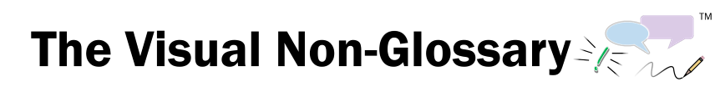 [Speaker Notes: Structured Conversations:

This activity is called QSSSA and is described in more detail in Teaching Science to English Learners by Stephen Fleenor and Tina Beene (p.29)
Script:
•   Class, let’s pronounce this word out loud: (read vocabulary word out loud slowly).
•   Can everybody _______ (signal). Think about this question. When you are ready to finish this sentence, _______(stem), show me by _______ (undo the signal).
•   You are going to share with _______ (signal) The person in your group that will go first is _______ (share).
•   I’m going to _______ (assess). It’s okay if you say what you said or what your partner said, as long as you use ________ (vocabulary word) in a complete sentence. I recommend you use the sentence stem, ________ (stem).

ELPS
Listening:
2(C) learn new language structures, expressions, and basic and academic vocabulary heard during classroom instruction and interactions;
2(E) use visual, contextual, and linguistic support to enhance and confirm understanding of increasingly complex and elaborated spoken language;
2(I) demonstrate listening comprehension of increasingly complex spoken English by following directions, retelling or summarizing spoken messages, responding to questions and requests, collaborating with peers, and taking notes commensurate with content and grade-level needs.

Speaking:
3(A) practice producing sounds of newly acquired vocabulary such as long and short vowels, silent letters, and consonant clusters to pronounce English words in a manner that is increasingly comprehensible;
3(B) expand and internalize initial English vocabulary by learning and using high-frequency English words necessary for identifying and describing people, places, and objects, by retelling simple stories and basic information represented or supported by pictures, and by learning and using routine language needed for classroom communication;
3(D) speak using grade-level content area vocabulary in context to internalize new English words and build academic language proficiency;
3(E) share information in cooperative learning interactions;
3(G) express opinions, ideas, and feelings ranging from communicating single words and short phrases to participating in extended discussions on a variety of social and grade-appropriate academic topics;
3(J) respond orally to information presented in a wide variety of print, electronic, audio, and visual media to build and reinforce concept and language attainment.

Reading:
4(D) use prereading supports such as graphic organizers, illustrations, and pretaught topic-related vocabulary and other prereading activities to enhance comprehension of written text;
4(F) use visual and contextual support and support from peers and teachers to read grade-appropriate content area text, enhance and confirm understanding, and develop vocabulary, grasp of language structures, and background knowledge needed to comprehend increasingly challenging language;]
Observational Question
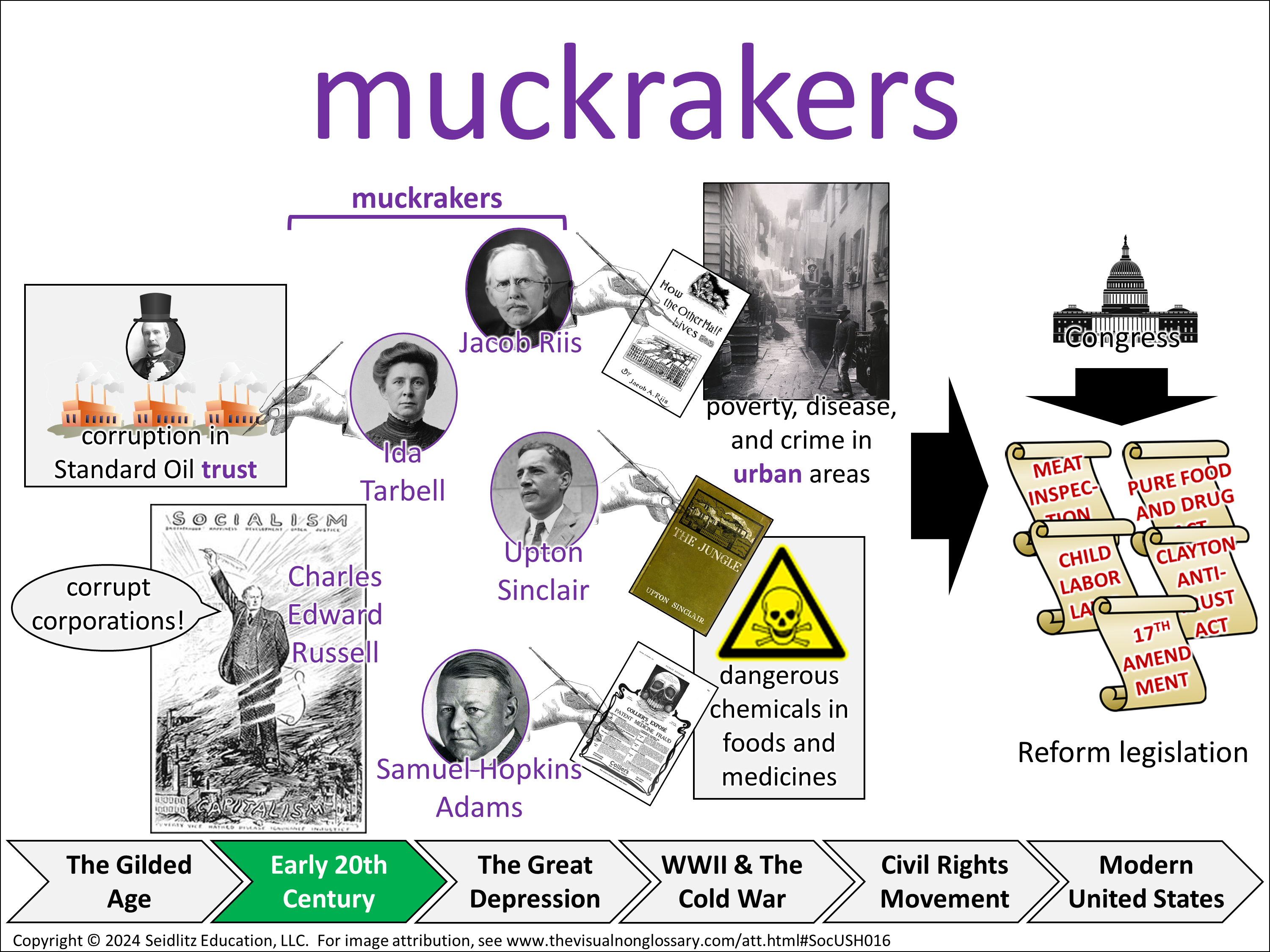 What were the goals of muckrakers?
The goals of muckrakers were...
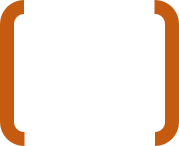 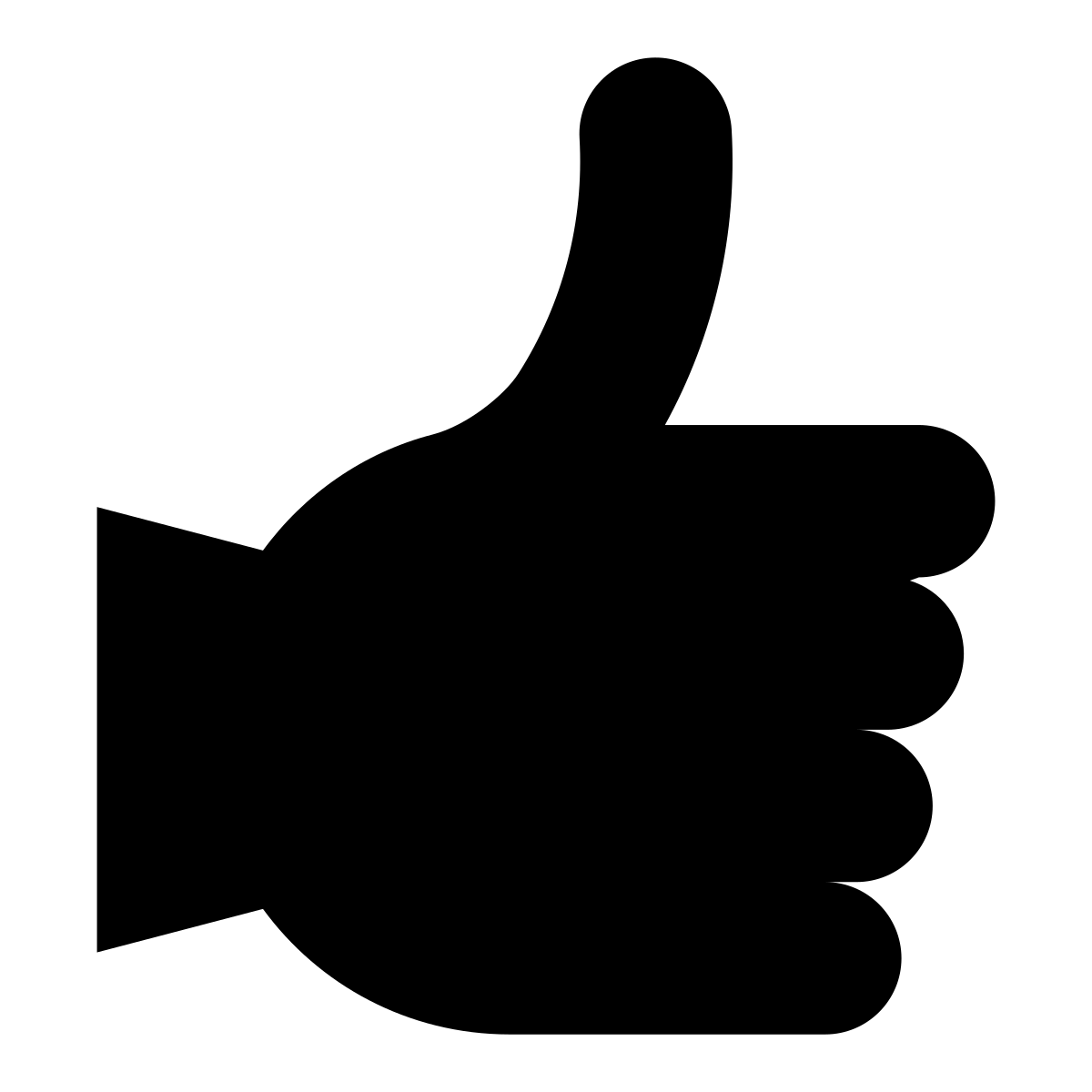 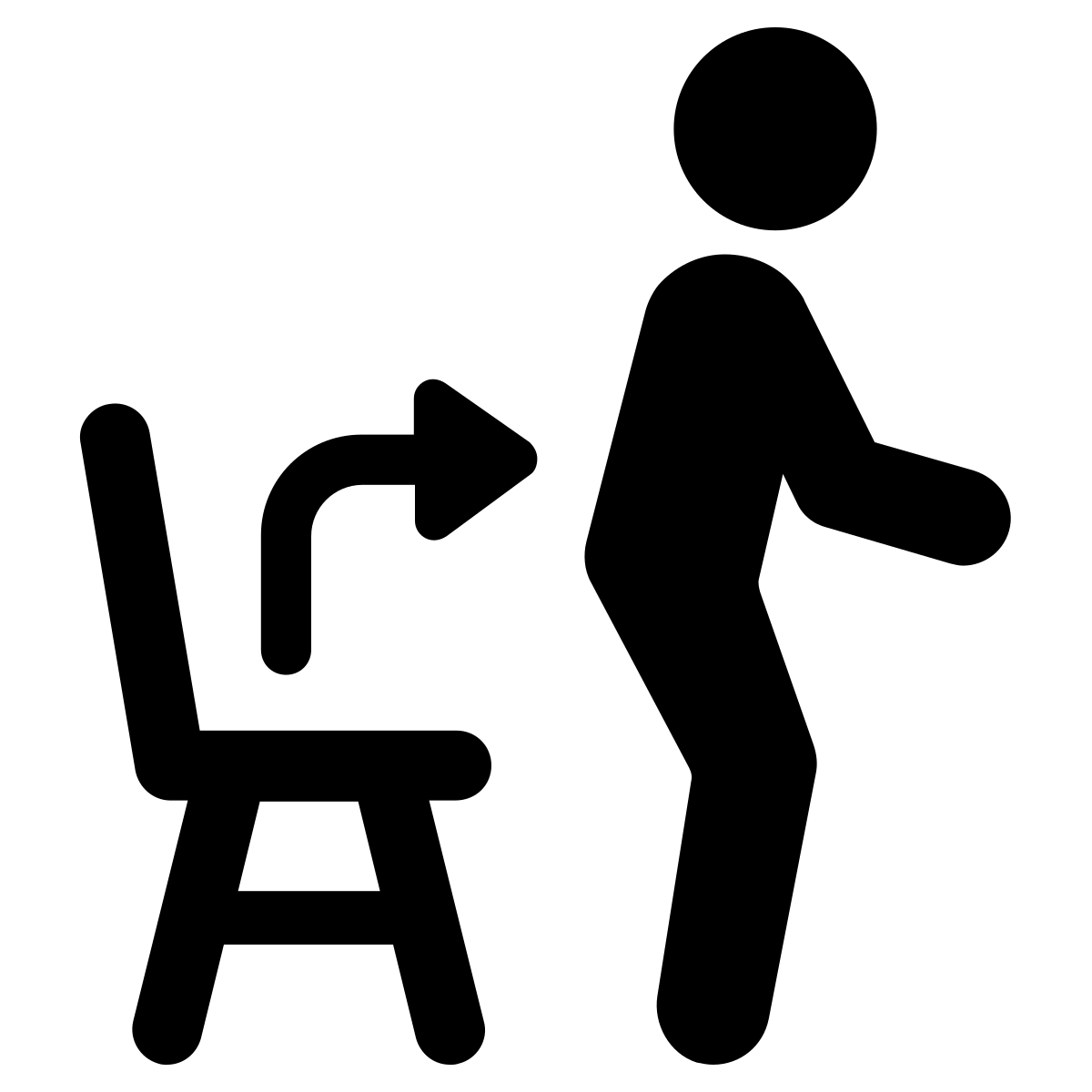 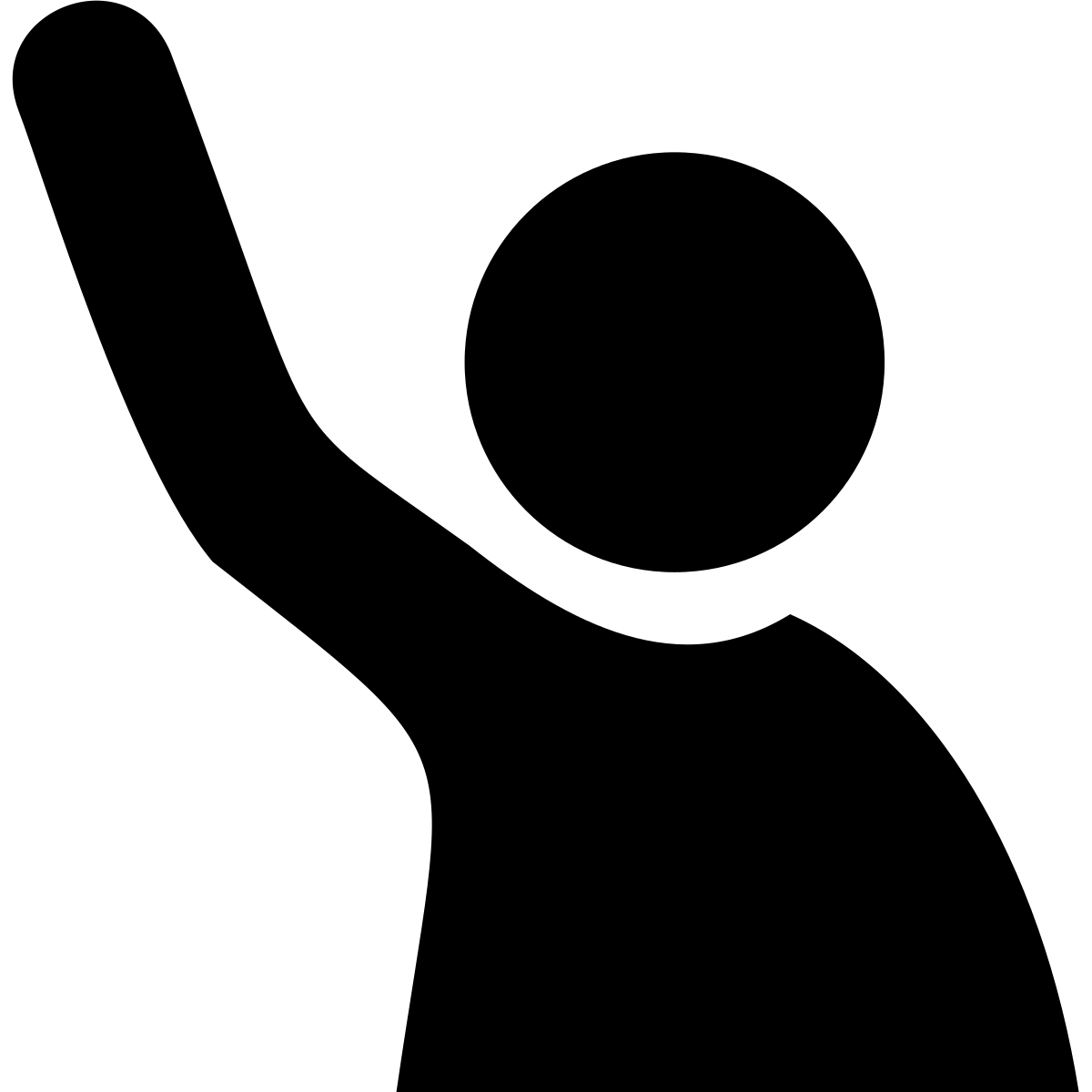 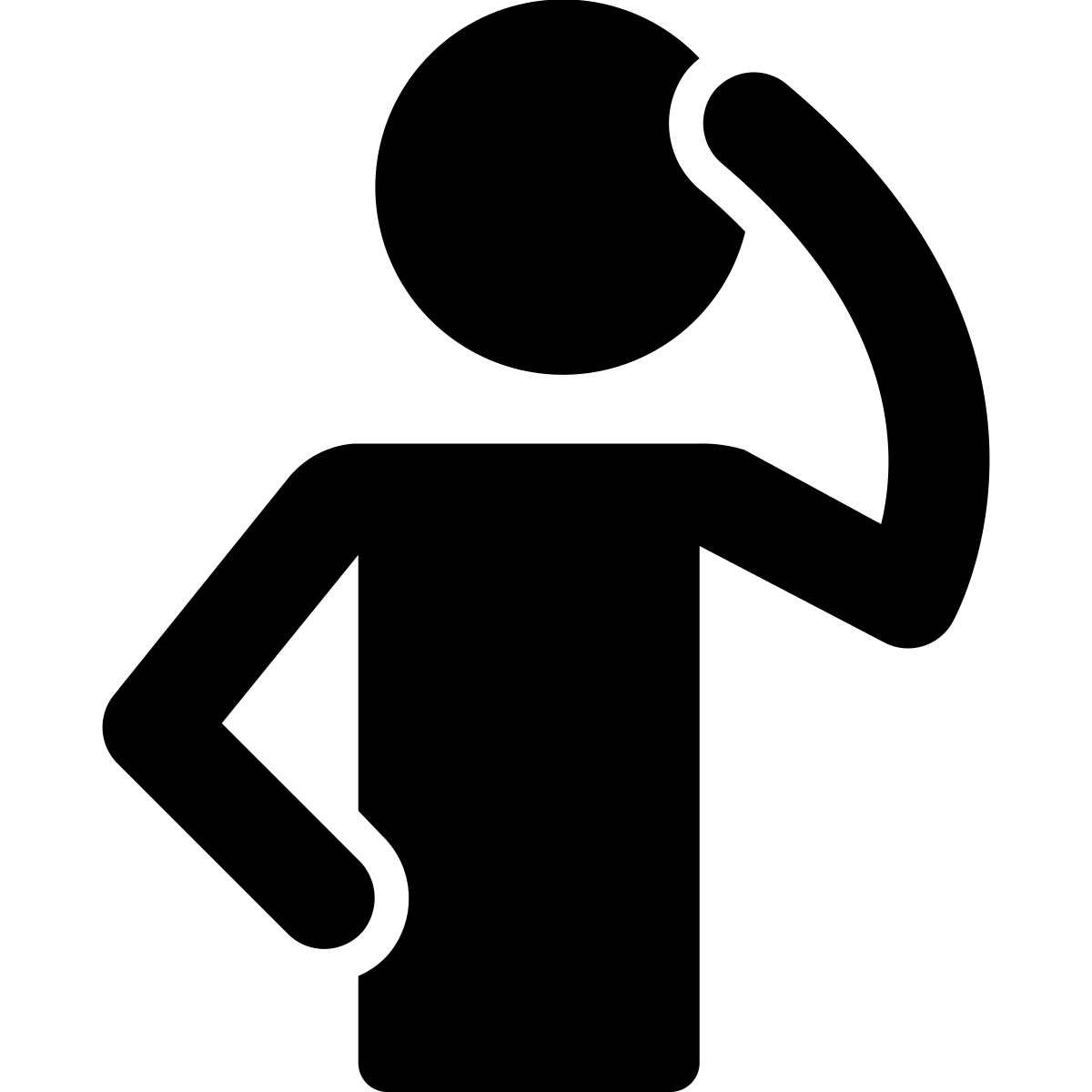 Signal:
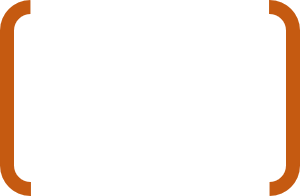 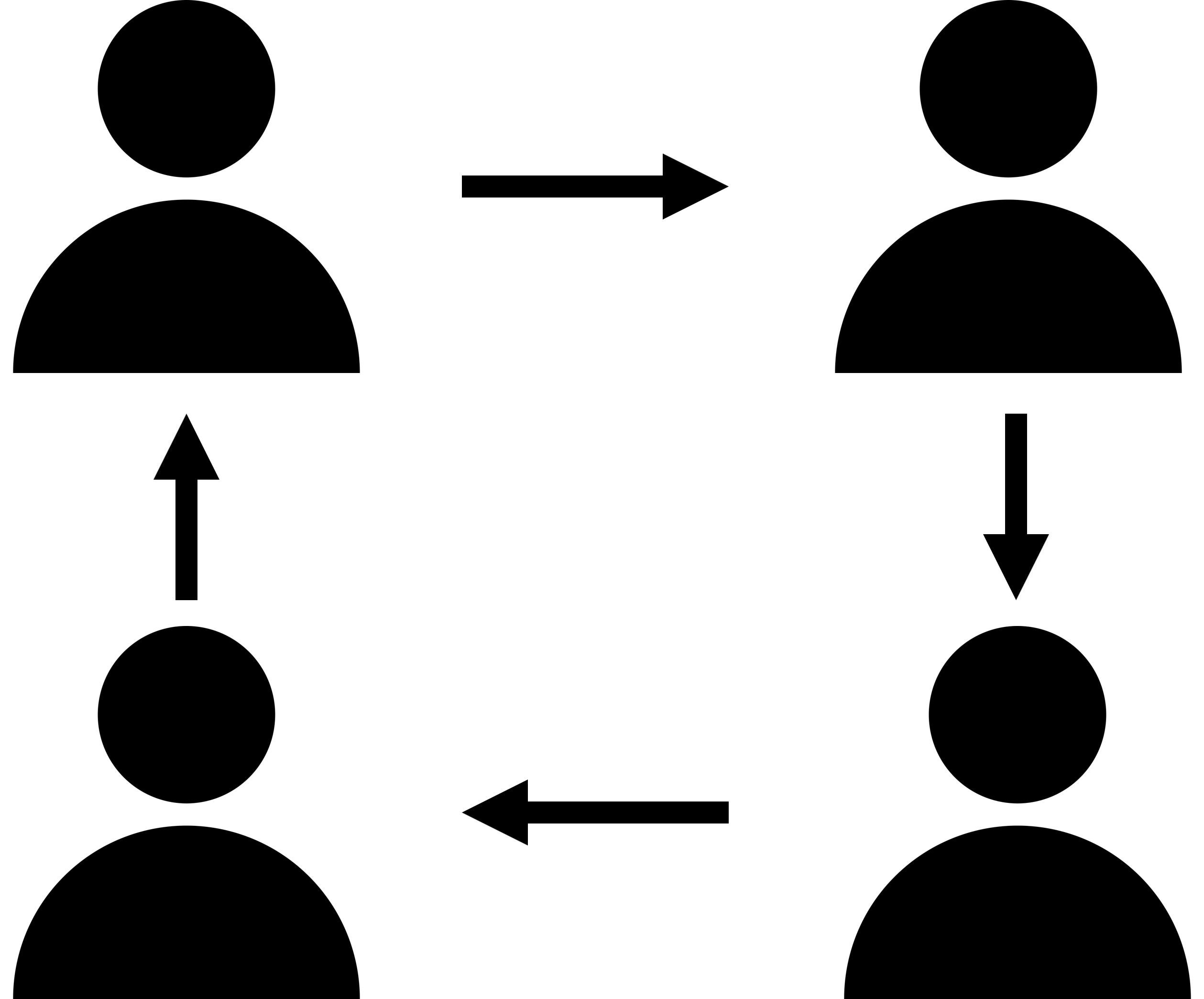 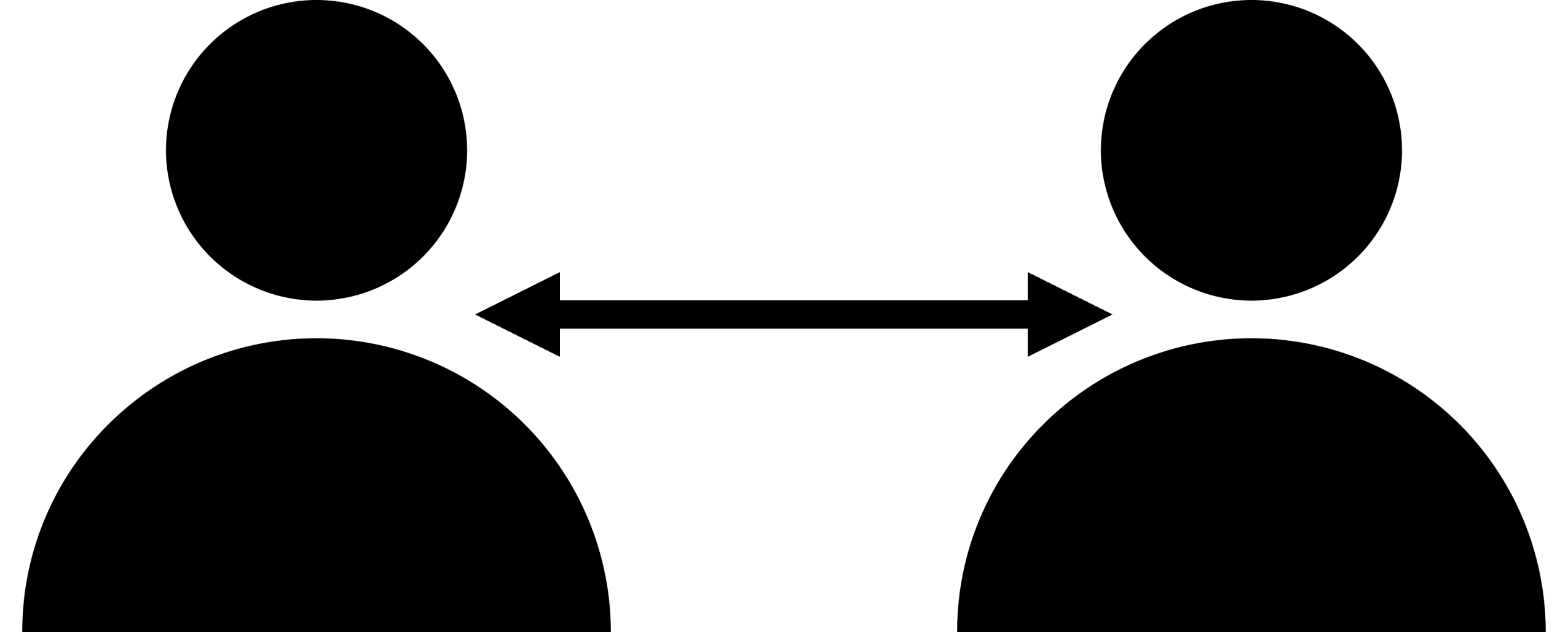 Share:
A
Goes 1ˢᵗ:
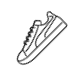 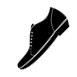 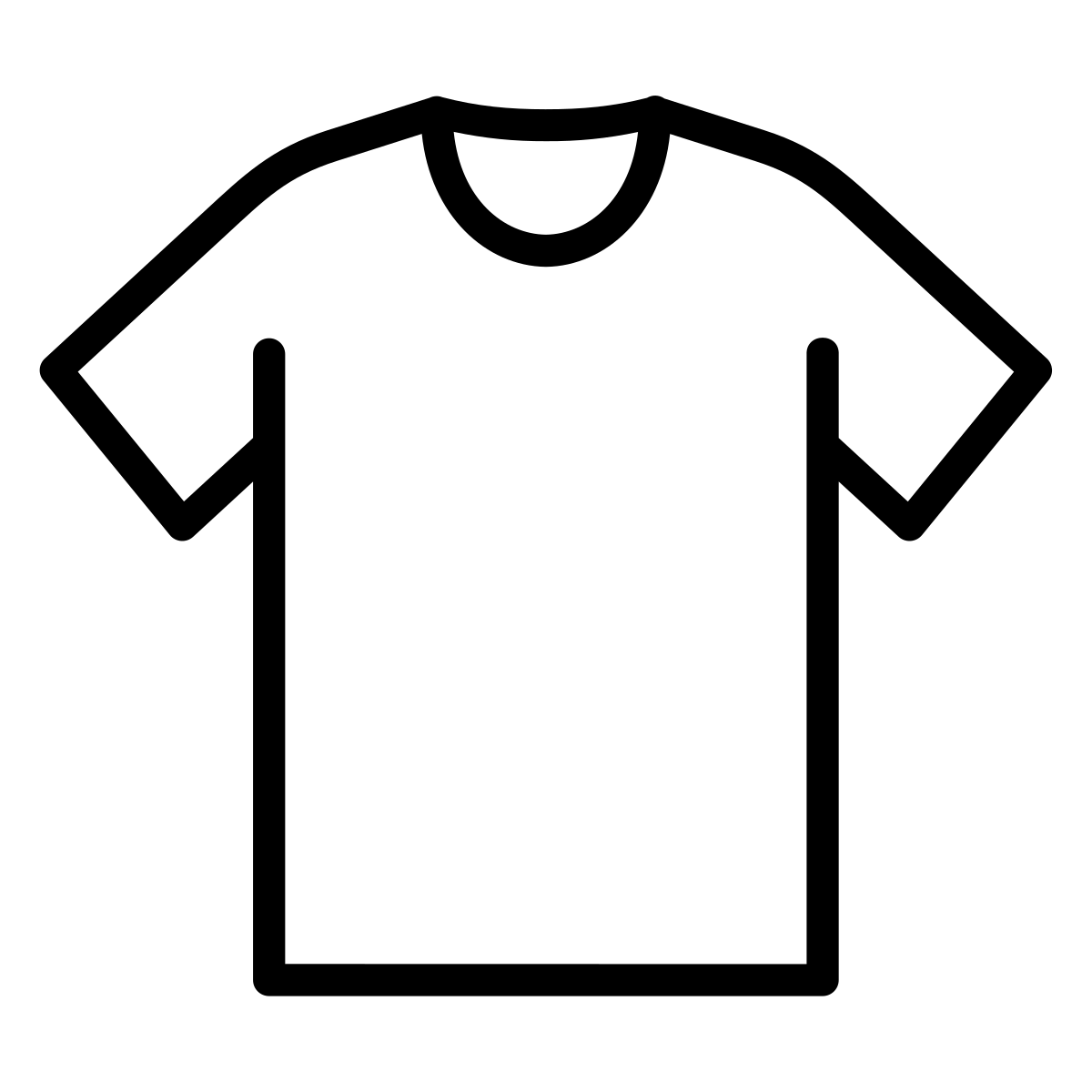 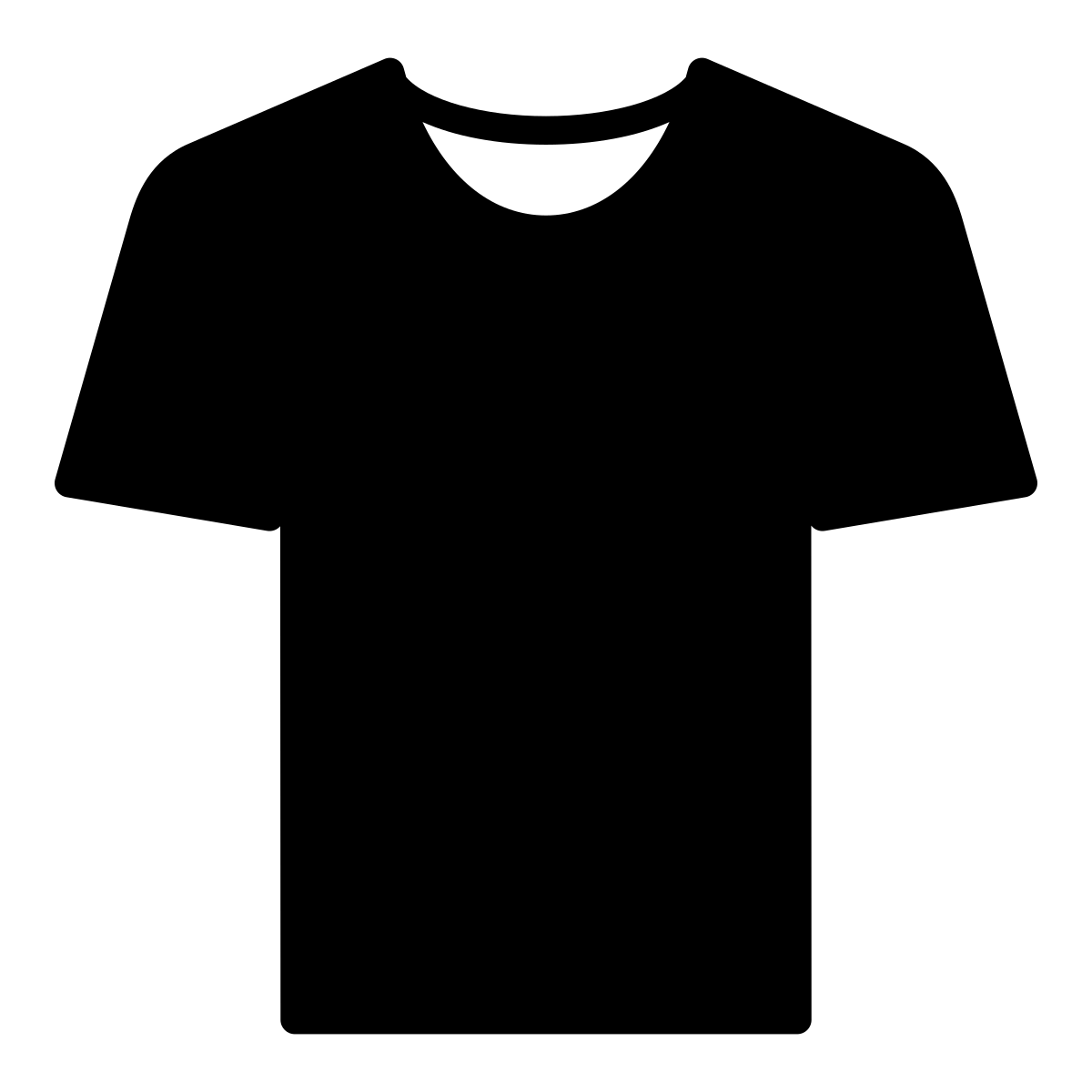 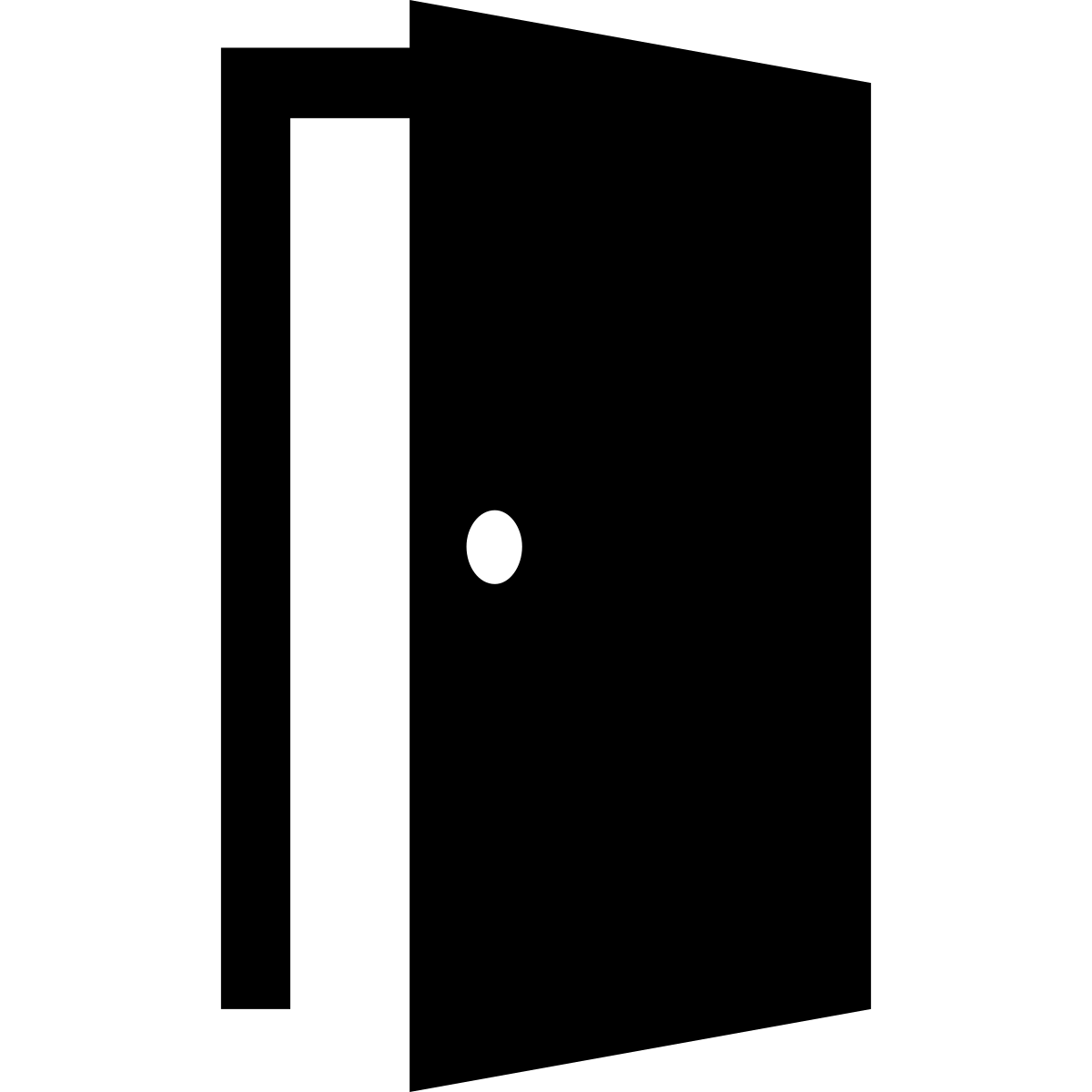 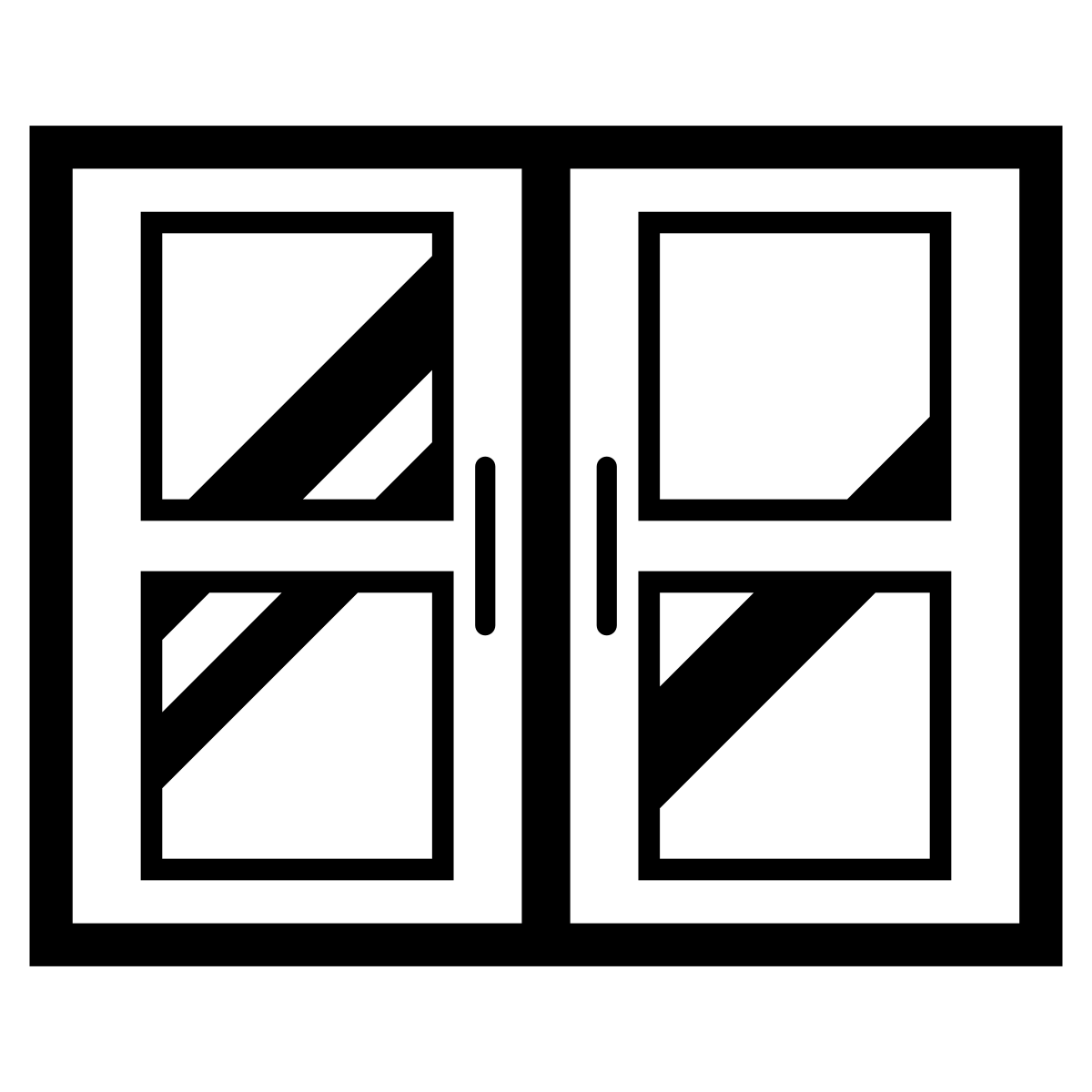 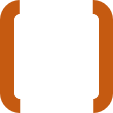 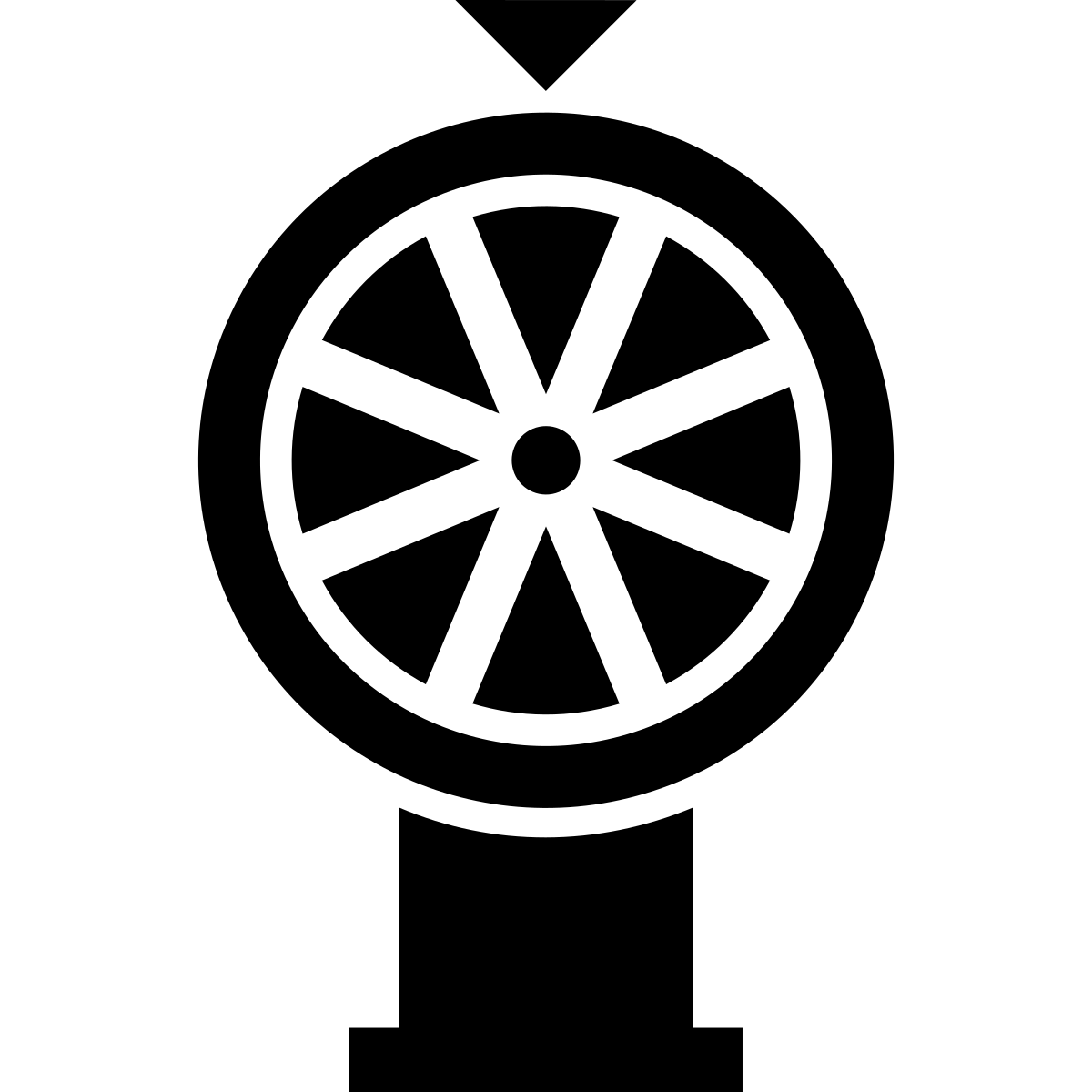 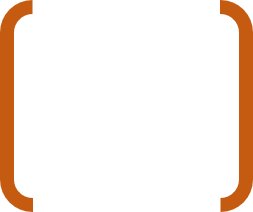 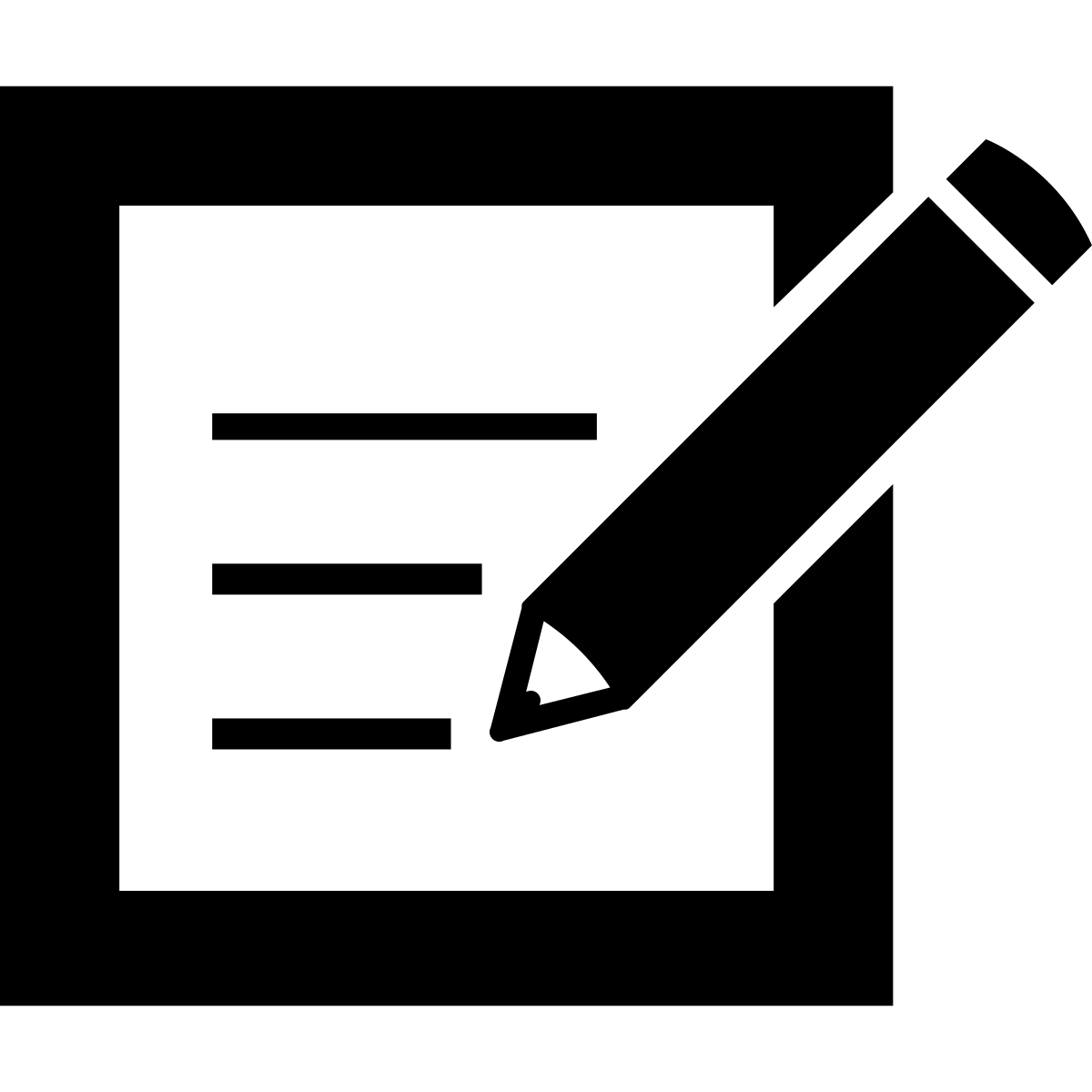 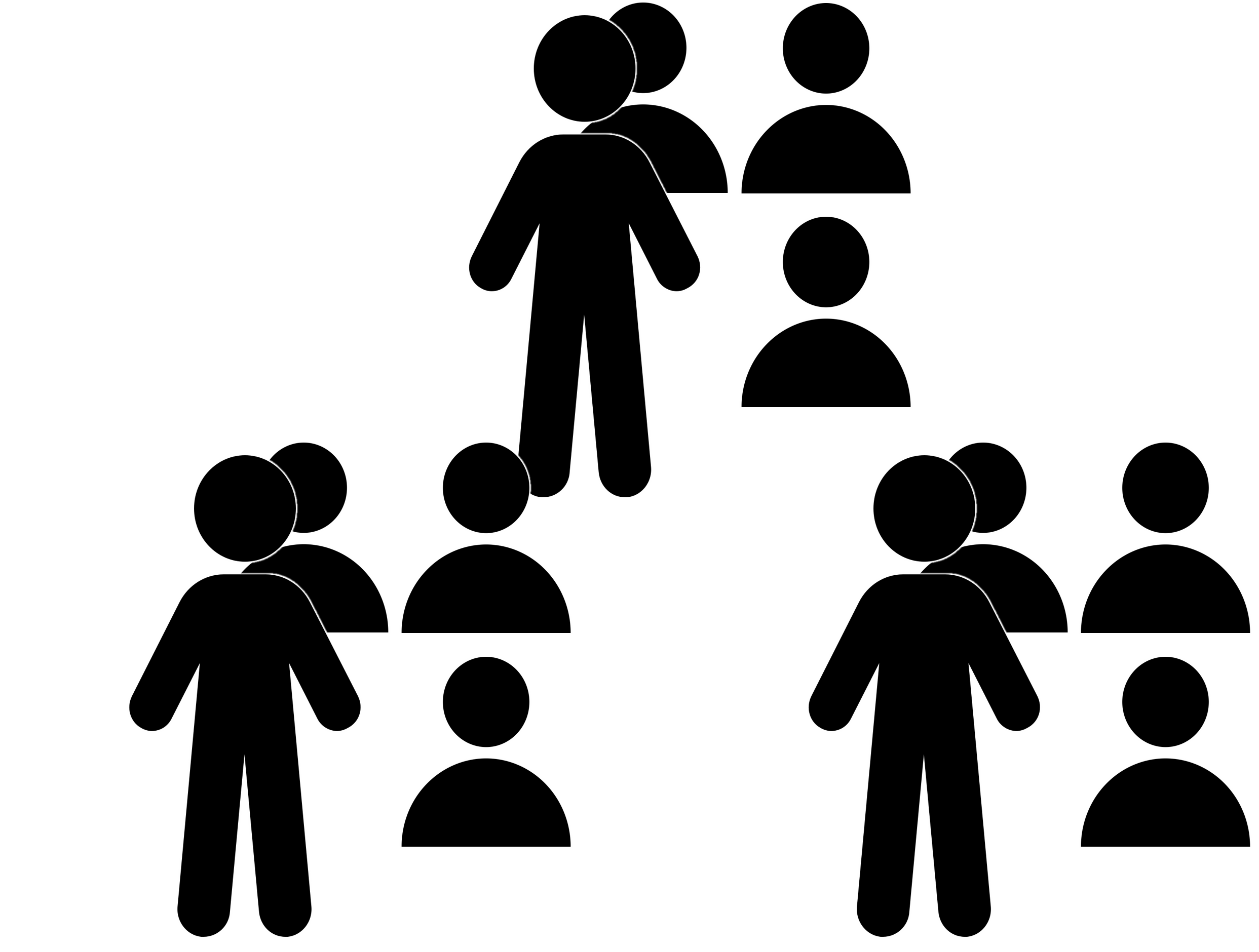 Assess:
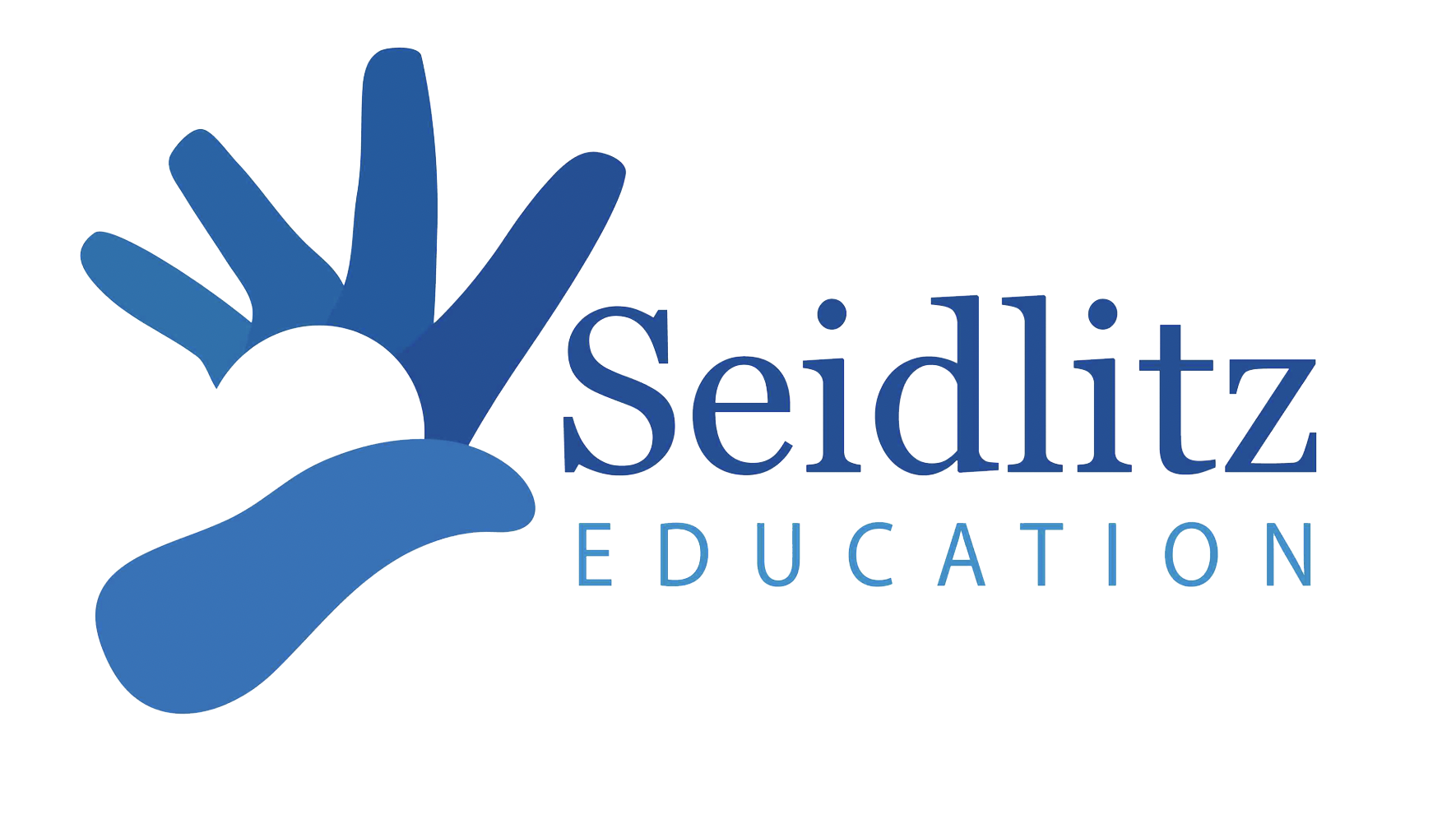 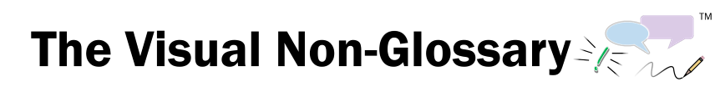 [Speaker Notes: Structured Conversations:

This activity is called QSSSA and is described in more detail in Teaching Science to English Learners by Stephen Fleenor and Tina Beene (p.29)
Script:
•   Class, let’s pronounce this word out loud: (read vocabulary word out loud slowly).
•   Can everybody _______ (signal). Think about this question. When you are ready to finish this sentence, _______(stem), show me by _______ (undo the signal).
•   You are going to share with _______ (signal) The person in your group that will go first is _______ (share).
•   I’m going to _______ (assess). It’s okay if you say what you said or what your partner said, as long as you use ________ (vocabulary word) in a complete sentence. I recommend you use the sentence stem, ________ (stem).

ELPS
Listening:
2(C) learn new language structures, expressions, and basic and academic vocabulary heard during classroom instruction and interactions;
2(E) use visual, contextual, and linguistic support to enhance and confirm understanding of increasingly complex and elaborated spoken language;
2(I) demonstrate listening comprehension of increasingly complex spoken English by following directions, retelling or summarizing spoken messages, responding to questions and requests, collaborating with peers, and taking notes commensurate with content and grade-level needs.

Speaking:
3(A) practice producing sounds of newly acquired vocabulary such as long and short vowels, silent letters, and consonant clusters to pronounce English words in a manner that is increasingly comprehensible;
3(B) expand and internalize initial English vocabulary by learning and using high-frequency English words necessary for identifying and describing people, places, and objects, by retelling simple stories and basic information represented or supported by pictures, and by learning and using routine language needed for classroom communication;
3(D) speak using grade-level content area vocabulary in context to internalize new English words and build academic language proficiency;
3(E) share information in cooperative learning interactions;
3(G) express opinions, ideas, and feelings ranging from communicating single words and short phrases to participating in extended discussions on a variety of social and grade-appropriate academic topics;
3(J) respond orally to information presented in a wide variety of print, electronic, audio, and visual media to build and reinforce concept and language attainment.

Reading:
4(D) use prereading supports such as graphic organizers, illustrations, and pretaught topic-related vocabulary and other prereading activities to enhance comprehension of written text;
4(F) use visual and contextual support and support from peers and teachers to read grade-appropriate content area text, enhance and confirm understanding, and develop vocabulary, grasp of language structures, and background knowledge needed to comprehend increasingly challenging language;]
Relational Question
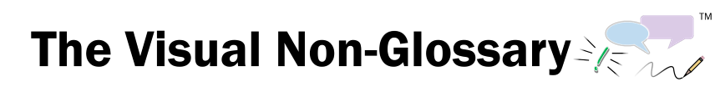 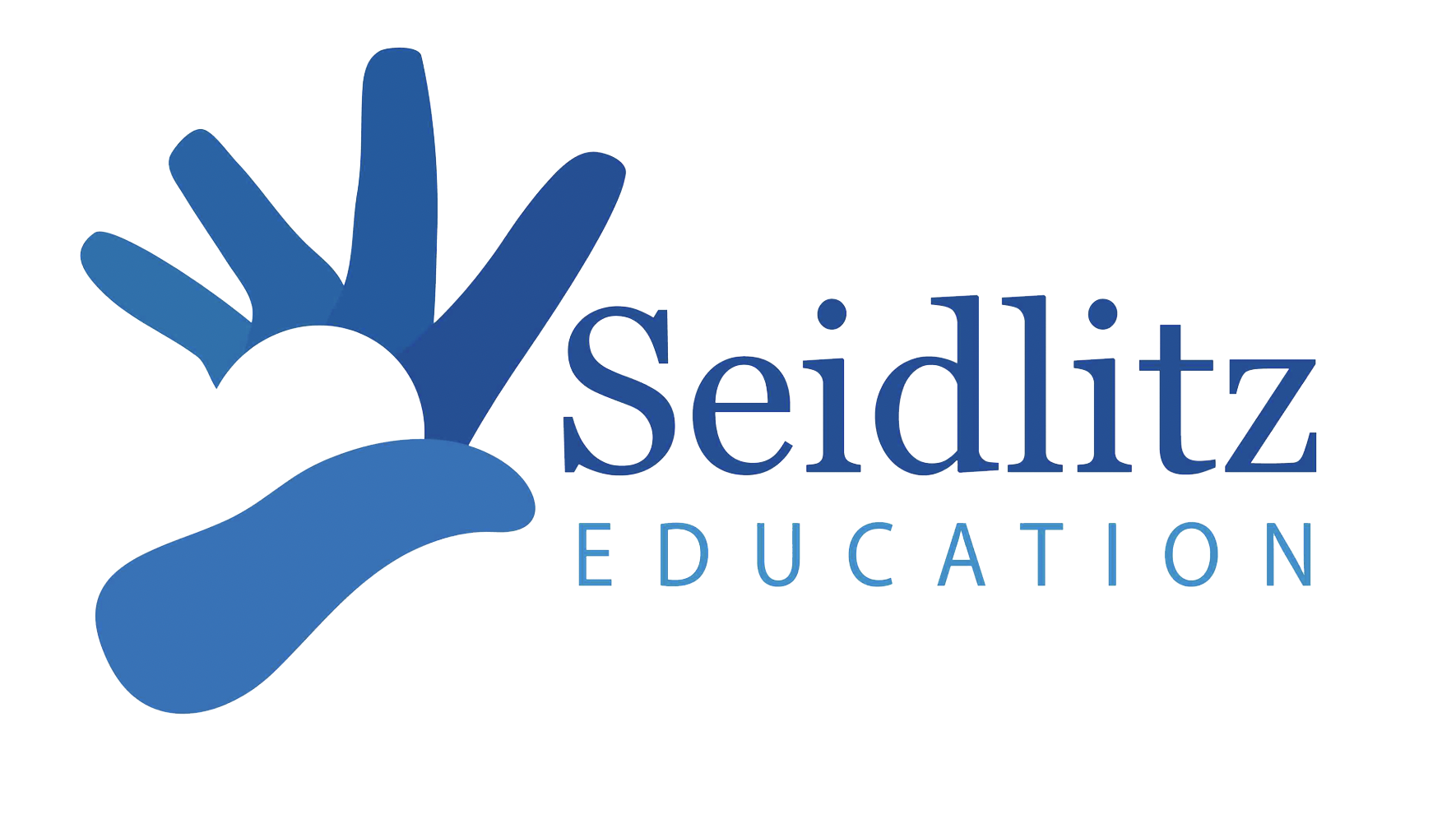 How was the Pure Food and Drug Act related to muckrakers?
The Pure Food and Drug Act was related to muckrakers because...
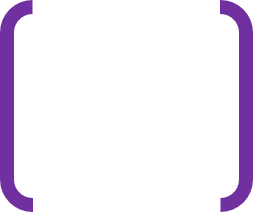 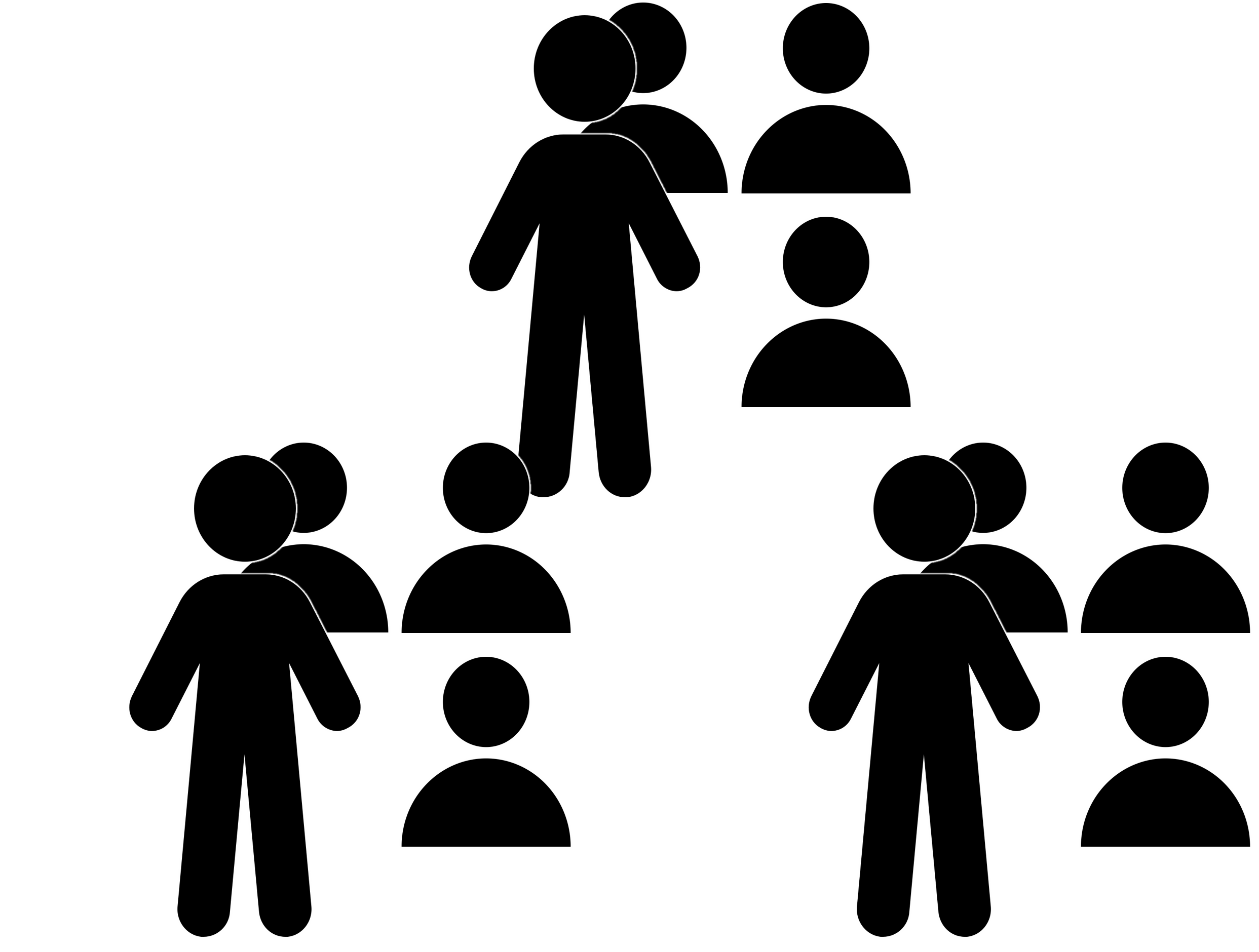 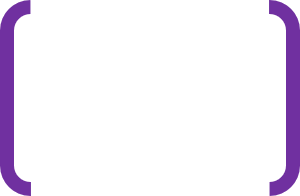 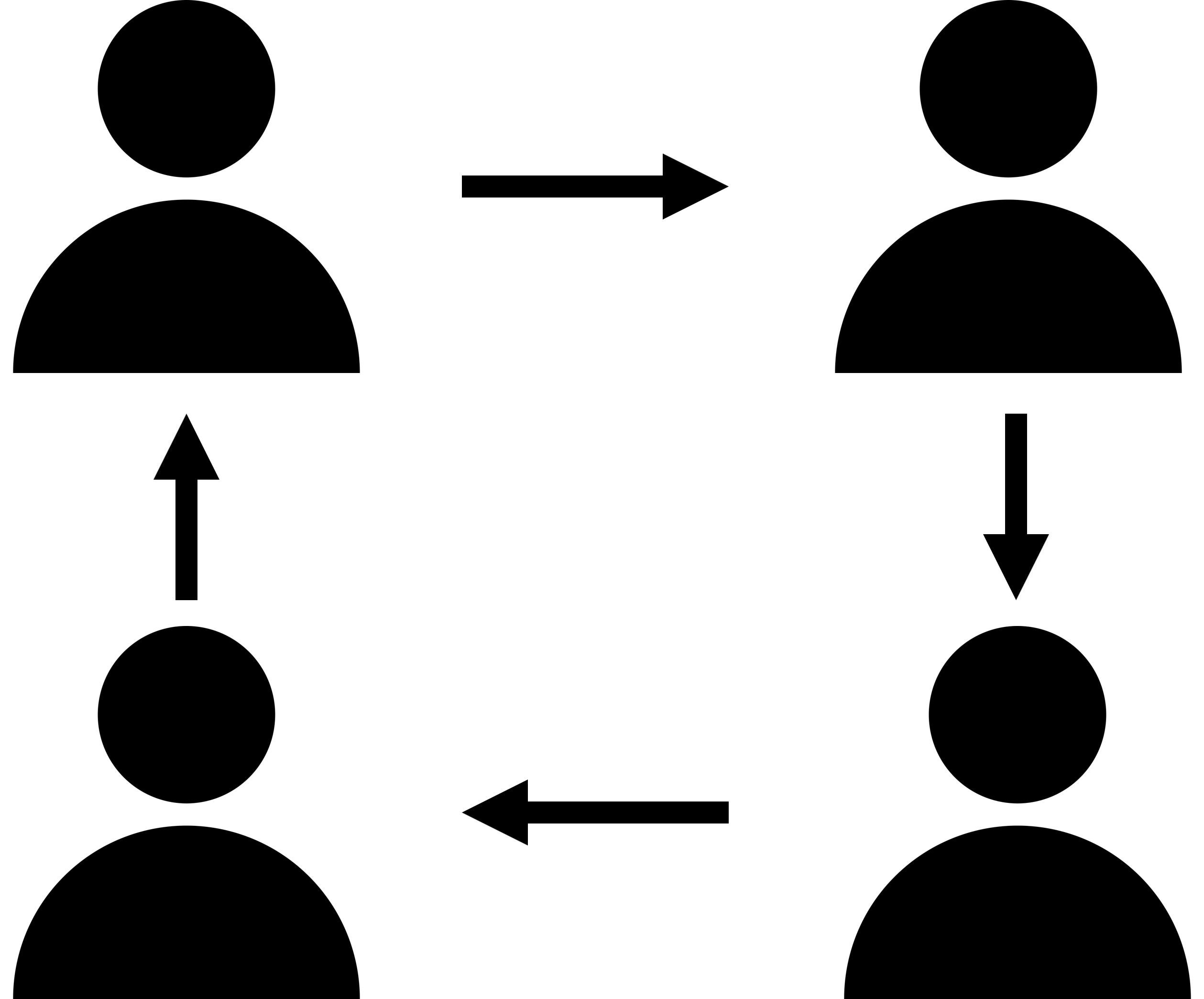 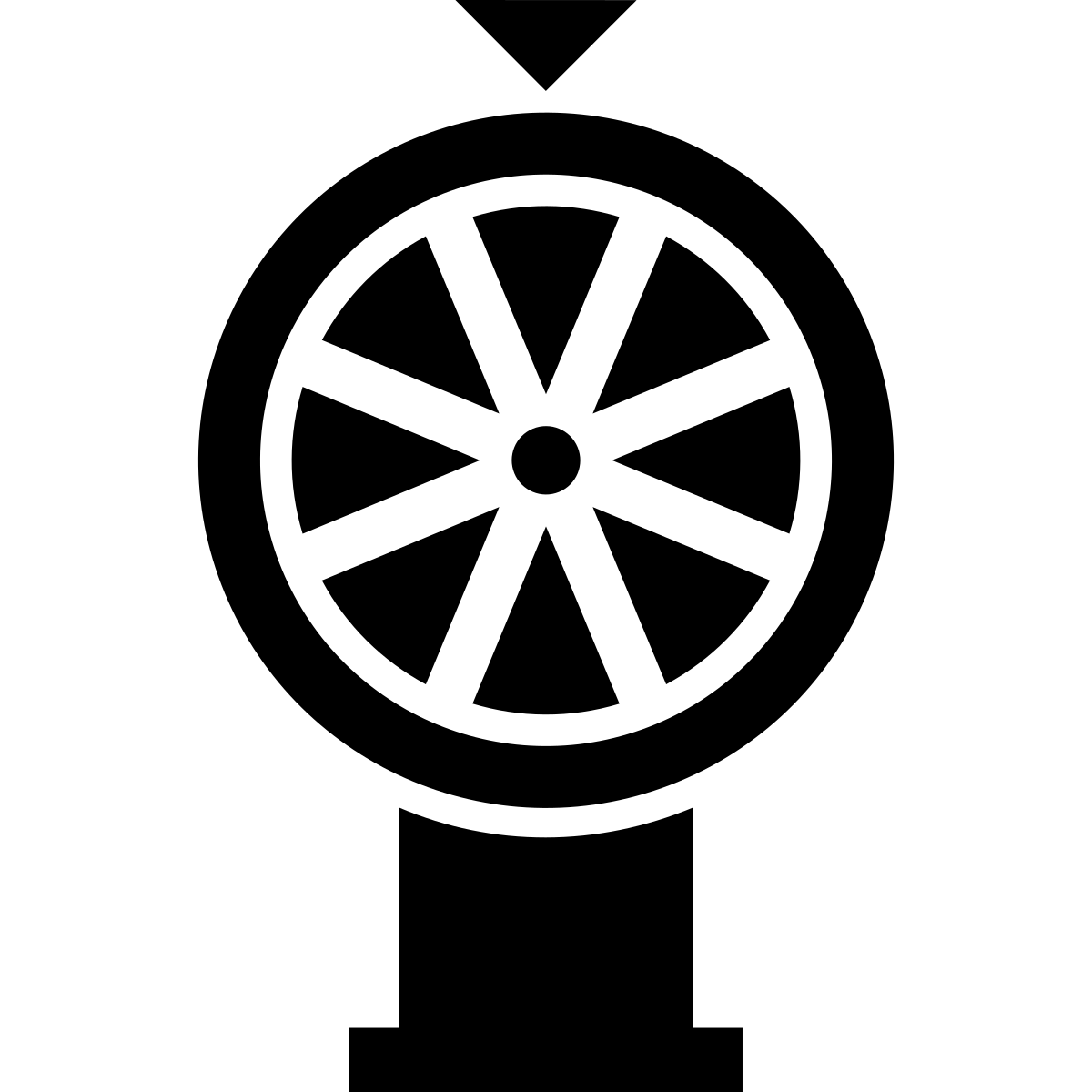 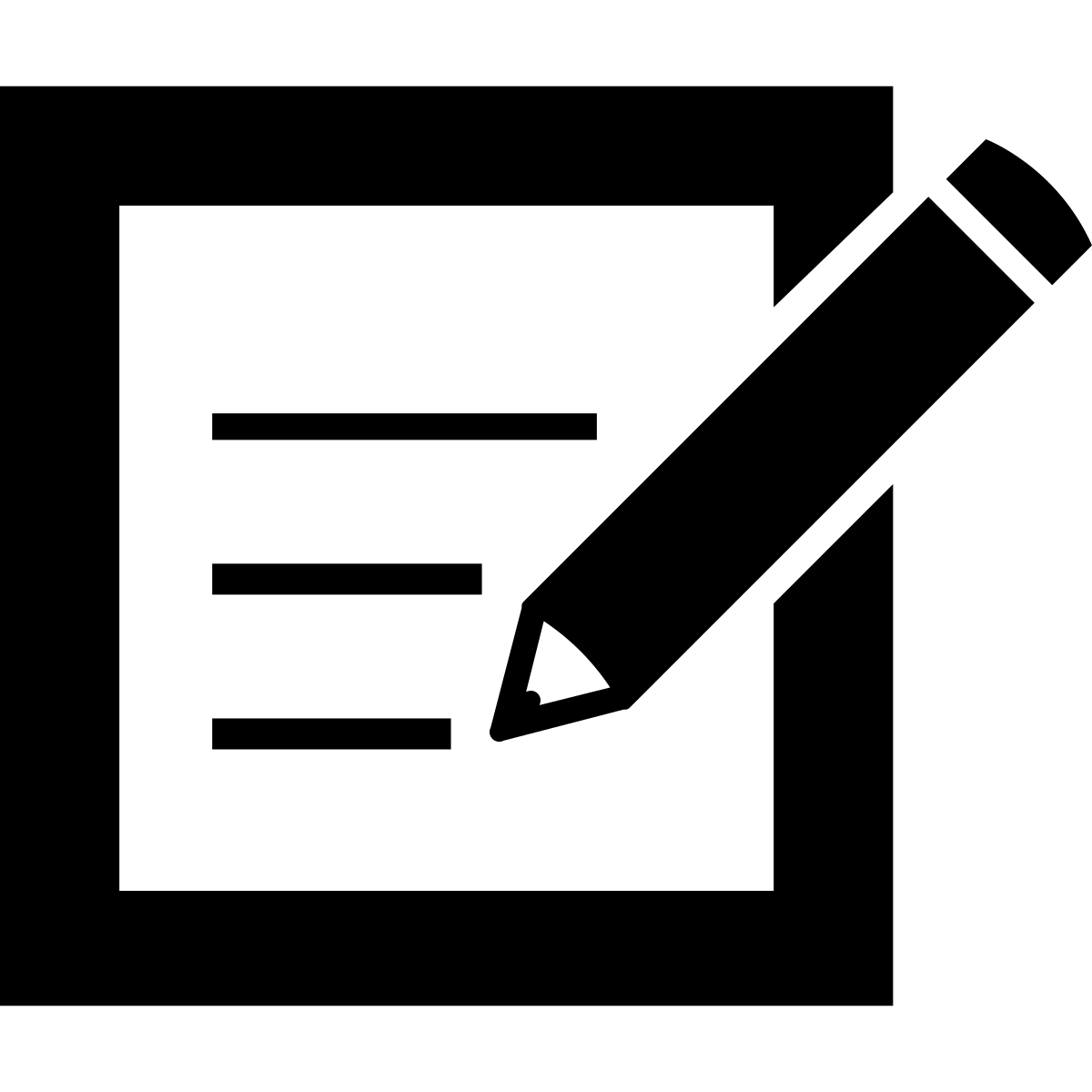 Signal:
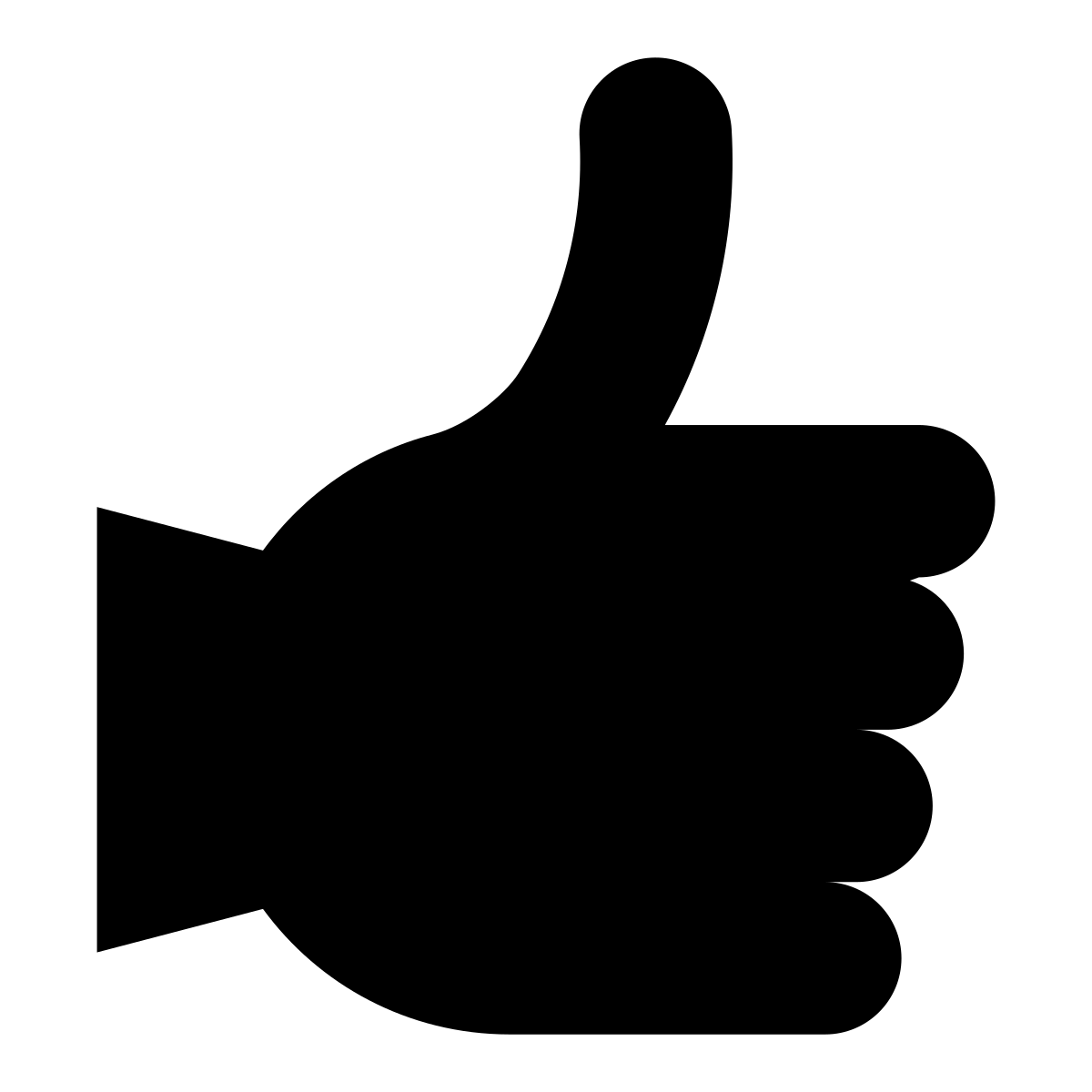 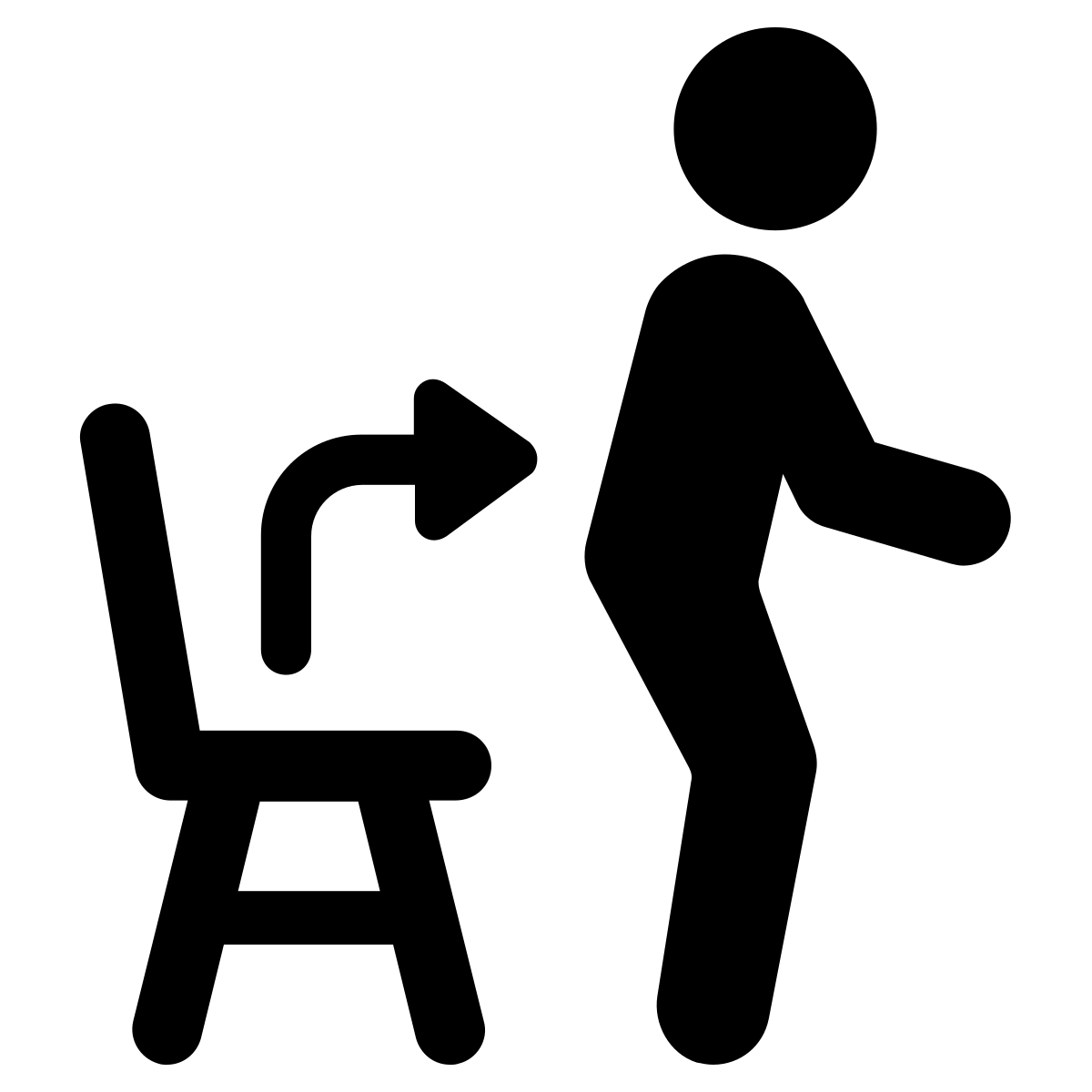 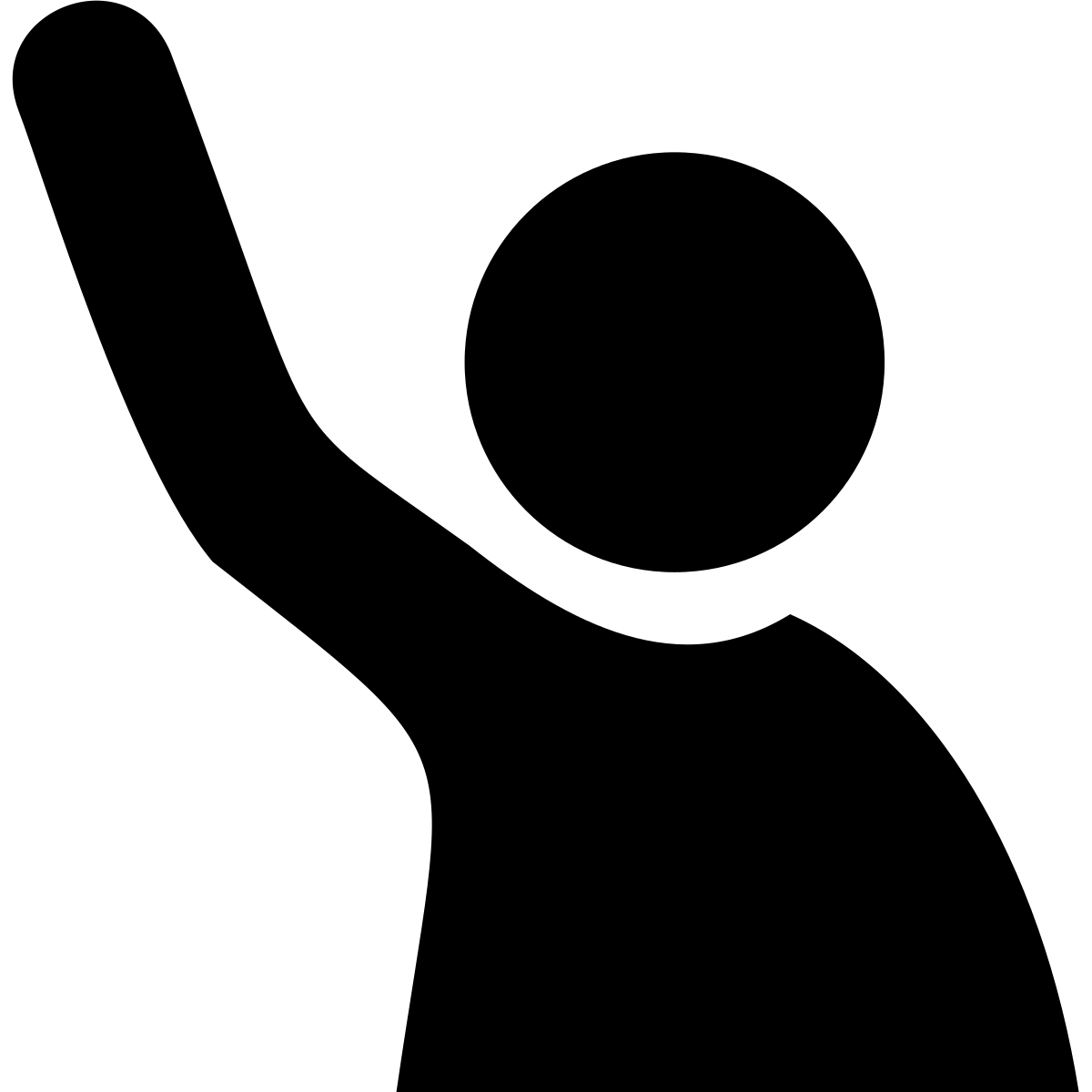 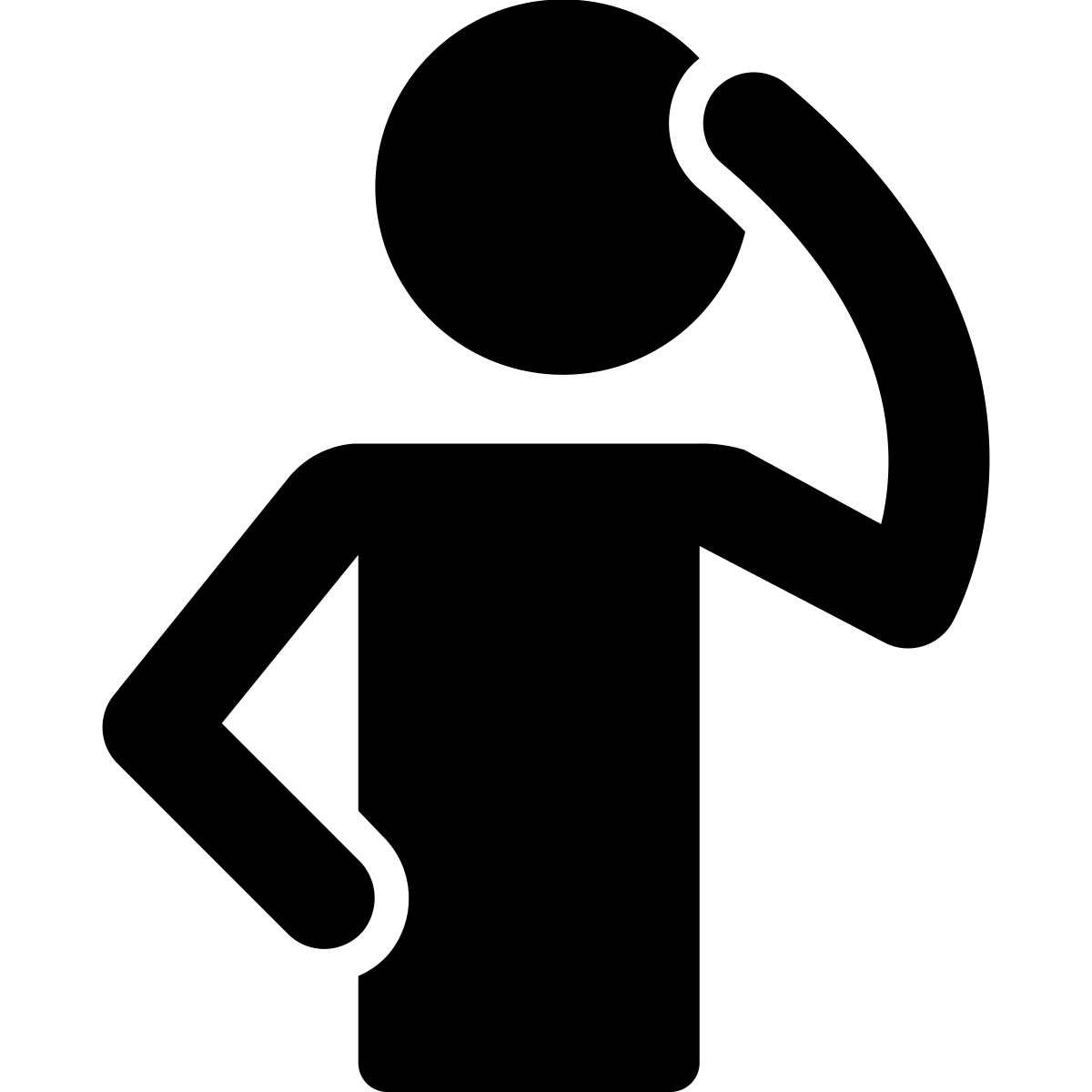 Share:
A
Assess:
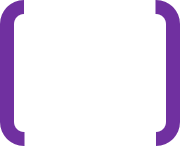 Goes 1ˢᵗ:
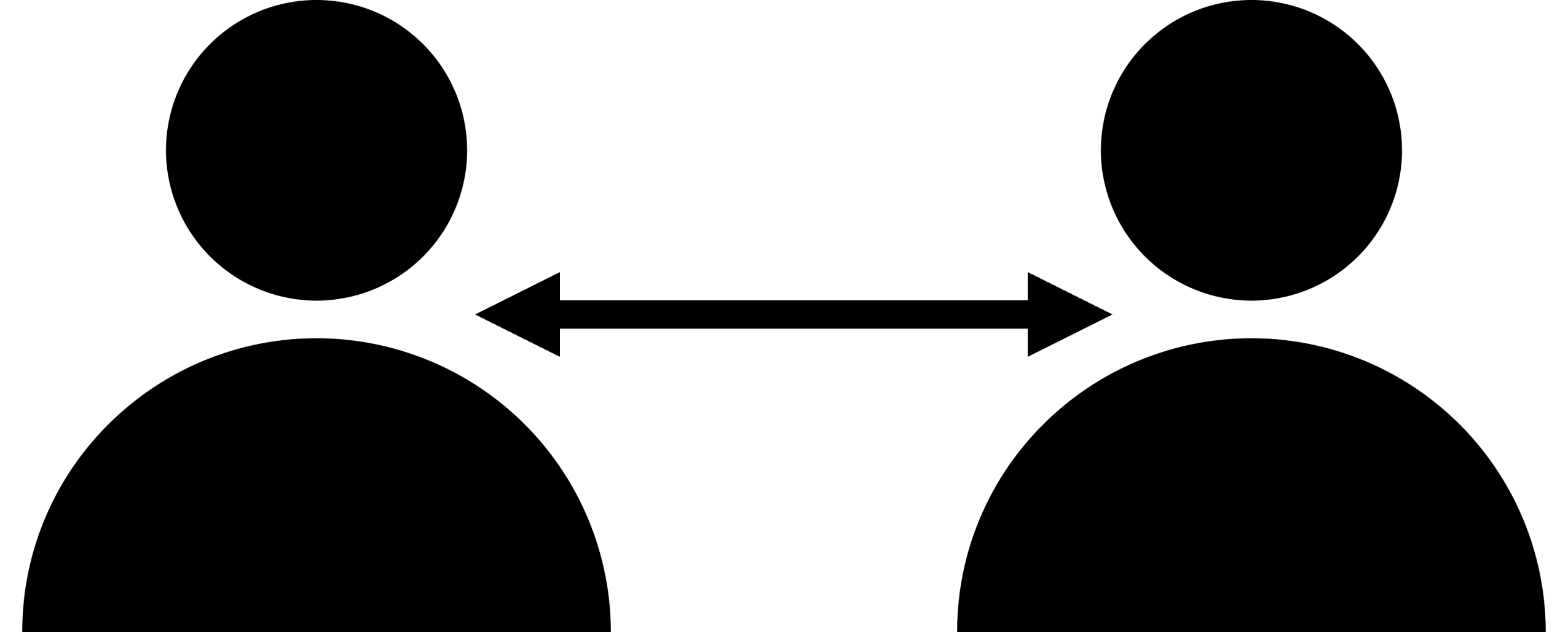 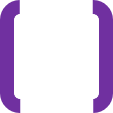 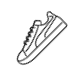 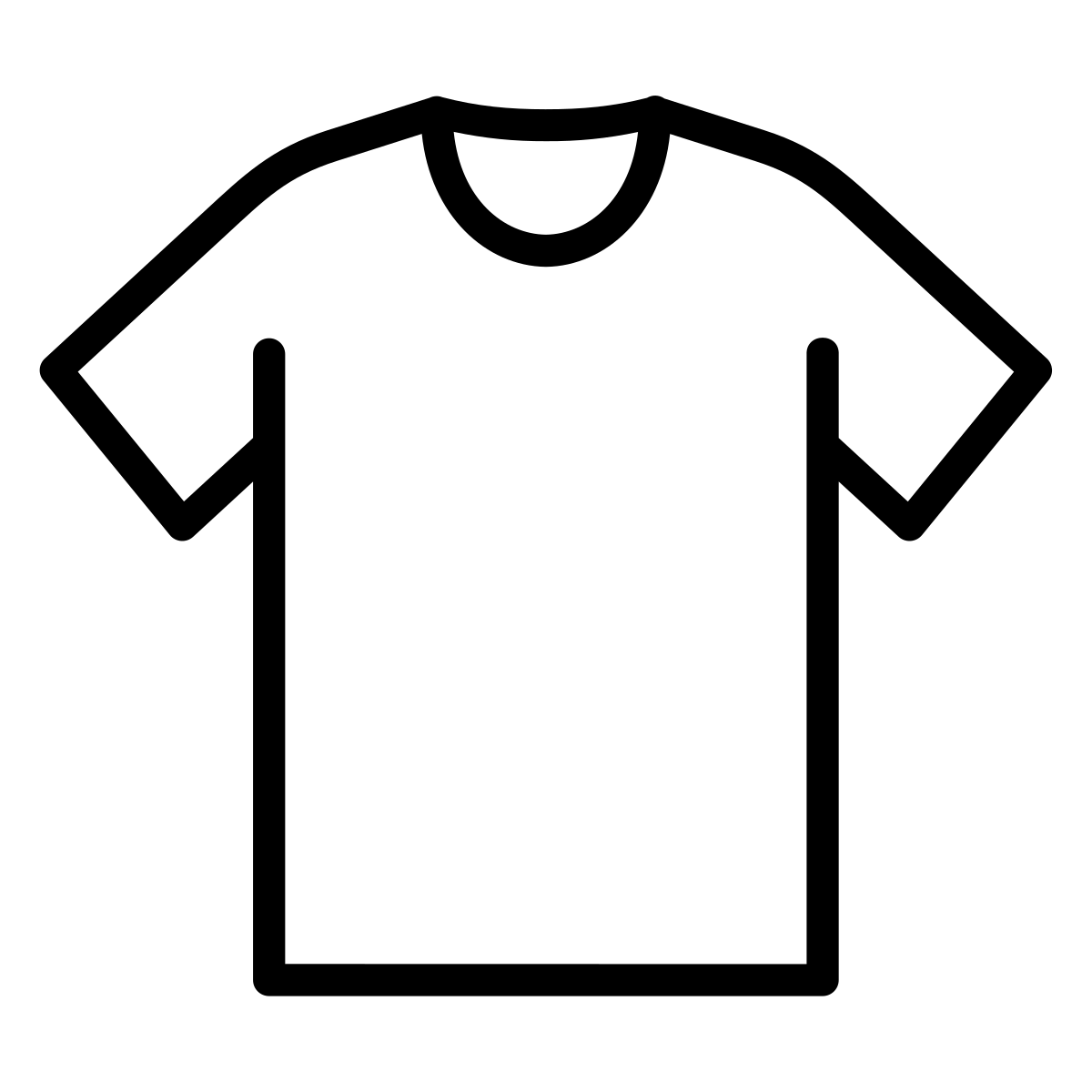 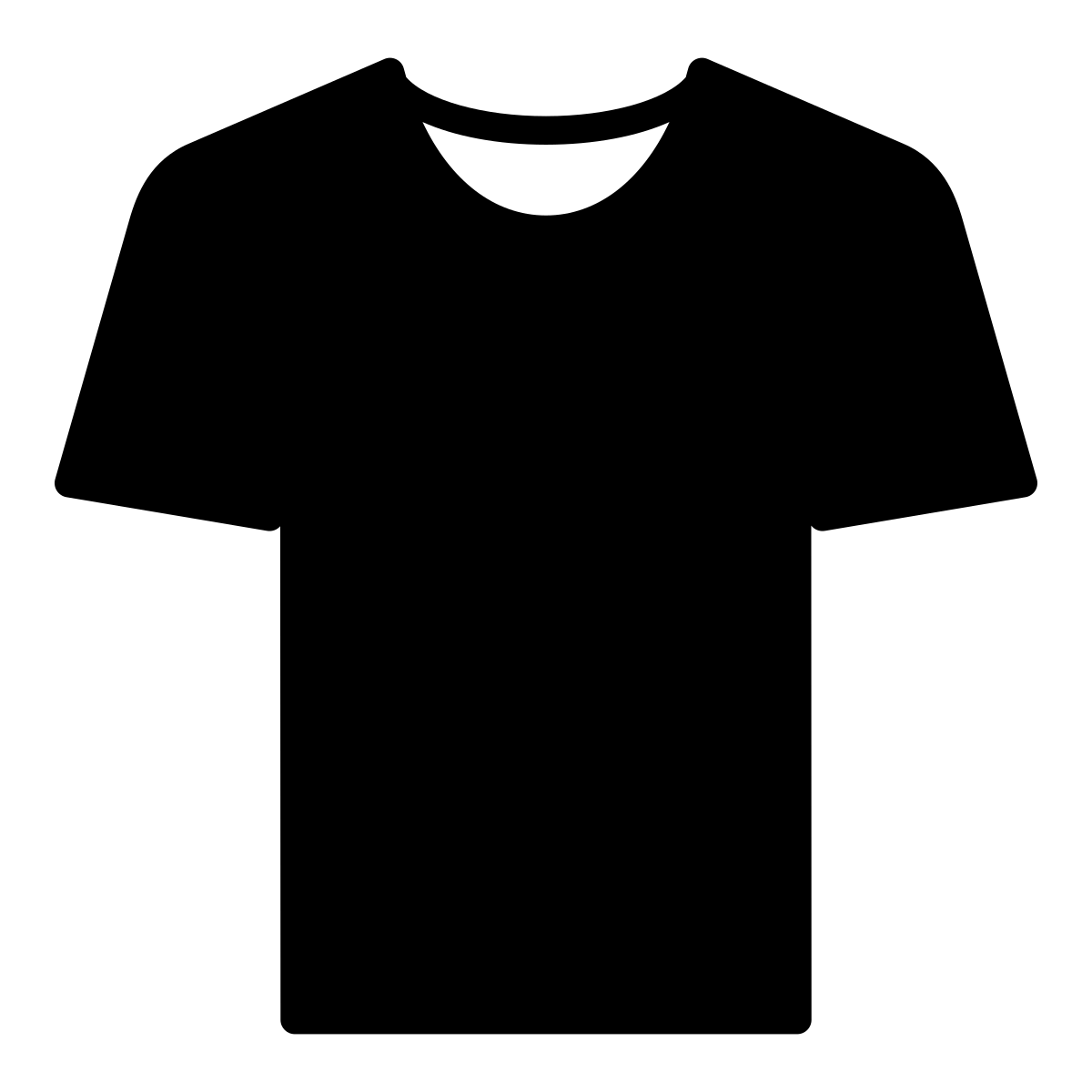 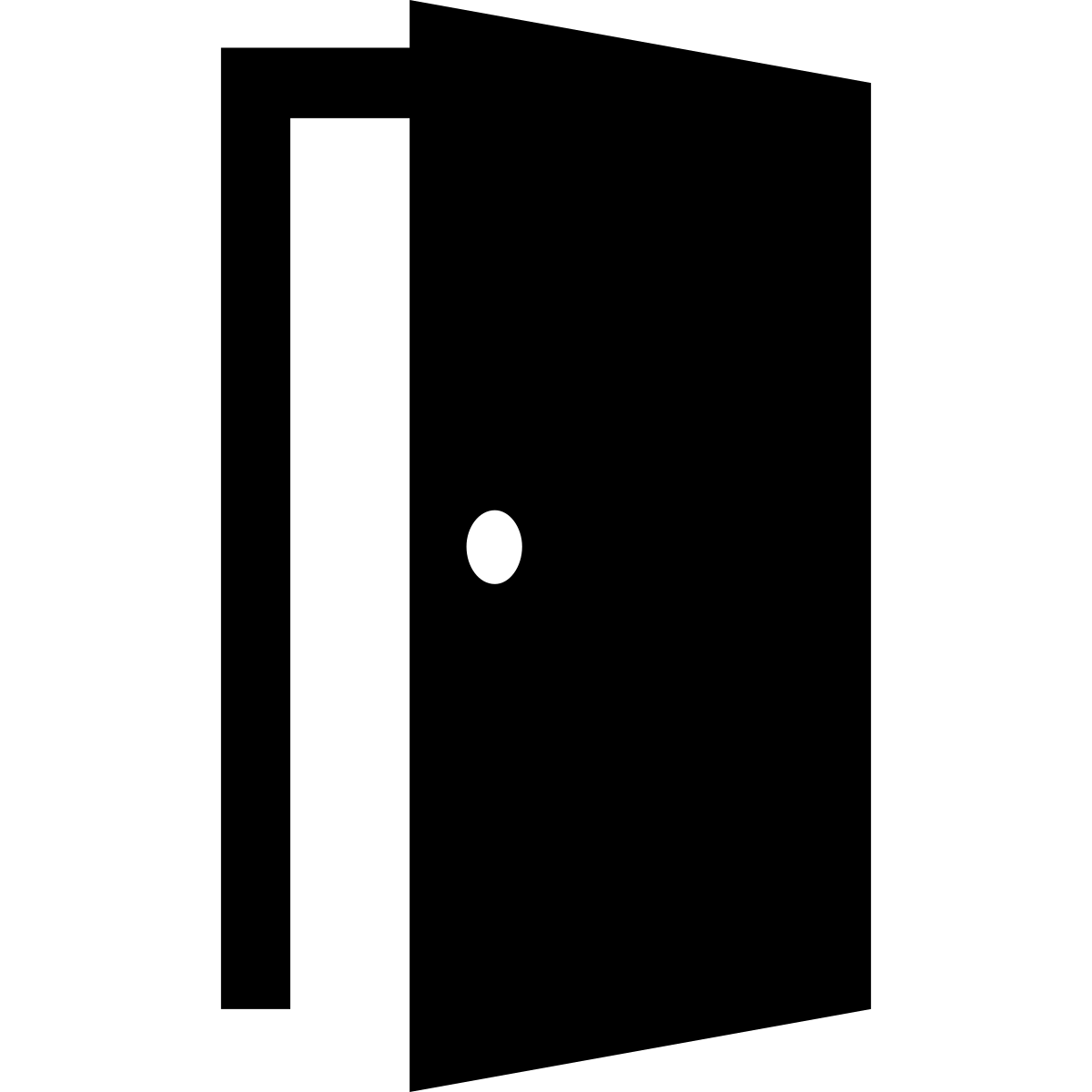 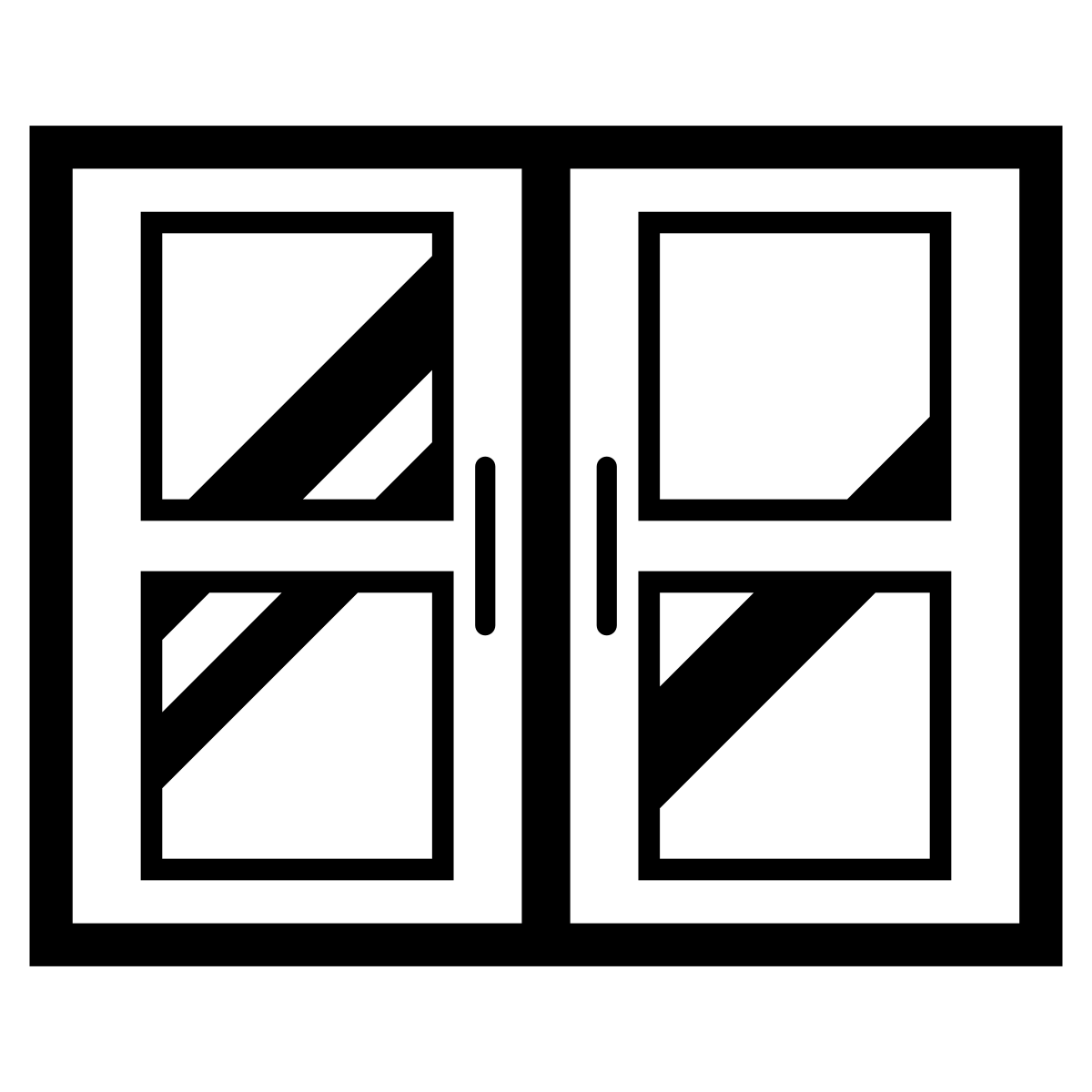 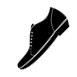 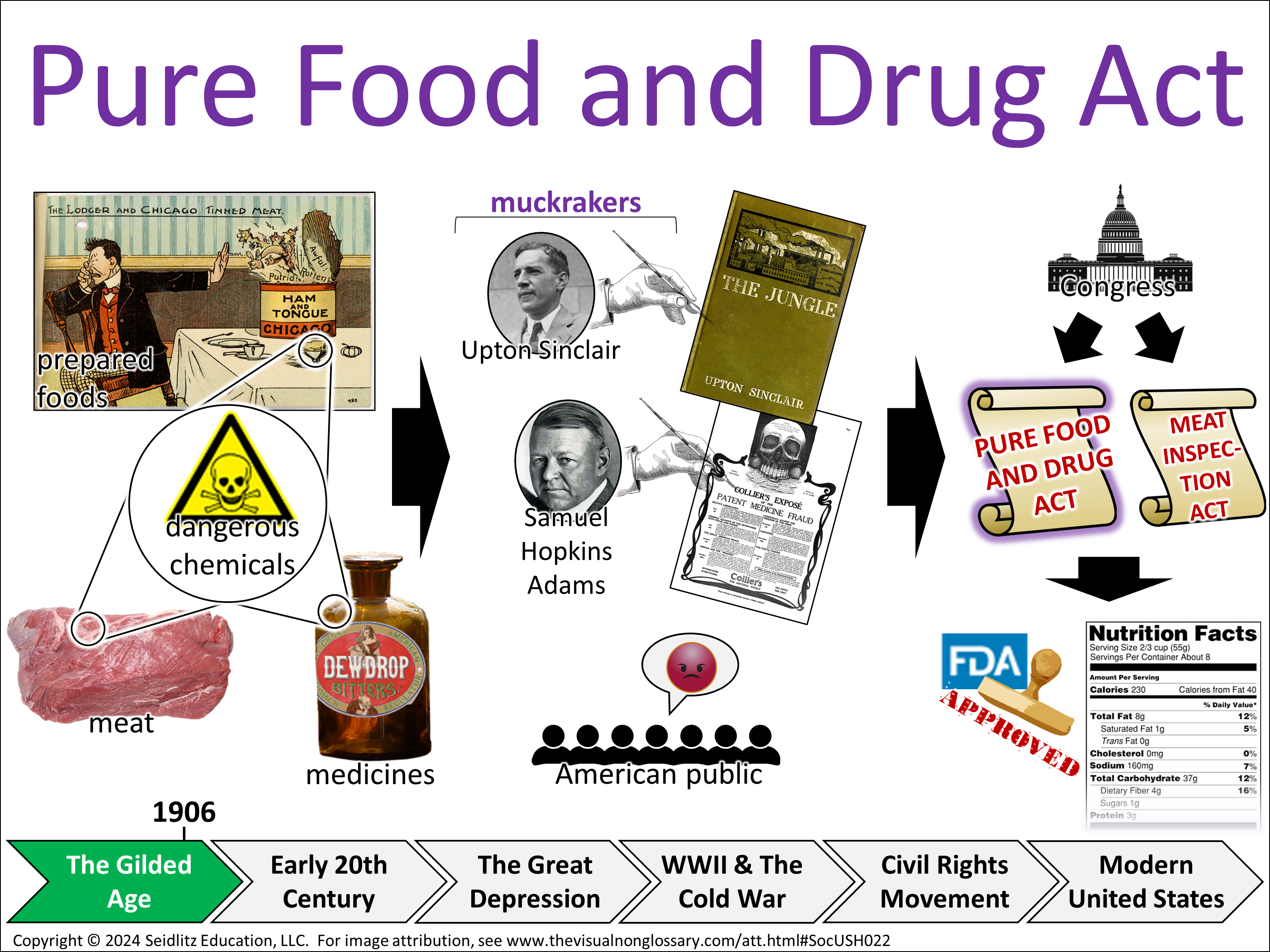 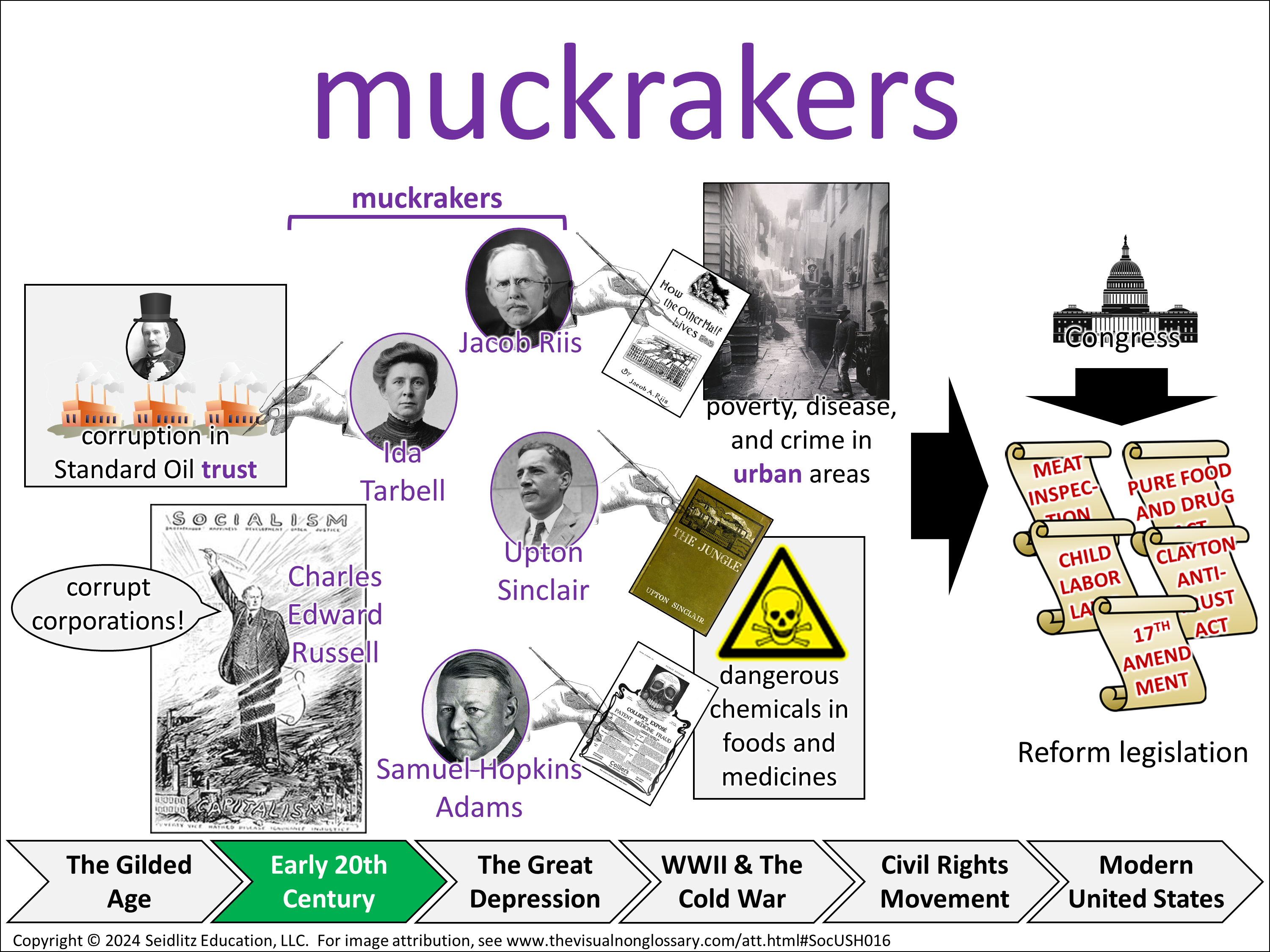 [Speaker Notes: Structured Conversations:

Delete or hide this slide if the relational question does not refer to two vocabulary words which each have a visual.

This activity is called QSSSA and is described in more detail in Teaching Science to English Learners by Stephen Fleenor and Tina Beene (p.29)
Script:
•   Can everybody _______ (signal). Think about this question. When you are ready to finish this sentence, _______(stem), show me by _______ (undo the signal).
•   You are going to share with _______ (signal) The person in your group that will go first is _______ (share).
•   I’m going to _______ (assess). It’s okay if you say what you said or what your partner said, as long as you use ________ (vocabulary word) in a complete sentence. I recommend you use the sentence stem, ________ (stem).

ELPS
Listening:
2(C) learn new language structures, expressions, and basic and academic vocabulary heard during classroom instruction and interactions;
2(E) use visual, contextual, and linguistic support to enhance and confirm understanding of increasingly complex and elaborated spoken language;
2(I) demonstrate listening comprehension of increasingly complex spoken English by following directions, retelling or summarizing spoken messages, responding to questions and requests, collaborating with peers, and taking notes commensurate with content and grade-level needs.

Speaking:
3(A) practice producing sounds of newly acquired vocabulary such as long and short vowels, silent letters, and consonant clusters to pronounce English words in a manner that is increasingly comprehensible;
3(B) expand and internalize initial English vocabulary by learning and using high-frequency English words necessary for identifying and describing people, places, and objects, by retelling simple stories and basic information represented or supported by pictures, and by learning and using routine language needed for classroom communication;
3(D) speak using grade-level content area vocabulary in context to internalize new English words and build academic language proficiency;
3(E) share information in cooperative learning interactions;
3(G) express opinions, ideas, and feelings ranging from communicating single words and short phrases to participating in extended discussions on a variety of social and grade-appropriate academic topics;
3(J) respond orally to information presented in a wide variety of print, electronic, audio, and visual media to build and reinforce concept and language attainment.

Reading:
4(D) use prereading supports such as graphic organizers, illustrations, and pretaught topic-related vocabulary and other prereading activities to enhance comprehension of written text;
4(F) use visual and contextual support and support from peers and teachers to read grade-appropriate content area text, enhance and confirm understanding, and develop vocabulary, grasp of language structures, and background knowledge needed to comprehend increasingly challenging language;]
Relational Question
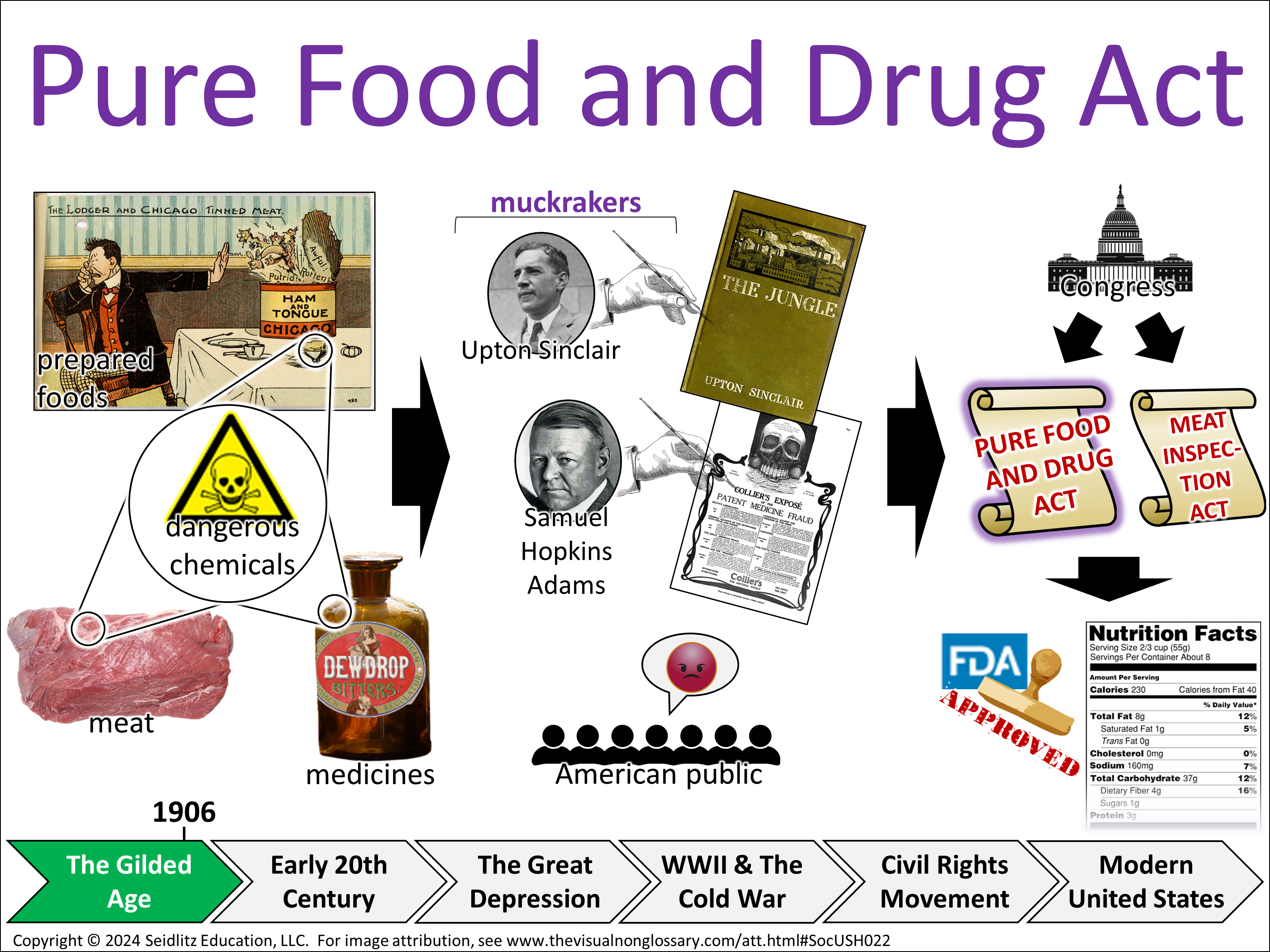 How was the Pure Food and Drug Act related to muckrakers?
The Pure Food and Drug Act was related to muckrakers because...
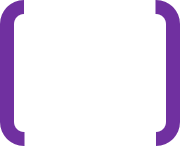 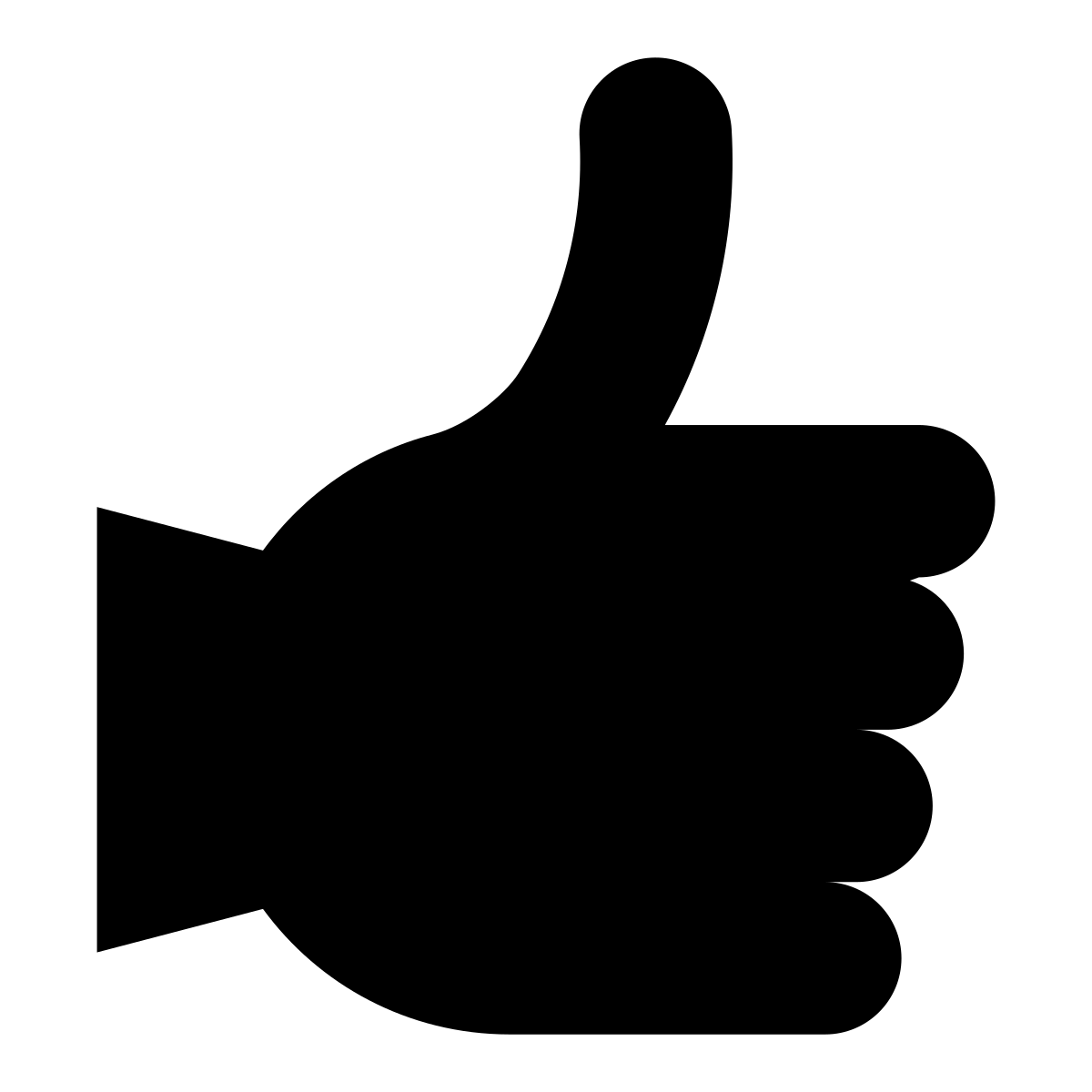 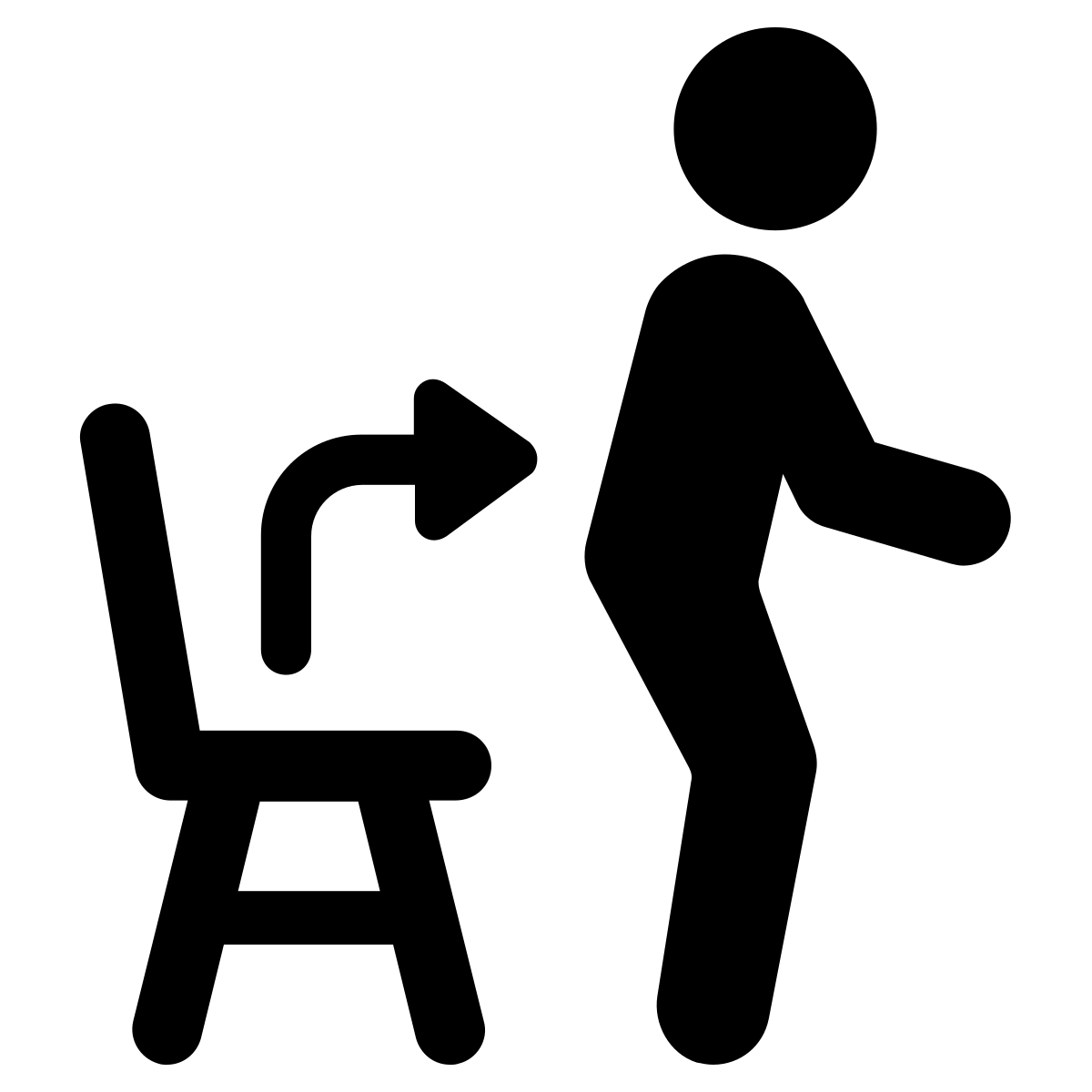 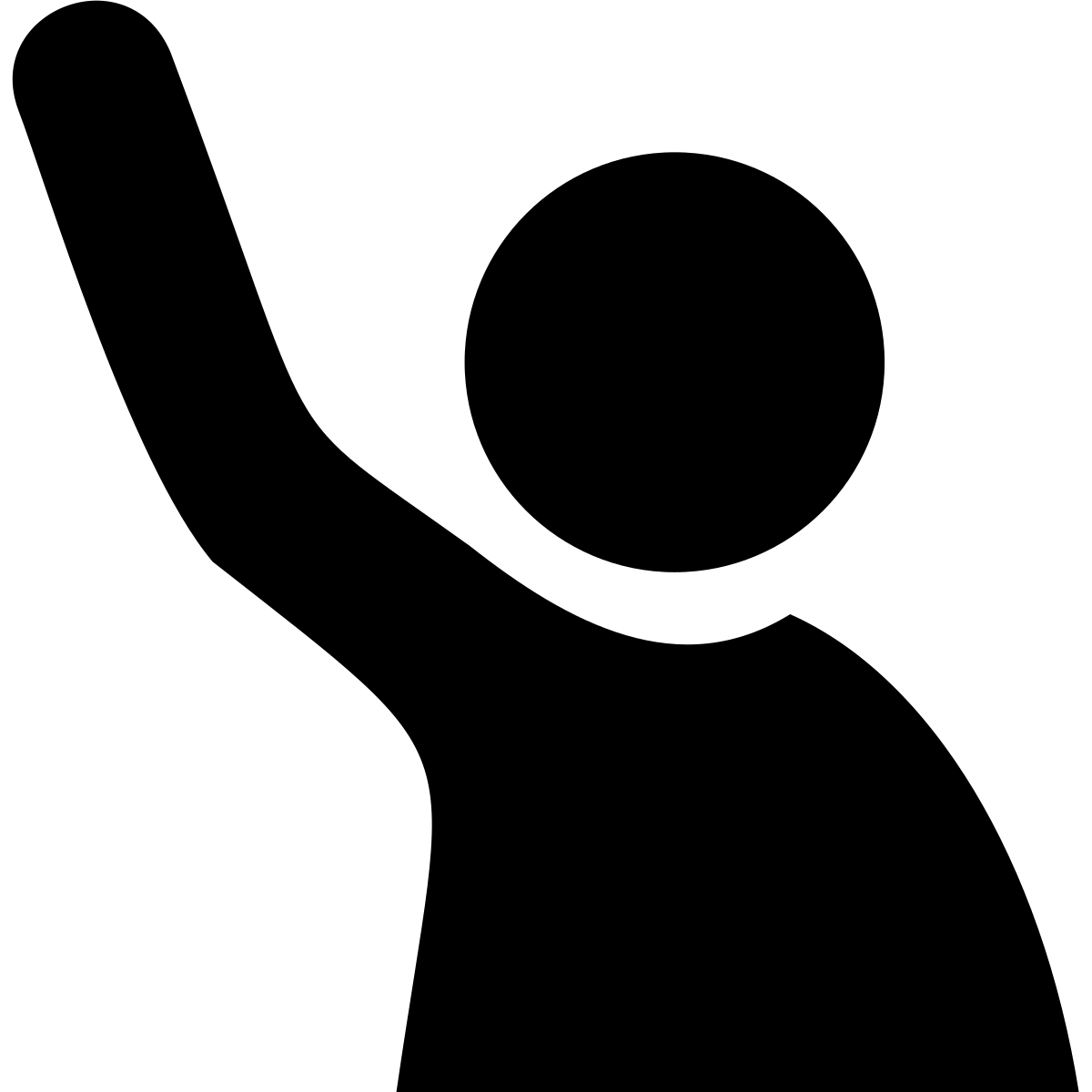 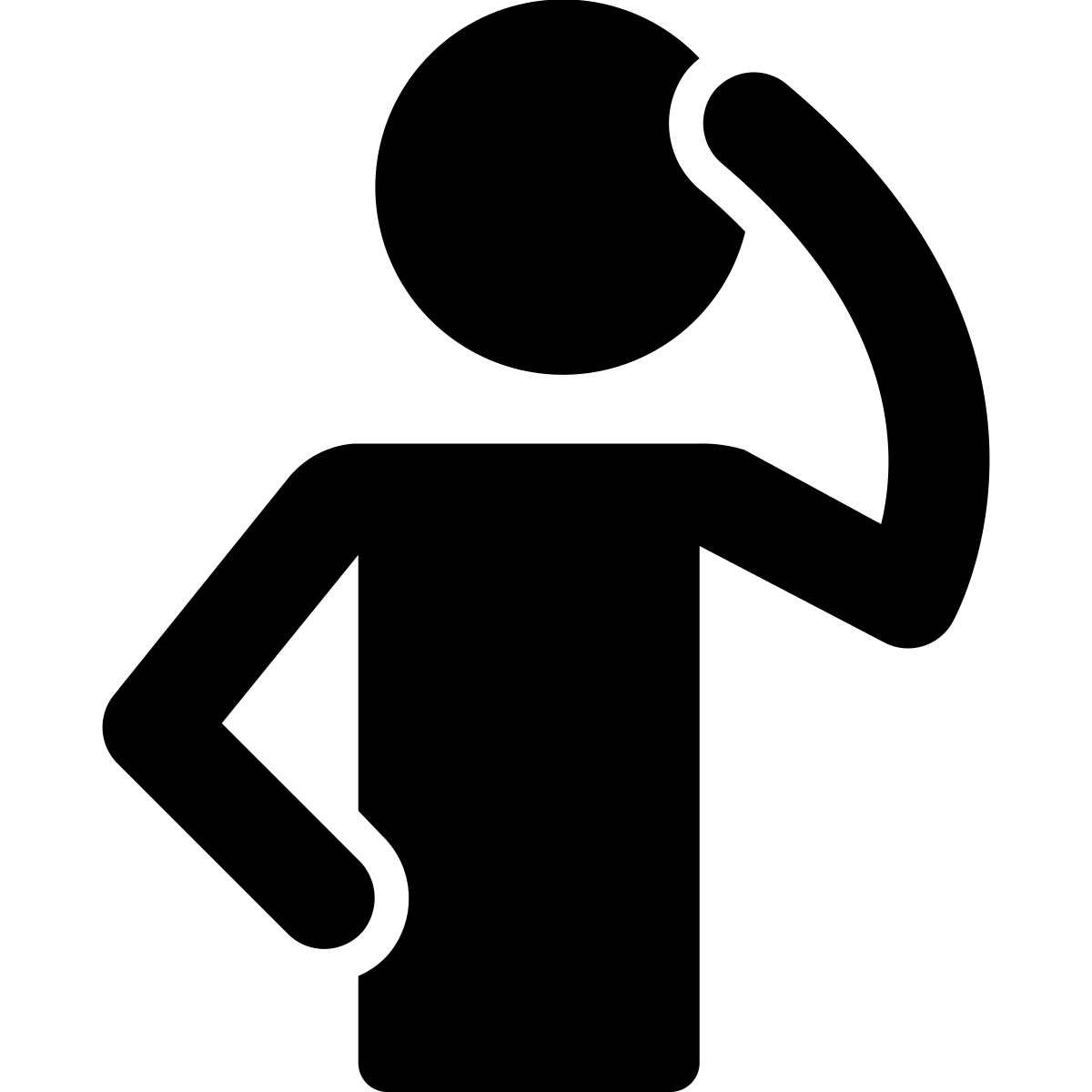 Signal:
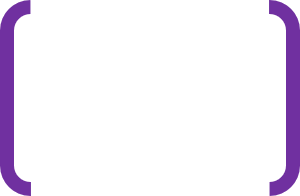 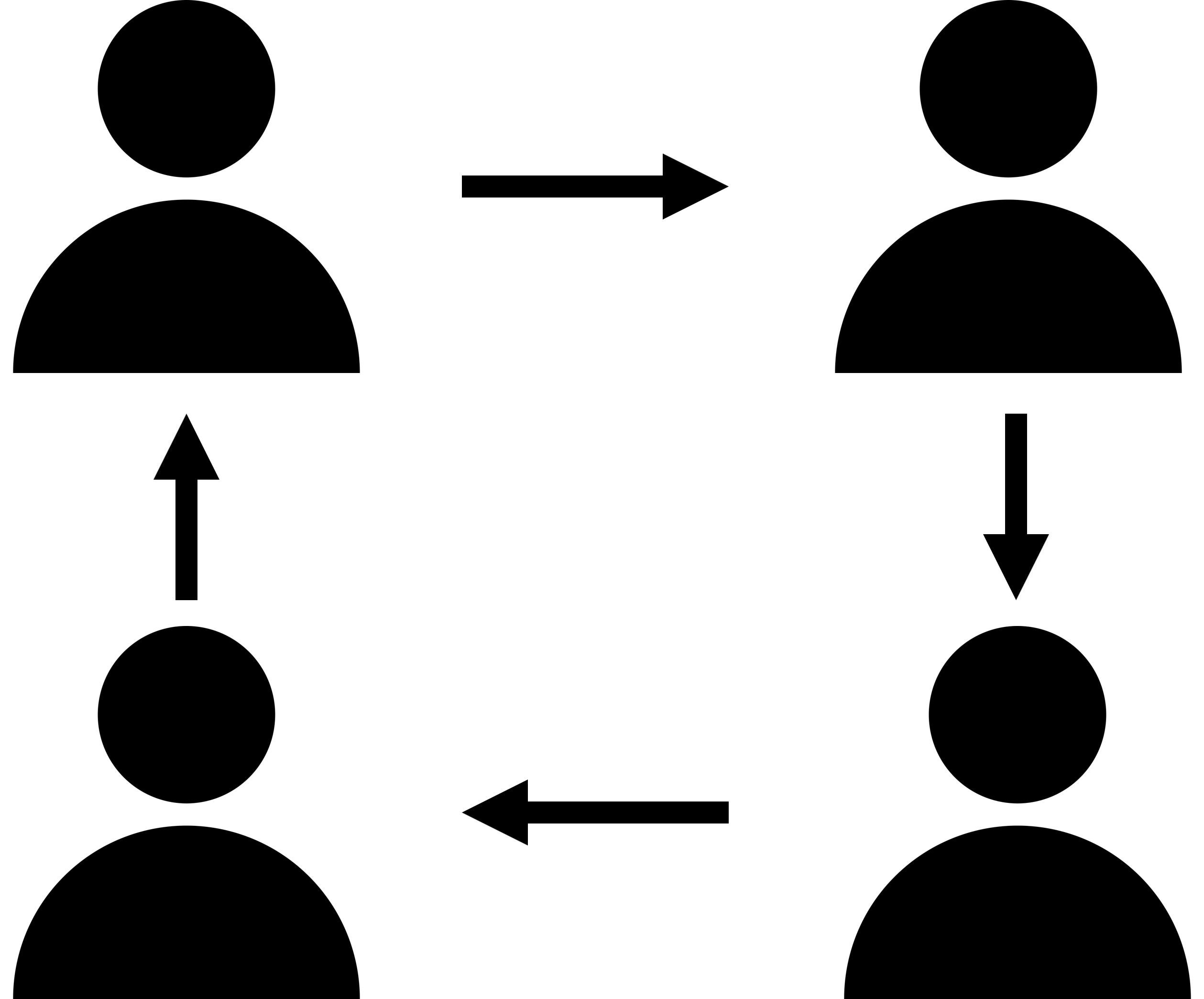 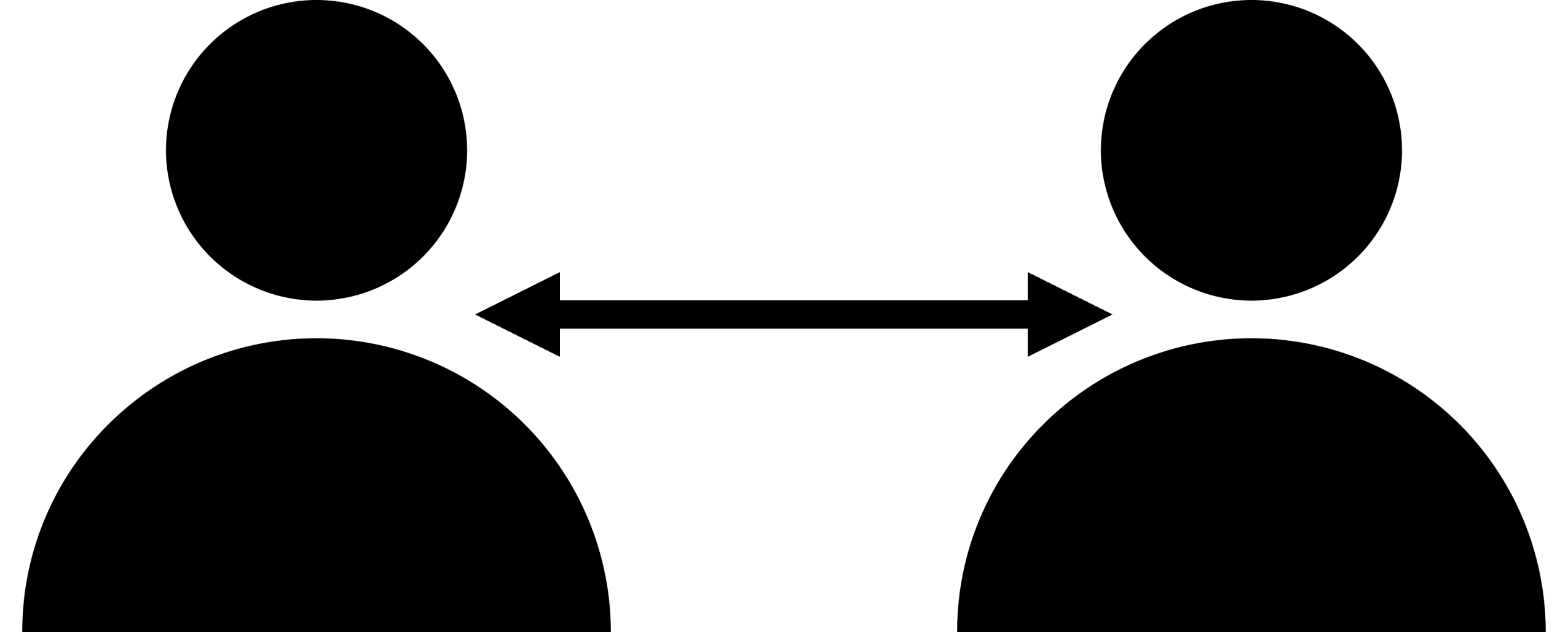 Share:
A
Goes 1ˢᵗ:
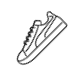 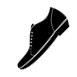 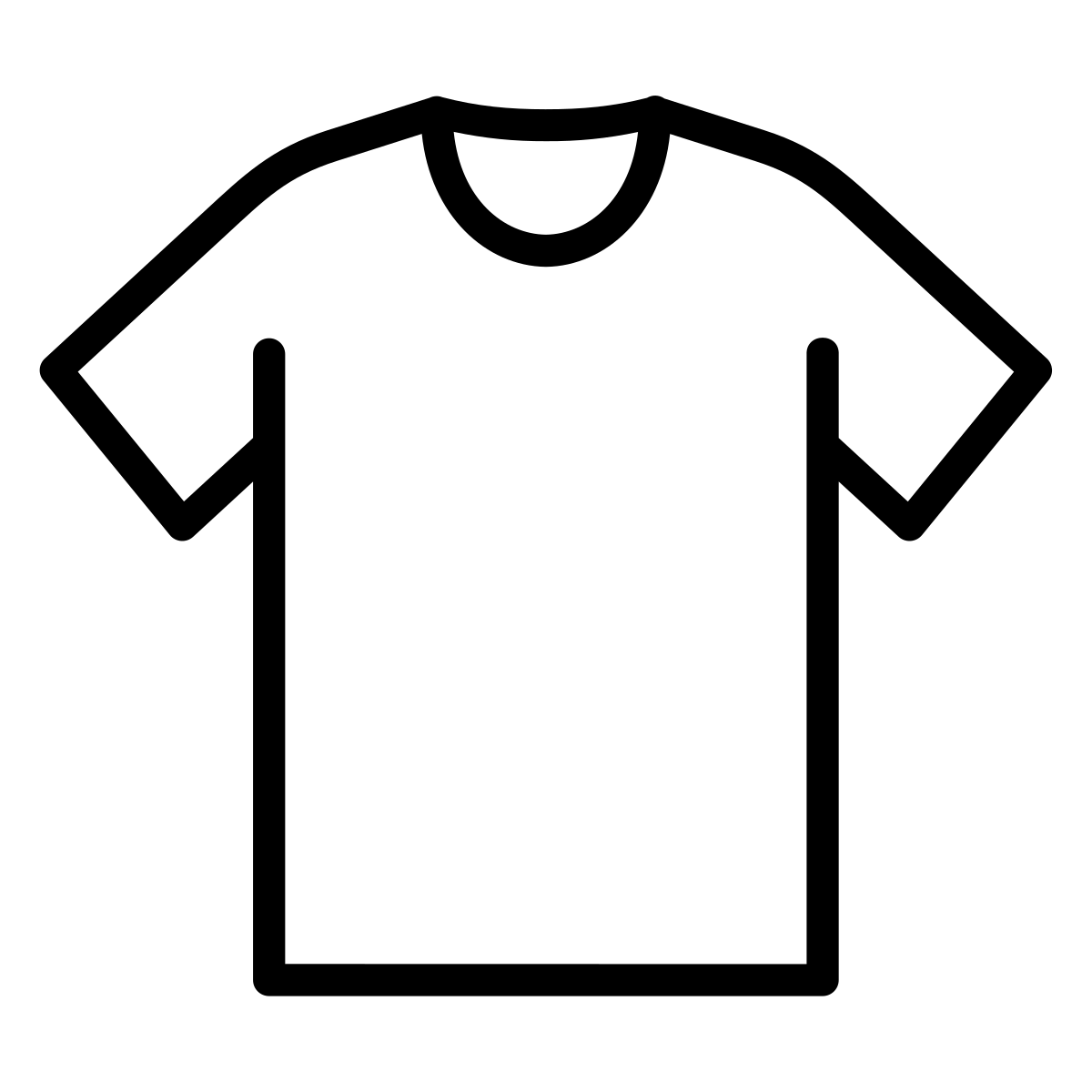 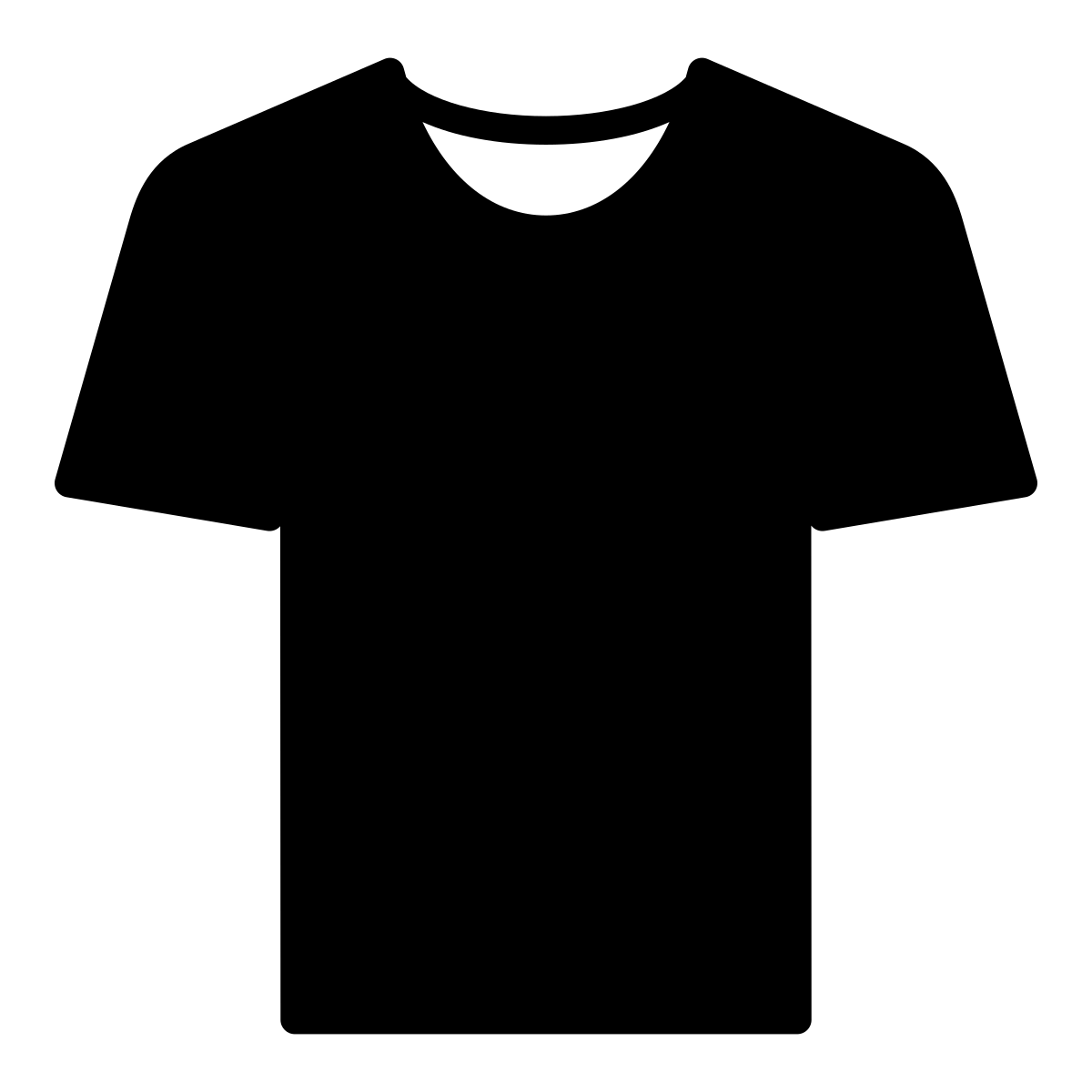 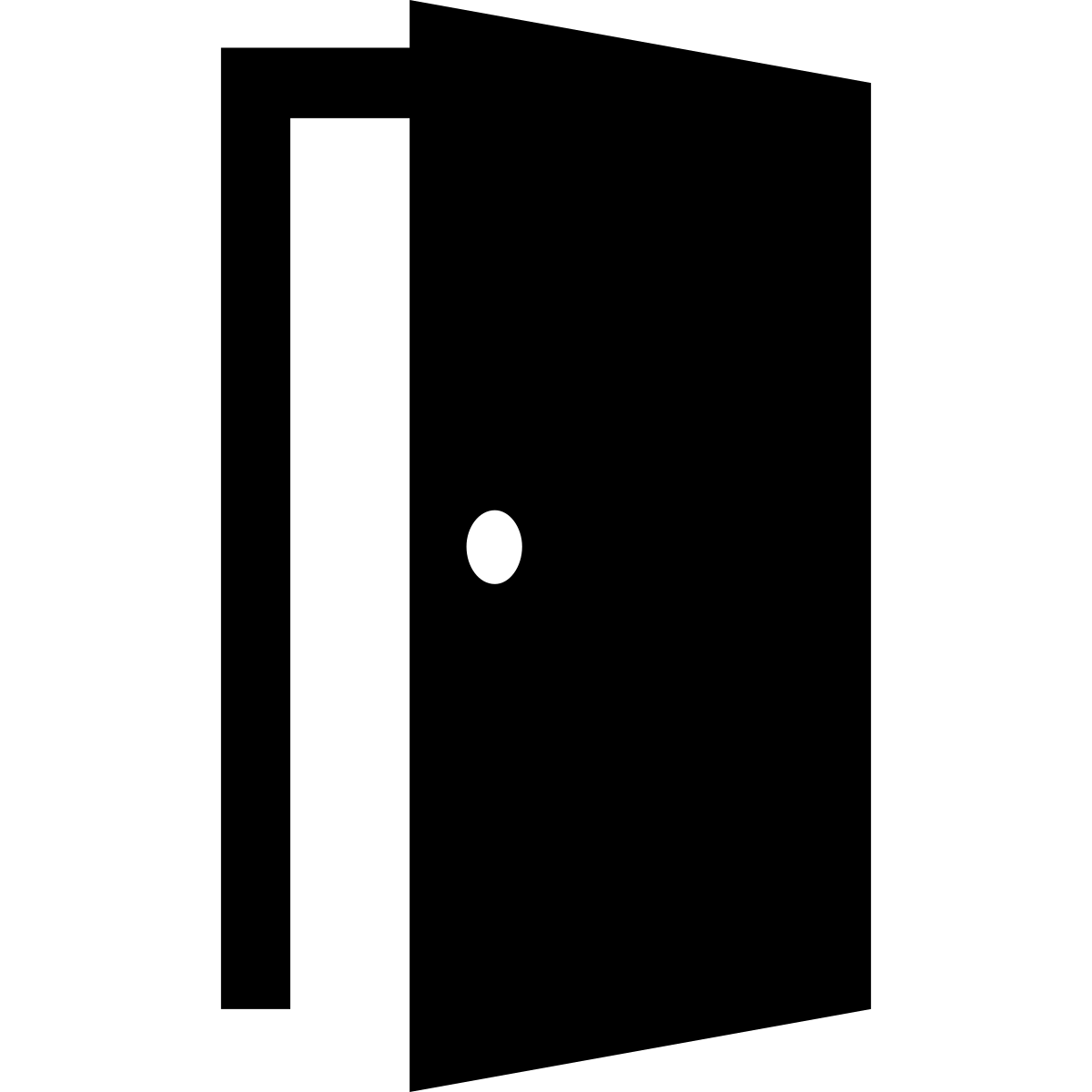 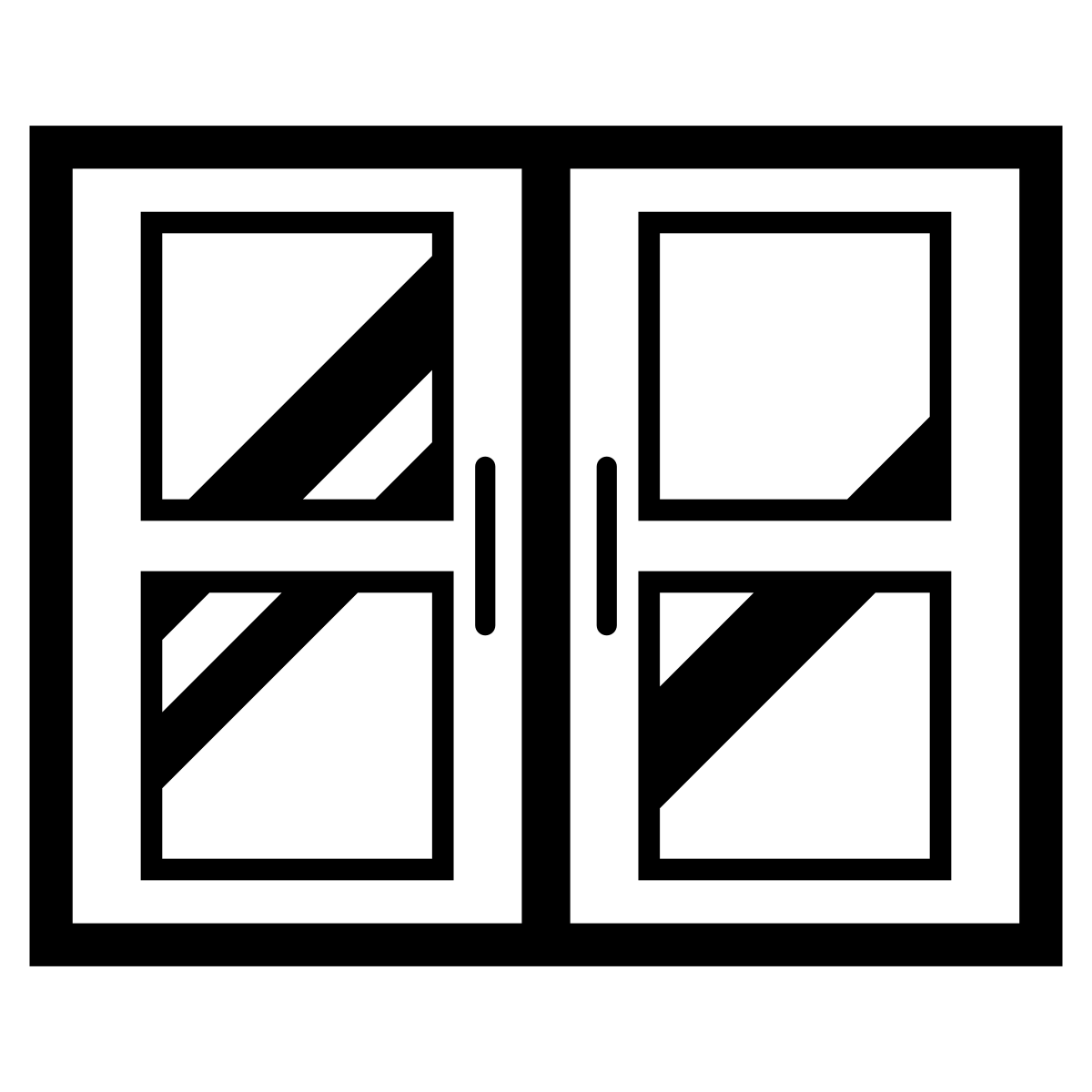 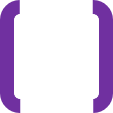 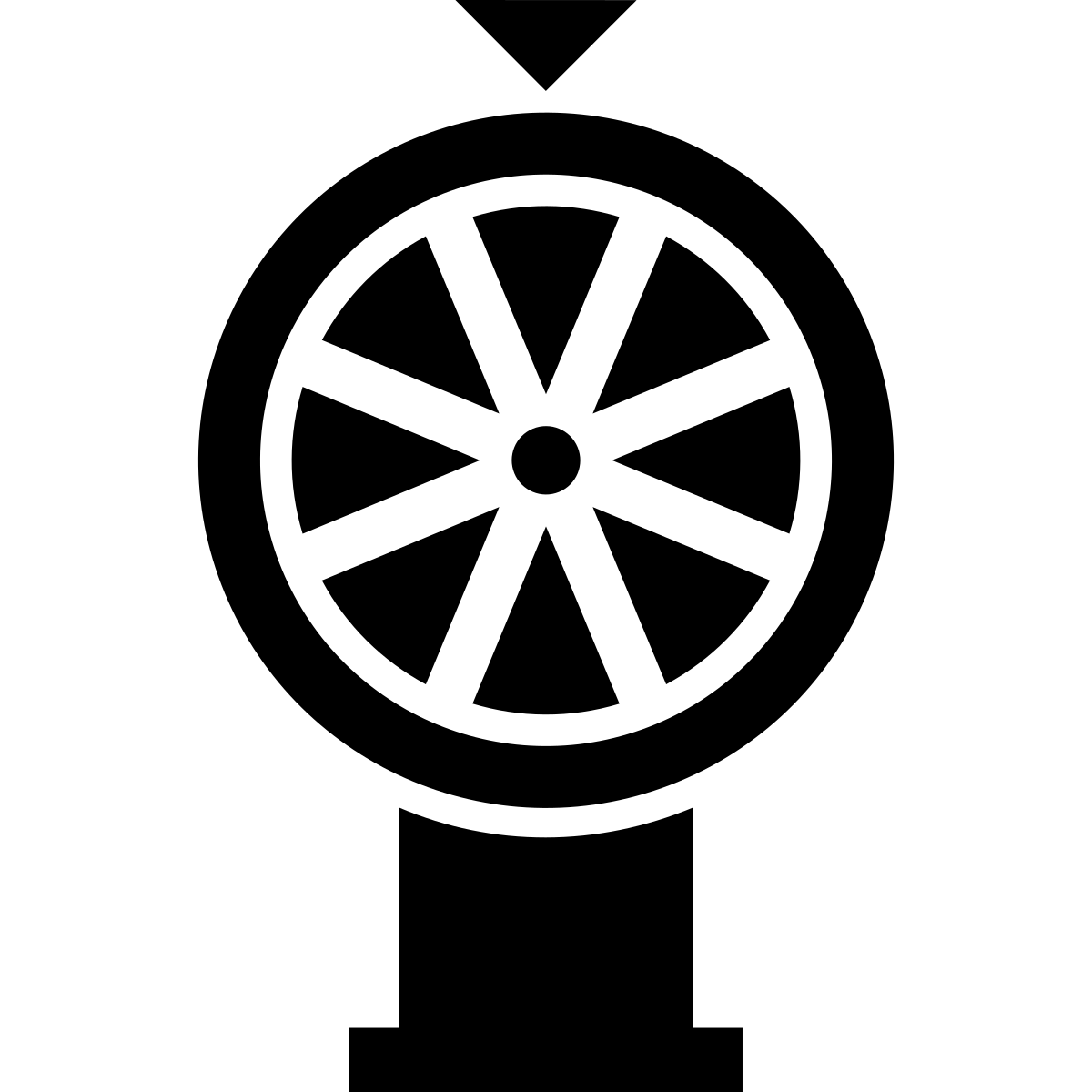 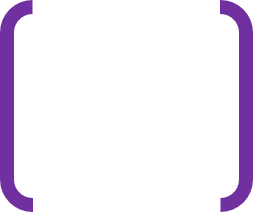 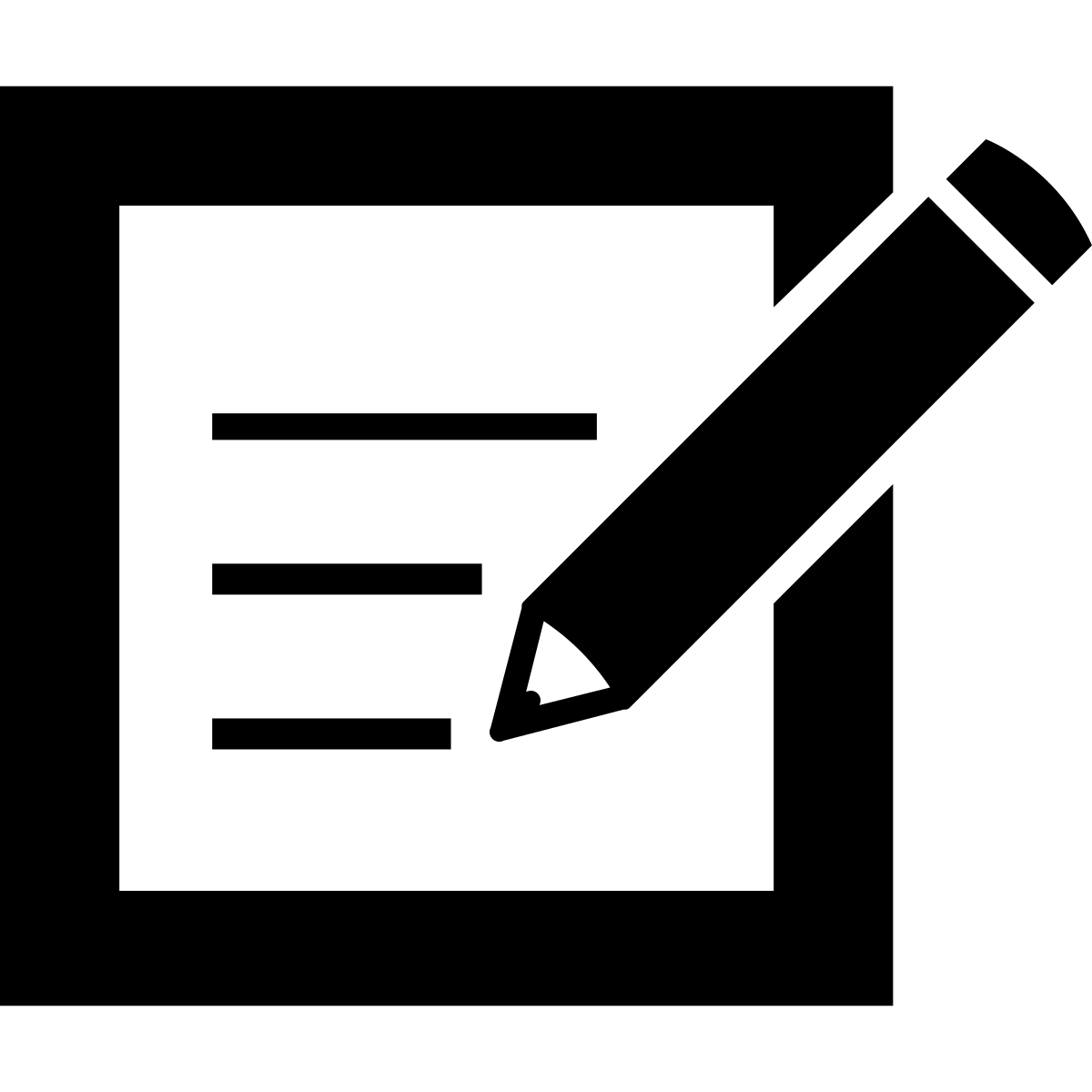 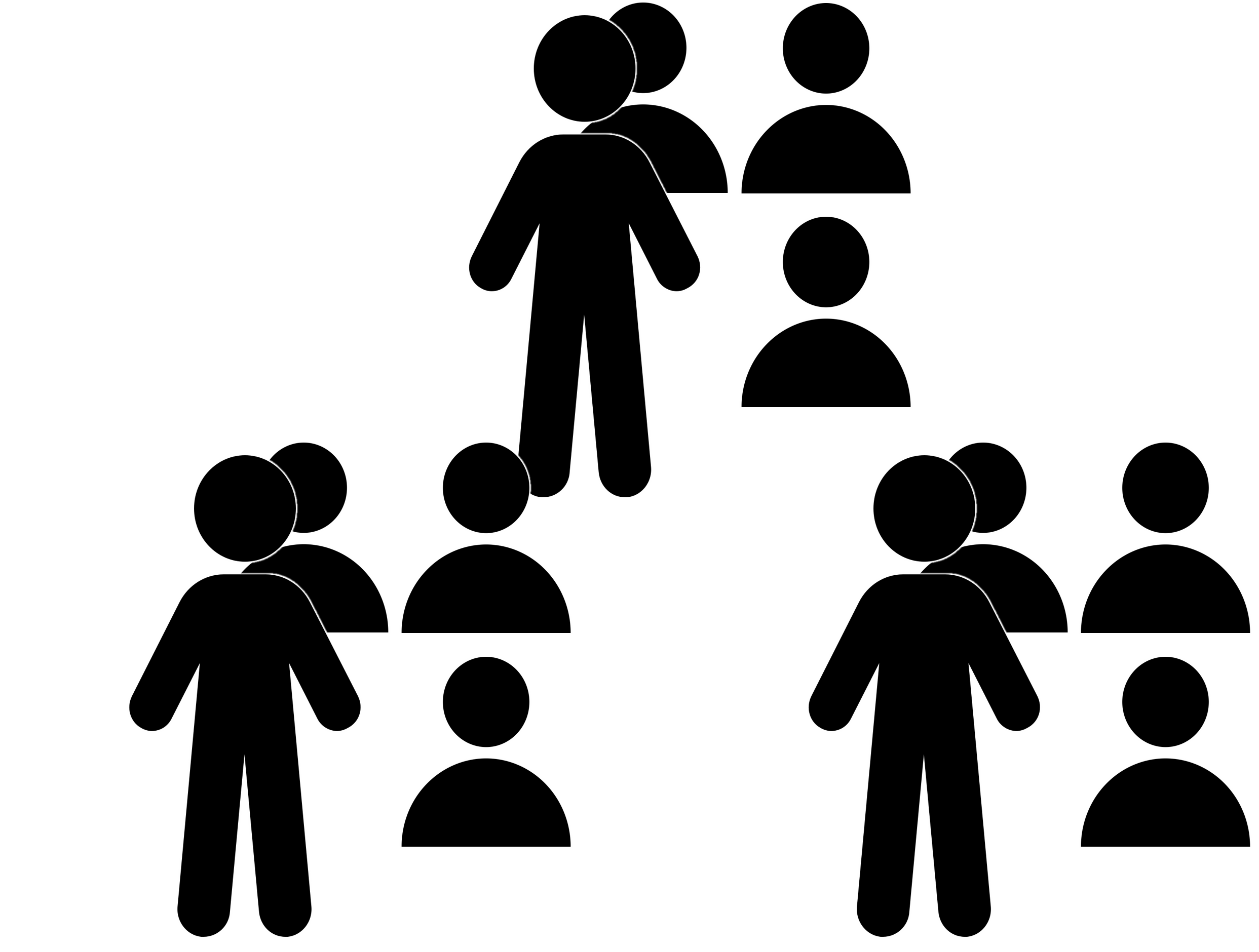 Assess:
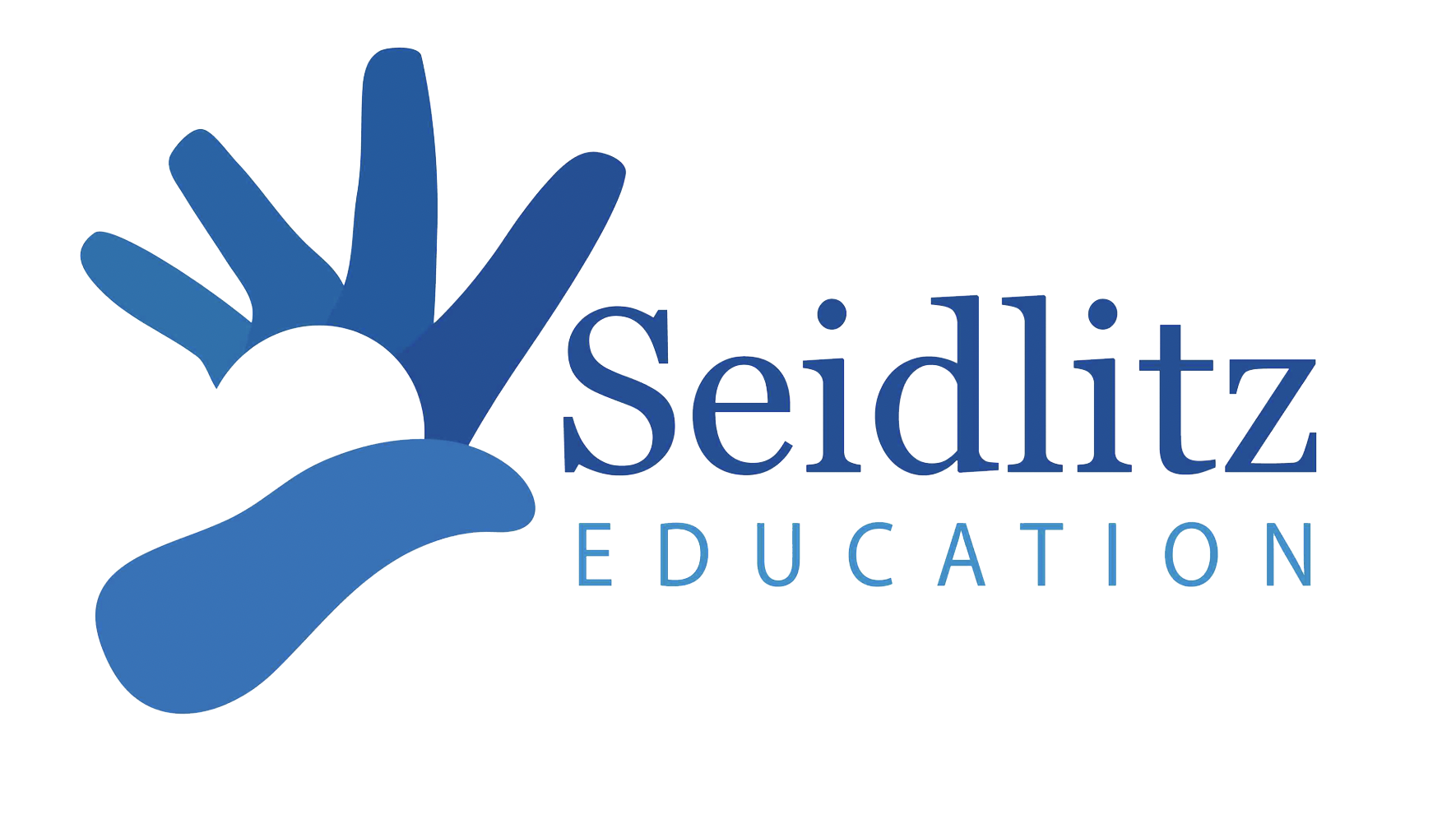 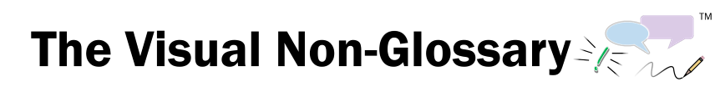 [Speaker Notes: Structured Conversations:

Delete or hide this slide if the relational question refers to two vocabulary words which each have a visual.

This activity is called QSSSA and is described in more detail in Teaching Science to English Learners by Stephen Fleenor and Tina Beene (p.29)
Script:
•   Can everybody _______ (signal). Think about this question. When you are ready to finish this sentence, _______(stem), show me by _______ (undo the signal).
•   You are going to share with _______ (signal) The person in your group that will go first is _______ (share).
•   I’m going to _______ (assess). It’s okay if you say what you said or what your partner said, as long as you use ________ (vocabulary word) in a complete sentence. I recommend you use the sentence stem, ________ (stem).

ELPS
Listening:
2(C) learn new language structures, expressions, and basic and academic vocabulary heard during classroom instruction and interactions;
2(E) use visual, contextual, and linguistic support to enhance and confirm understanding of increasingly complex and elaborated spoken language;
2(I) demonstrate listening comprehension of increasingly complex spoken English by following directions, retelling or summarizing spoken messages, responding to questions and requests, collaborating with peers, and taking notes commensurate with content and grade-level needs.

Speaking:
3(A) practice producing sounds of newly acquired vocabulary such as long and short vowels, silent letters, and consonant clusters to pronounce English words in a manner that is increasingly comprehensible;
3(B) expand and internalize initial English vocabulary by learning and using high-frequency English words necessary for identifying and describing people, places, and objects, by retelling simple stories and basic information represented or supported by pictures, and by learning and using routine language needed for classroom communication;
3(D) speak using grade-level content area vocabulary in context to internalize new English words and build academic language proficiency;
3(E) share information in cooperative learning interactions;
3(G) express opinions, ideas, and feelings ranging from communicating single words and short phrases to participating in extended discussions on a variety of social and grade-appropriate academic topics;
3(J) respond orally to information presented in a wide variety of print, electronic, audio, and visual media to build and reinforce concept and language attainment.

Reading:
4(D) use prereading supports such as graphic organizers, illustrations, and pretaught topic-related vocabulary and other prereading activities to enhance comprehension of written text;
4(F) use visual and contextual support and support from peers and teachers to read grade-appropriate content area text, enhance and confirm understanding, and develop vocabulary, grasp of language structures, and background knowledge needed to comprehend increasingly challenging language;]
Inferential Question
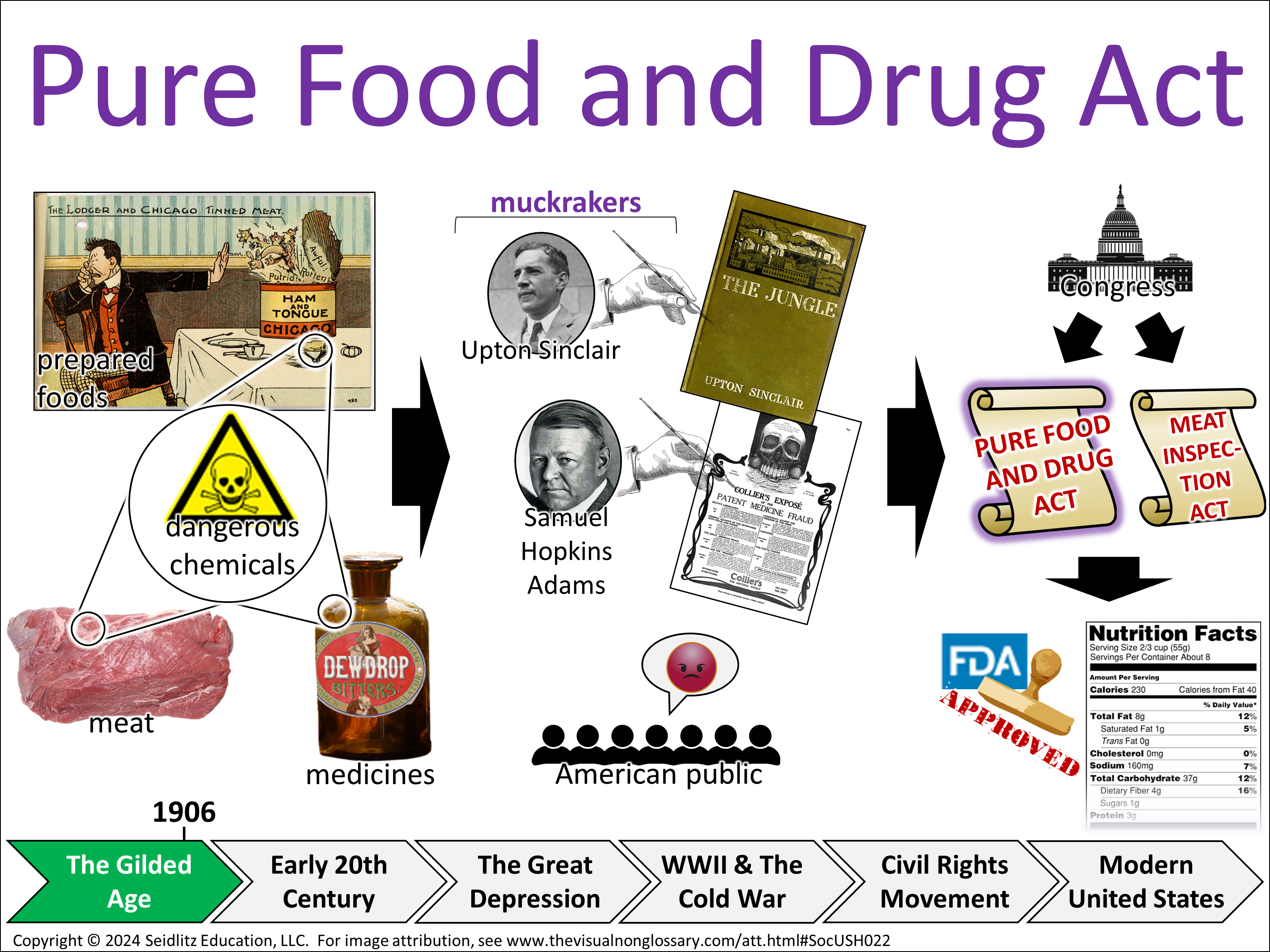 What do you think would have happened if the Pure Food and Drug Act was not passed?
If the Pure Food and Drug Act was not passed, I predict...
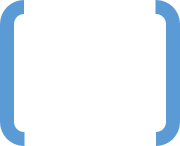 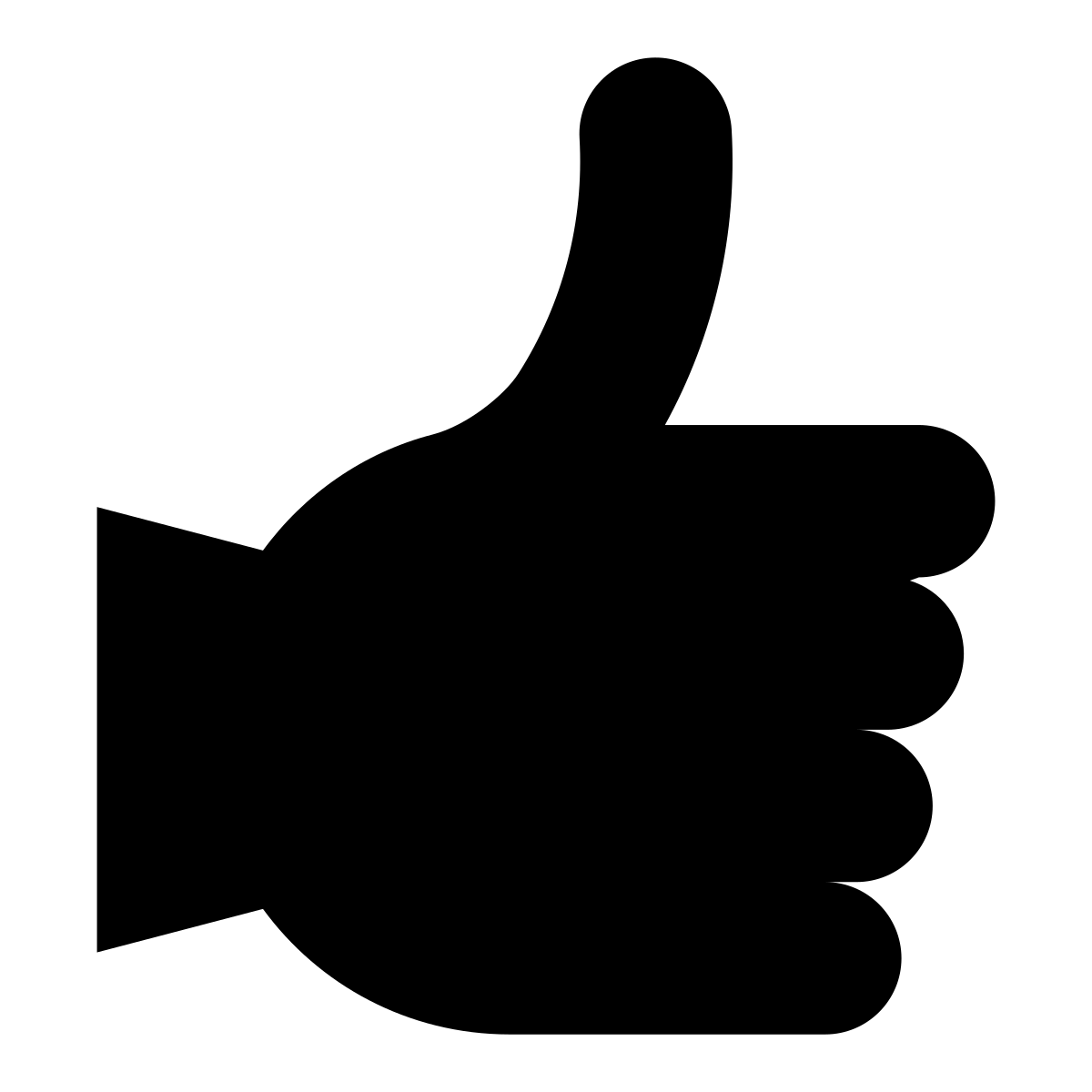 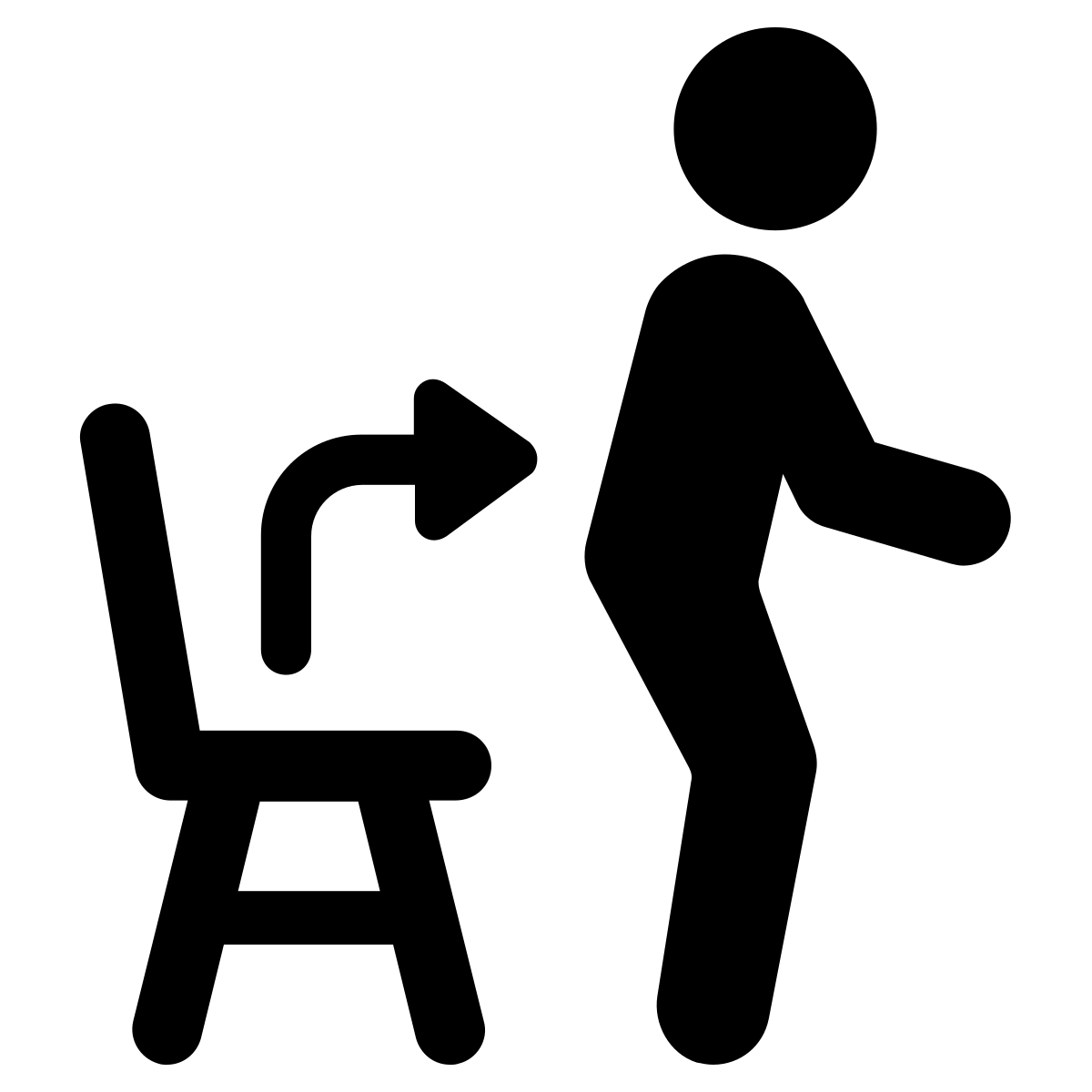 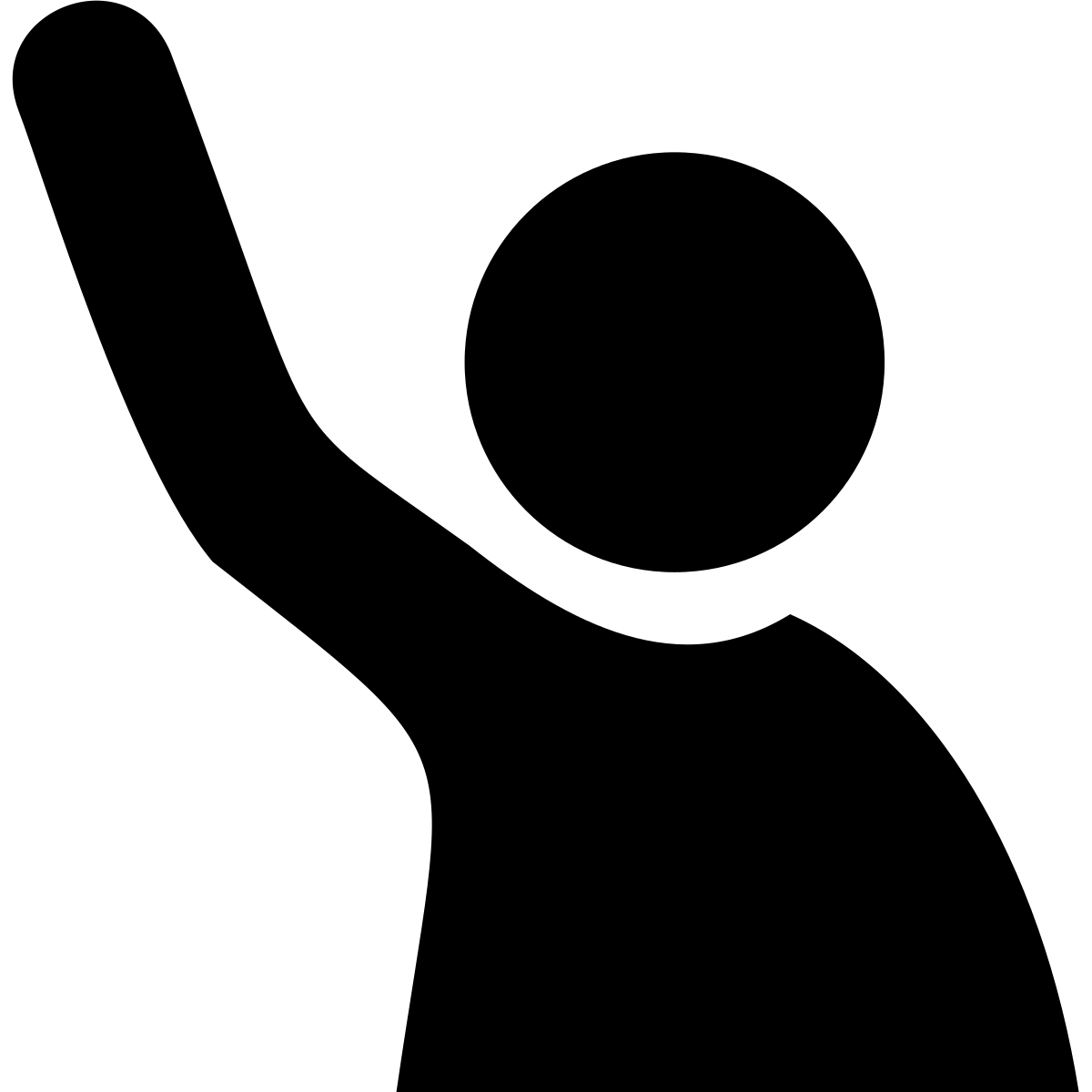 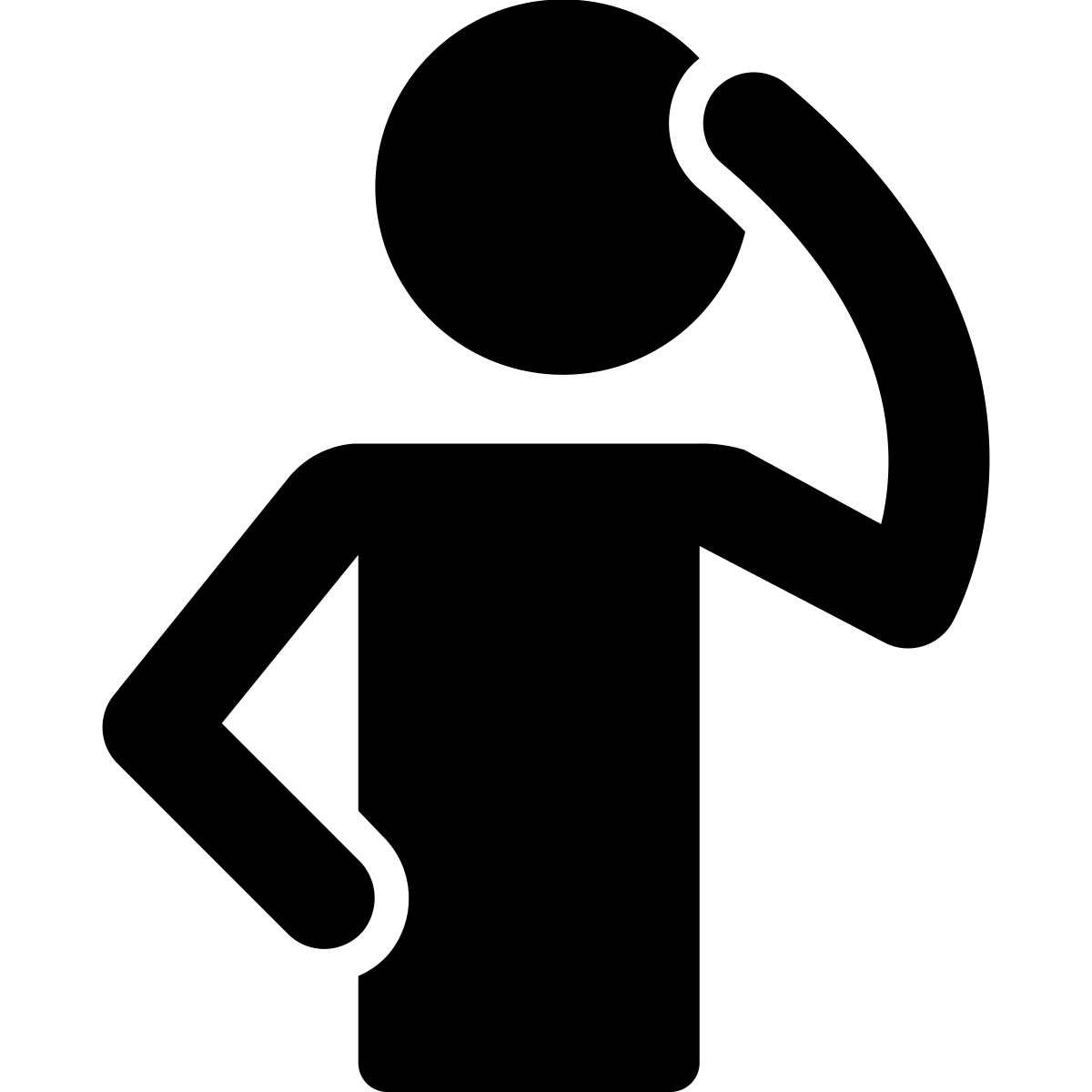 Signal:
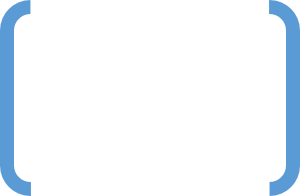 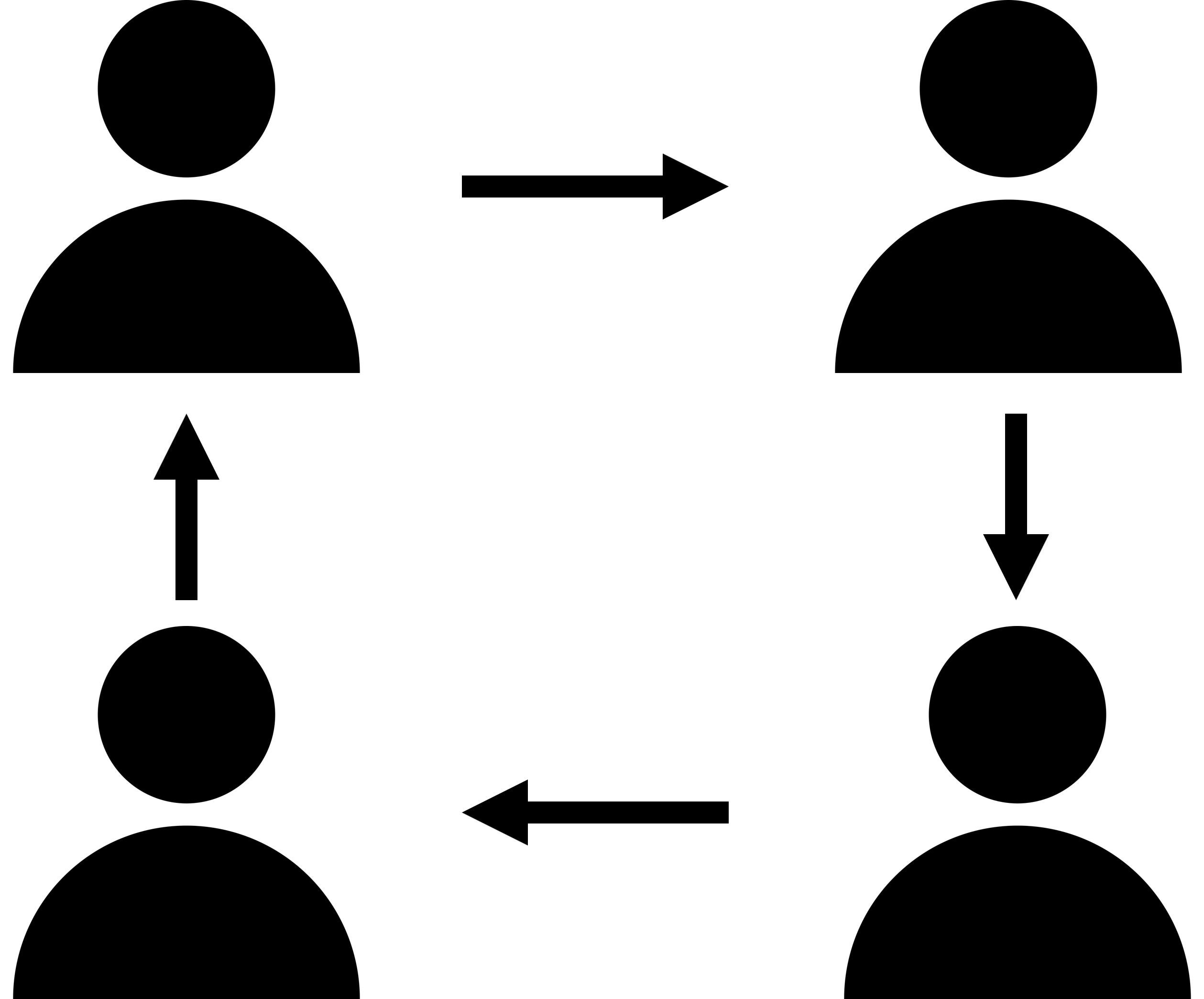 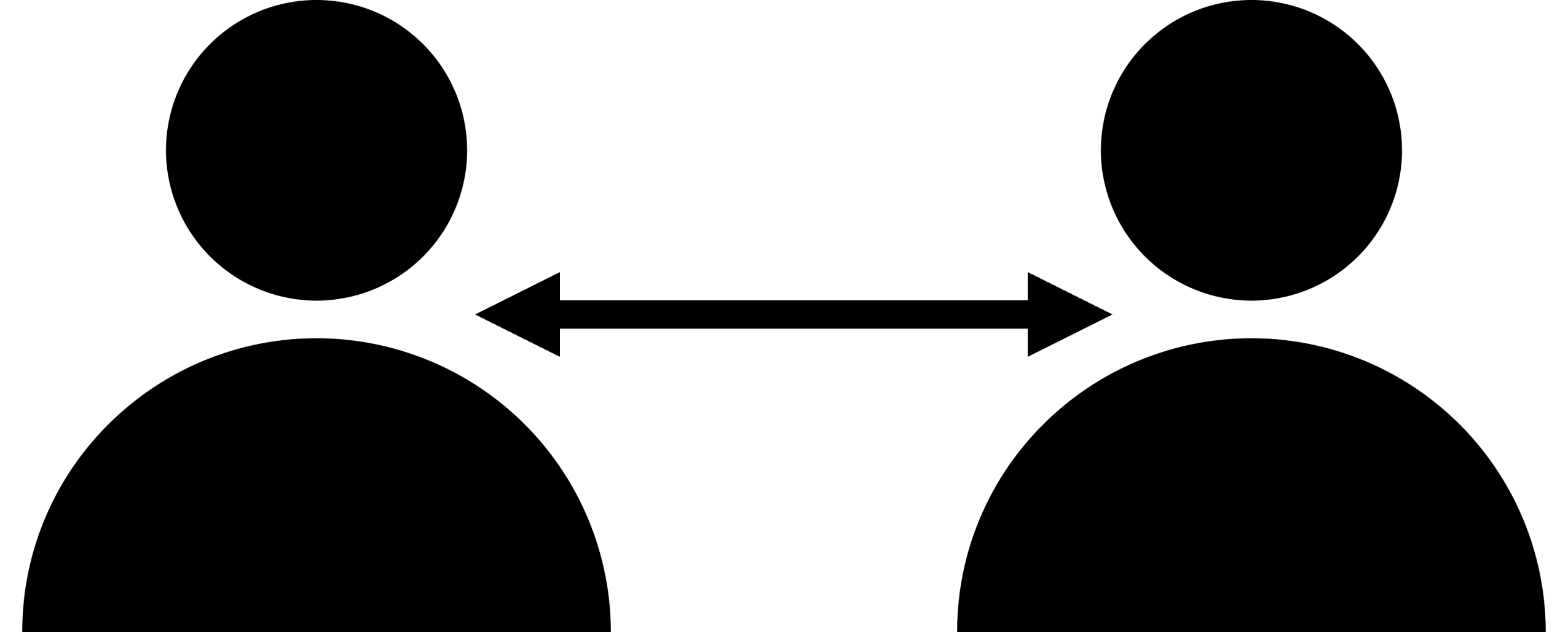 Share:
A
Goes 1ˢᵗ:
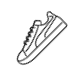 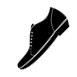 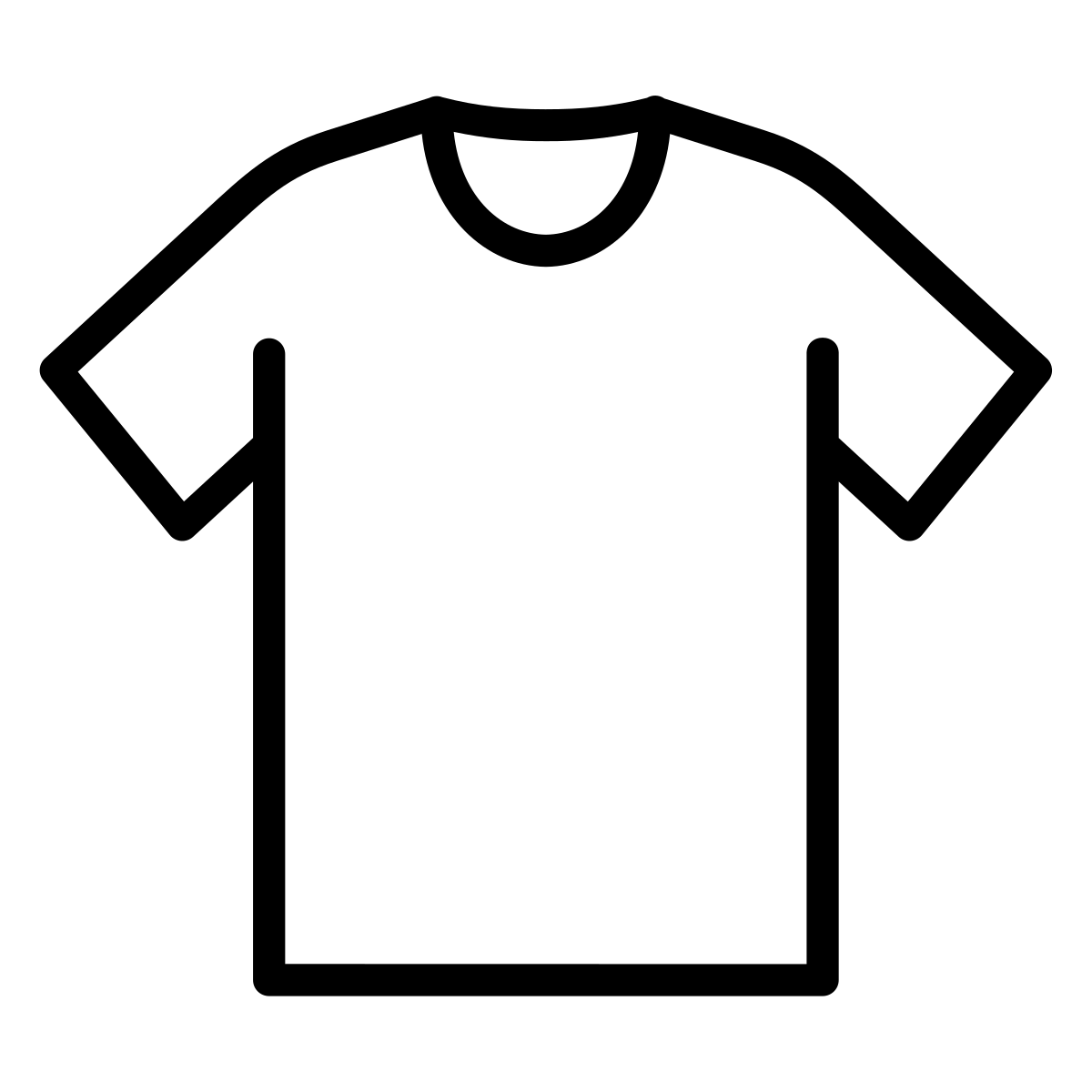 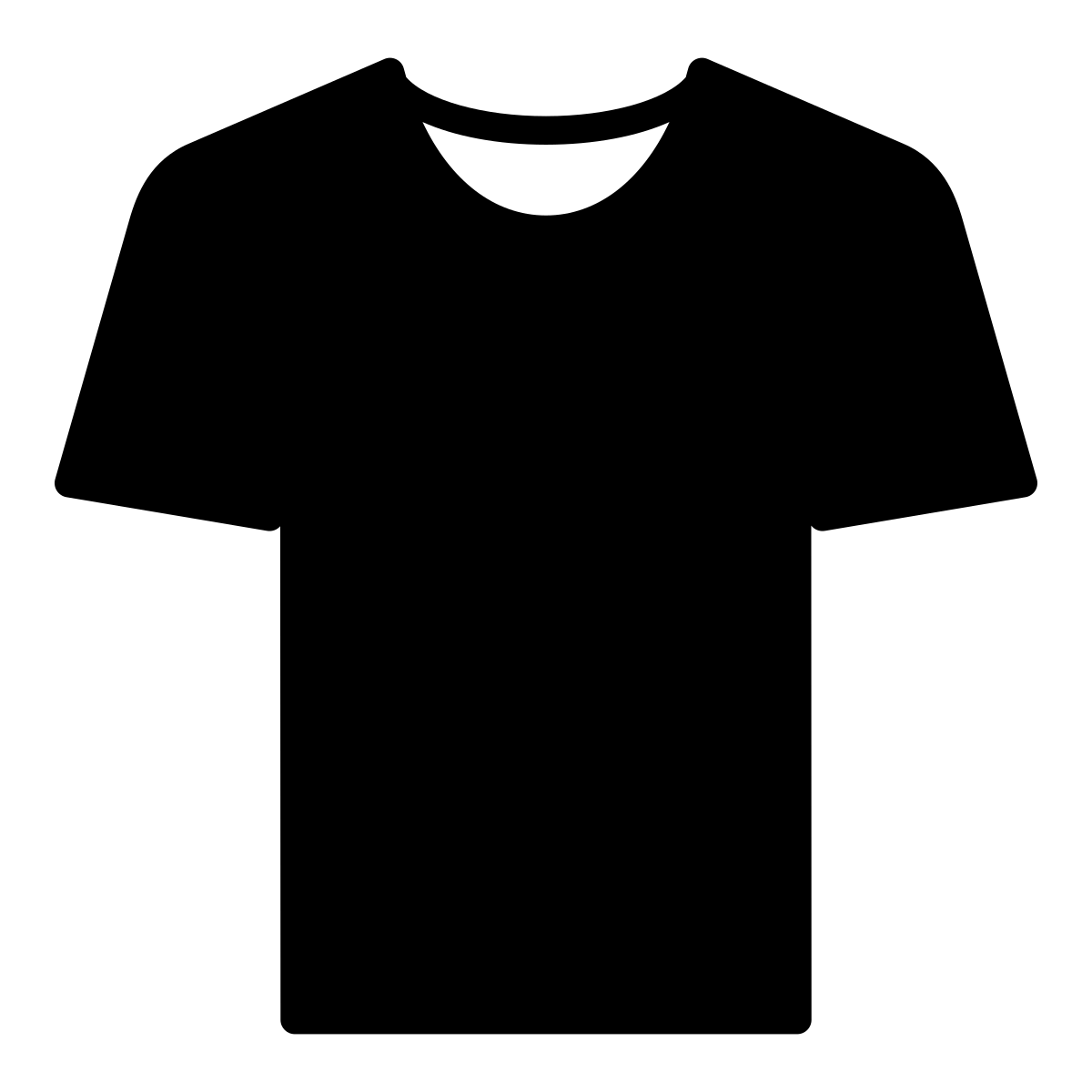 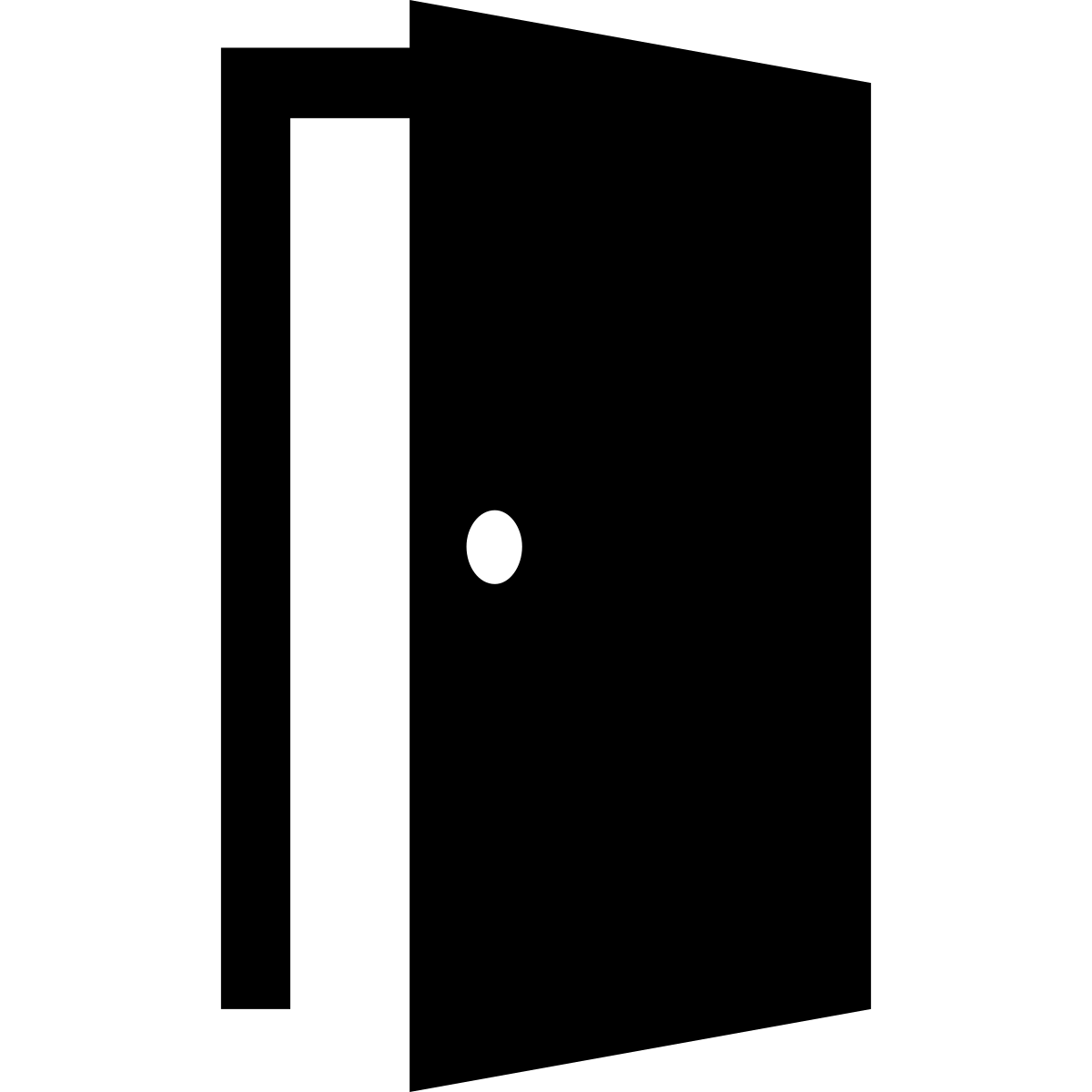 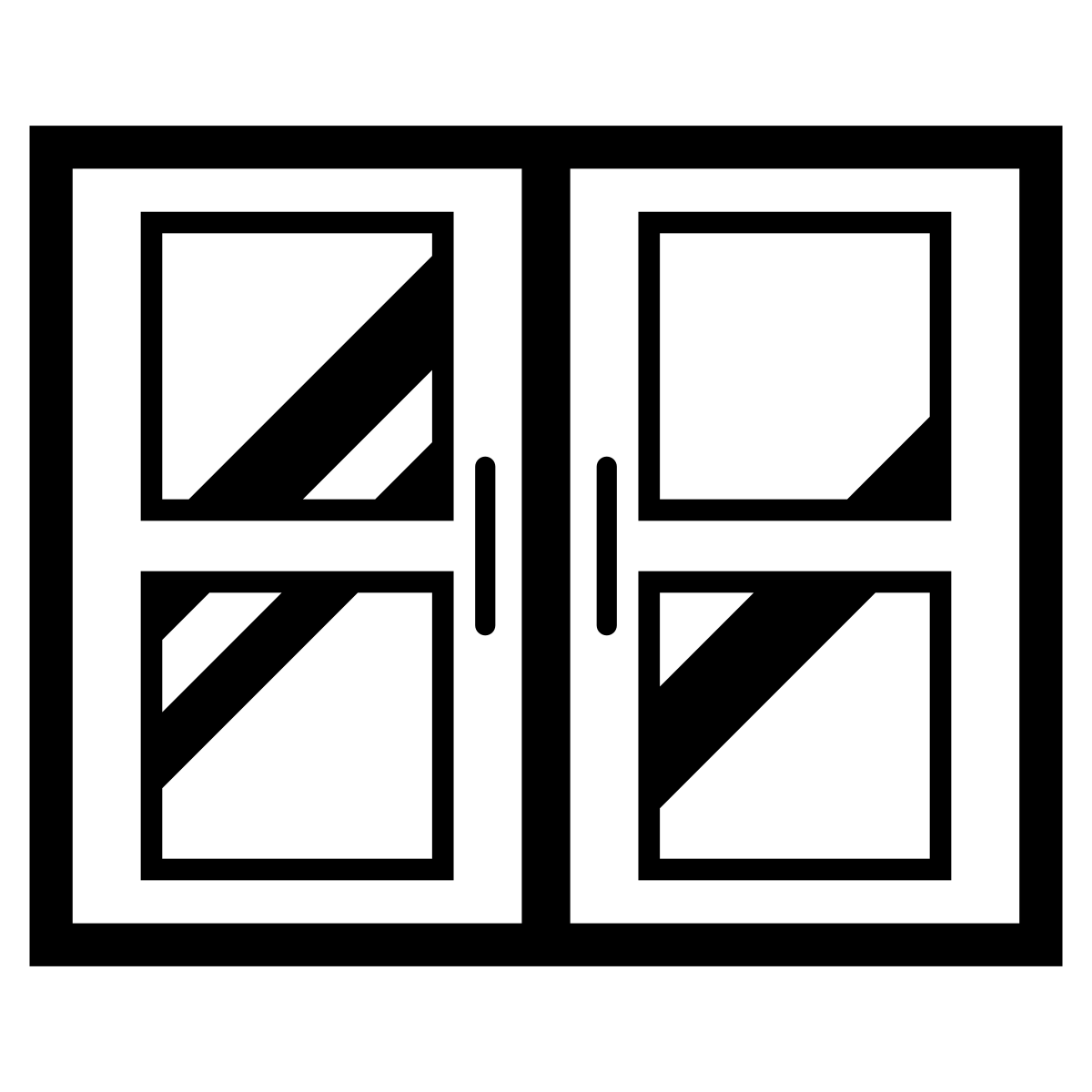 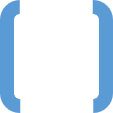 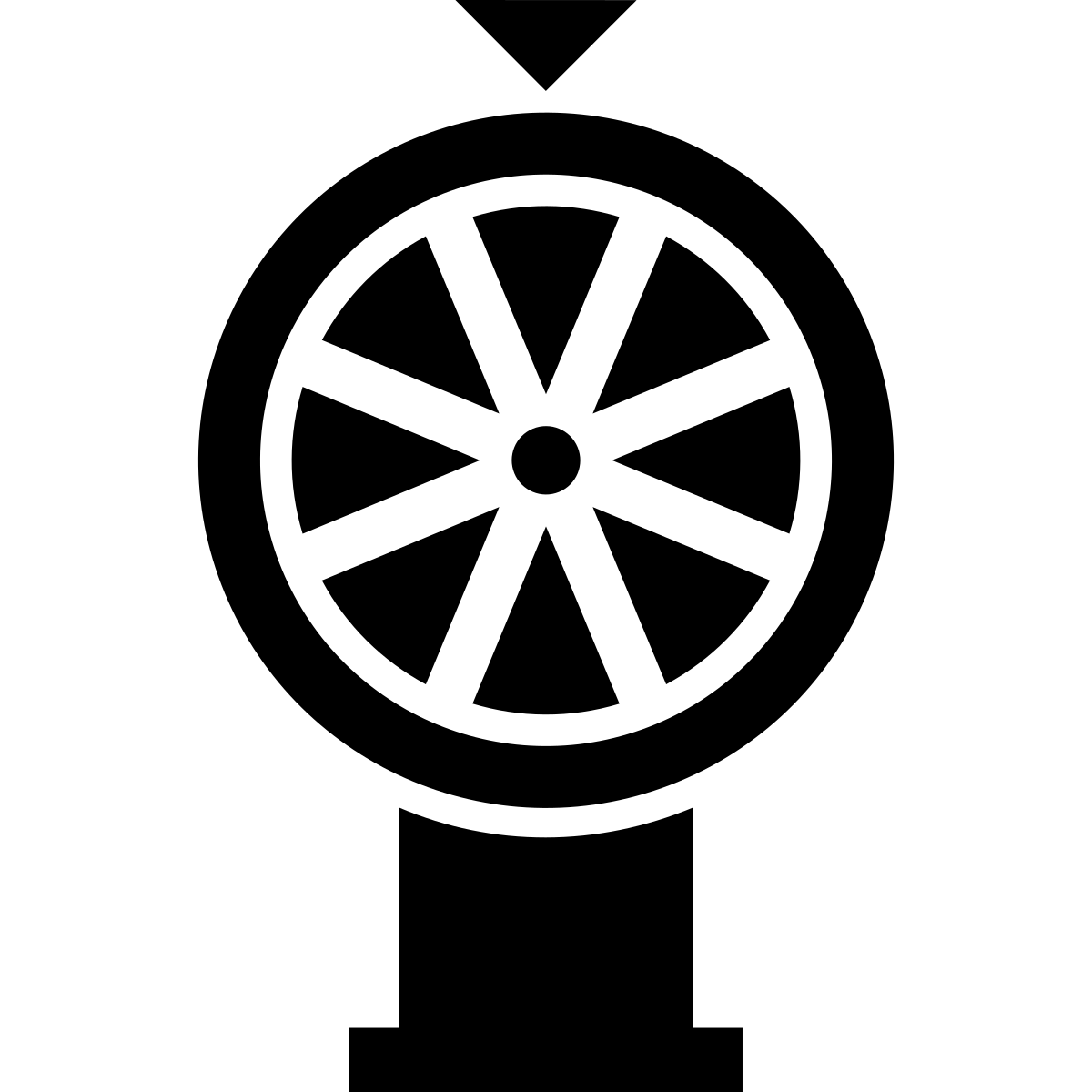 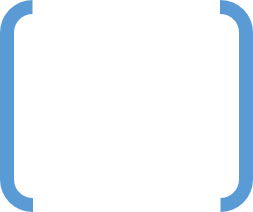 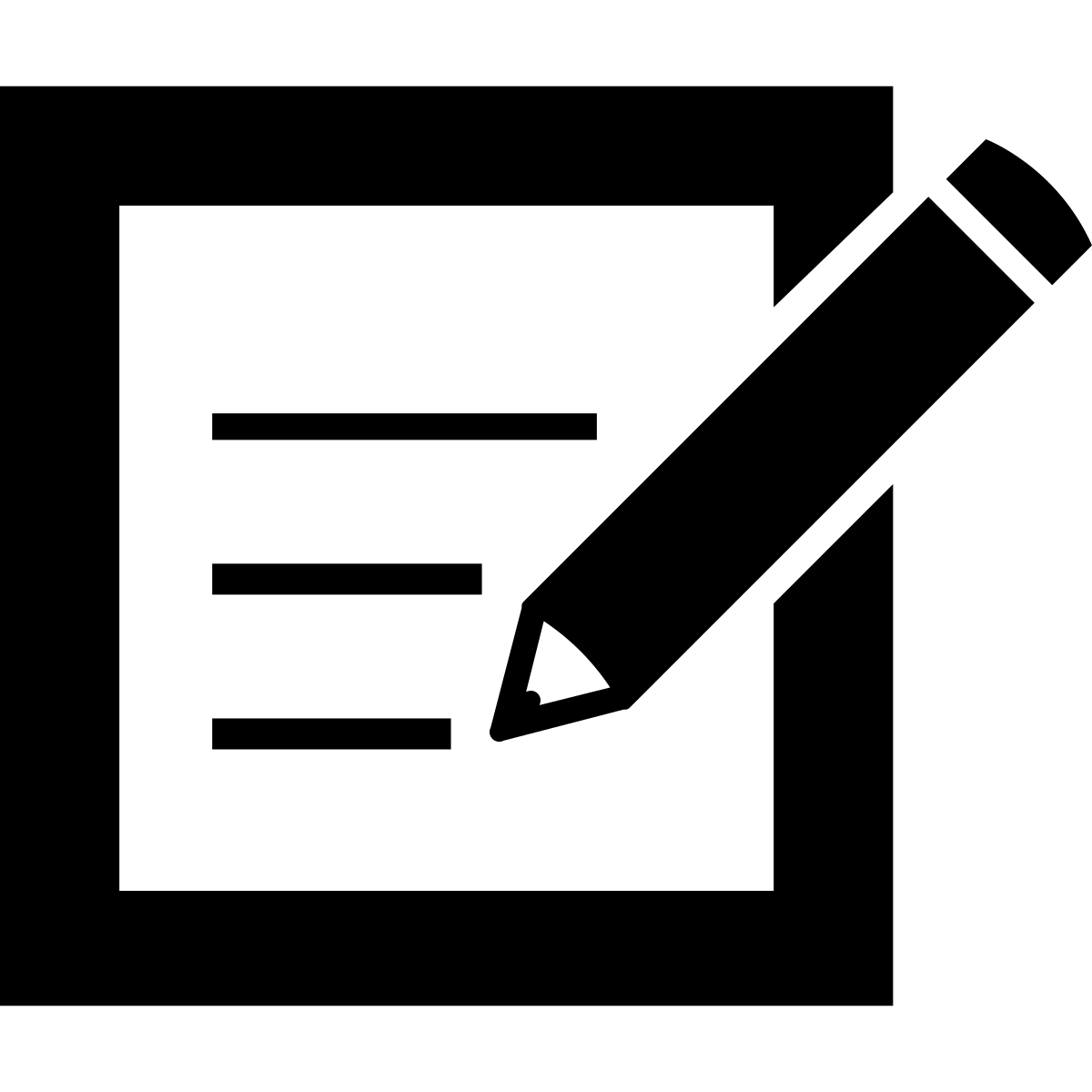 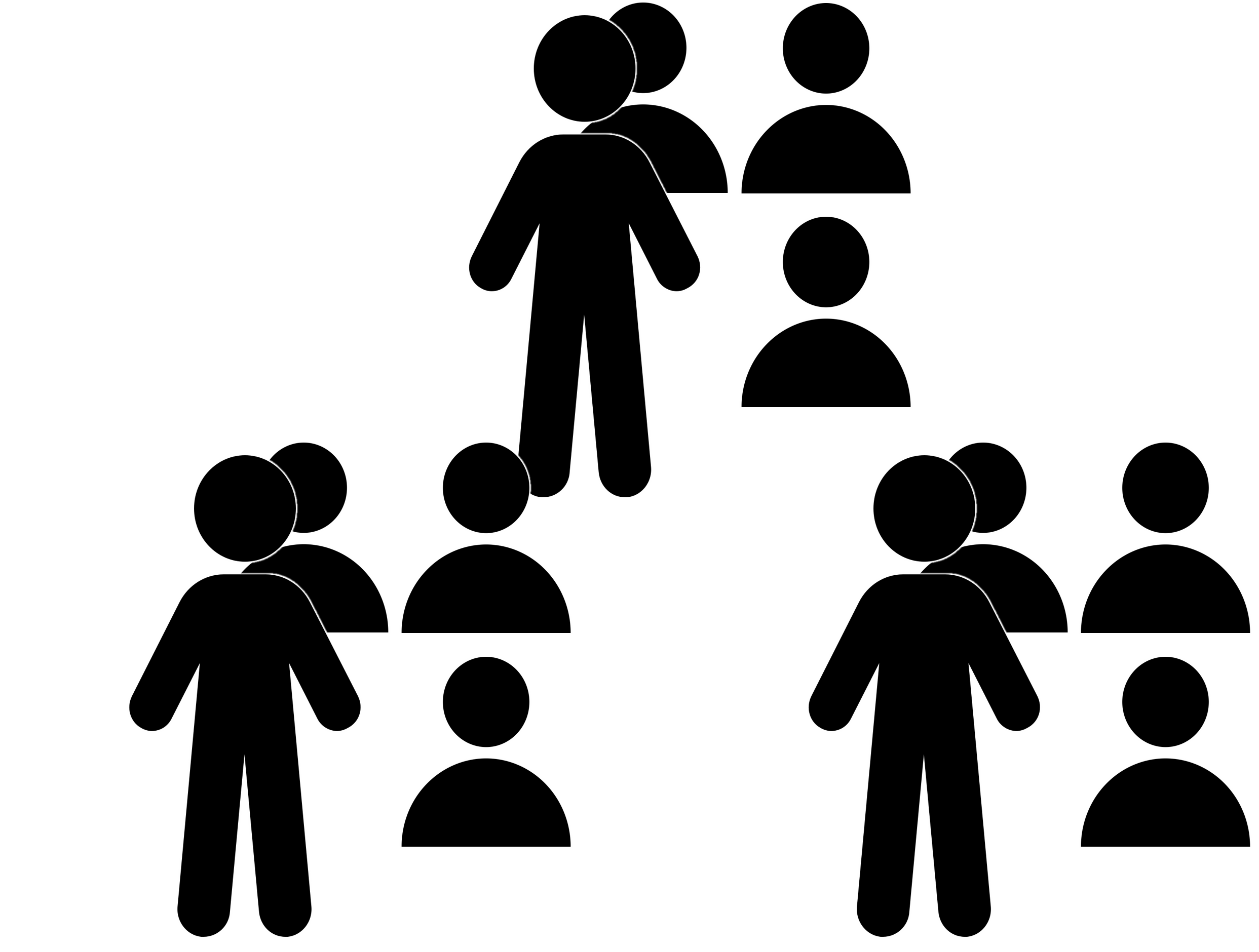 Assess:
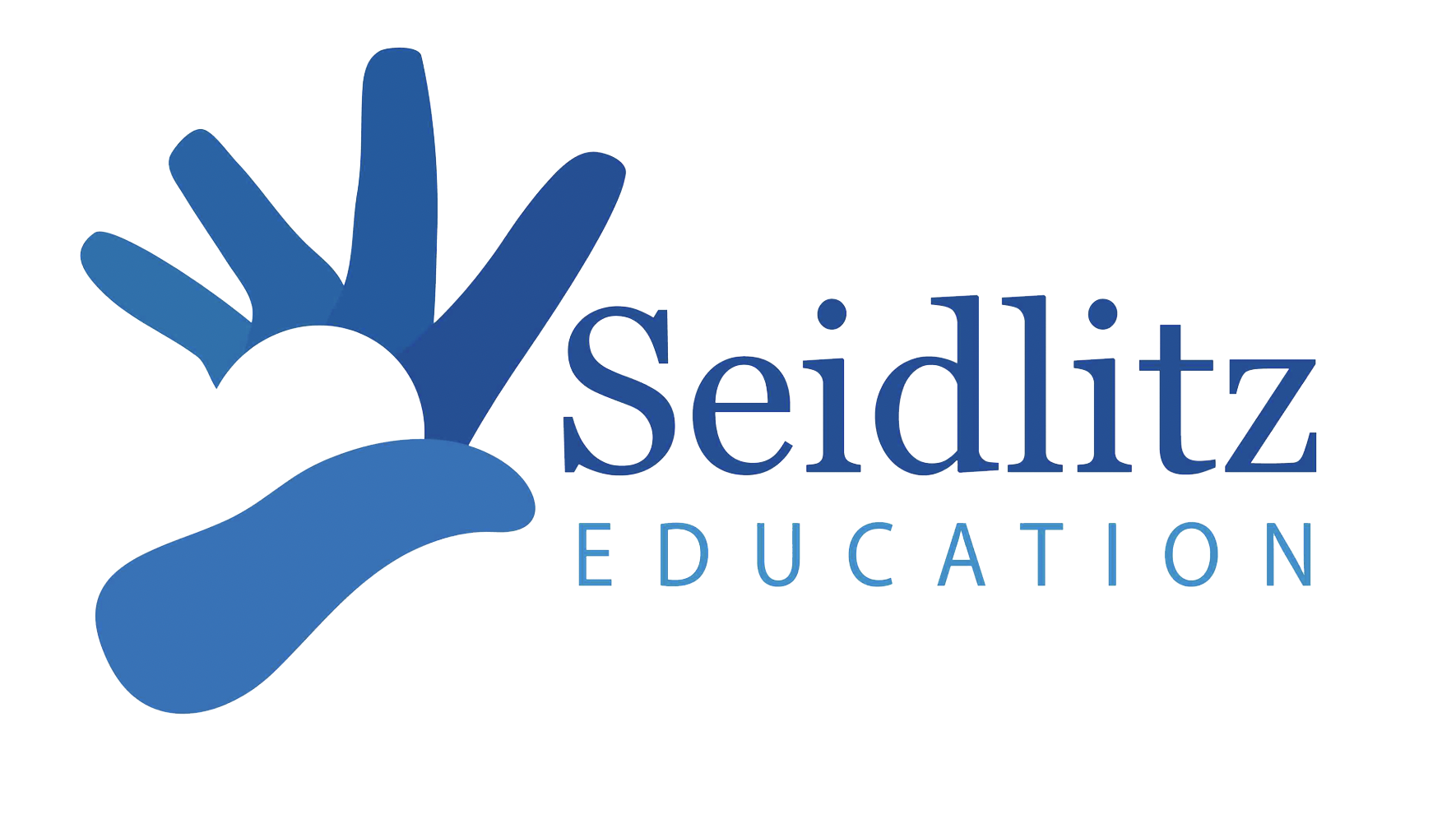 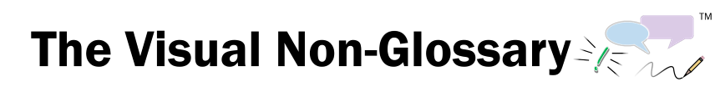 [Speaker Notes: Structured Conversations:

Recommended: use this or the final extension activity (writing a paragraph) as a closure or exit ticket. Have students discuss their answers in groups, then write their answers.

This activity is called QSSSA and is described in more detail in Teaching Science to English Learners by Stephen Fleenor and Tina Beene (p.29)
Script:
•   Can everybody _______ (signal). Think about this question. When you are ready to finish this sentence, _______(stem), show me by _______ (undo the signal).
•   You are going to share with _______ (signal) The person in your group that will go first is _______ (share).
•   I’m going to _______ (assess). It’s okay if you say what you said or what your partner said, as long as you use ________ (vocabulary word) in a complete sentence. I recommend you use the sentence stem, ________ (stem).

ELPS
Listening:
2(C) learn new language structures, expressions, and basic and academic vocabulary heard during classroom instruction and interactions;
2(E) use visual, contextual, and linguistic support to enhance and confirm understanding of increasingly complex and elaborated spoken language;
2(I) demonstrate listening comprehension of increasingly complex spoken English by following directions, retelling or summarizing spoken messages, responding to questions and requests, collaborating with peers, and taking notes commensurate with content and grade-level needs.

Speaking:
3(A) practice producing sounds of newly acquired vocabulary such as long and short vowels, silent letters, and consonant clusters to pronounce English words in a manner that is increasingly comprehensible;
3(B) expand and internalize initial English vocabulary by learning and using high-frequency English words necessary for identifying and describing people, places, and objects, by retelling simple stories and basic information represented or supported by pictures, and by learning and using routine language needed for classroom communication;
3(D) speak using grade-level content area vocabulary in context to internalize new English words and build academic language proficiency;
3(E) share information in cooperative learning interactions;
3(G) express opinions, ideas, and feelings ranging from communicating single words and short phrases to participating in extended discussions on a variety of social and grade-appropriate academic topics;
3(J) respond orally to information presented in a wide variety of print, electronic, audio, and visual media to build and reinforce concept and language attainment.

Reading:
4(D) use prereading supports such as graphic organizers, illustrations, and pretaught topic-related vocabulary and other prereading activities to enhance comprehension of written text;
4(F) use visual and contextual support and support from peers and teachers to read grade-appropriate content area text, enhance and confirm understanding, and develop vocabulary, grasp of language structures, and background knowledge needed to comprehend increasingly challenging language;]
Extension Activities​
Use any or all of the activities in the following slides, either between structured conversations or after students have completed all of the structured conversations.
•   Complete the Picture 
Do this before showing the complete visual for a prediction activity, or after showing the visual for a recall exercise.
•   Fill It In
Like “Complete the Picture”, this activity is also excellent as either a preview or a review.
•   Questioning Conversation
Encourage open-ended dialogue about the visual with question-asking and prediction-making
•   Vocab Connection Web
Have students make connections to other words in this unit, or other words in previous units. Excellent as a unit review!
•   Roving Paragraph 
Get students moving, and writing! Can be done at any point in the lesson, but it makes an excellent review at the end of the lesson.
•   Open Writing
This is highly recommended after the structured conversations are complete, as a closure/exit ticket to the lesson. Have students write everything they’ve learned about the vocabulary word, structured with the sentence stems of their structured conversations and key vocabulary.
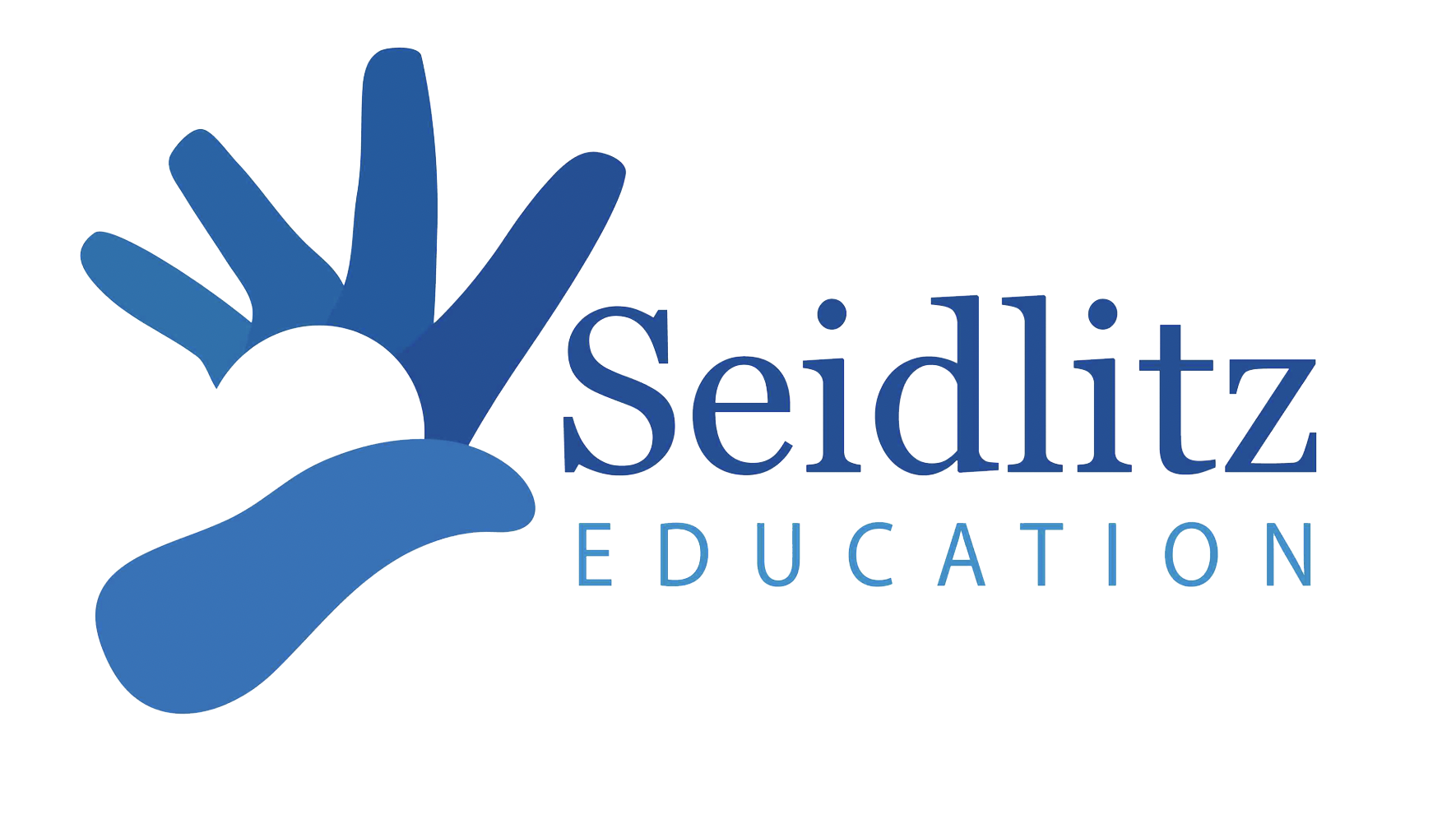 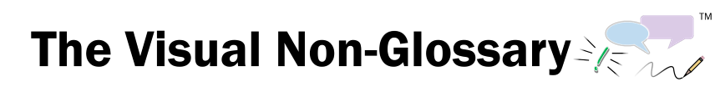 [Speaker Notes: For the teacher, not to be displayed to students.]
Complete the Picture
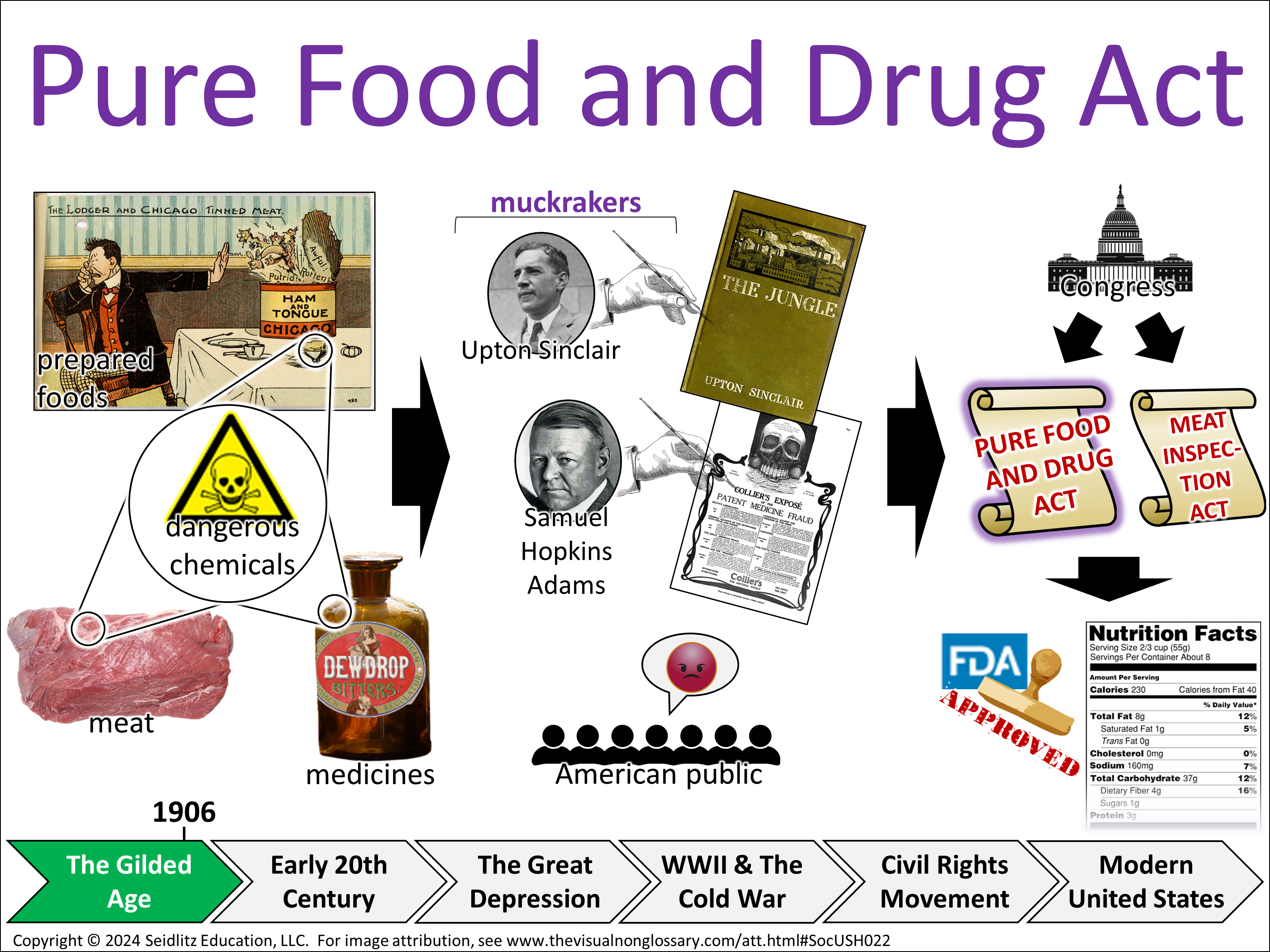 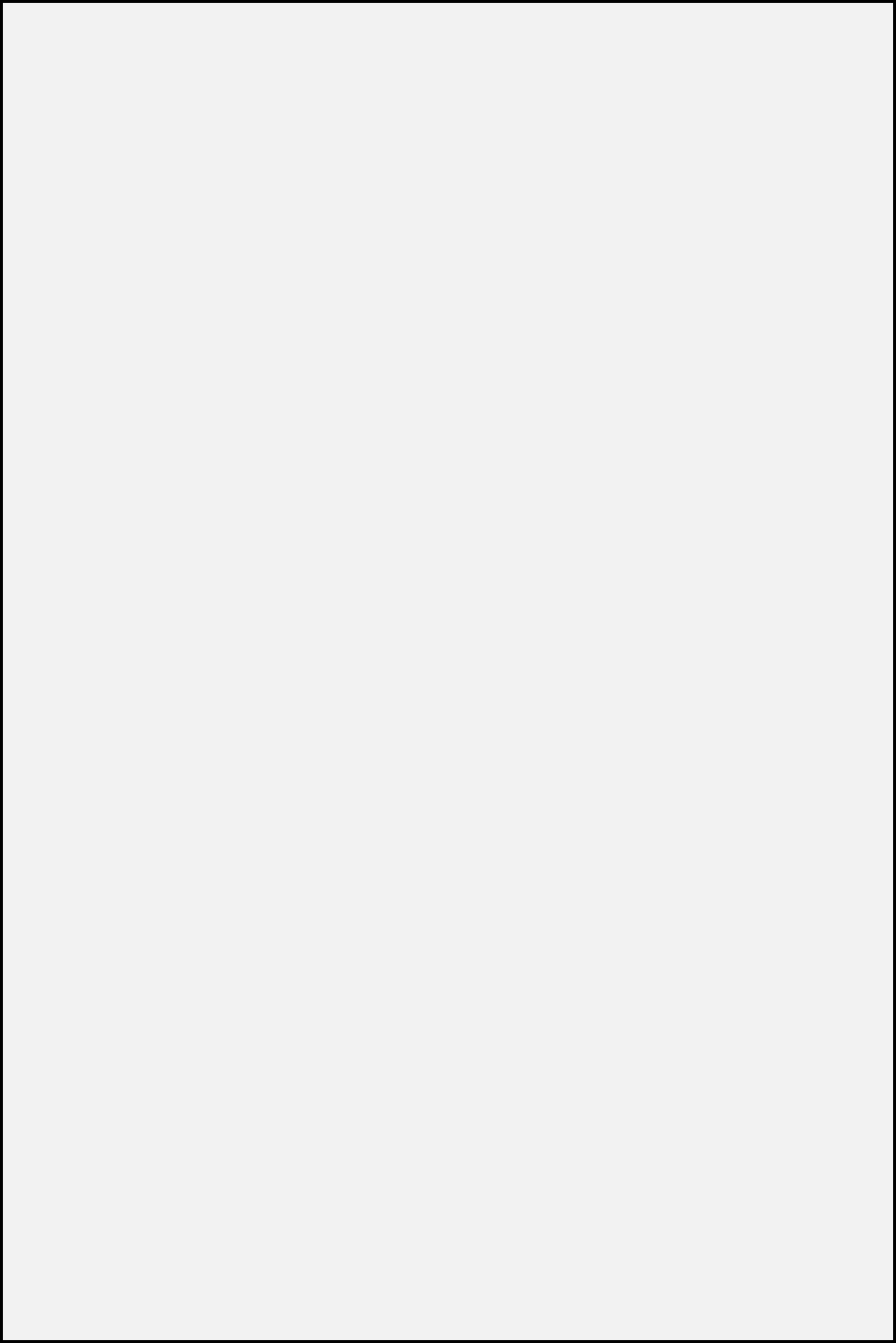 Draw what you think the rest of the image looks like for the term Pure Food and Drug Act.
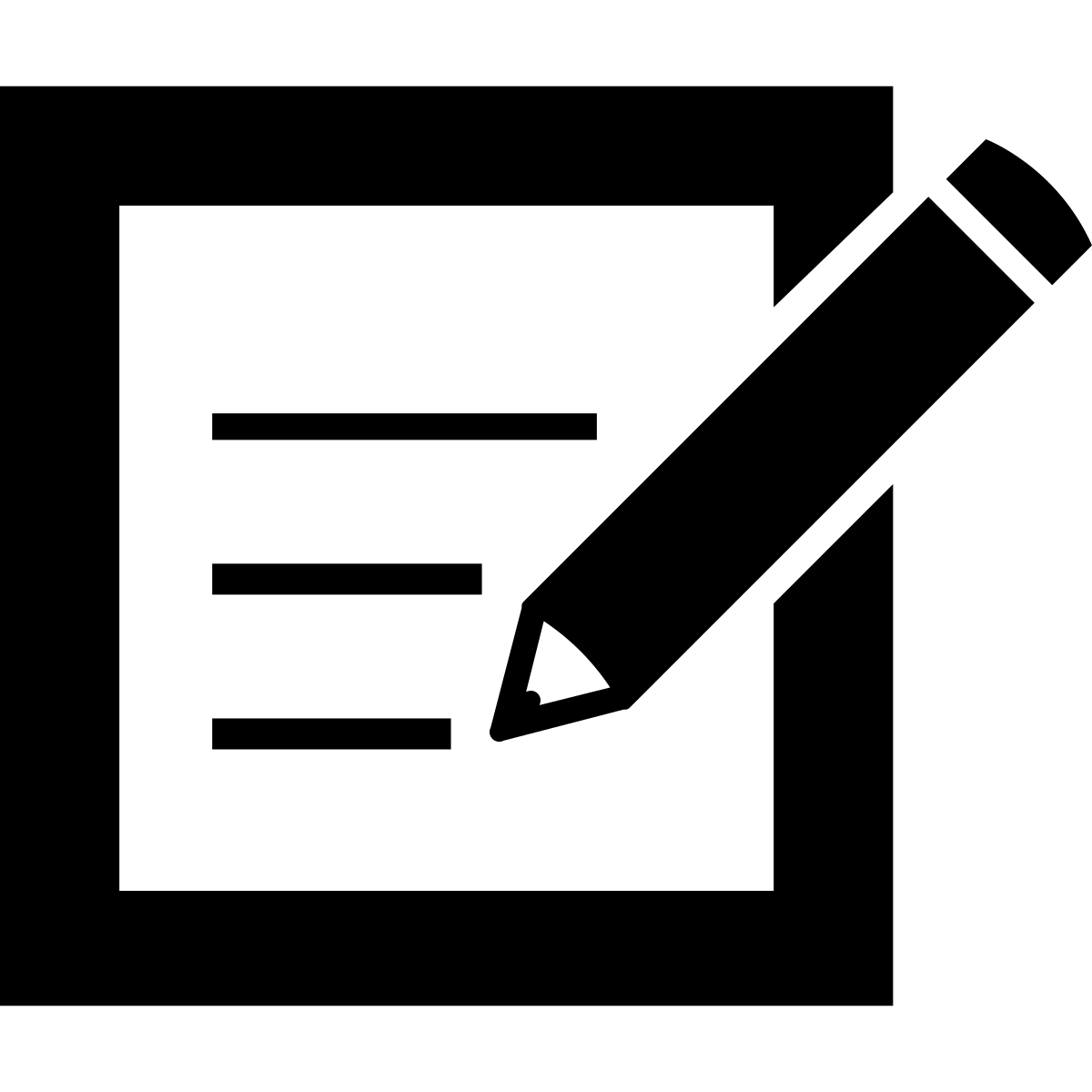 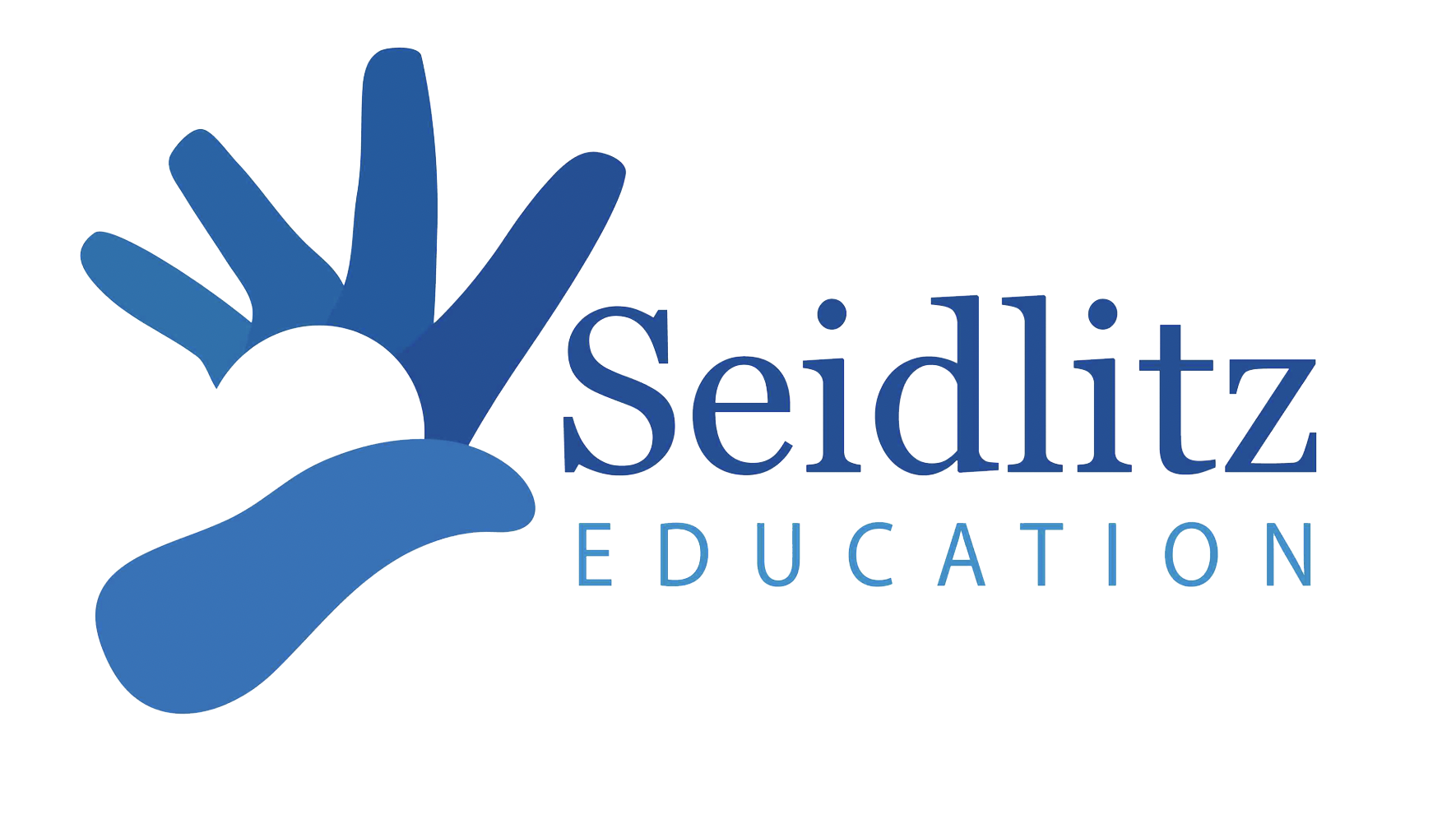 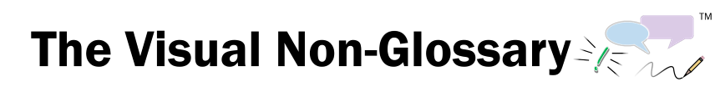 [Speaker Notes: It is recommended that this activity is done as a warm-up before being introduced to the word, or as a review at the end of the lesson. This activity can be done independently or in groups.

This activity is called Complete the Pictured and is described in more detail in Teaching Science to English Learners by Stephen Fleenor and Tina Beene (p.30)]
Fill It In
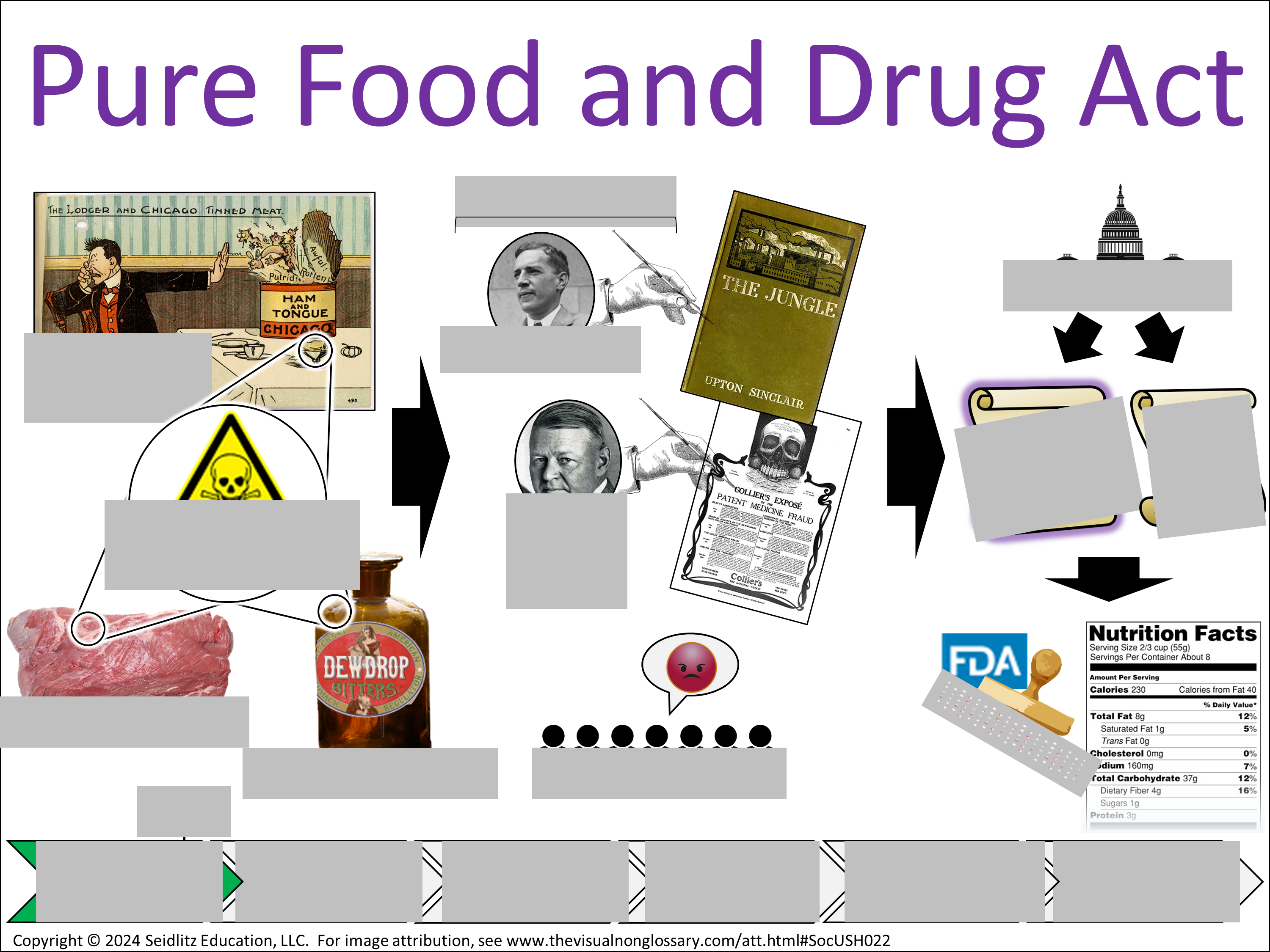 Fill in the grey boxes in this visual as best you can.

Work with a partner or share your completed visual with a partner when you finish.
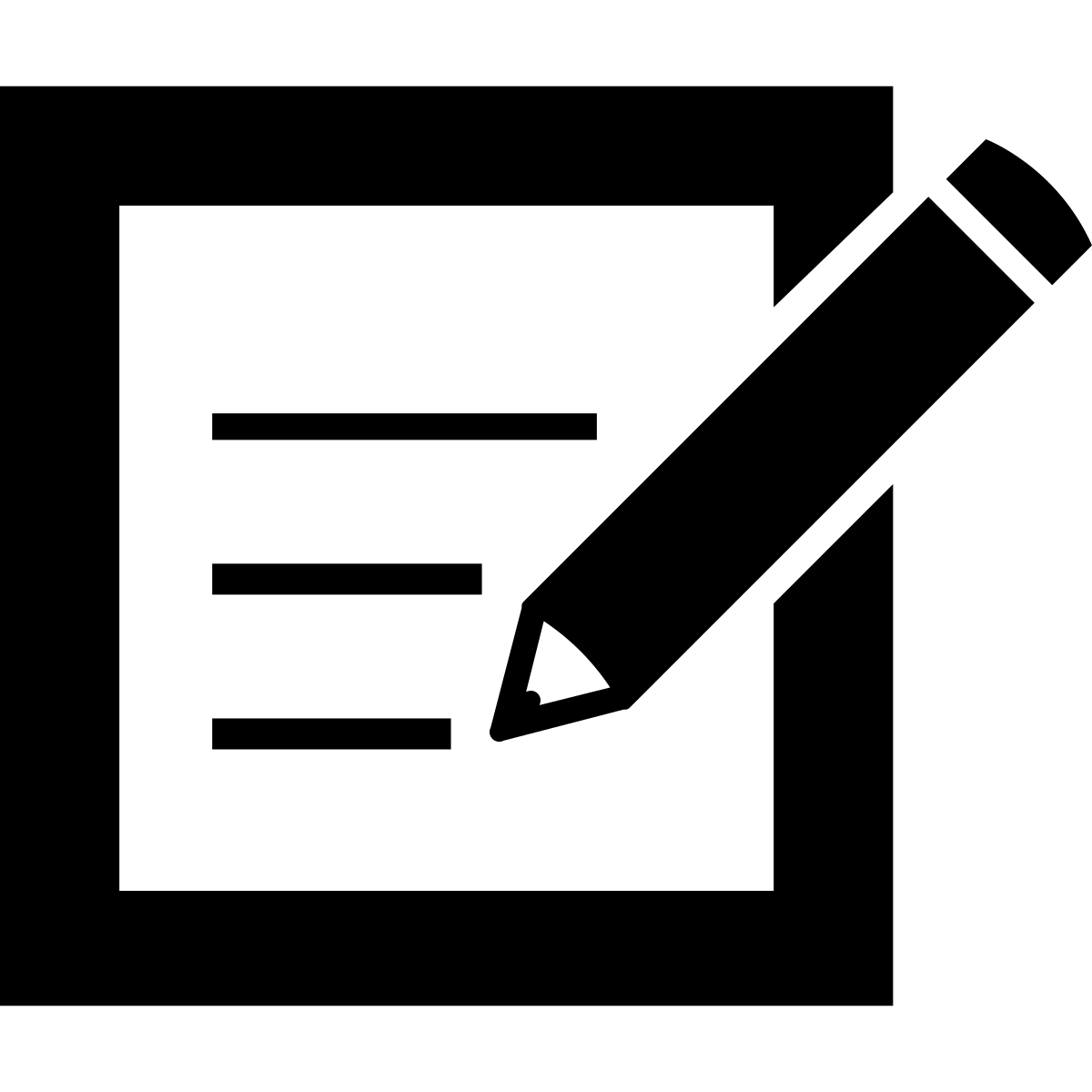 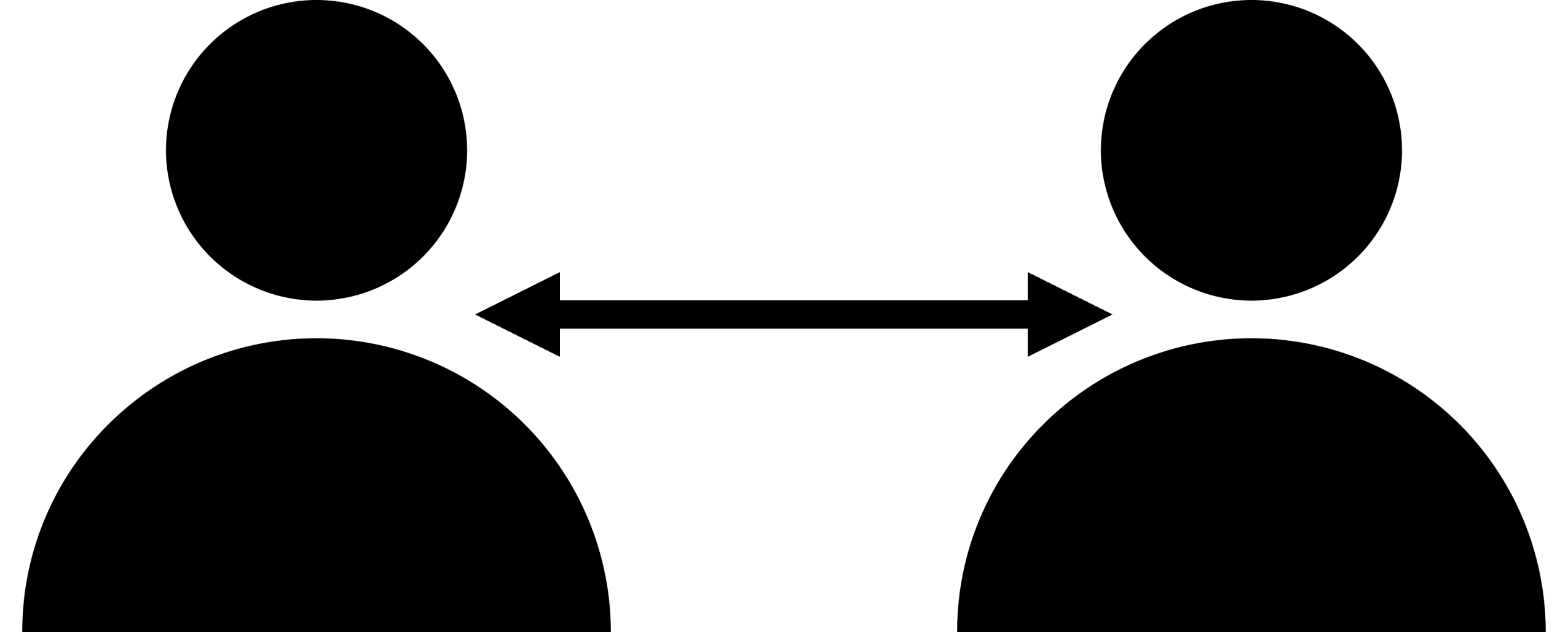 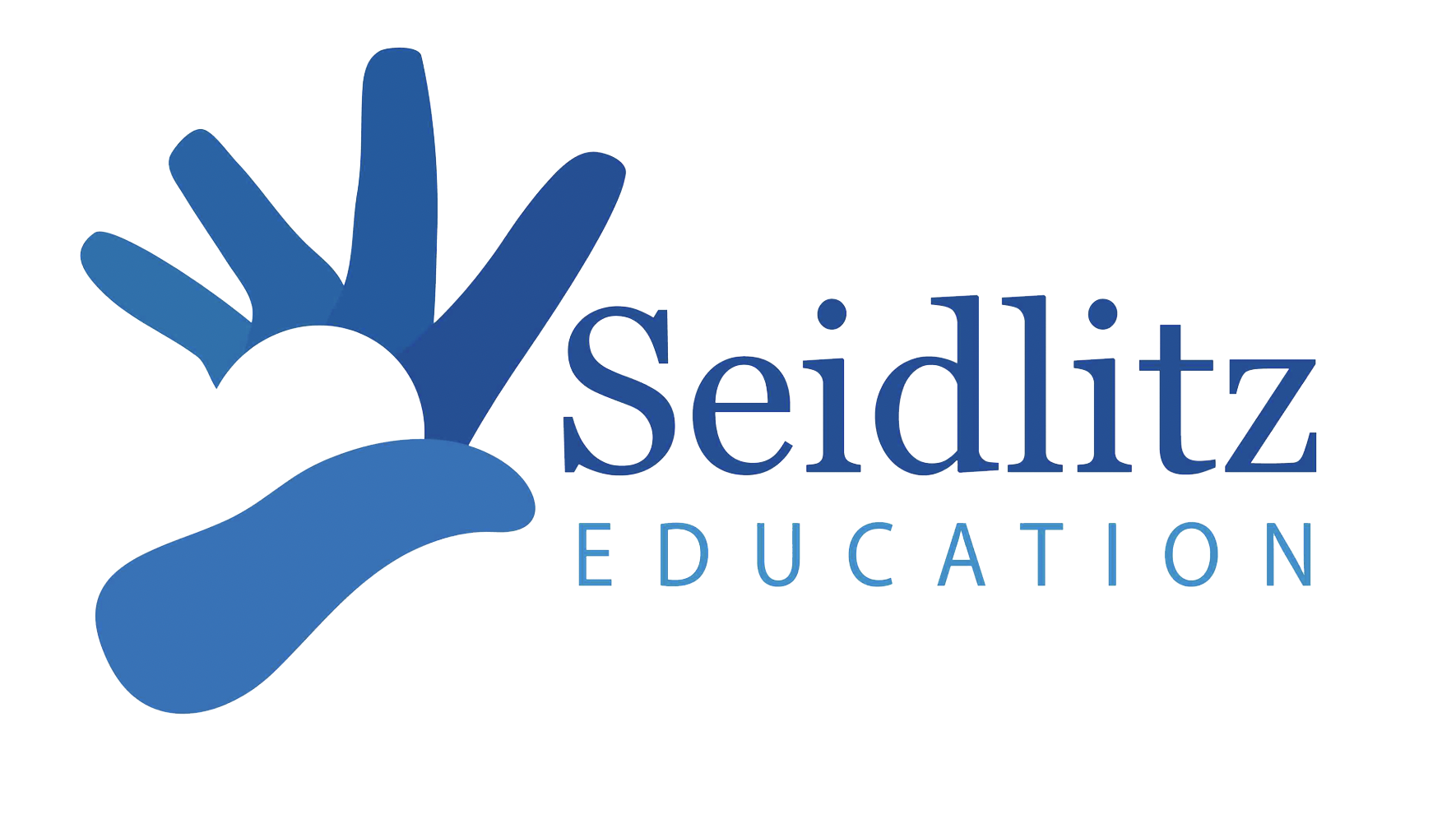 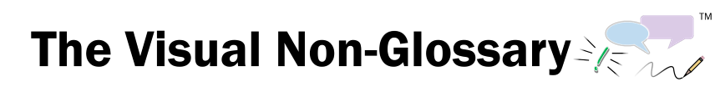 [Speaker Notes: It is recommended that this activity is done as a prediction warm-up before being introduced to the word, or as a review at the end of the lesson. This activity can be done independently or in groups.

This activity is called Complete the Pictured and is described in more detail in Teaching Science to English Learners by Stephen Fleenor and Tina Beene (p.30)]
Questioning Conversation
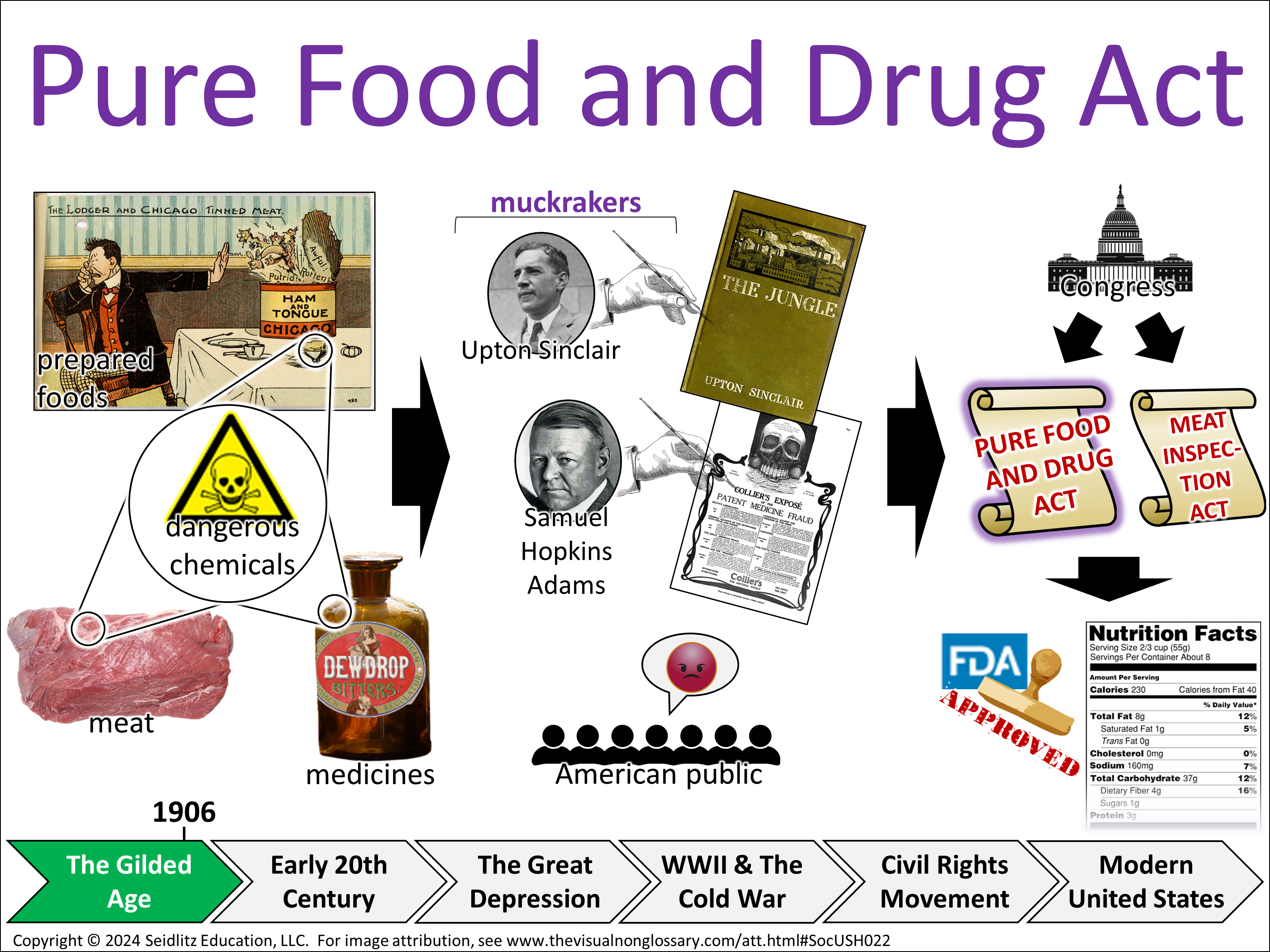 Choose a question:
•   One thing I don’t know is…
•   One thing I wonder is…
•   I did not understand when we talked about ______, but I think…
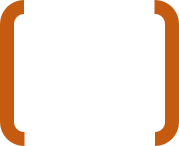 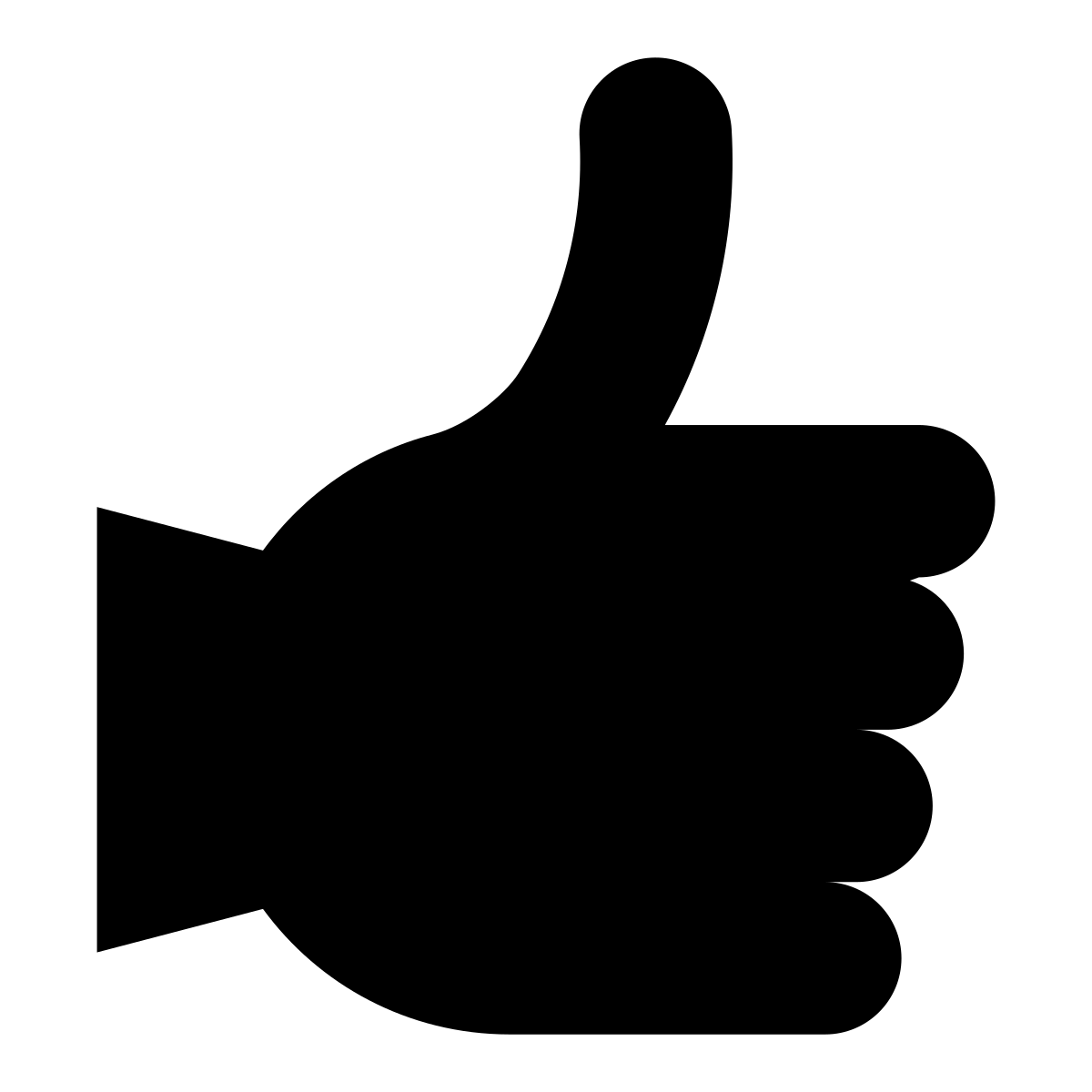 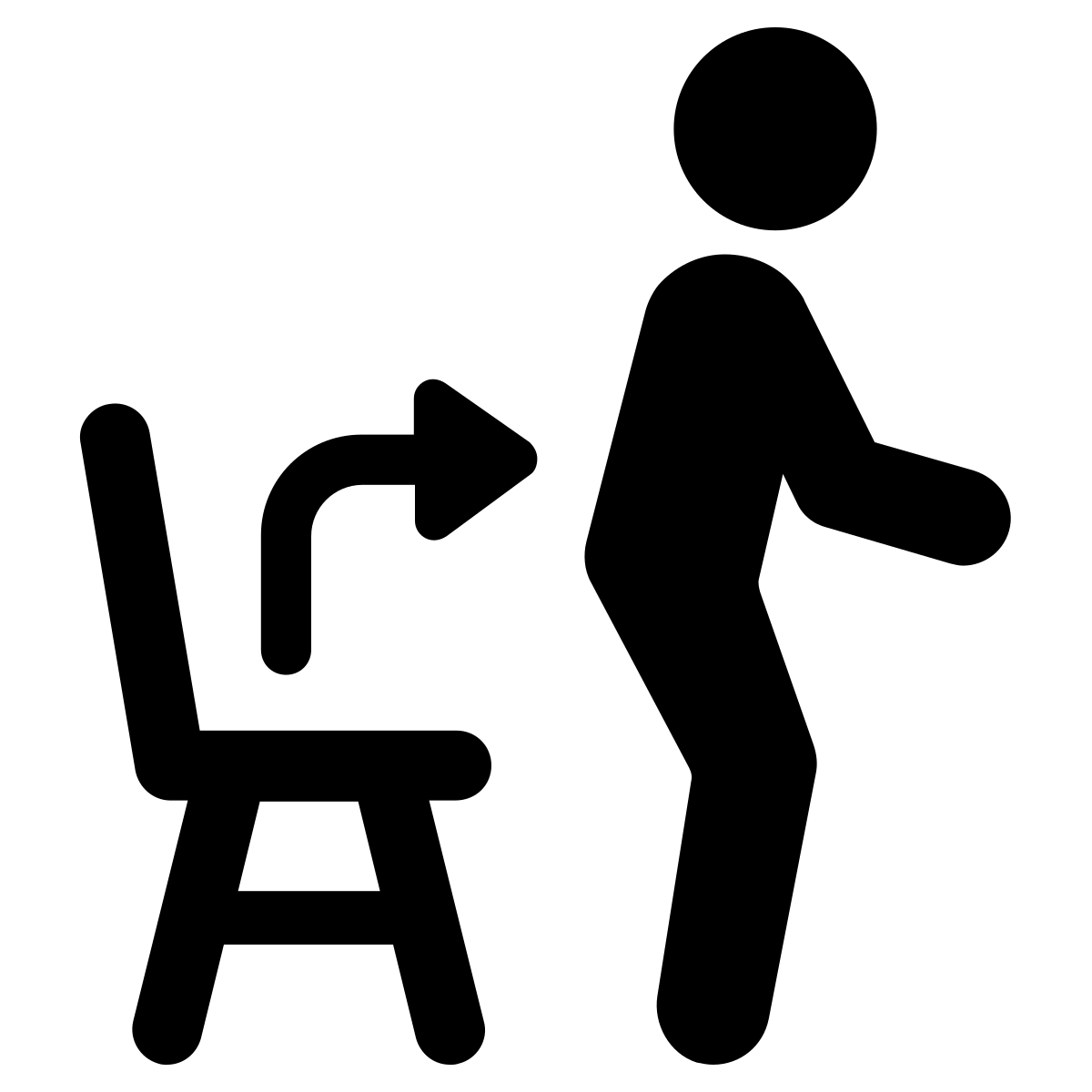 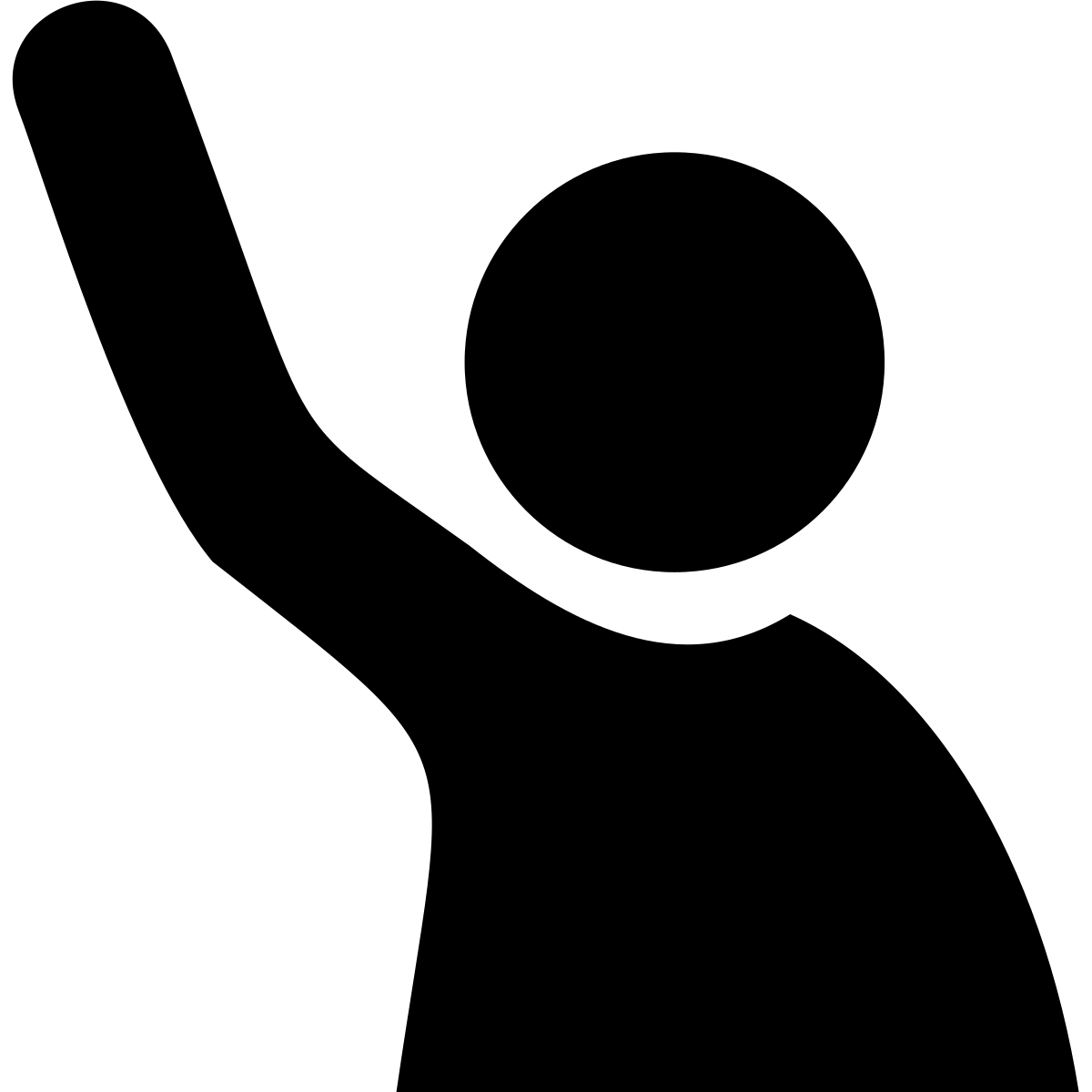 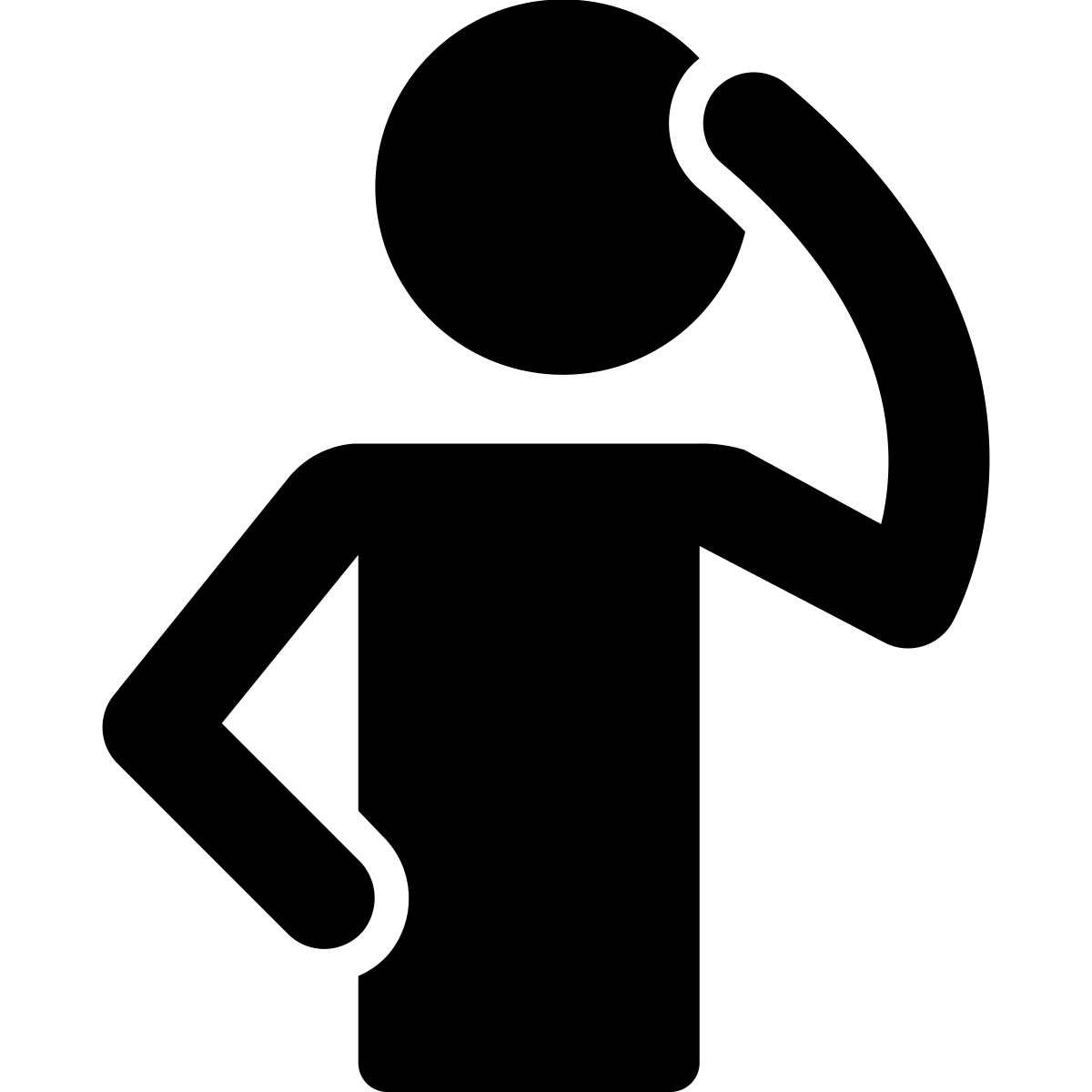 Signal:
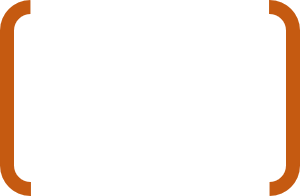 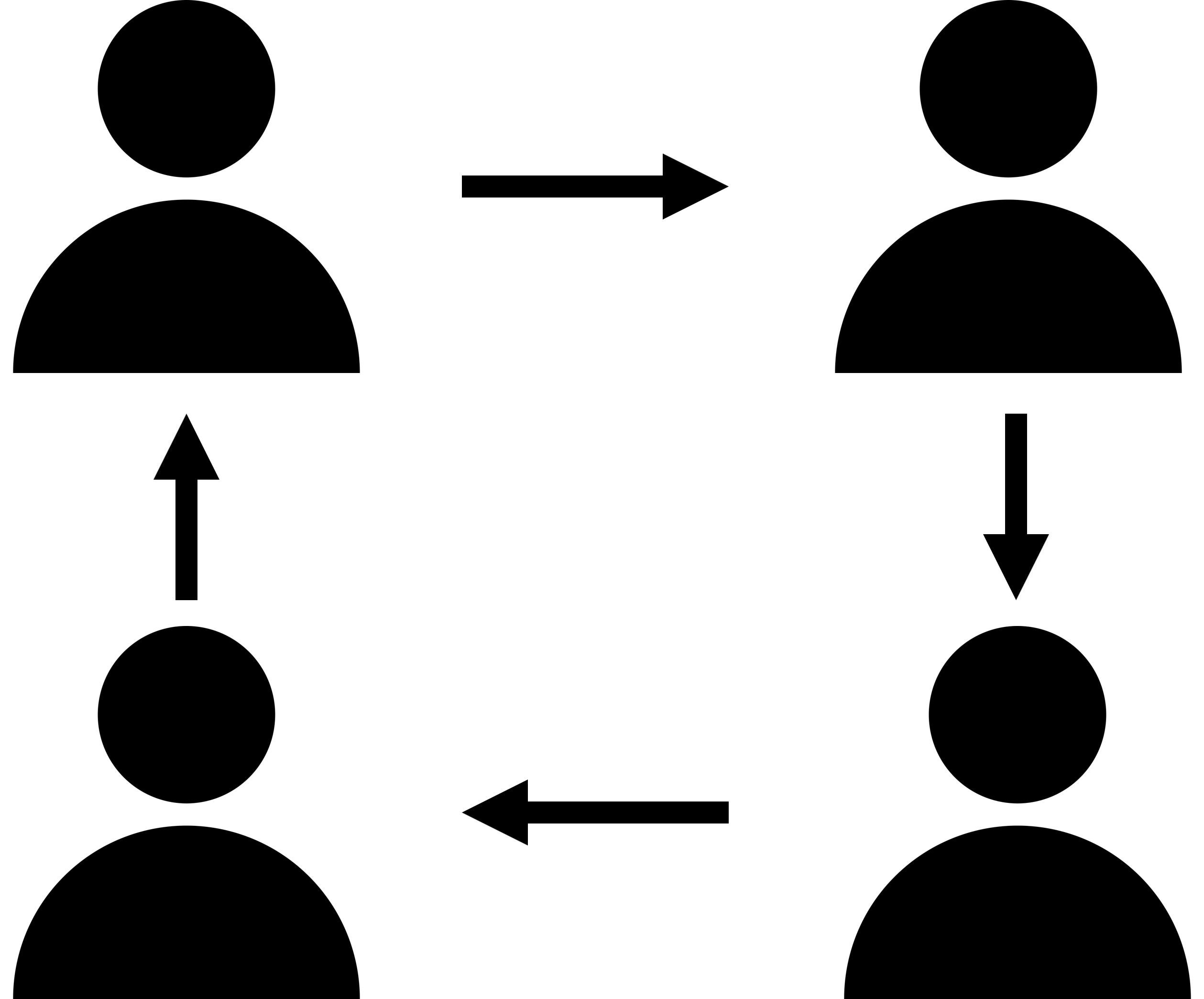 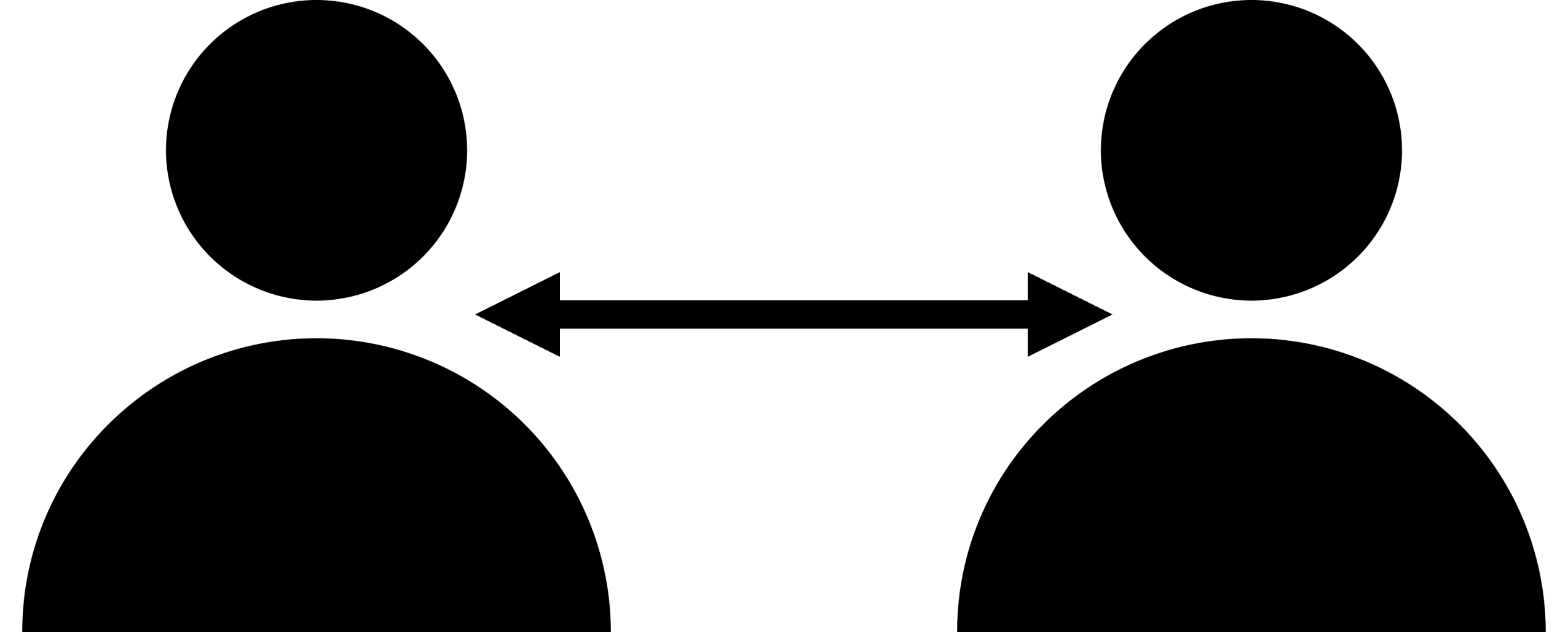 Share:
A
Goes 1ˢᵗ:
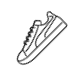 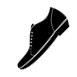 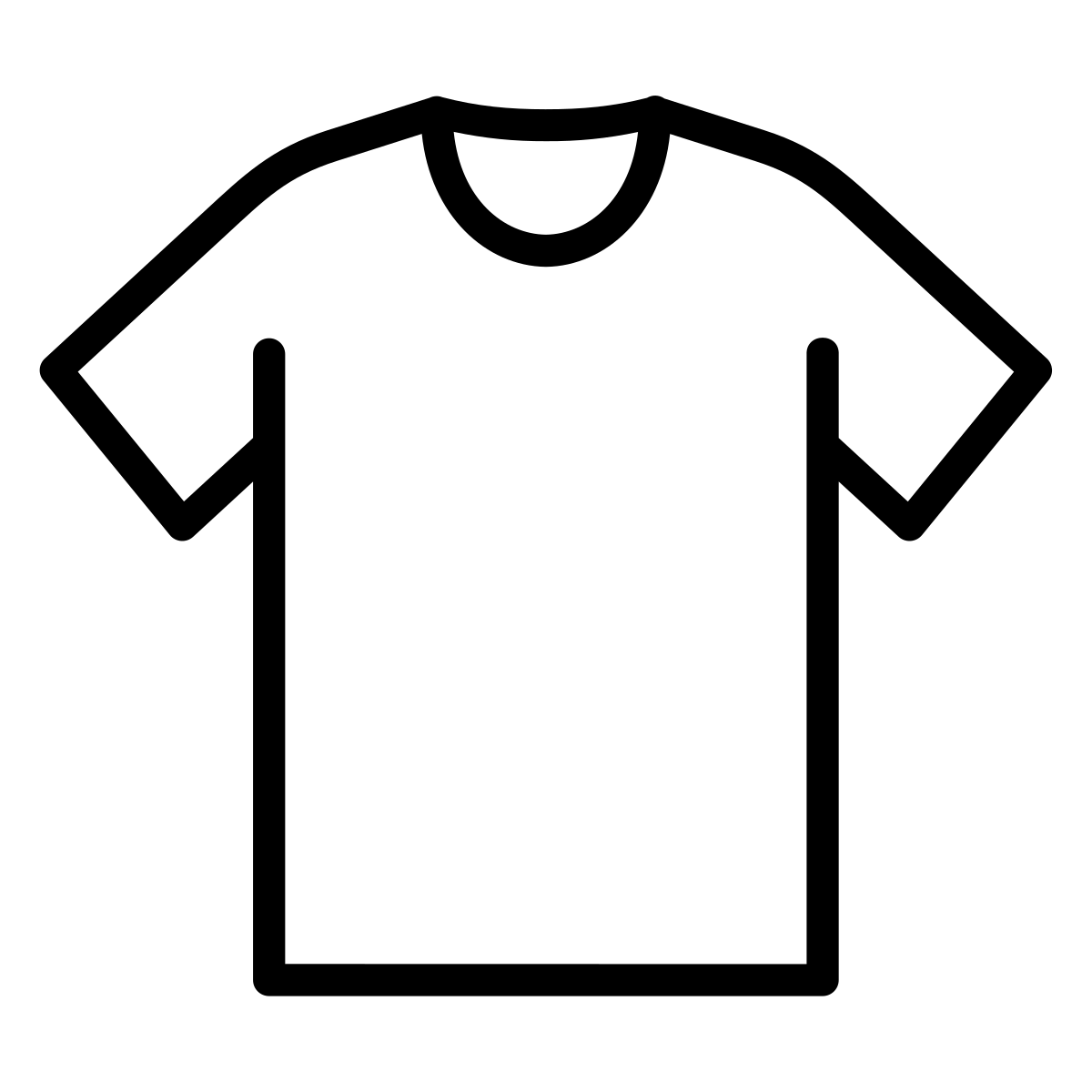 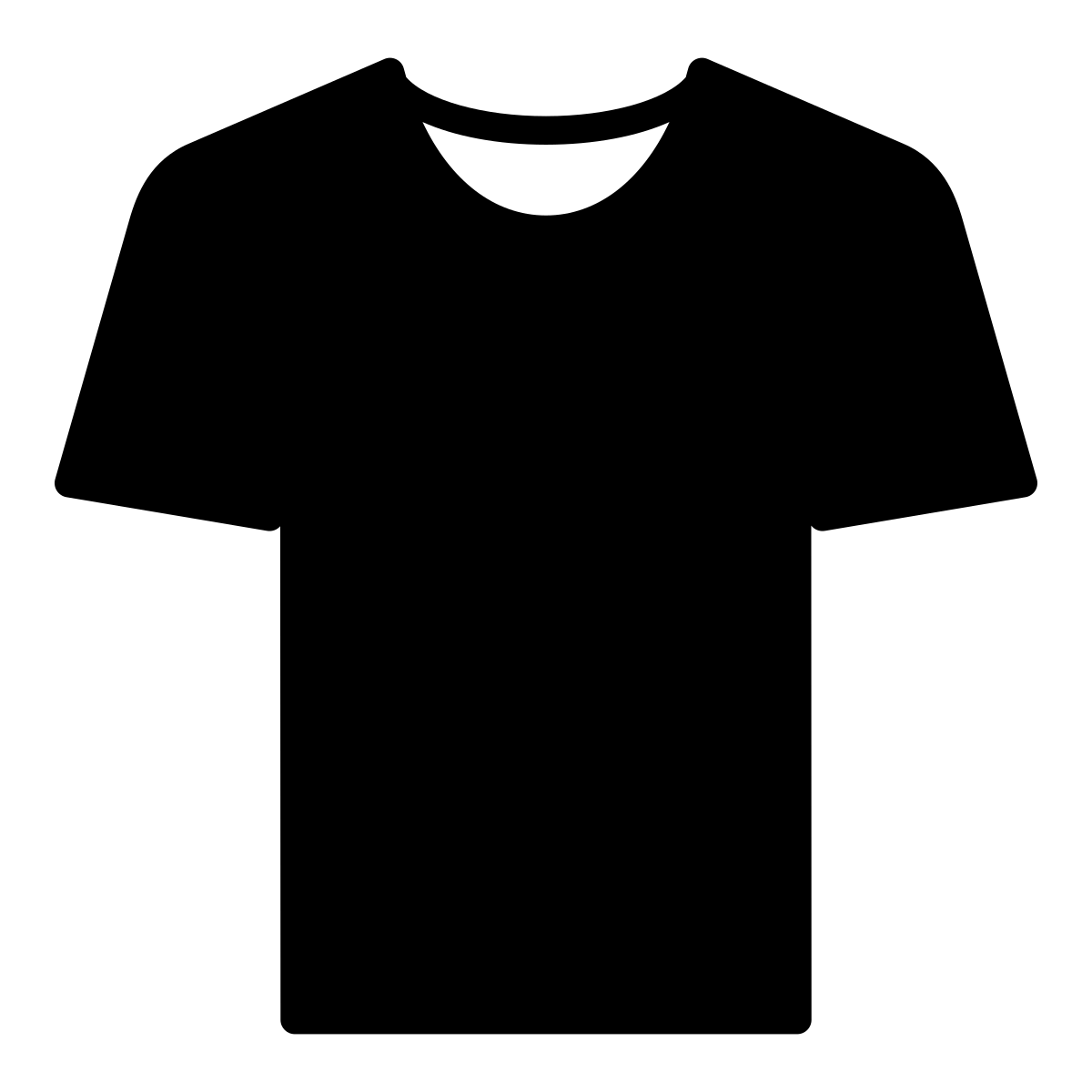 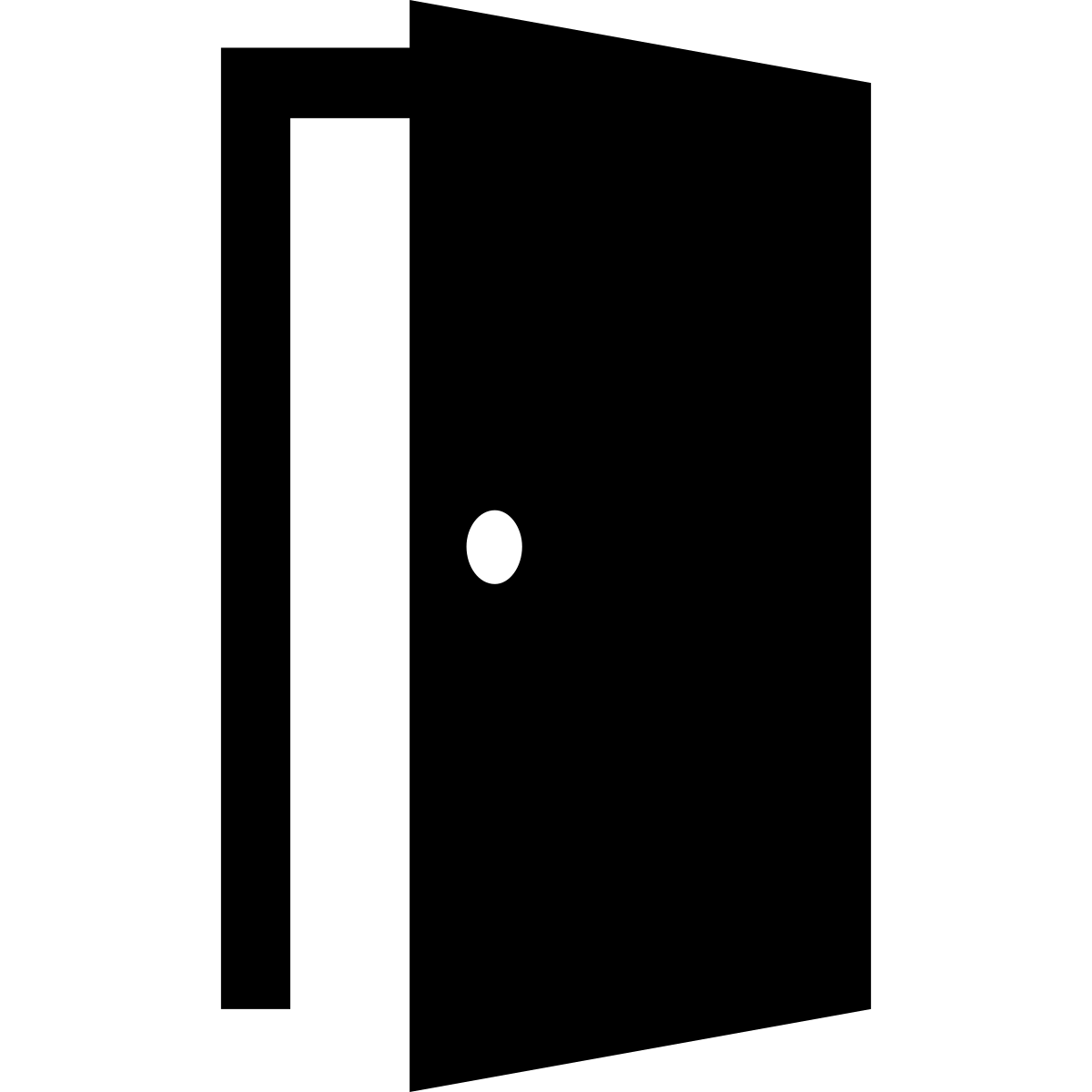 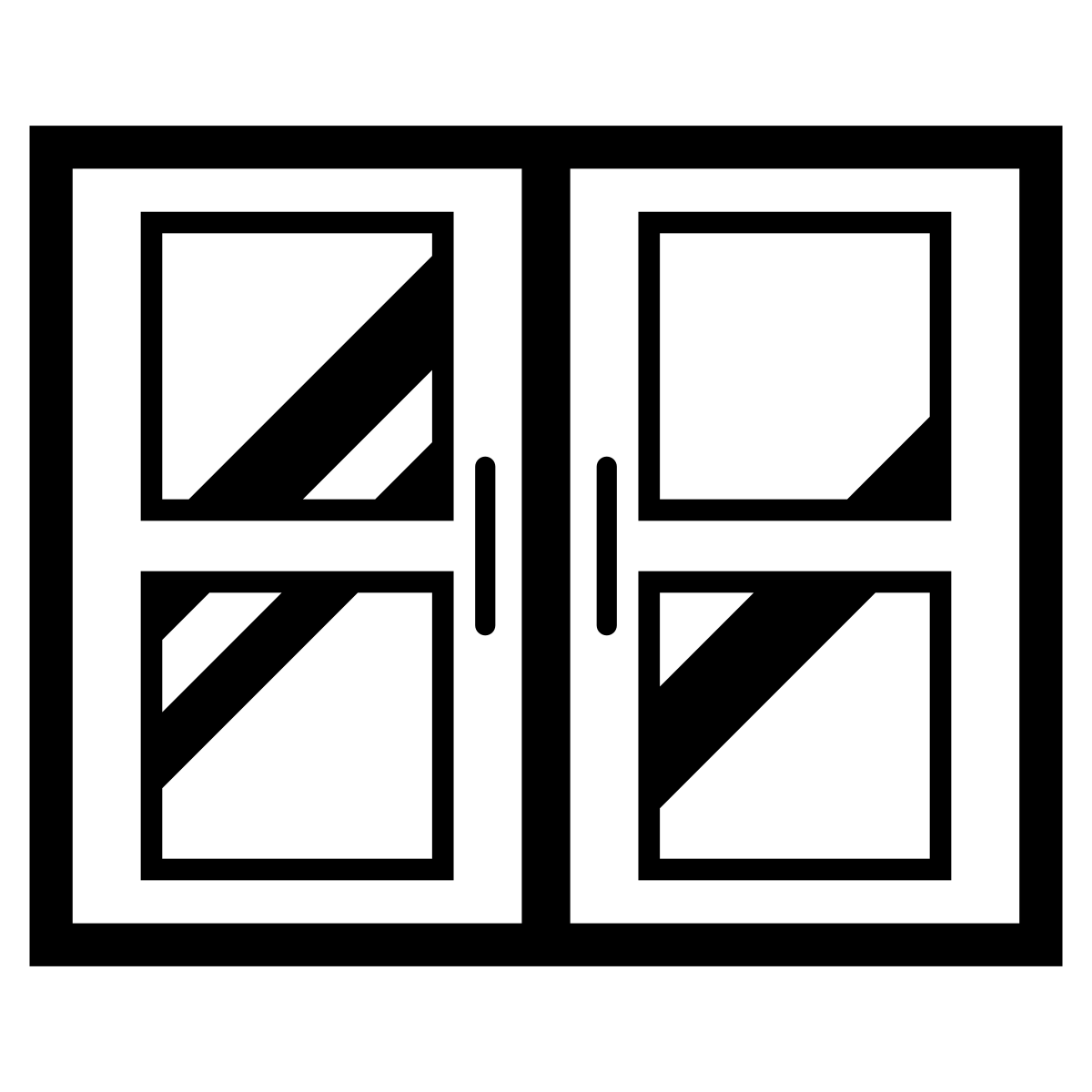 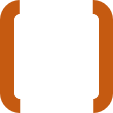 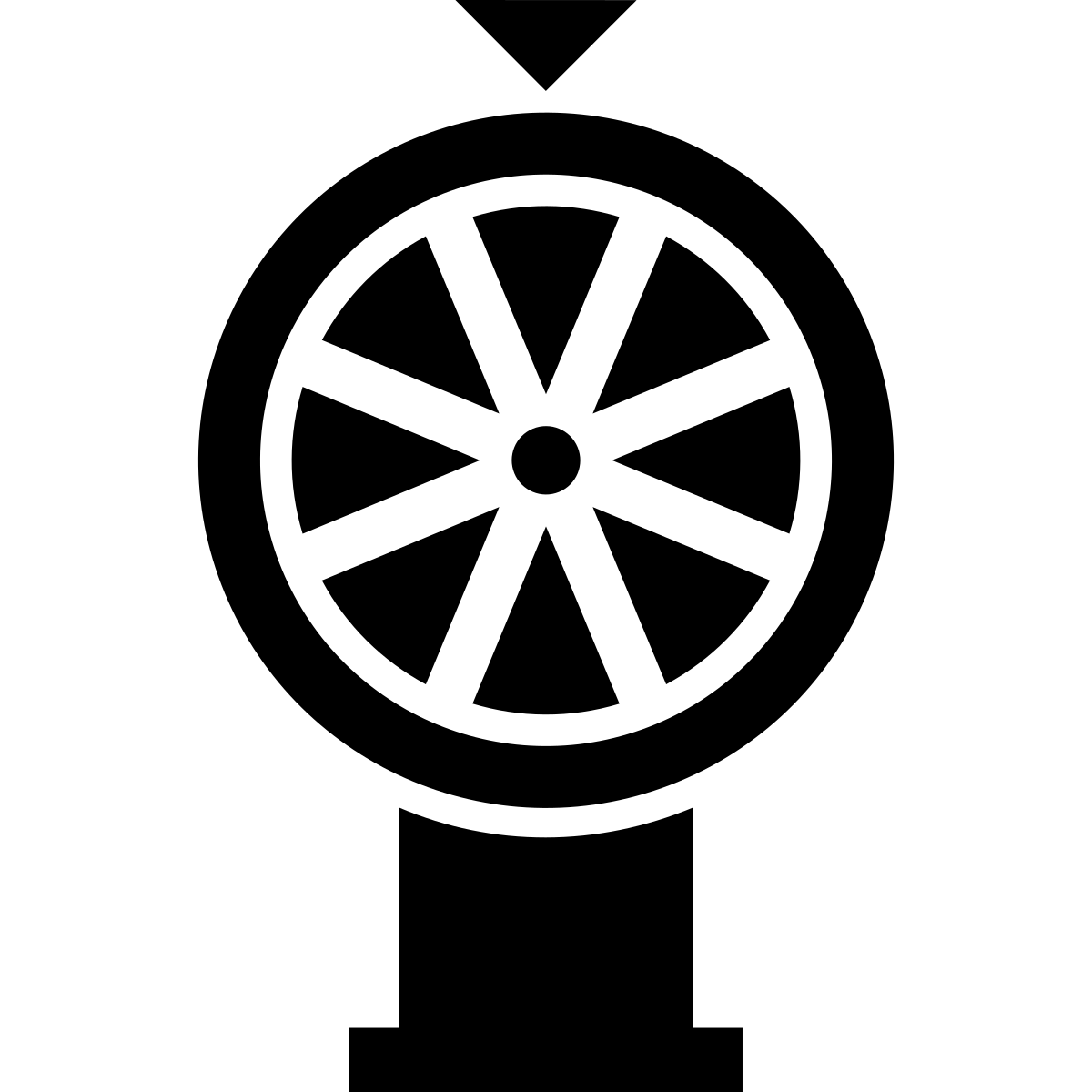 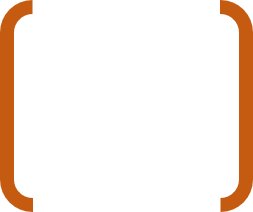 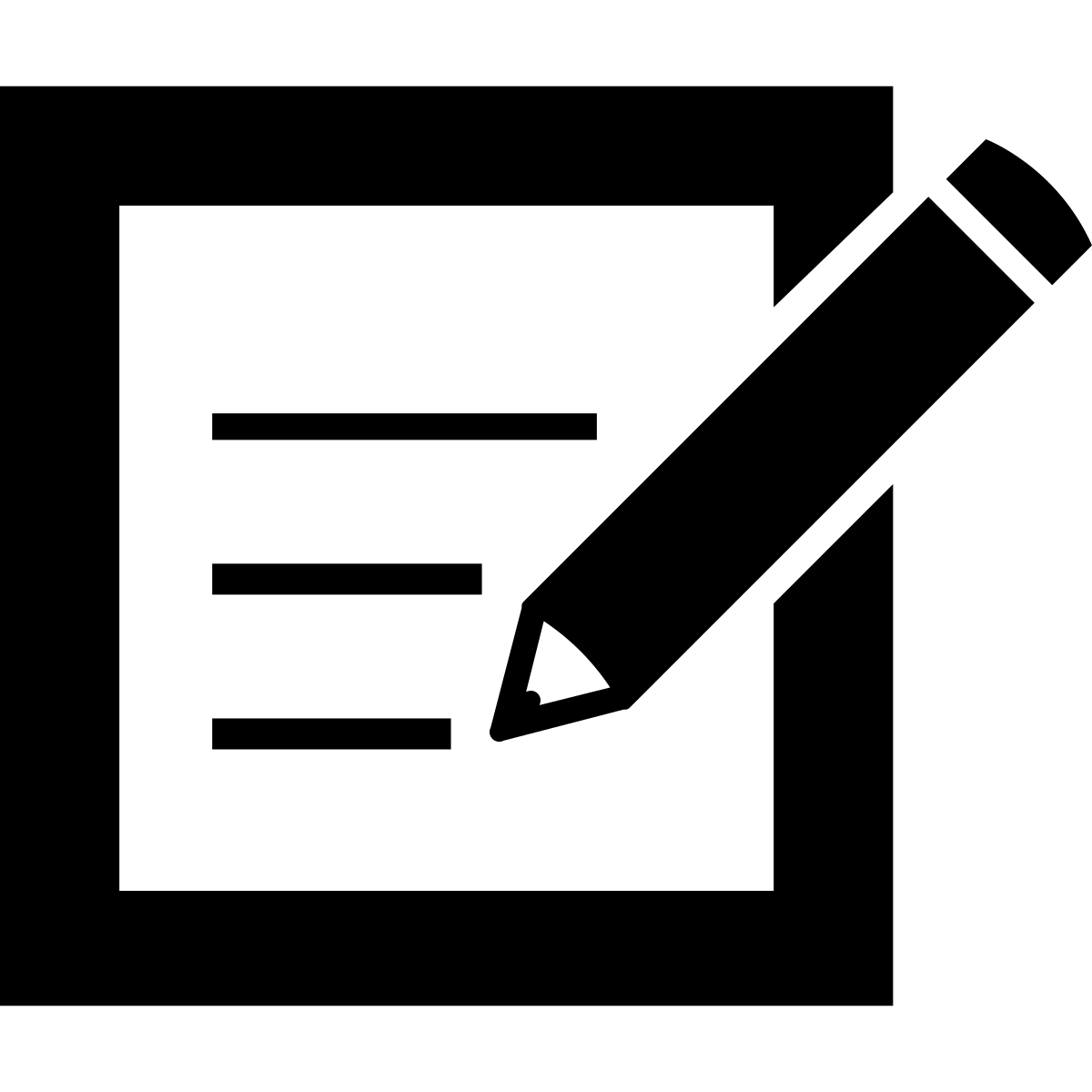 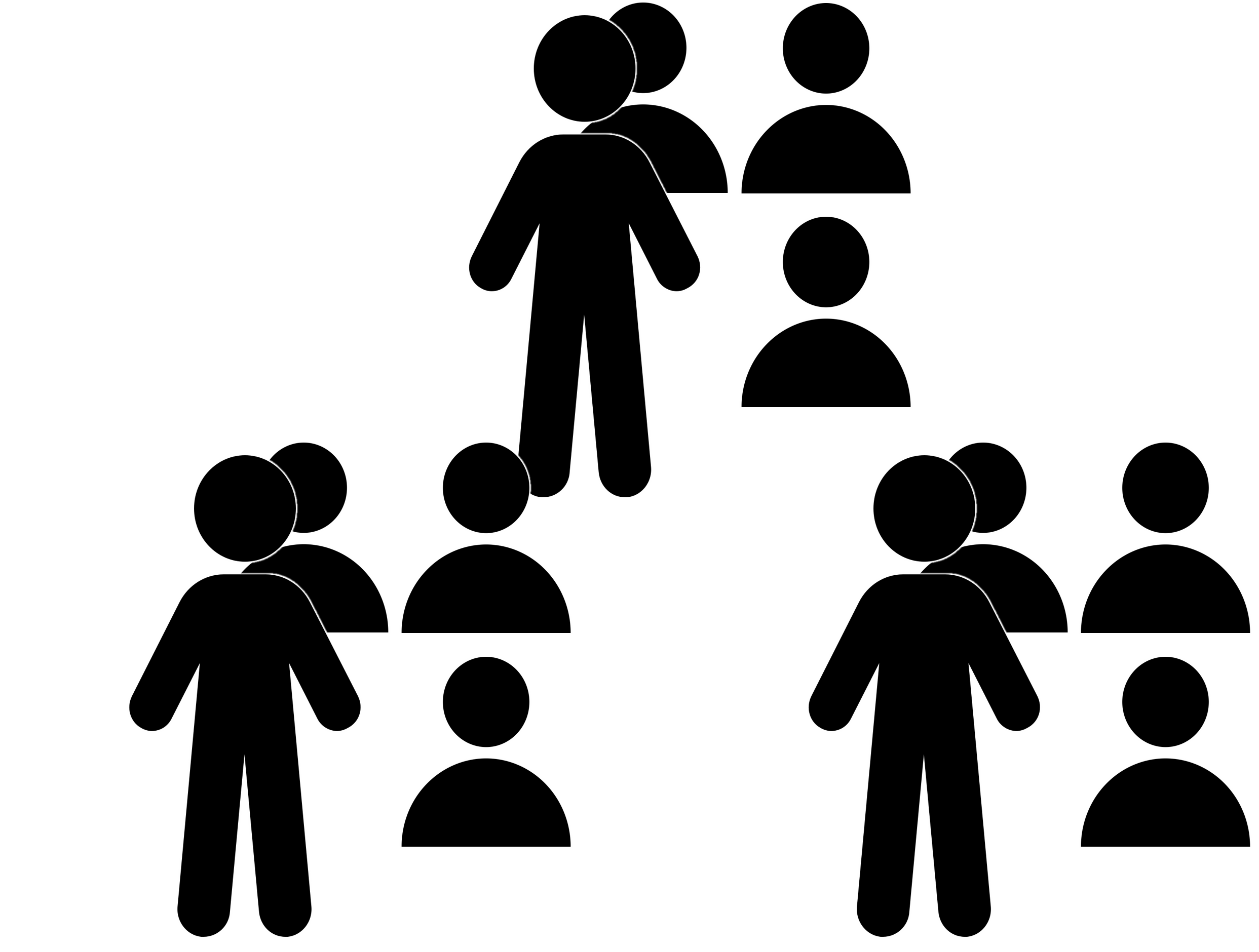 Assess:
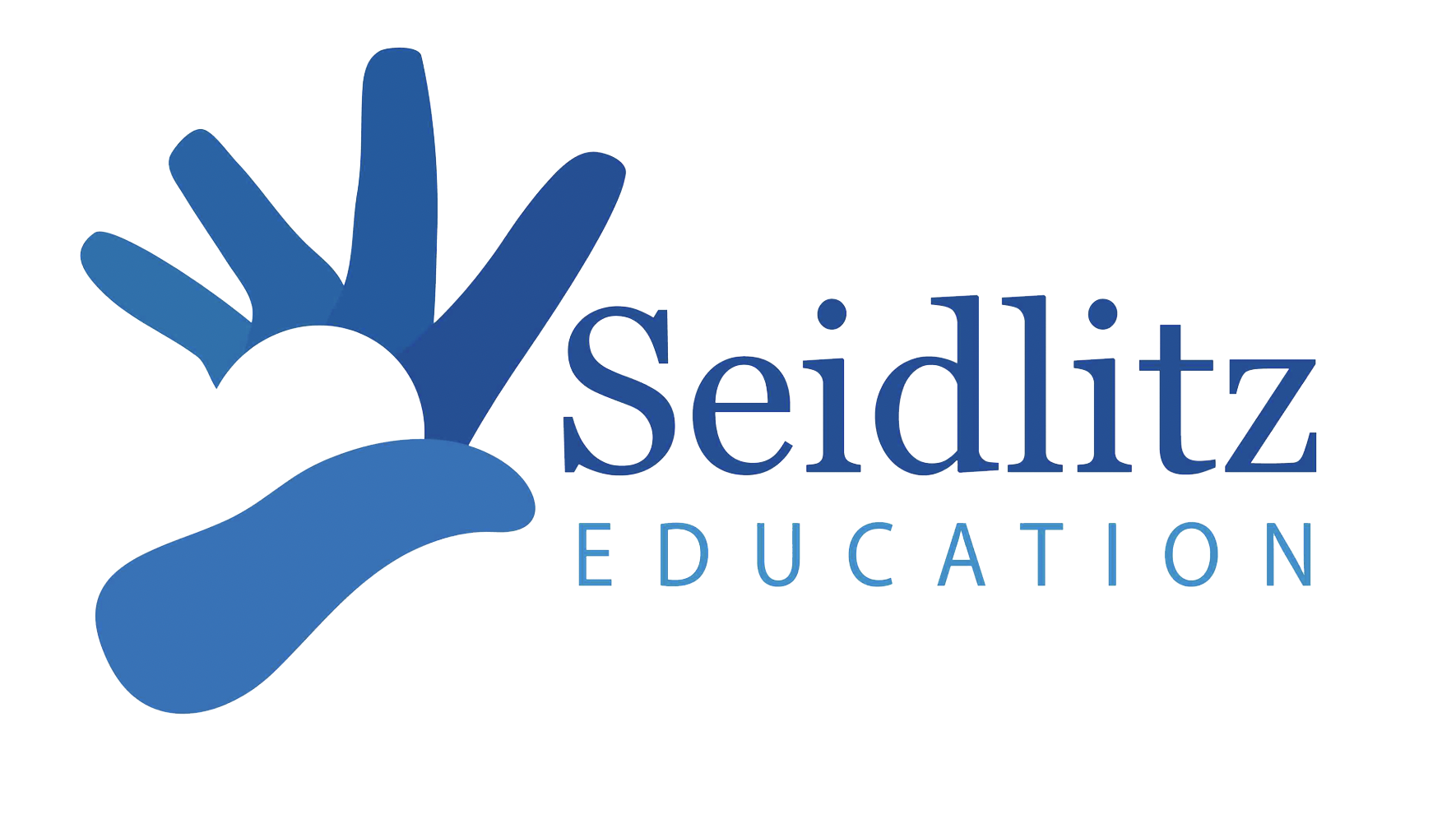 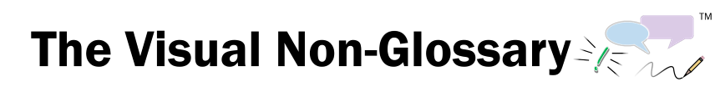 [Speaker Notes: It is recommended that this activity is done in groups, and that students are encouraged to pick any one of the three sentence stems.

This activity is called Questioning Conversation and is described in more detail in Teaching Science to English Learners by Stephen Fleenor and Tina Beene (p.31)
ELPS
Listening:
2(C) learn new language structures, expressions, and basic and academic vocabulary heard during classroom instruction and interactions;
2(E) use visual, contextual, and linguistic support to enhance and confirm understanding of increasingly complex and elaborated spoken language;
2(I) demonstrate listening comprehension of increasingly complex spoken English by following directions, retelling or summarizing spoken messages, responding to questions and requests, collaborating with peers, and taking notes commensurate with content and grade-level needs.

Speaking:
3(A) practice producing sounds of newly acquired vocabulary such as long and short vowels, silent letters, and consonant clusters to pronounce English words in a manner that is increasingly comprehensible;
3(B) expand and internalize initial English vocabulary by learning and using high-frequency English words necessary for identifying and describing people, places, and objects, by retelling simple stories and basic information represented or supported by pictures, and by learning and using routine language needed for classroom communication;
3(D) speak using grade-level content area vocabulary in context to internalize new English words and build academic language proficiency;
3(E) share information in cooperative learning interactions;
3(G) express opinions, ideas, and feelings ranging from communicating single words and short phrases to participating in extended discussions on a variety of social and grade-appropriate academic topics;
3(J) respond orally to information presented in a wide variety of print, electronic, audio, and visual media to build and reinforce concept and language attainment.

Reading:
4(D) use prereading supports such as graphic organizers, illustrations, and pretaught topic-related vocabulary and other prereading activities to enhance comprehension of written text;
4(F) use visual and contextual support and support from peers and teachers to read grade-appropriate content area text, enhance and confirm understanding, and develop vocabulary, grasp of language structures, and background knowledge needed to comprehend increasingly challenging language;]
Questioning Conversation
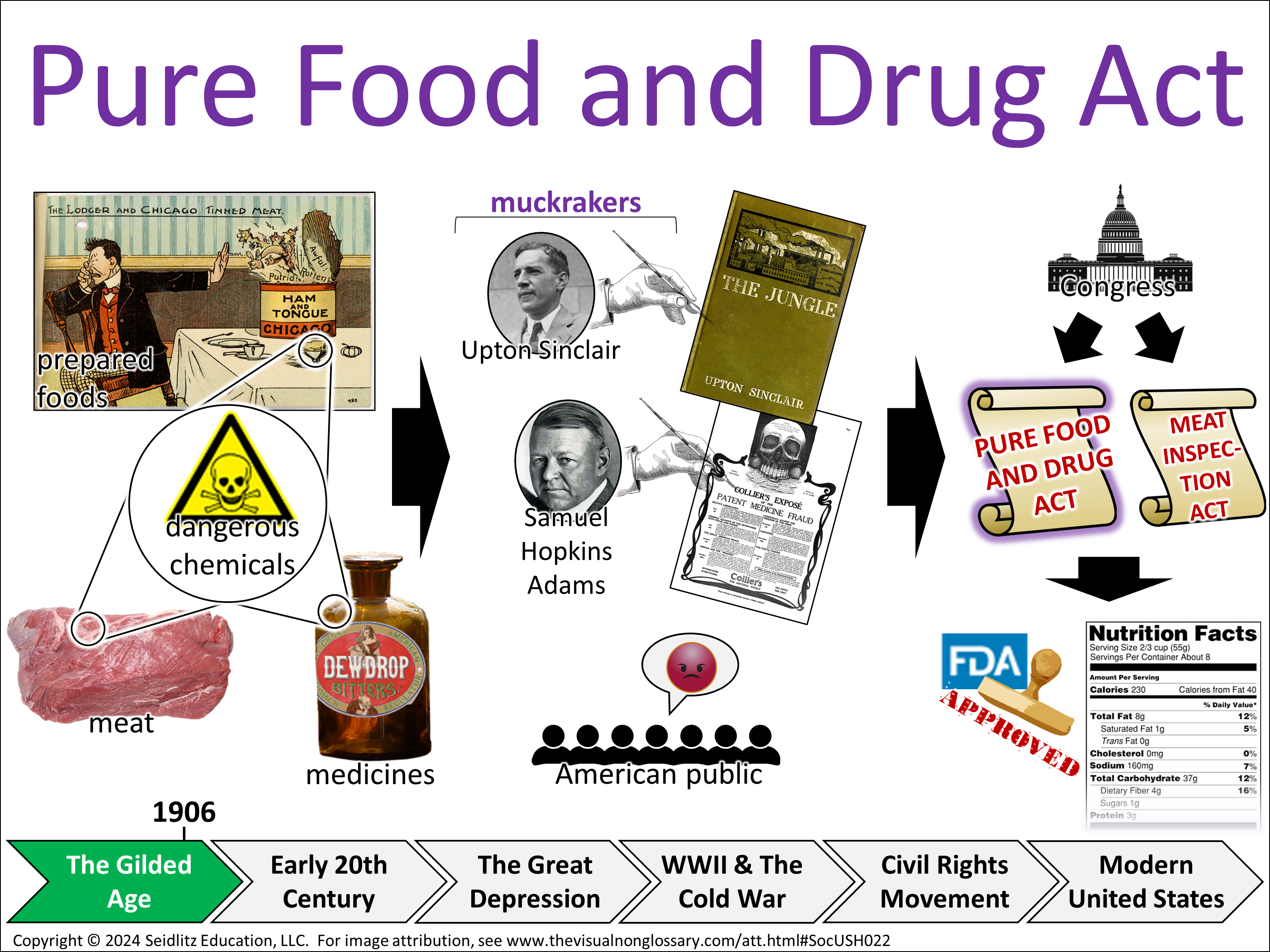 Choose a hypothesis:
•   I think…
•   Based on ______, I believe…
•   ______ makes me think ______ because…
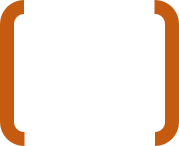 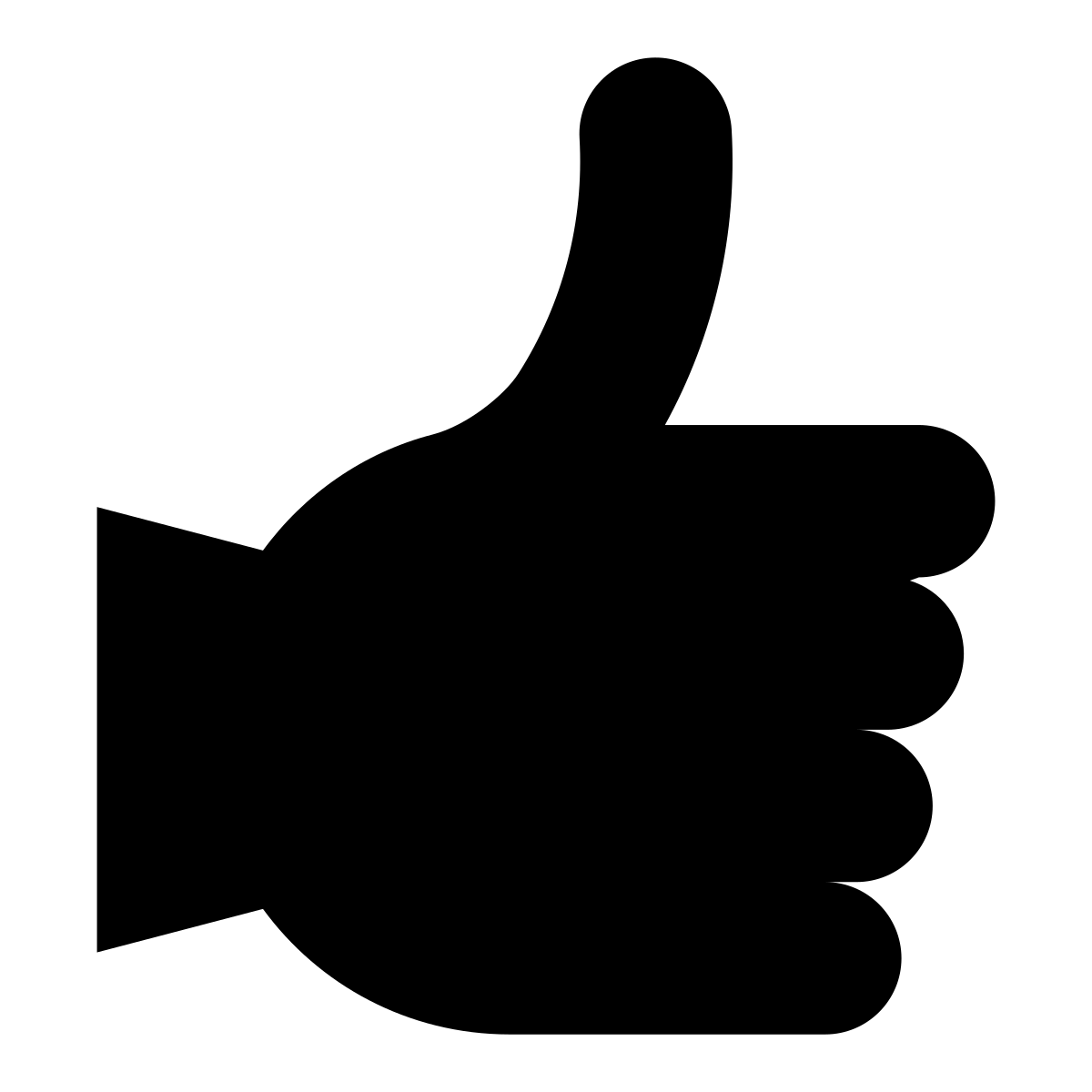 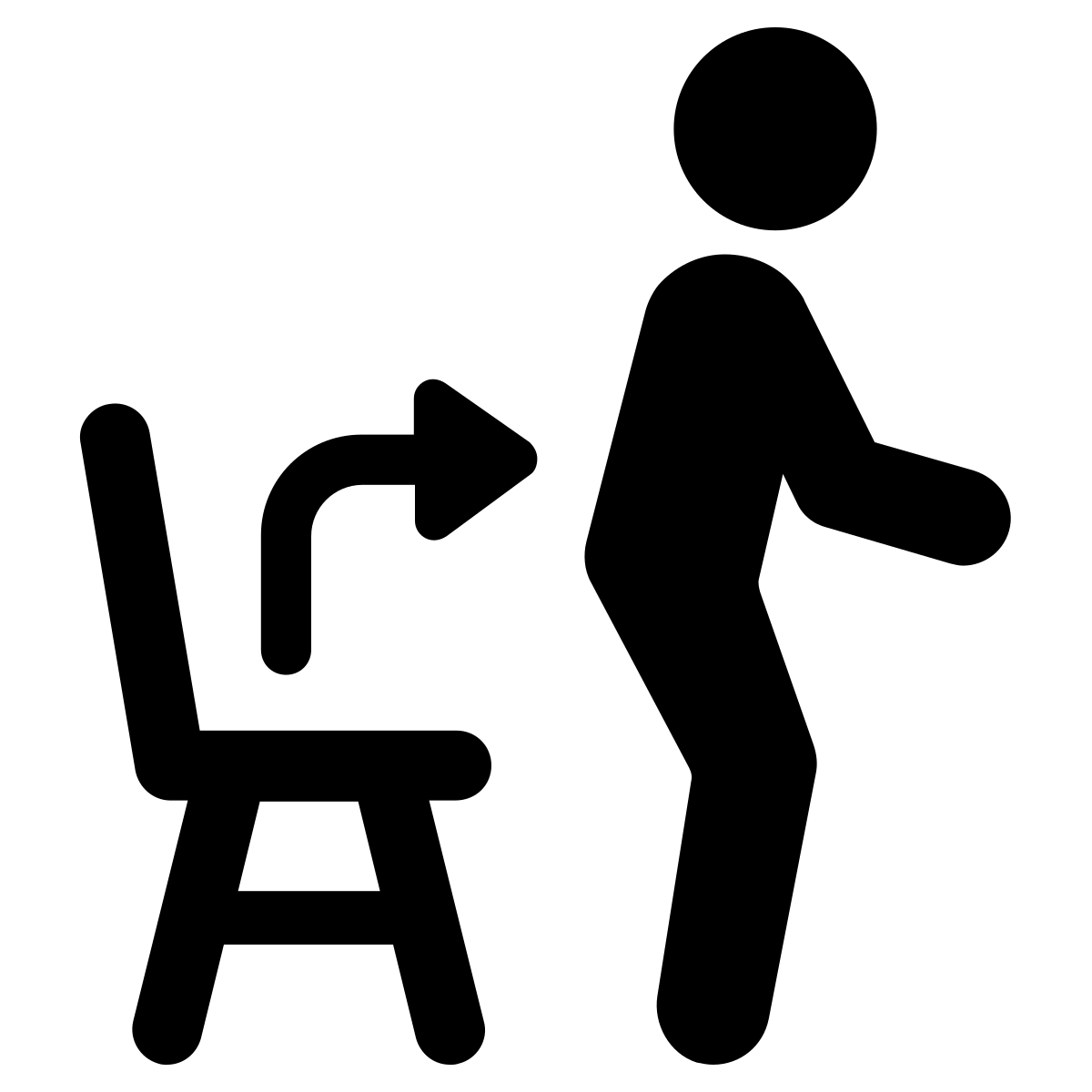 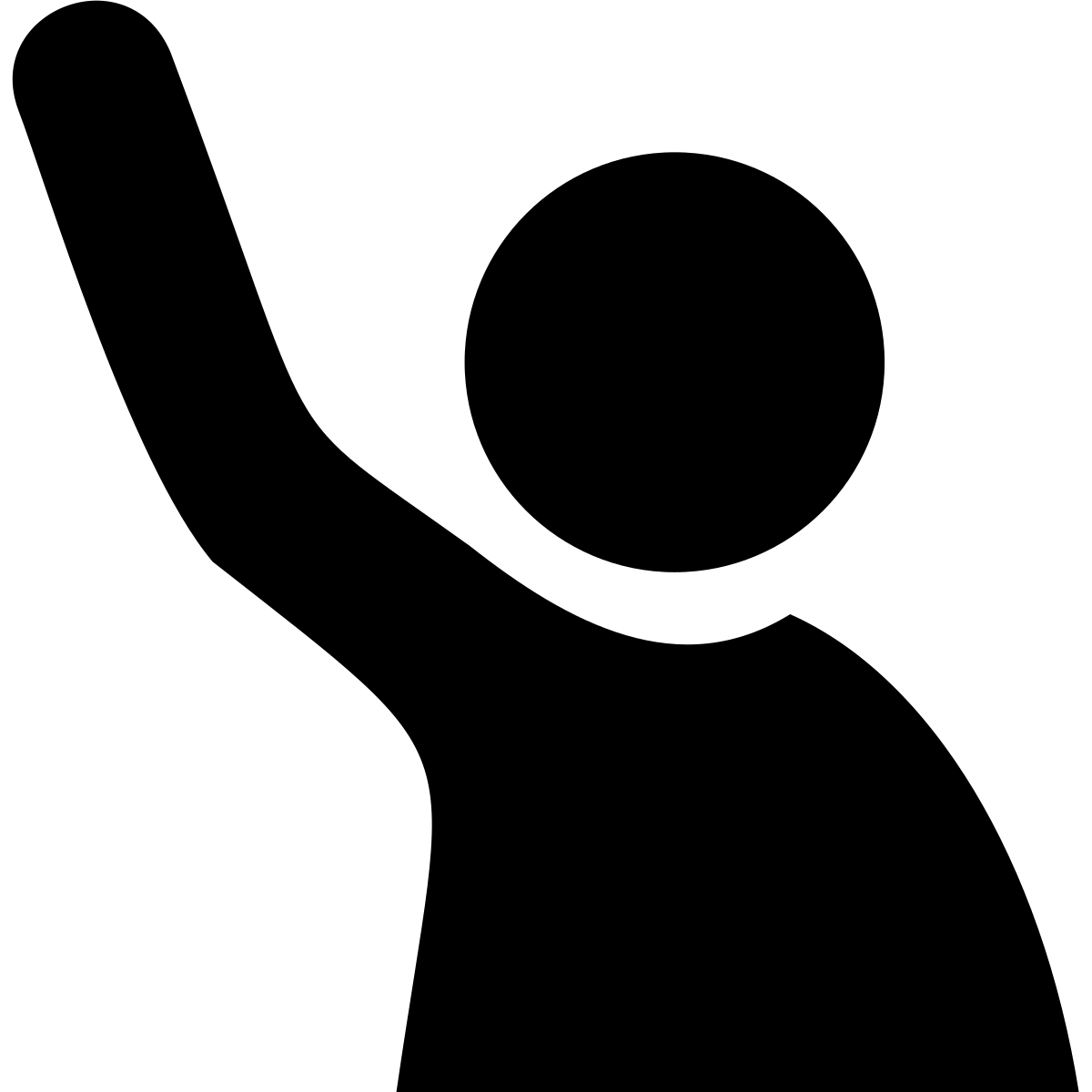 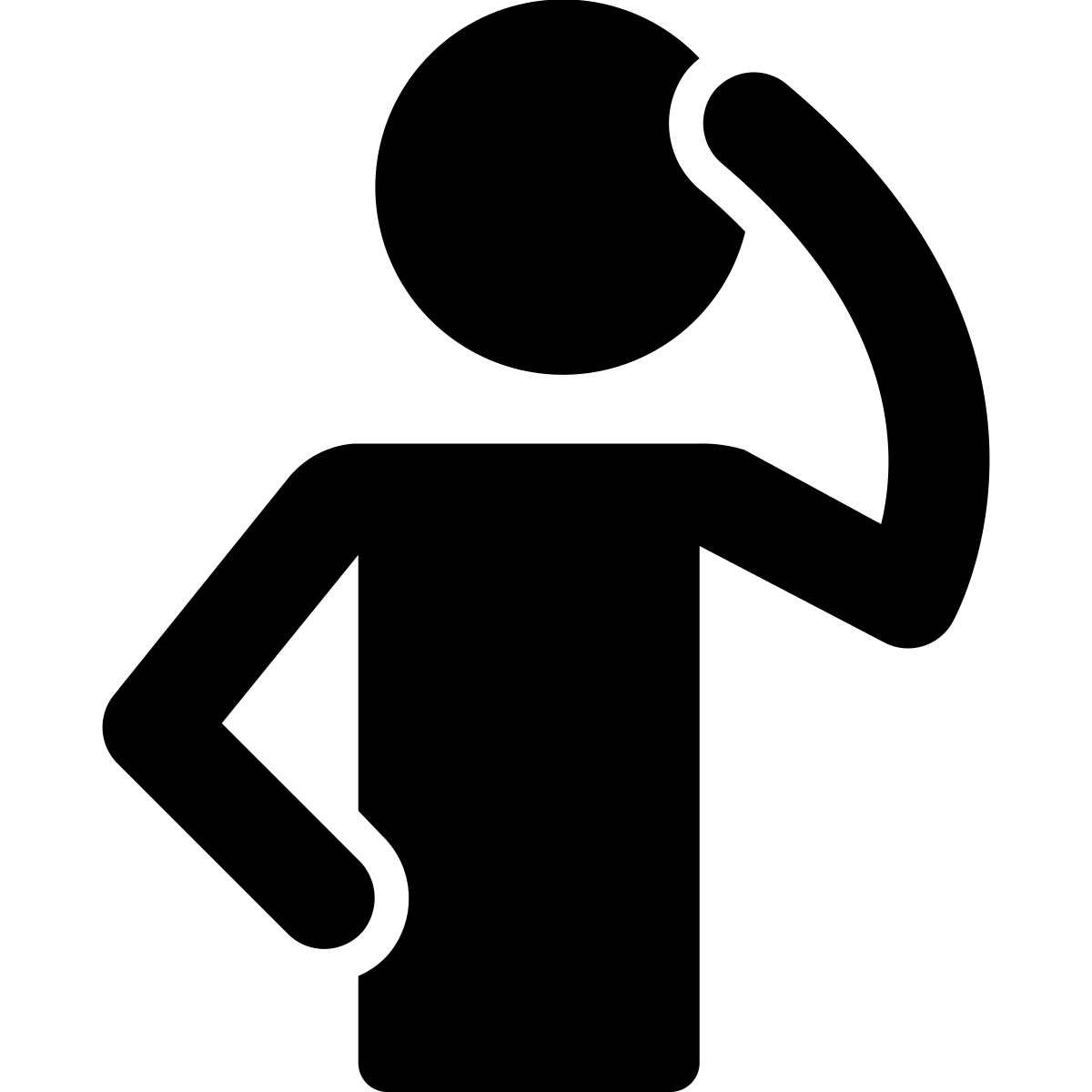 Signal:
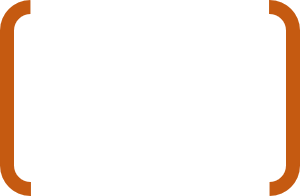 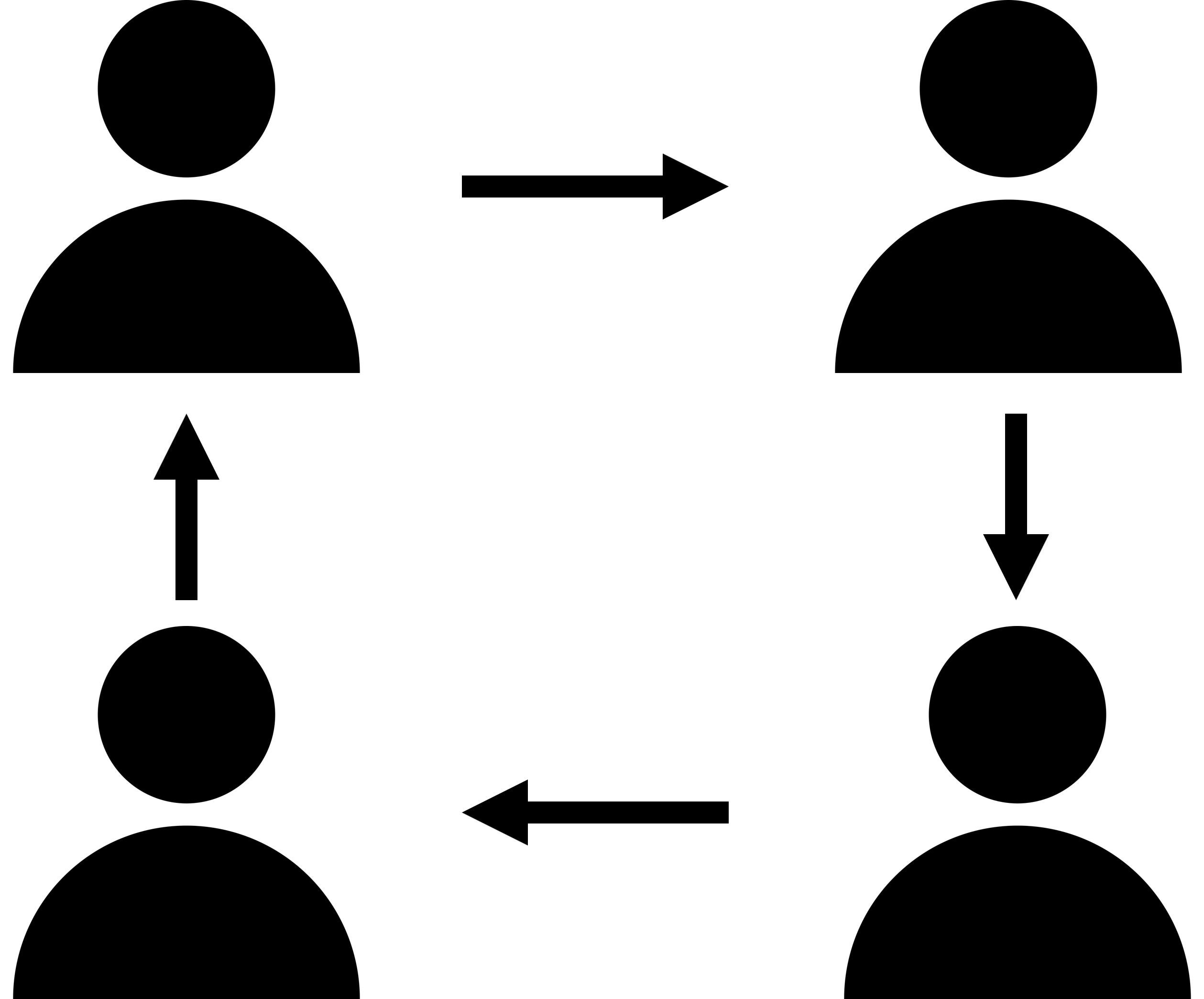 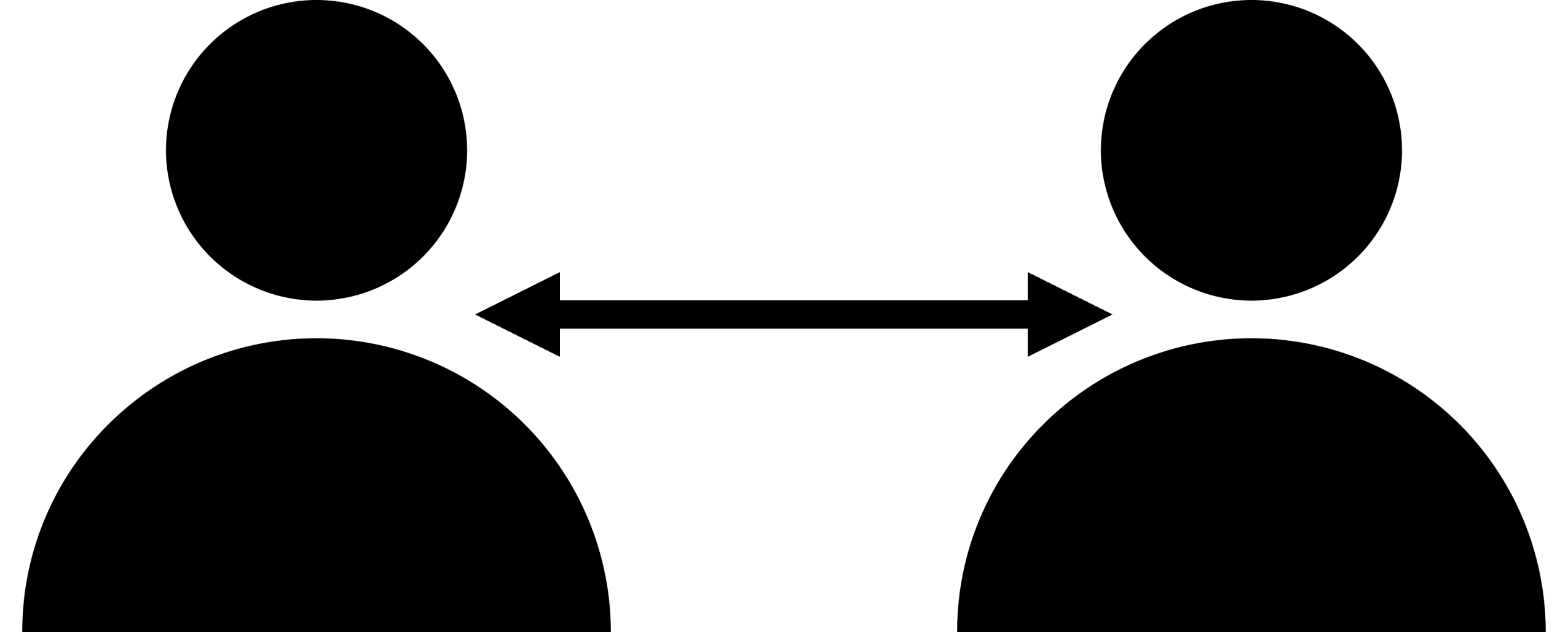 Share:
A
Goes 1ˢᵗ:
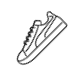 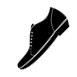 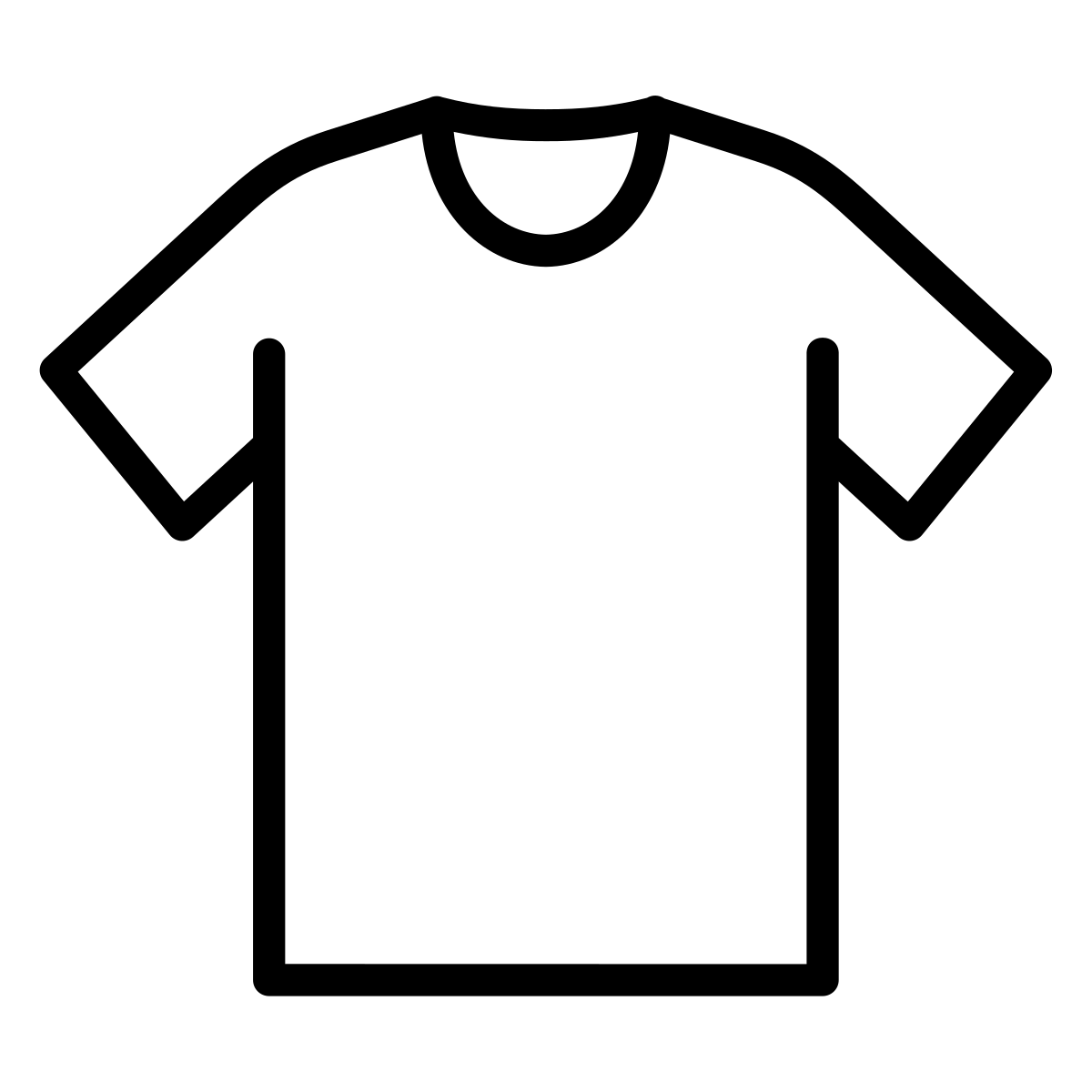 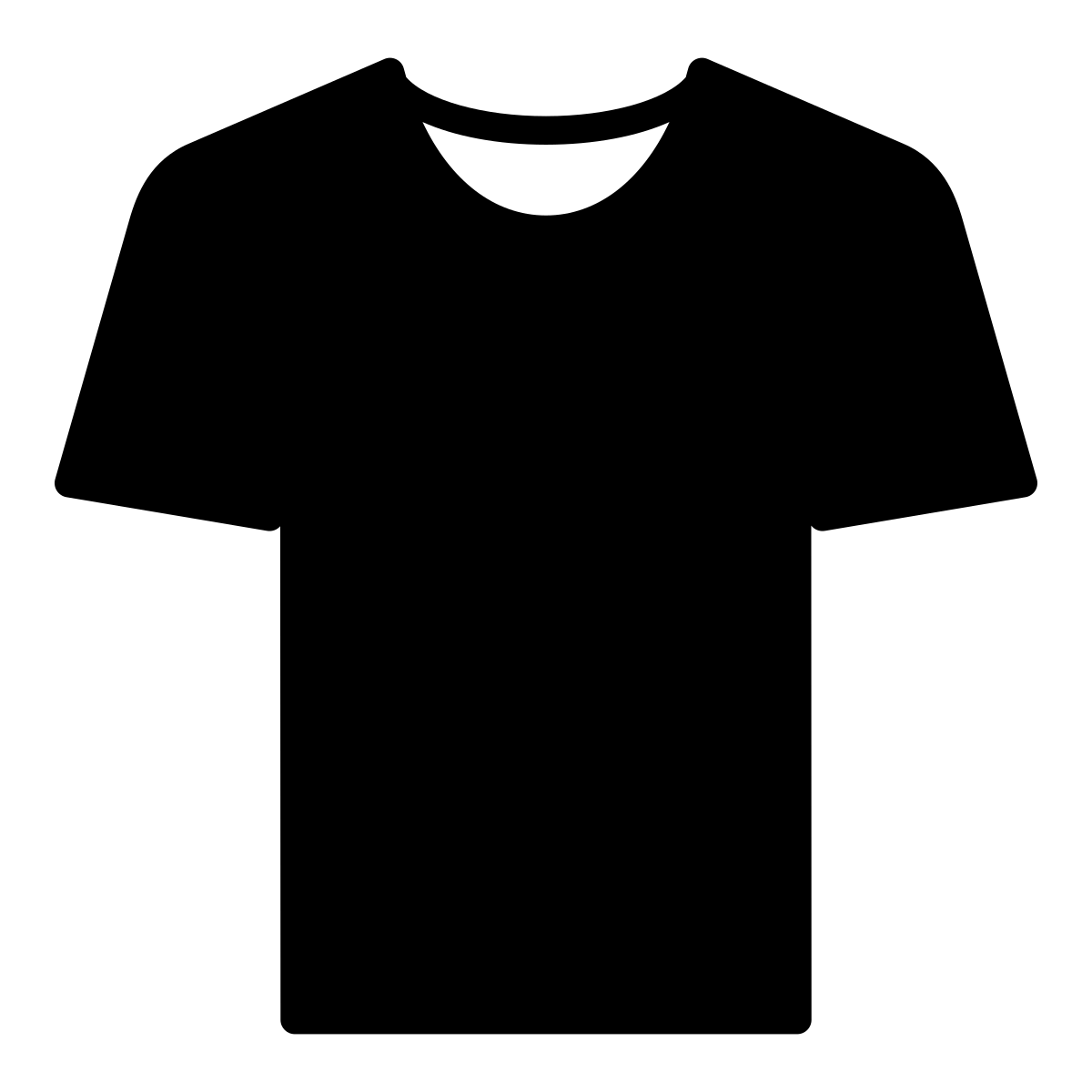 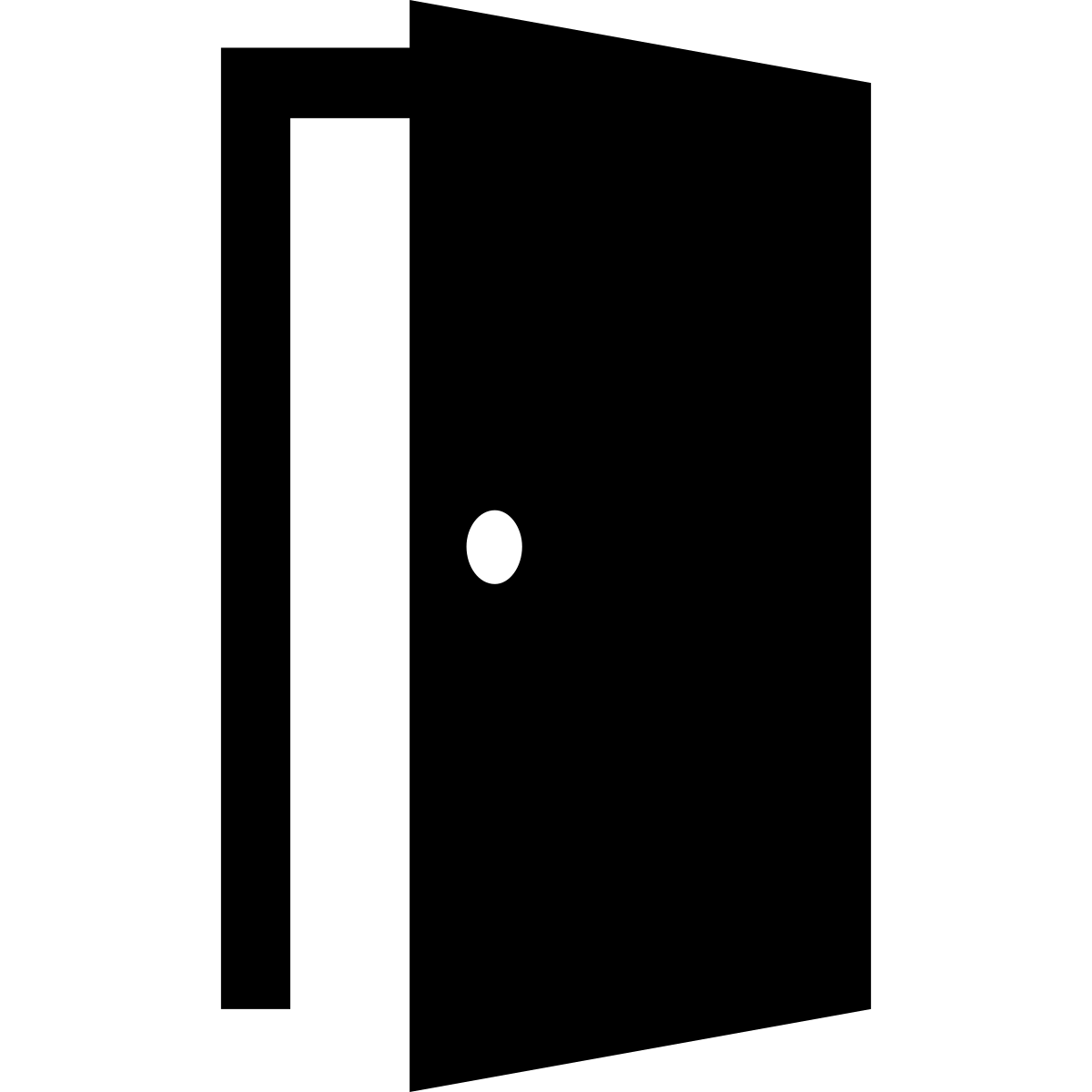 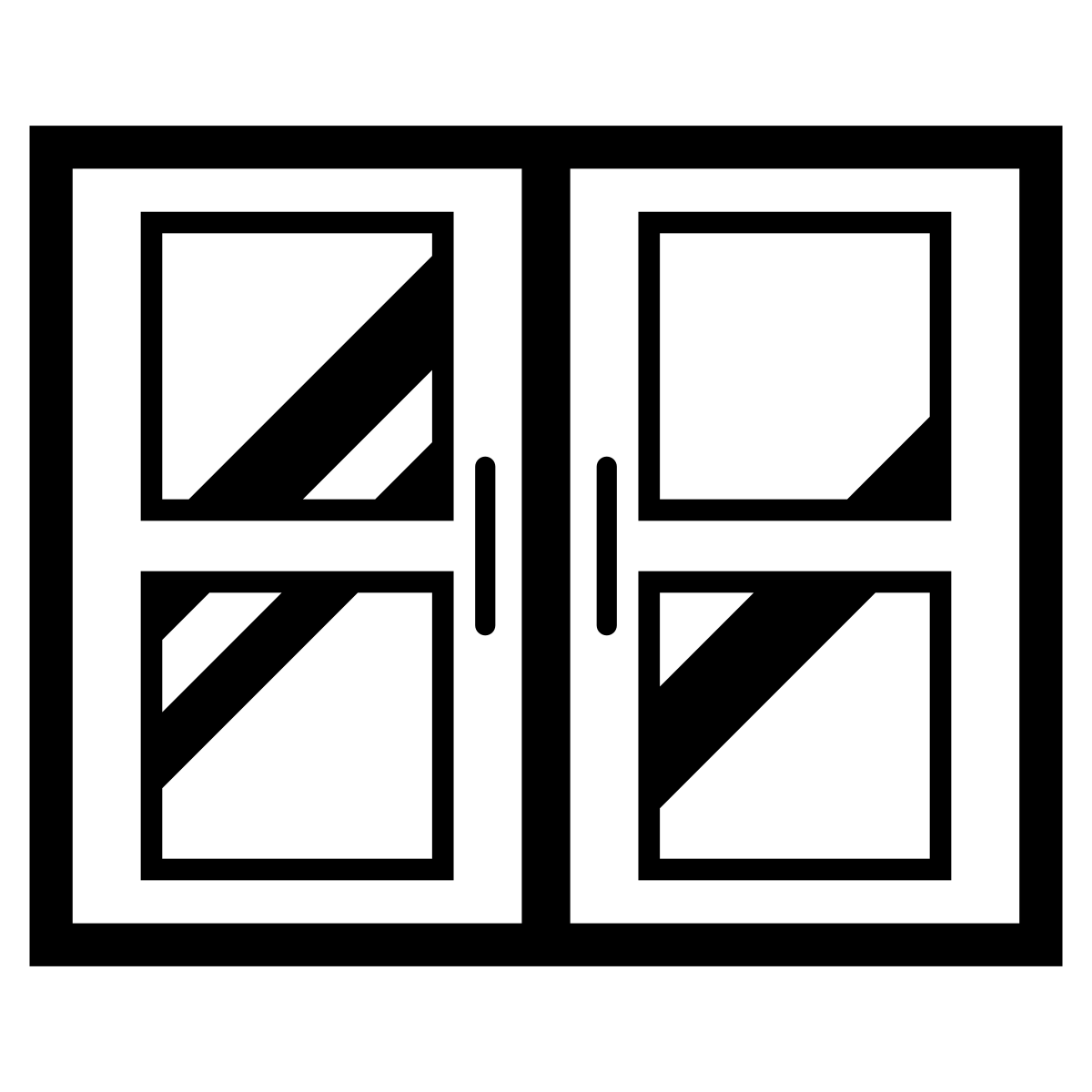 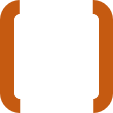 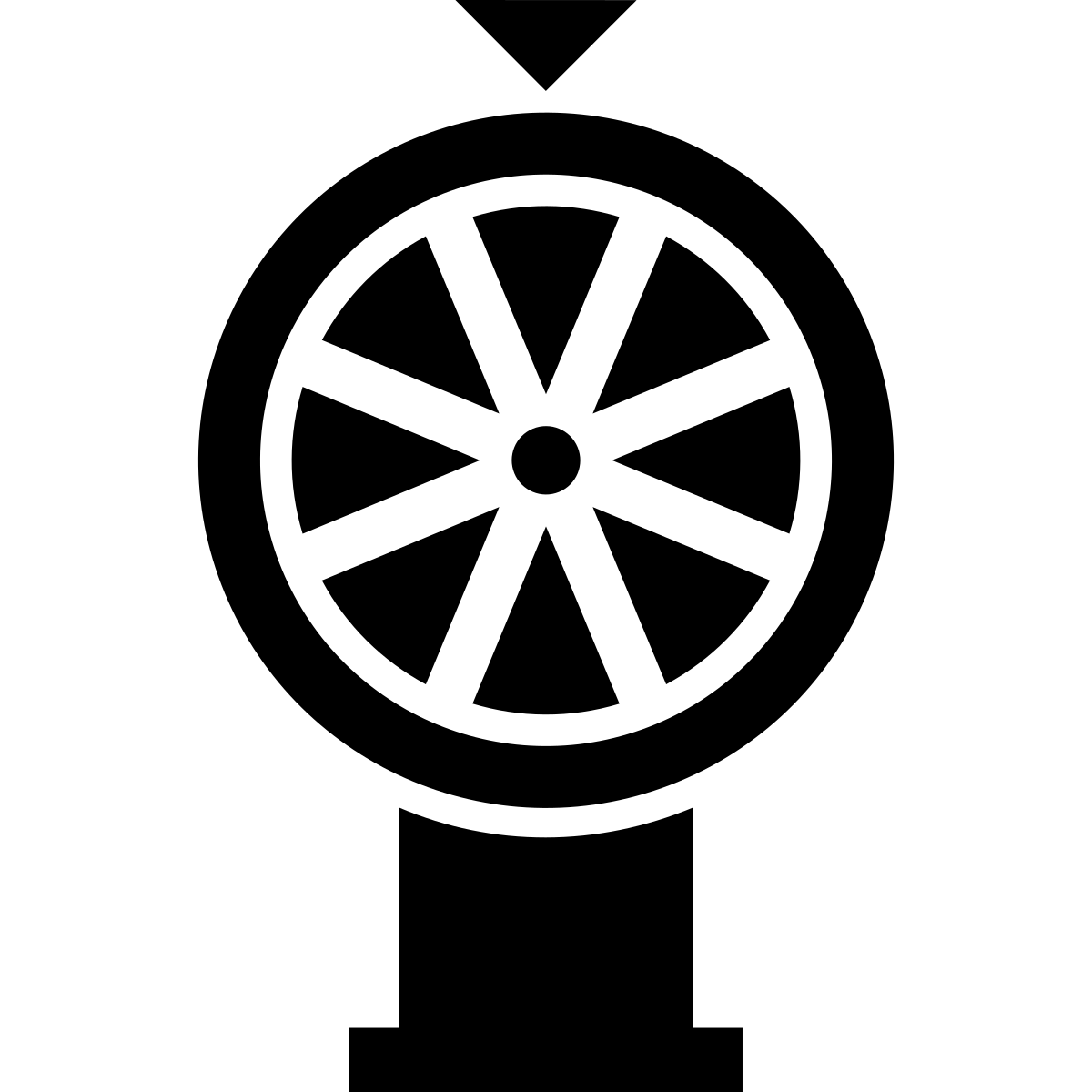 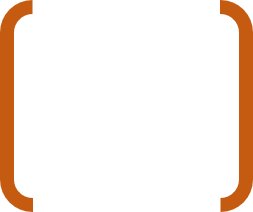 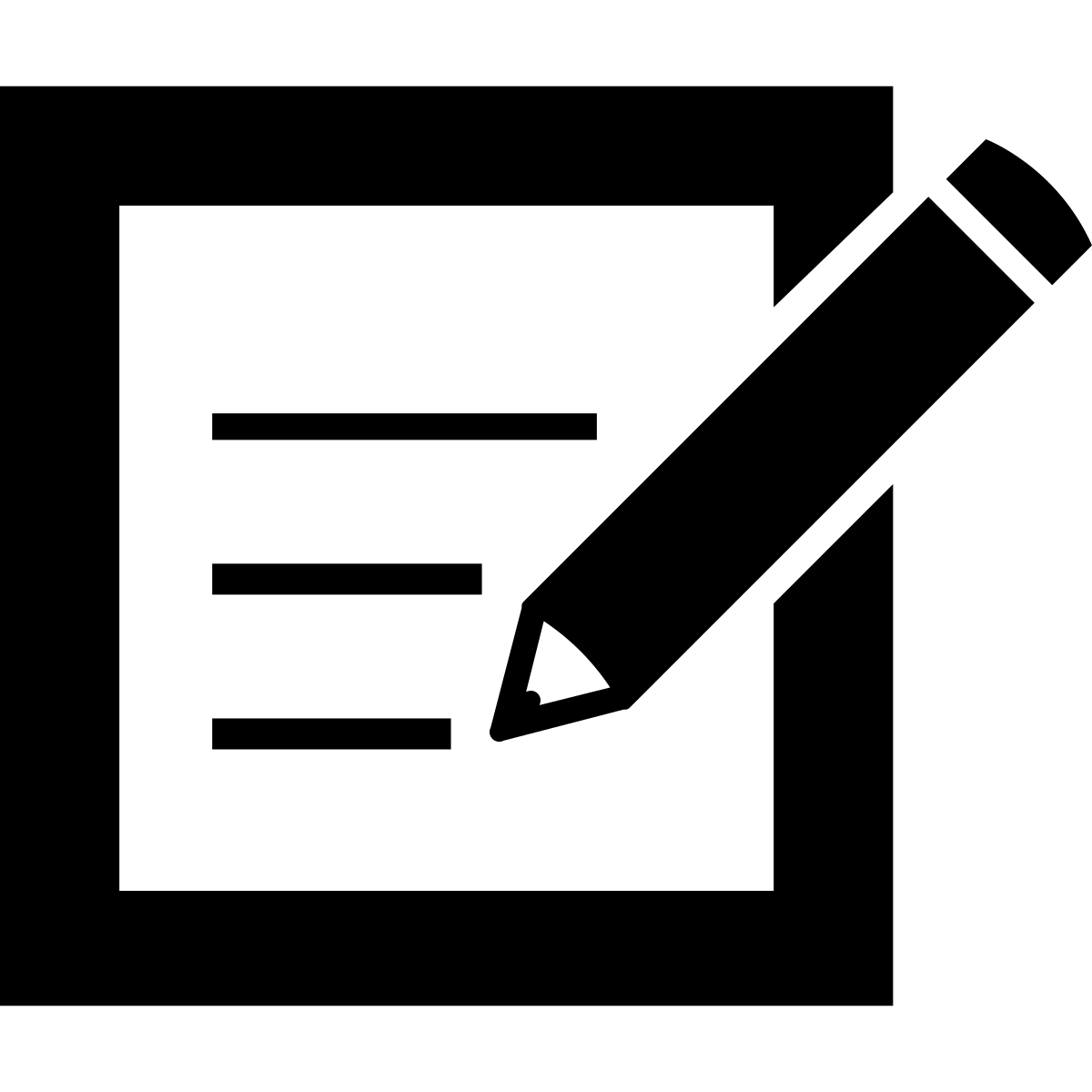 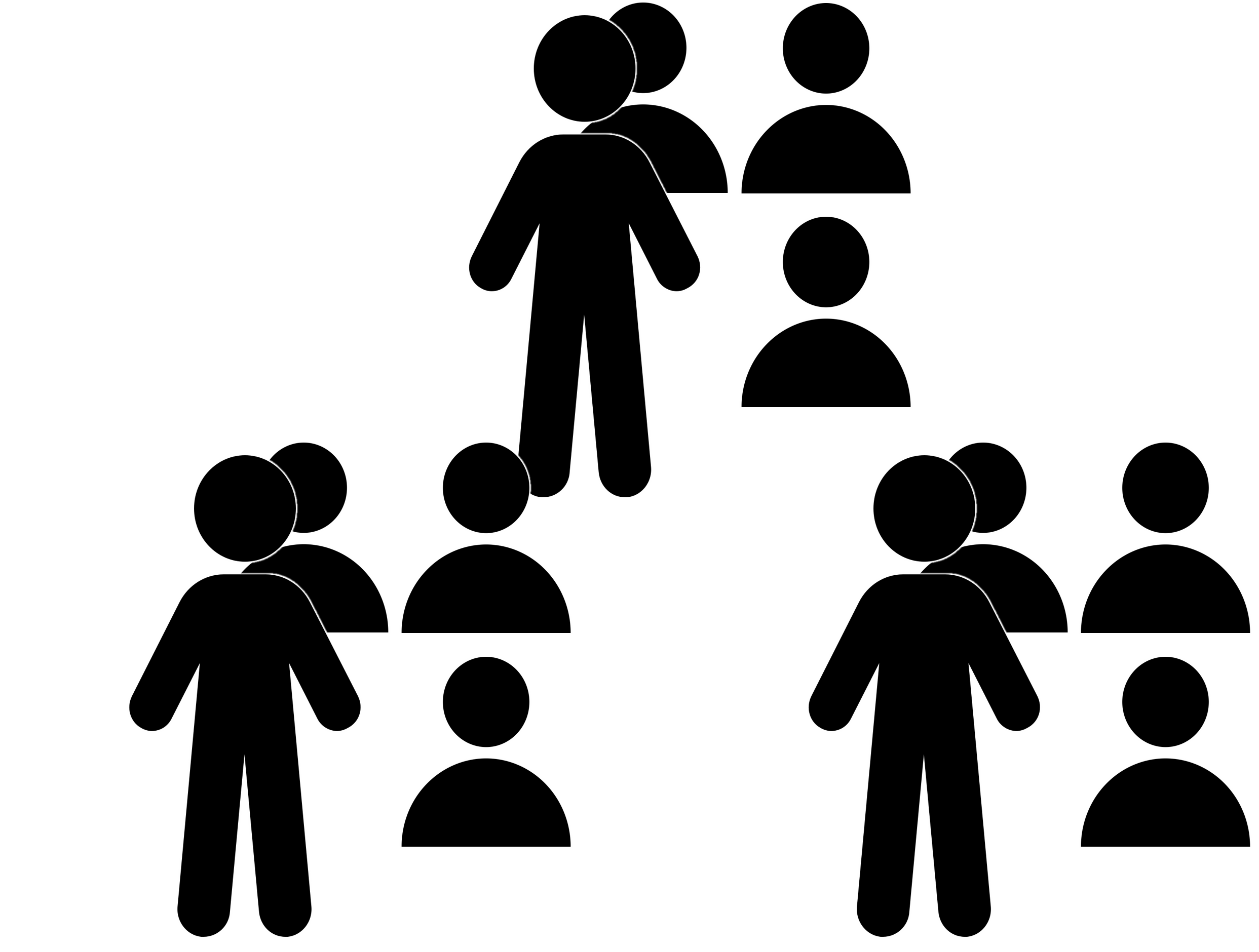 Assess:
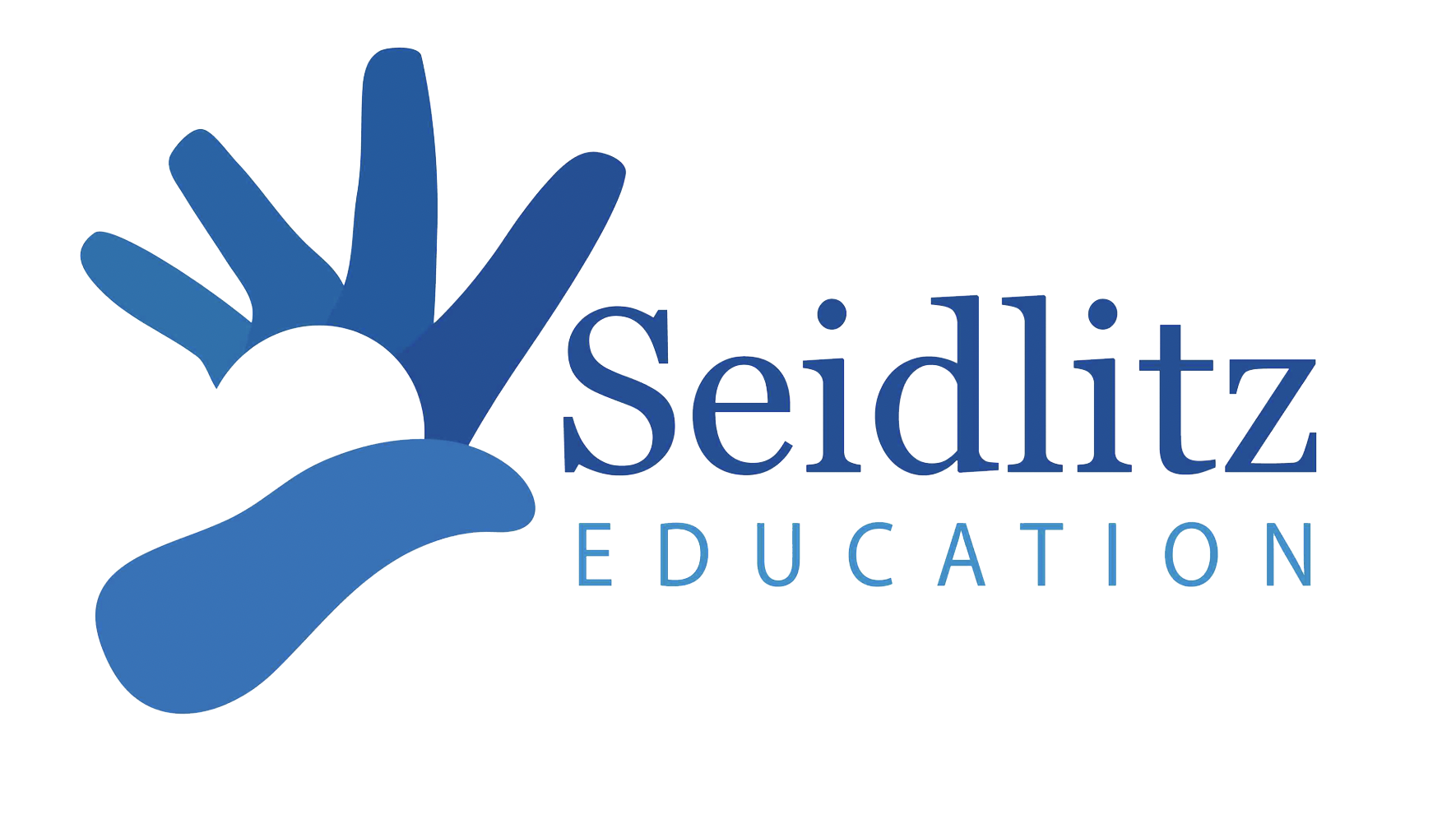 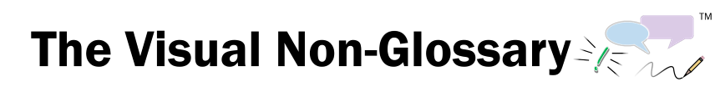 [Speaker Notes: It is recommended that this activity is done in groups, and that students are encouraged to pick any one of the sentence stems, regardless of what they previously chose. Note: if short on time, this second part of the activity can be skipped.

This activity is called Questioning Conversation and is described in more detail in Teaching Science to English Learners by Stephen Fleenor and Tina Beene (p.31)
ELPS
Listening:
2(C) learn new language structures, expressions, and basic and academic vocabulary heard during classroom instruction and interactions;
2(E) use visual, contextual, and linguistic support to enhance and confirm understanding of increasingly complex and elaborated spoken language;
2(I) demonstrate listening comprehension of increasingly complex spoken English by following directions, retelling or summarizing spoken messages, responding to questions and requests, collaborating with peers, and taking notes commensurate with content and grade-level needs.

Speaking:
3(A) practice producing sounds of newly acquired vocabulary such as long and short vowels, silent letters, and consonant clusters to pronounce English words in a manner that is increasingly comprehensible;
3(B) expand and internalize initial English vocabulary by learning and using high-frequency English words necessary for identifying and describing people, places, and objects, by retelling simple stories and basic information represented or supported by pictures, and by learning and using routine language needed for classroom communication;
3(D) speak using grade-level content area vocabulary in context to internalize new English words and build academic language proficiency;
3(E) share information in cooperative learning interactions;
3(G) express opinions, ideas, and feelings ranging from communicating single words and short phrases to participating in extended discussions on a variety of social and grade-appropriate academic topics;
3(J) respond orally to information presented in a wide variety of print, electronic, audio, and visual media to build and reinforce concept and language attainment.

Reading:
4(D) use prereading supports such as graphic organizers, illustrations, and pretaught topic-related vocabulary and other prereading activities to enhance comprehension of written text;
4(F) use visual and contextual support and support from peers and teachers to read grade-appropriate content area text, enhance and confirm understanding, and develop vocabulary, grasp of language structures, and background knowledge needed to comprehend increasingly challenging language;]
Vocab Connection Web
Make a word map connecting Pure Food and Drug Act to 3-5 other vocabulary words.
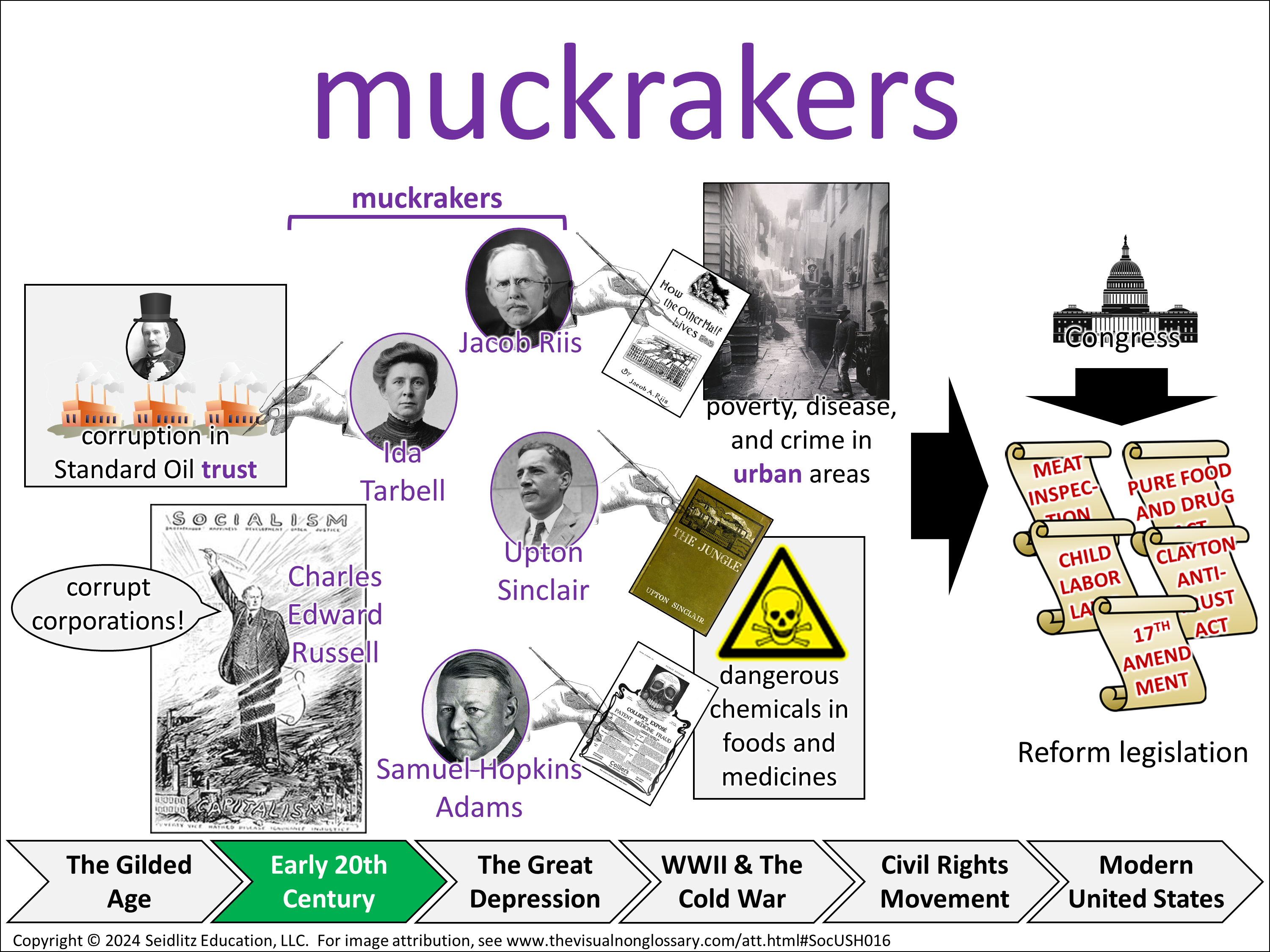 Next to each connecting line, describe how the two words are related.
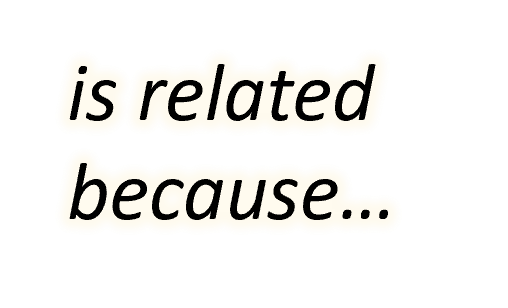 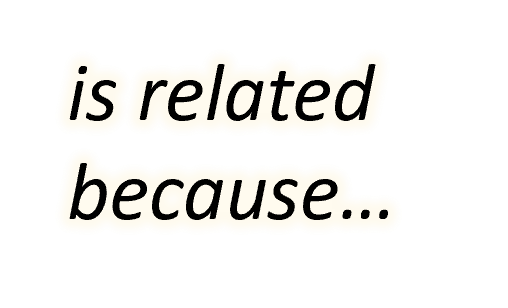 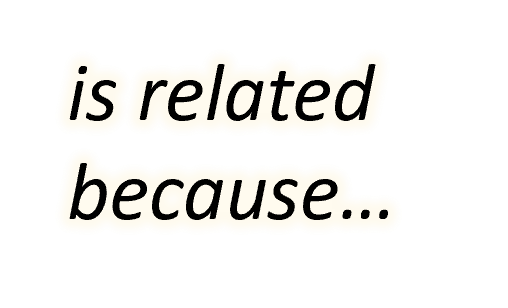 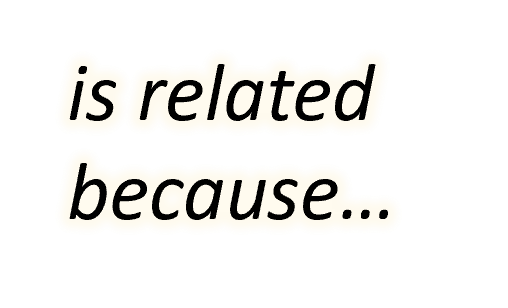 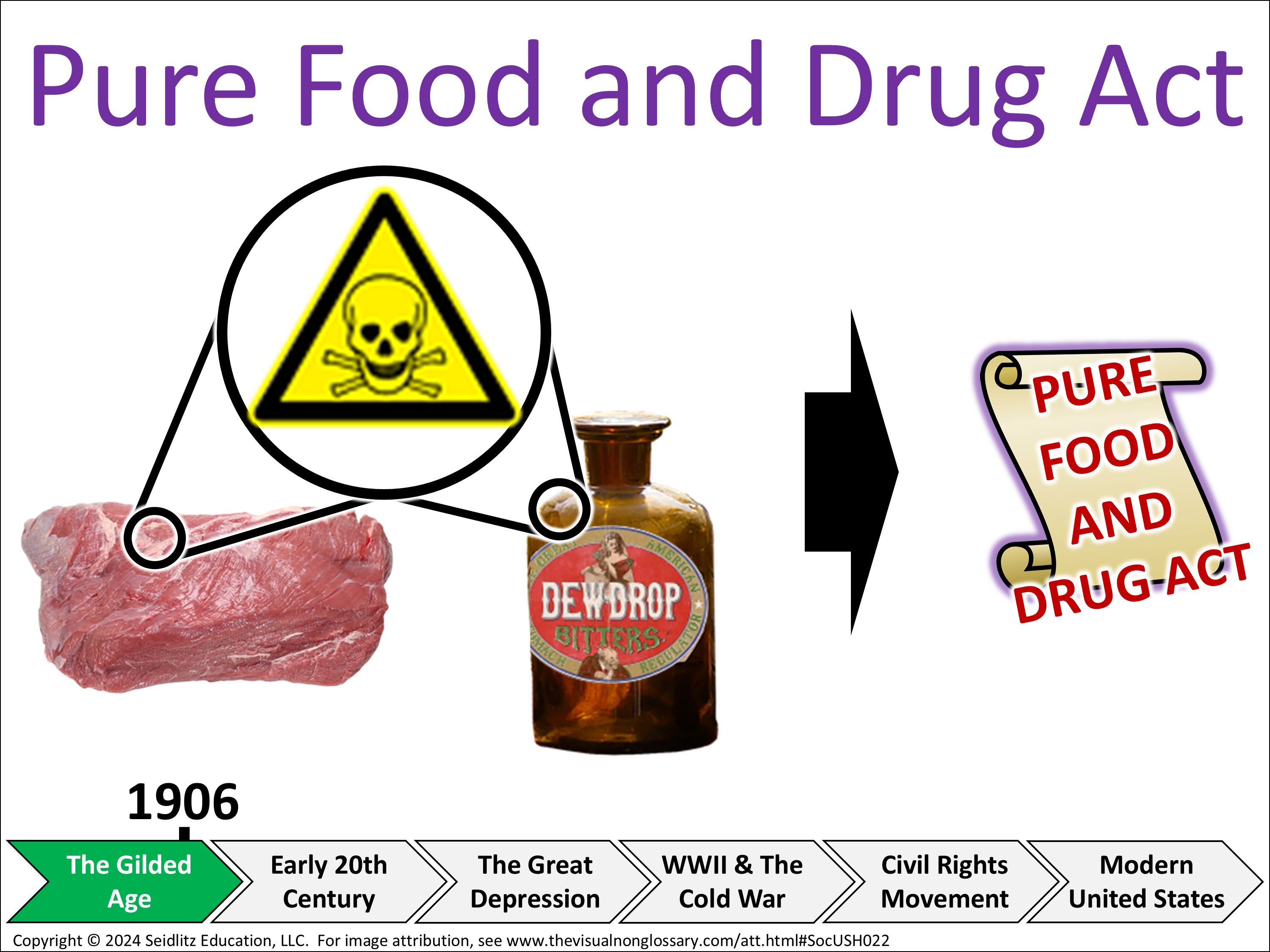 Work with a partner or share your word map with a partner when you finish.
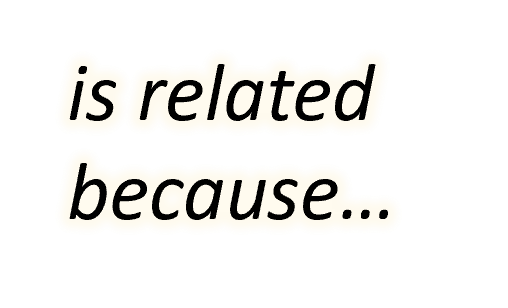 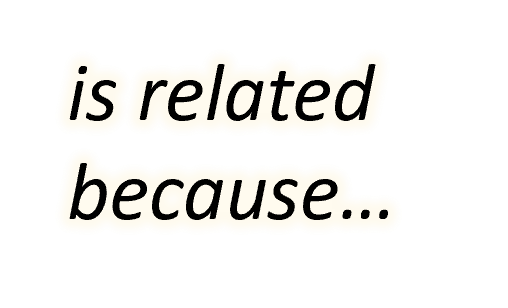 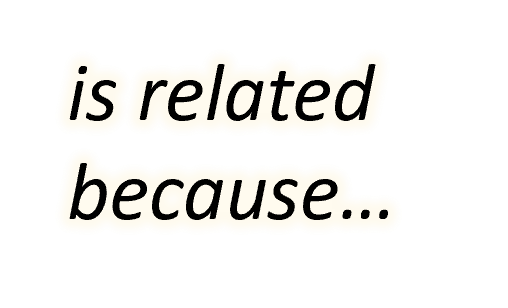 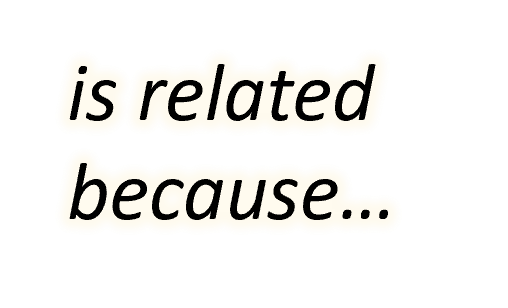 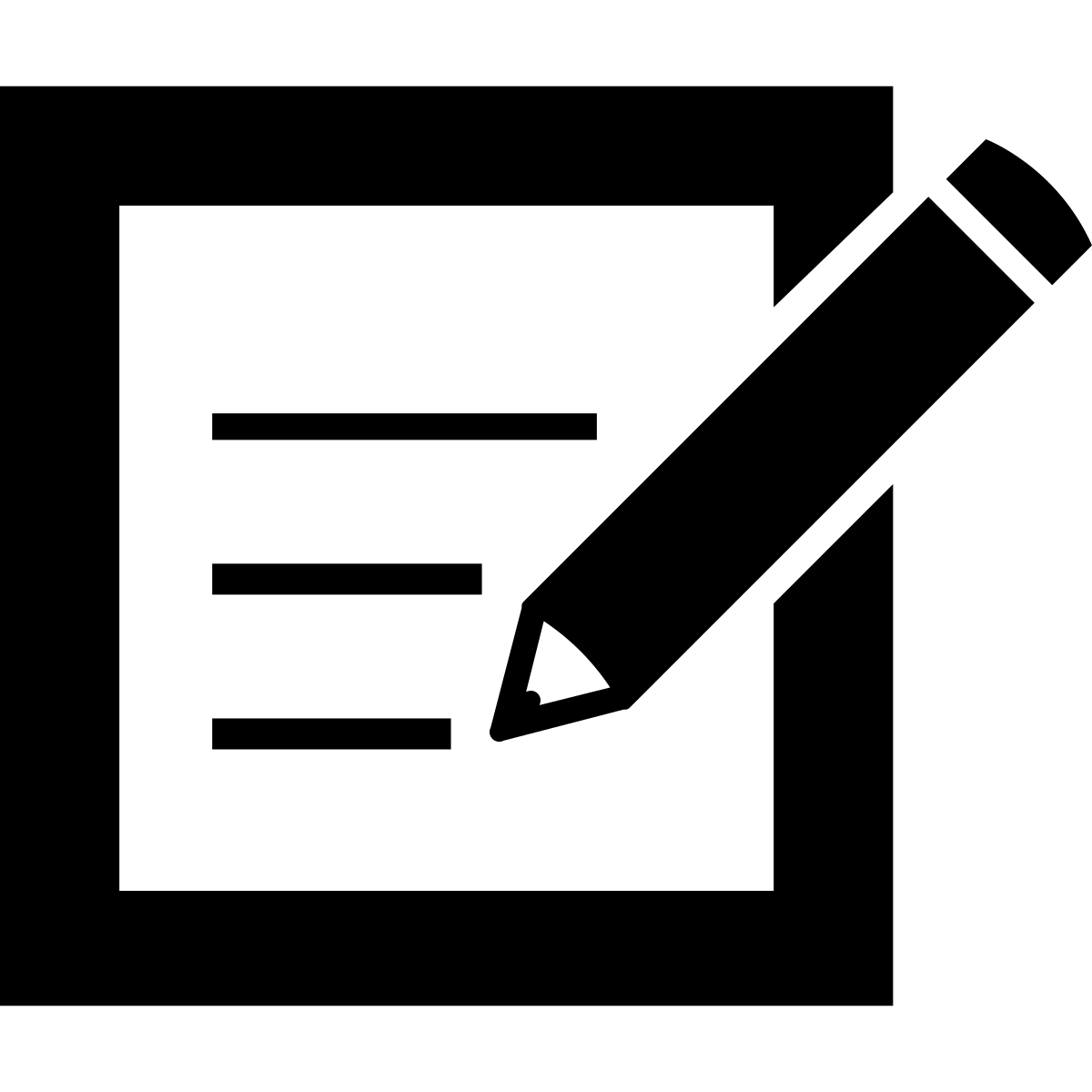 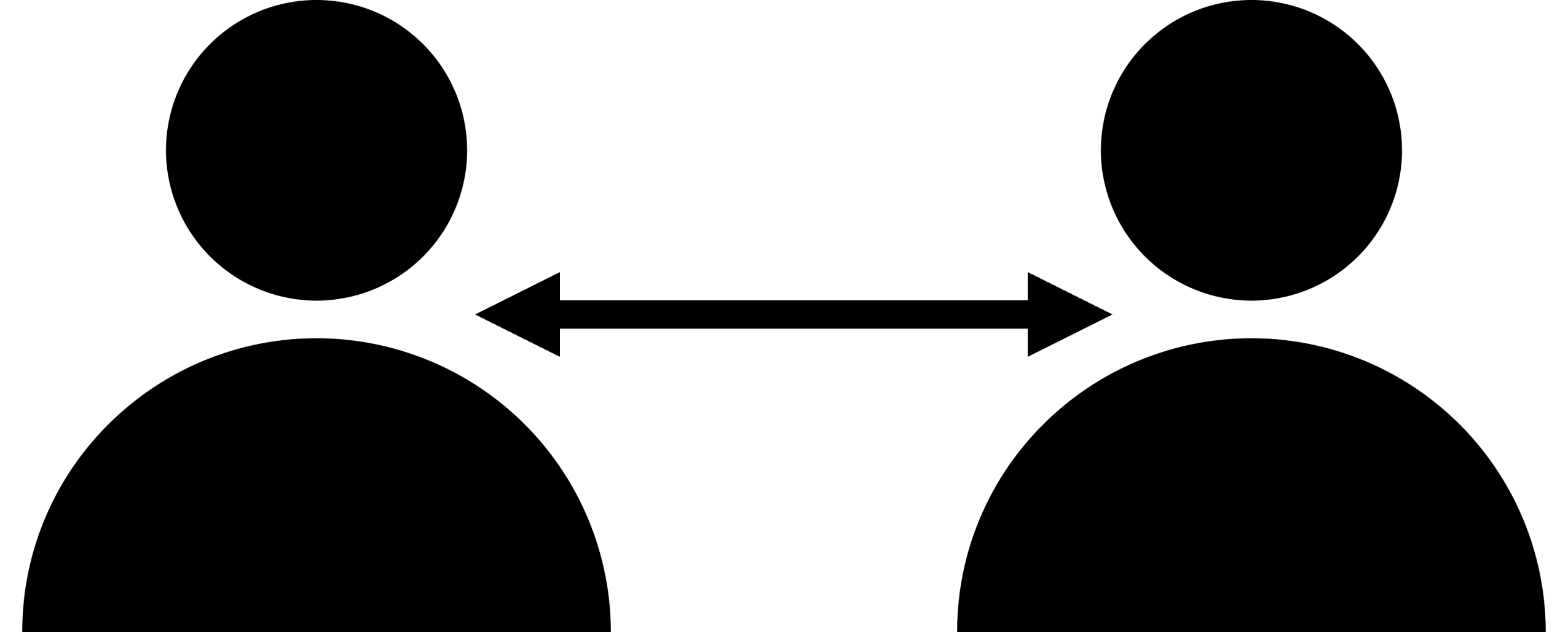 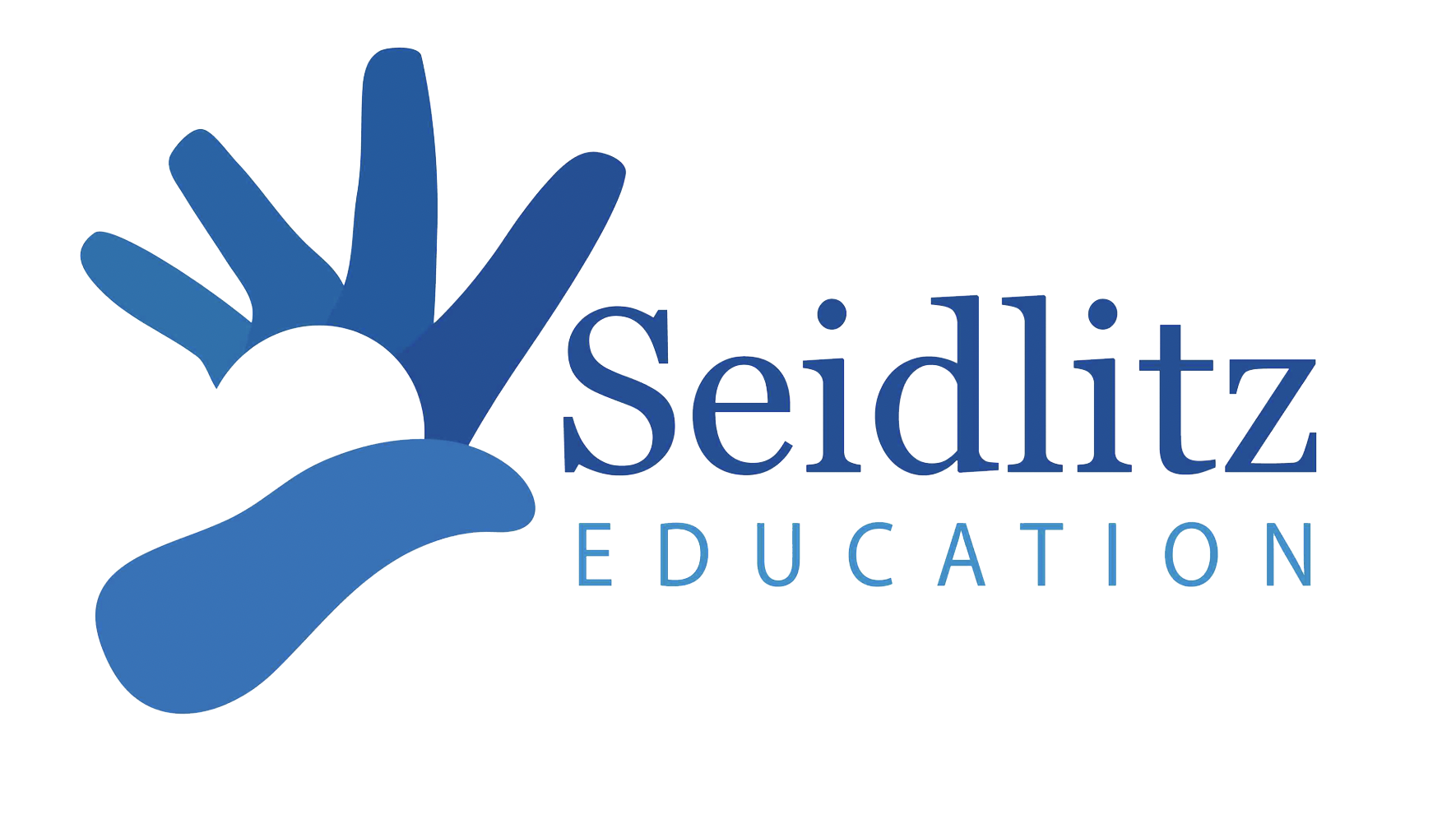 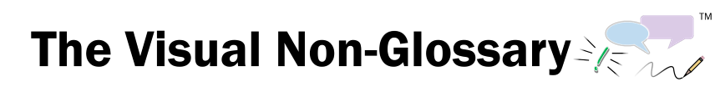 [Speaker Notes: For example, if the central word is “atom”, a student might:
•   Make a connection to “proton” and write “atoms contain protons” next to the connecting line.
•   Make a connection to “molecule” and write “atoms make up molecules” next to the connecting line.
•   Make a connection to “matter” and write “atoms are the smallest units of matter” next to the connecting line.
•   Make a connection to “nucleus” and write “the center of an atom is the nucleus” next to the connecting line.

Alternatively, students can create a Vocab Connection Web (Teaching Science to English Learners by Fleenor and Beene, 2019, p.53) in which any connection can be made between any two words – there does not have a to a “central” word.

ELPS
Listening:
2(C) learn new language structures, expressions, and basic and academic vocabulary heard during classroom instruction and interactions;
2(E) use visual, contextual, and linguistic support to enhance and confirm understanding of increasingly complex and elaborated spoken language;
2(I) demonstrate listening comprehension of increasingly complex spoken English by following directions, retelling or summarizing spoken messages, responding to questions and requests, collaborating with peers, and taking notes commensurate with content and grade-level needs.

Speaking:
3(A) practice producing sounds of newly acquired vocabulary such as long and short vowels, silent letters, and consonant clusters to pronounce English words in a manner that is increasingly comprehensible;
3(B) expand and internalize initial English vocabulary by learning and using high-frequency English words necessary for identifying and describing people, places, and objects, by retelling simple stories and basic information represented or supported by pictures, and by learning and using routine language needed for classroom communication;
3(D) speak using grade-level content area vocabulary in context to internalize new English words and build academic language proficiency;
3(E) share information in cooperative learning interactions;
3(G) express opinions, ideas, and feelings ranging from communicating single words and short phrases to participating in extended discussions on a variety of social and grade-appropriate academic topics;
3(J) respond orally to information presented in a wide variety of print, electronic, audio, and visual media to build and reinforce concept and language attainment.

Reading:
4(D) use prereading supports such as graphic organizers, illustrations, and pretaught topic-related vocabulary and other prereading activities to enhance comprehension of written text;
4(F) use visual and contextual support and support from peers and teachers to read grade-appropriate content area text, enhance and confirm understanding, and develop vocabulary, grasp of language structures, and background knowledge needed to comprehend increasingly challenging language;

Writing:
5(G) narrate, describe, and explain with increasing specificity and detail to fulfill content area writing needs as more English is acquired.
5(F) write using a variety of grade-appropriate sentence lengths, patterns, and connecting words to combine phrases, clauses, and sentences in increasingly accurate ways as more English is acquired; and
5(G) narrate, describe, and explain with increasing specificity and detail to fulfill content area writing needs as more English is acquired.]
Roving Paragraph​
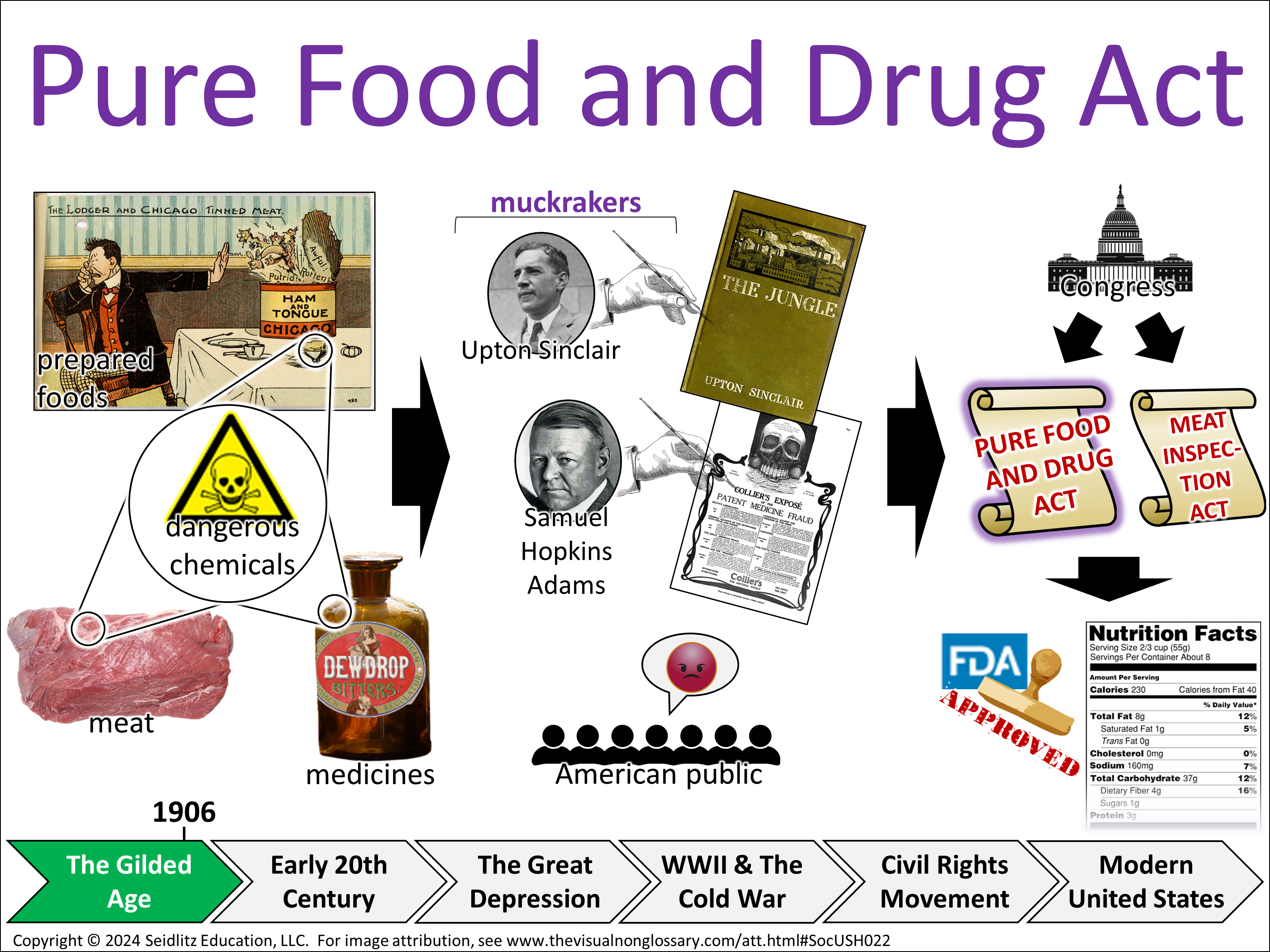 Write a sentence using either sentence stem: 

The term Pure Food and Drug Act...

From this visual, I can infer… (use Pure Food and Drug Act in your response)
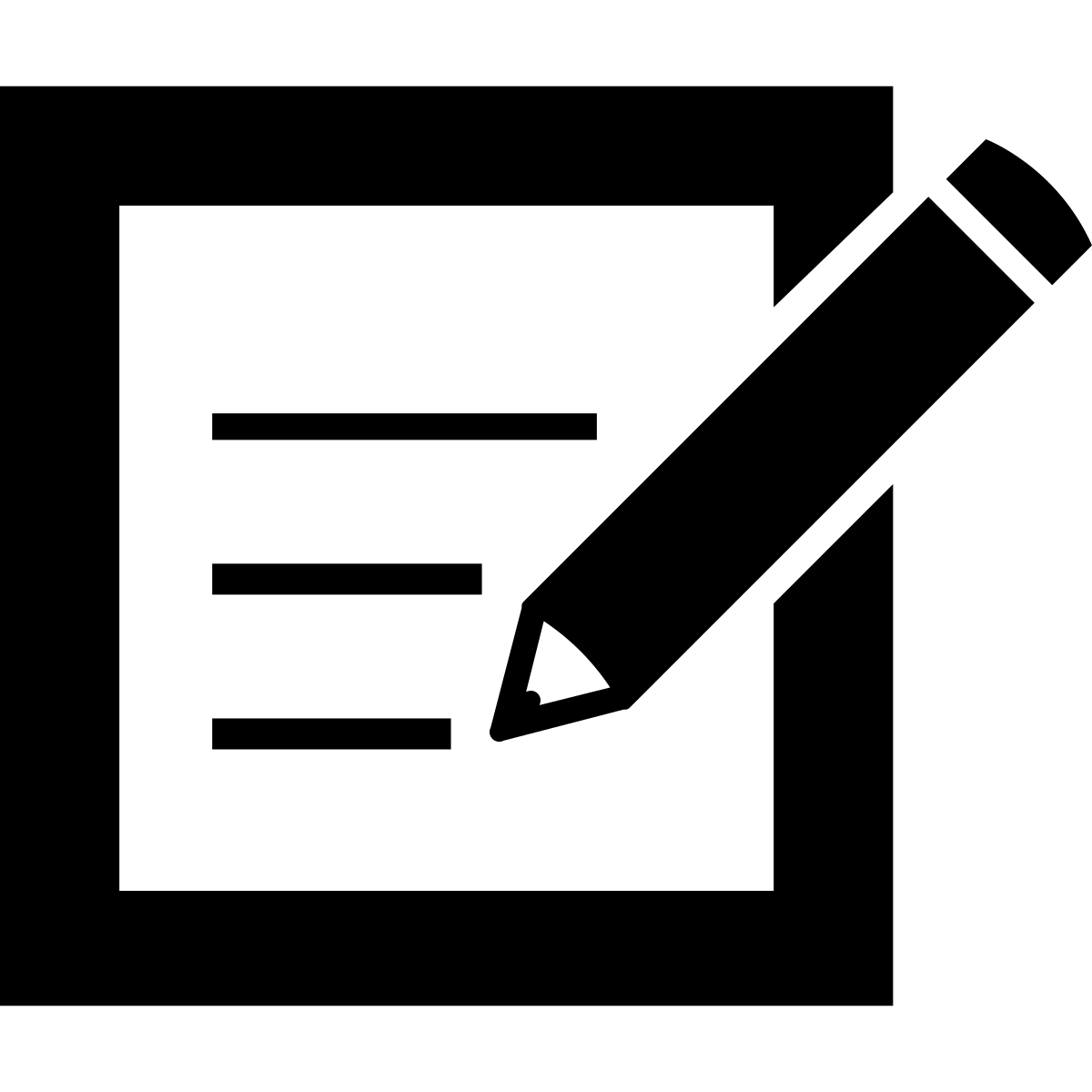 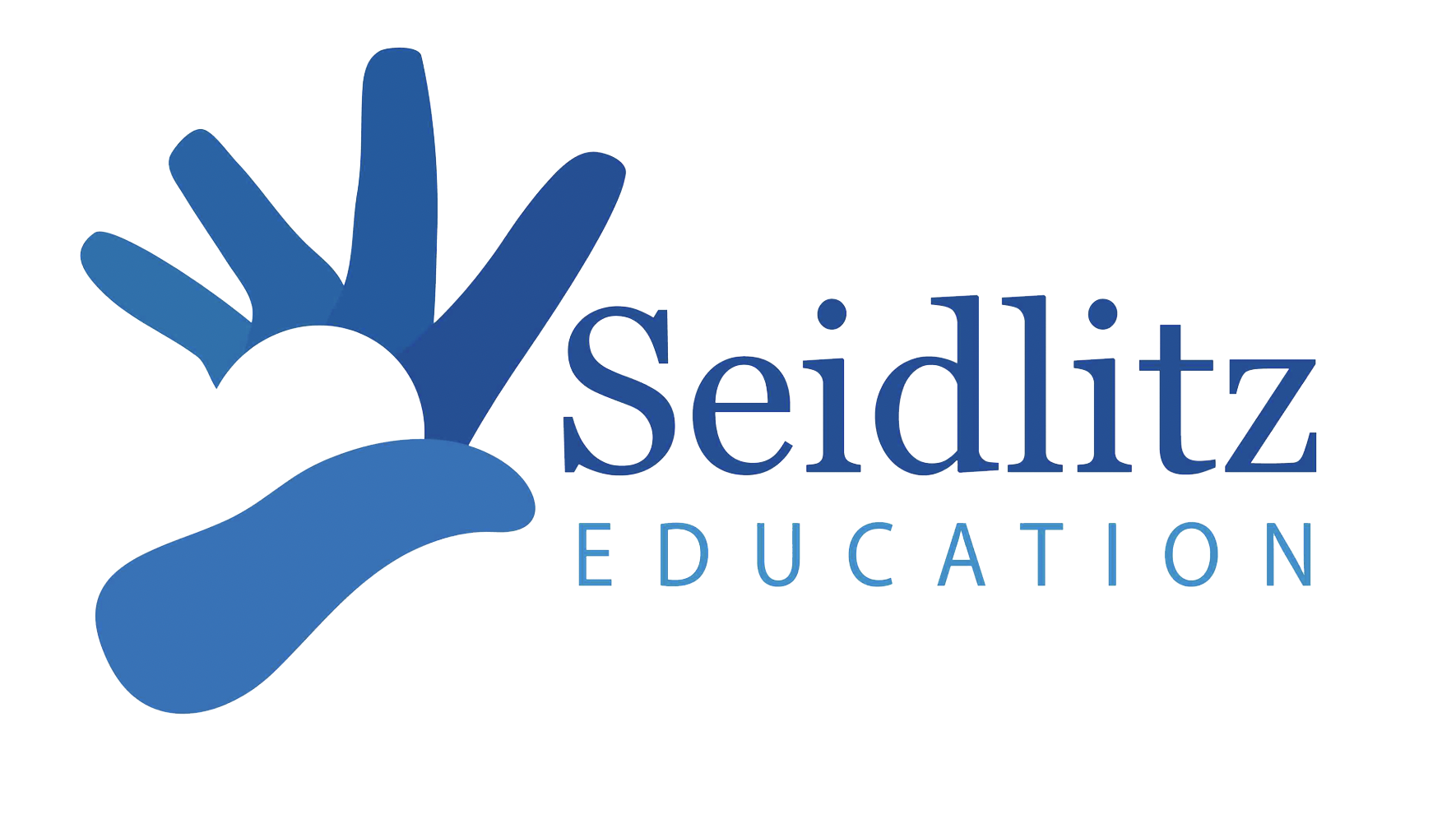 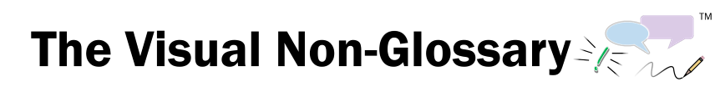 [Speaker Notes: When students are finished, it is recommended that they share their paragraphs with a partner or group, with time afterwards to make any edits to their paragraphs.

ELPS
Reading:
4(D) use prereading supports such as graphic organizers, illustrations, and pretaught topic-related vocabulary and other prereading activities to enhance comprehension of written text;
4(F) use visual and contextual support and support from peers and teachers to read grade-appropriate content area text, enhance and confirm understanding, and develop vocabulary, grasp of language structures, and background knowledge needed to comprehend increasingly challenging language;

Writing:
5(B) write using newly acquired basic vocabulary and content-based grade-level vocabulary;
5(F) write using a variety of grade-appropriate sentence lengths, patterns, and connecting words to combine phrases, clauses, and sentences in increasingly accurate ways as more English is acquired; and
5(G) narrate, describe, and explain with increasing specificity and detail to fulfill content area writing needs as more English is acquired.]
Roving Paragraph​
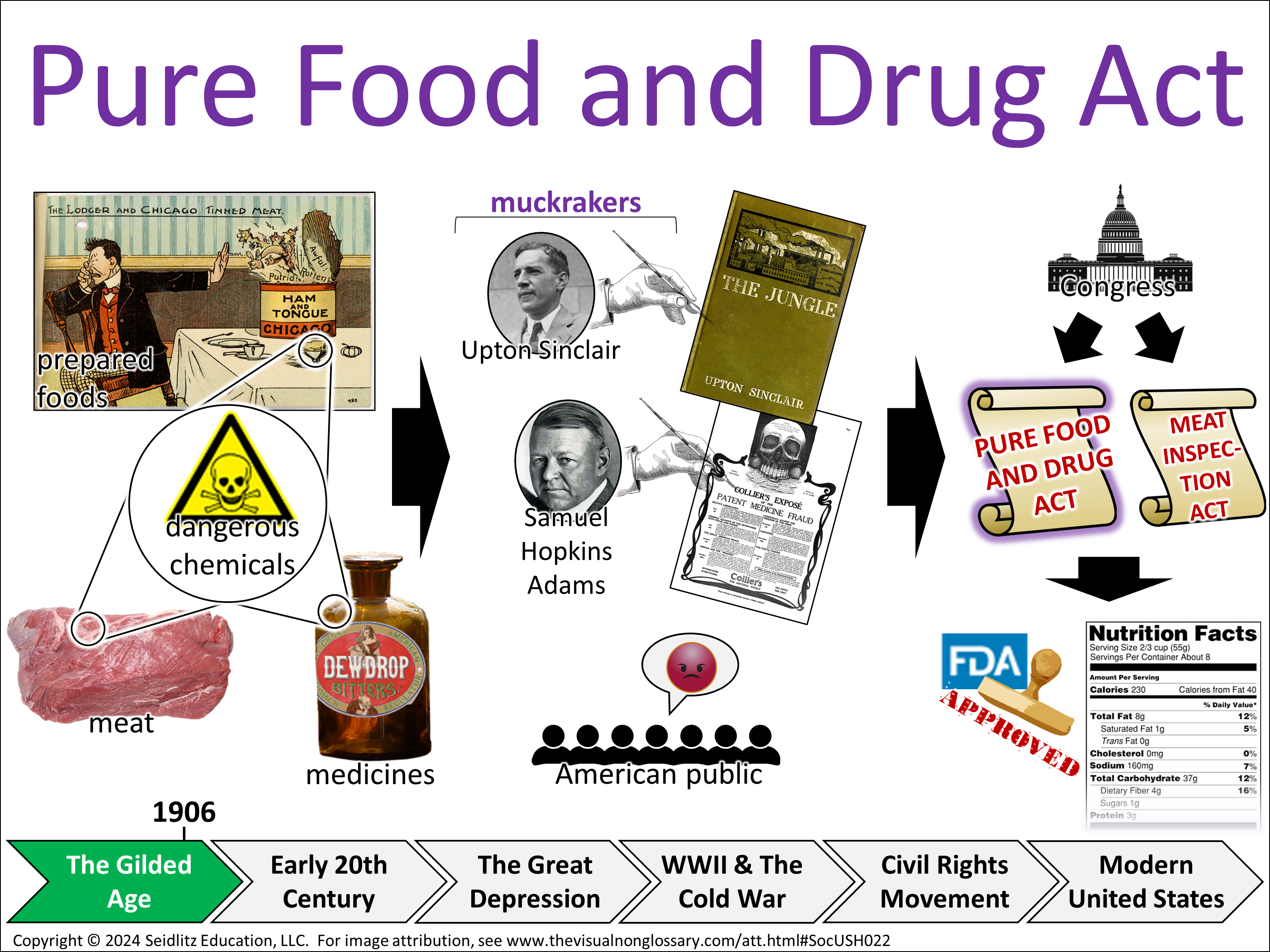 Find another student and add their sentence to yours, using a transition word:​
• Also, …
• Additionally, …
• Furthermore, …
• Next, …
• For example, …
• Lastly, …
• Therefore, …

Repeat 2 to 4 times.
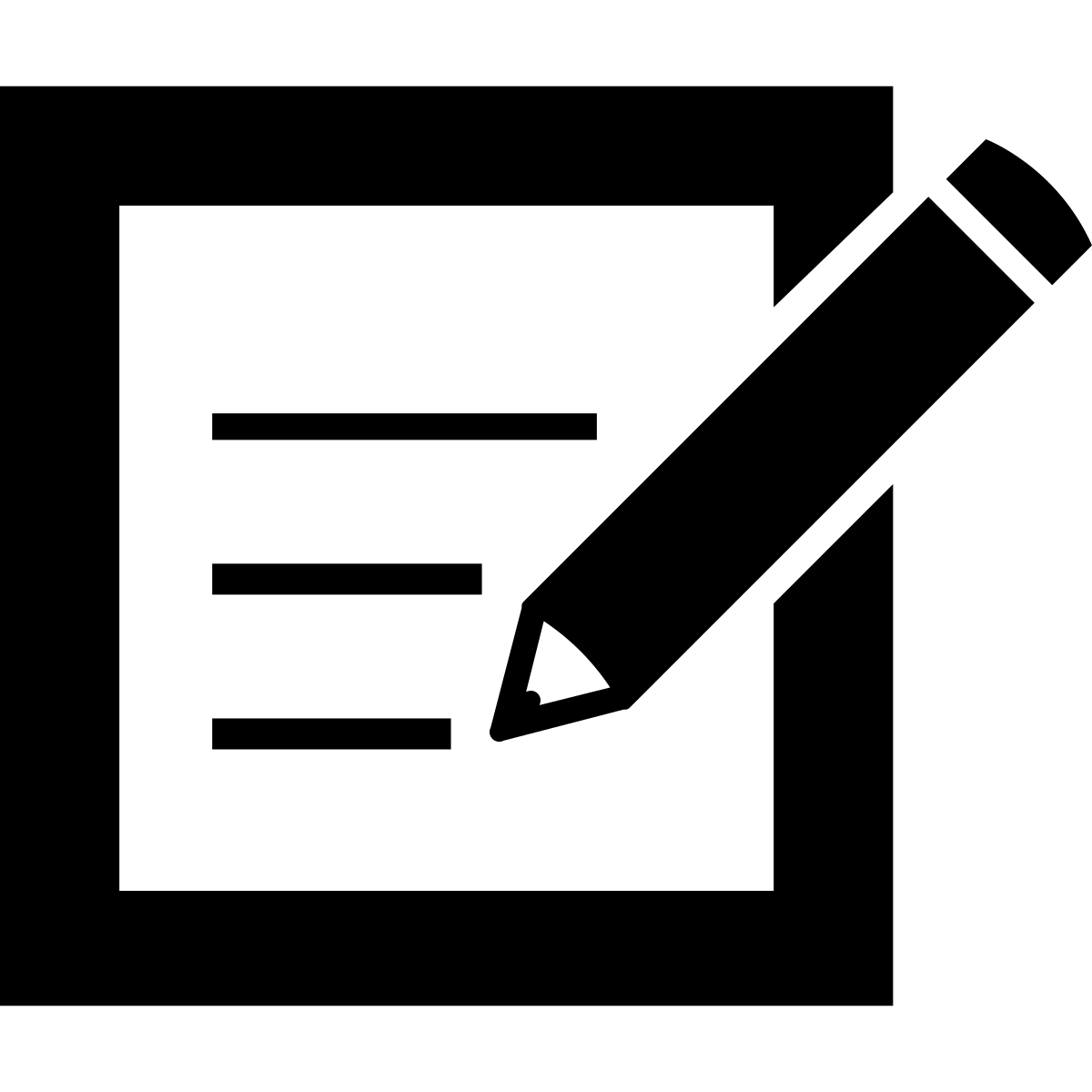 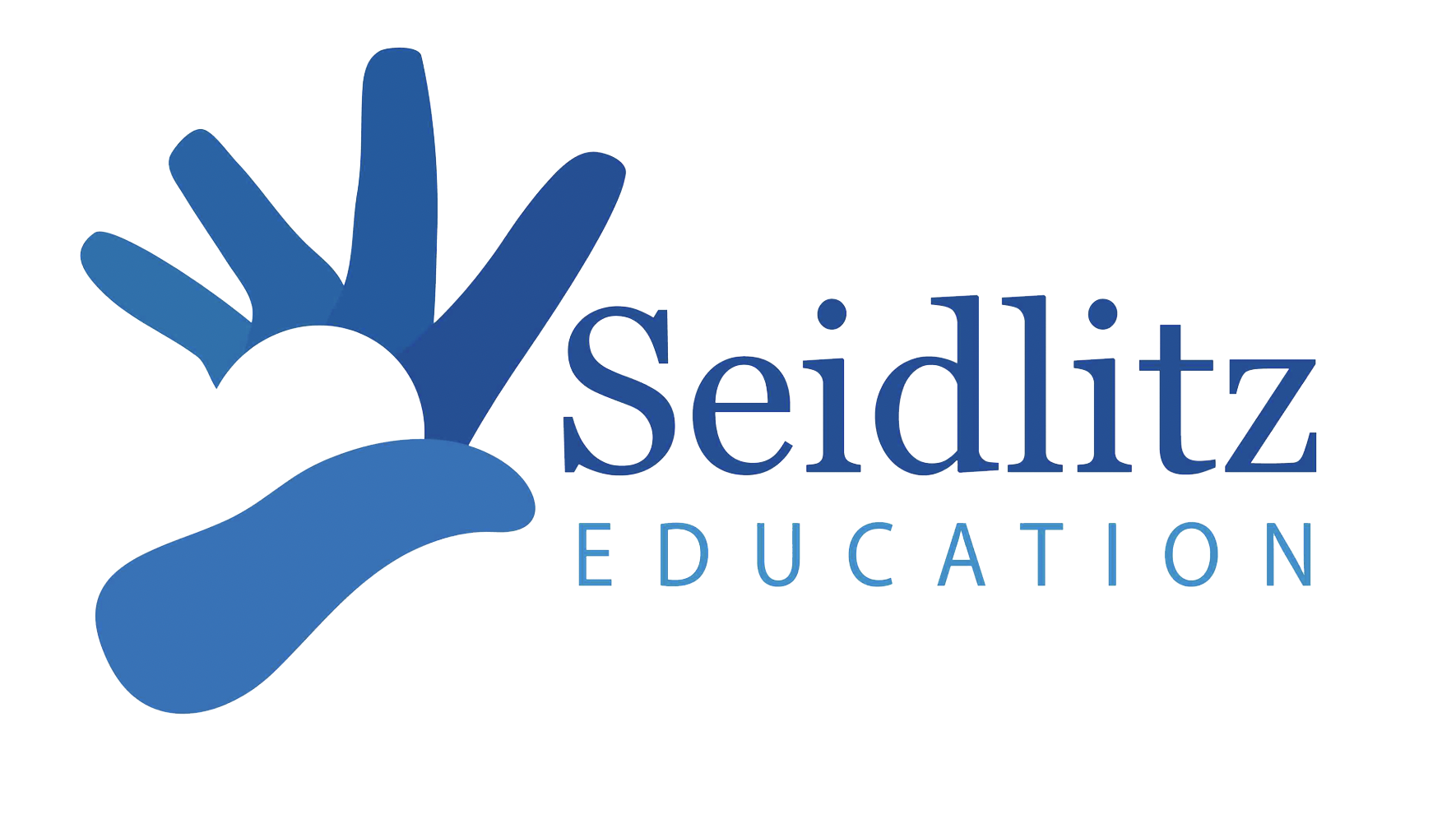 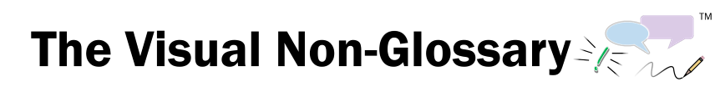 [Speaker Notes: When students are finished, it is recommended that they share their paragraphs with a partner or group, with time afterwards to make any edits to their paragraphs.
ELPS
Listening:
2(C) learn new language structures, expressions, and basic and academic vocabulary heard during classroom instruction and interactions;
2(E) use visual, contextual, and linguistic support to enhance and confirm understanding of increasingly complex and elaborated spoken language;
2(I) demonstrate listening comprehension of increasingly complex spoken English by following directions, retelling or summarizing spoken messages, responding to questions and requests, collaborating with peers, and taking notes commensurate with content and grade-level needs.

Speaking:
3(A) practice producing sounds of newly acquired vocabulary such as long and short vowels, silent letters, and consonant clusters to pronounce English words in a manner that is increasingly comprehensible;
3(B) expand and internalize initial English vocabulary by learning and using high-frequency English words necessary for identifying and describing people, places, and objects, by retelling simple stories and basic information represented or supported by pictures, and by learning and using routine language needed for classroom communication;
3(D) speak using grade-level content area vocabulary in context to internalize new English words and build academic language proficiency;
3(E) share information in cooperative learning interactions;
3(G) express opinions, ideas, and feelings ranging from communicating single words and short phrases to participating in extended discussions on a variety of social and grade-appropriate academic topics;
3(J) respond orally to information presented in a wide variety of print, electronic, audio, and visual media to build and reinforce concept and language attainment.

Reading:
4(D) use prereading supports such as graphic organizers, illustrations, and pretaught topic-related vocabulary and other prereading activities to enhance comprehension of written text;
4(F) use visual and contextual support and support from peers and teachers to read grade-appropriate content area text, enhance and confirm understanding, and develop vocabulary, grasp of language structures, and background knowledge needed to comprehend increasingly challenging language;

Writing:
5(G) narrate, describe, and explain with increasing specificity and detail to fulfill content area writing needs as more English is acquired.
5(F) write using a variety of grade-appropriate sentence lengths, patterns, and connecting words to combine phrases, clauses, and sentences in increasingly accurate ways as more English is acquired; and
5(G) narrate, describe, and explain with increasing specificity and detail to fulfill content area writing needs as more English is acquired.]
Open Writing
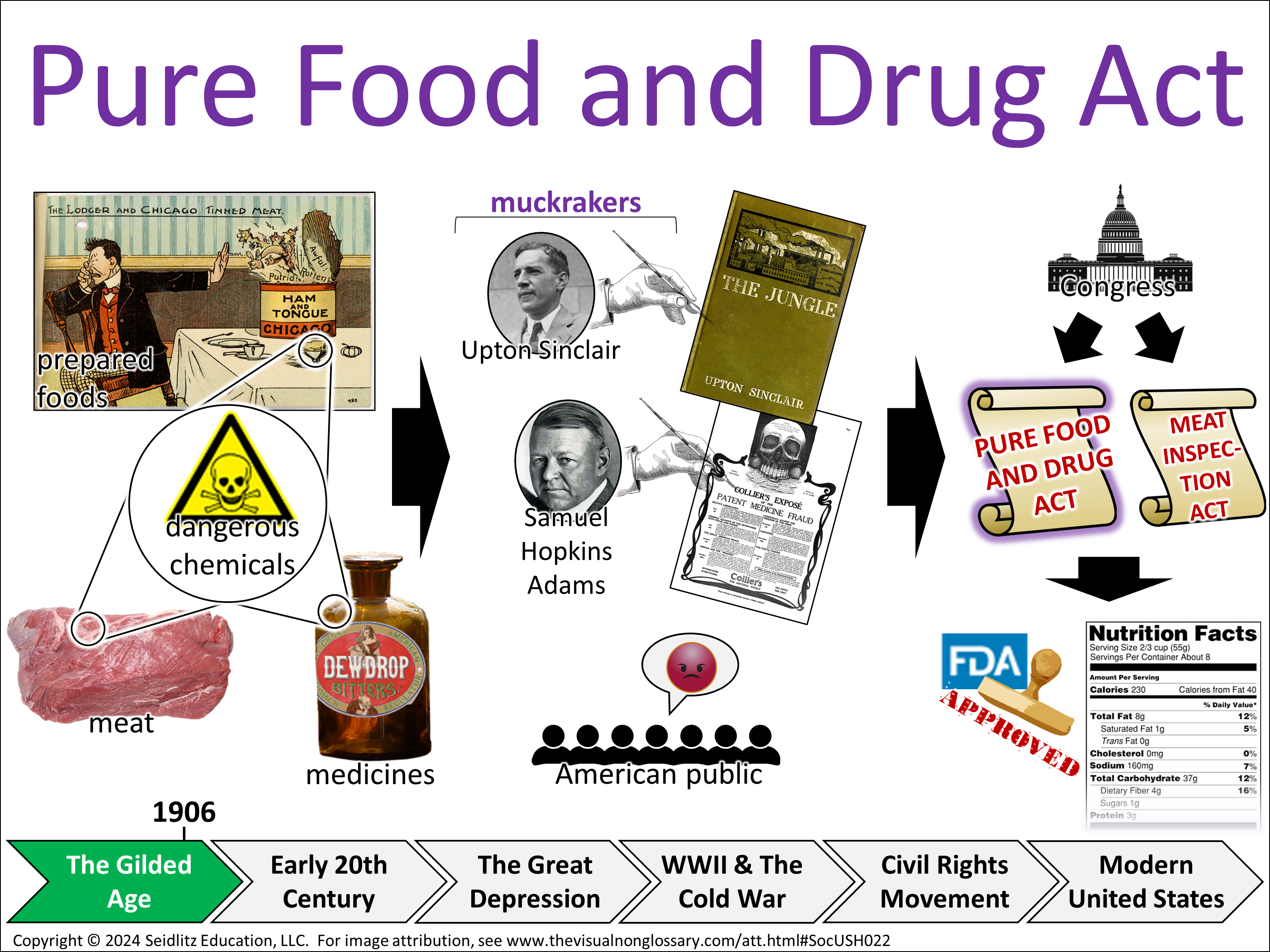 Write a paragraph describing the term Pure Food and Drug Act.
Include 3-5 other vocabulary words in your paragraph. You may include the following stems:​
•   The Pure Food and Drug Act was passed…
•   The Pure Food and Drug Act was related to muckrakers because...
•   If the Pure Food and Drug Act was not passed, I predict...
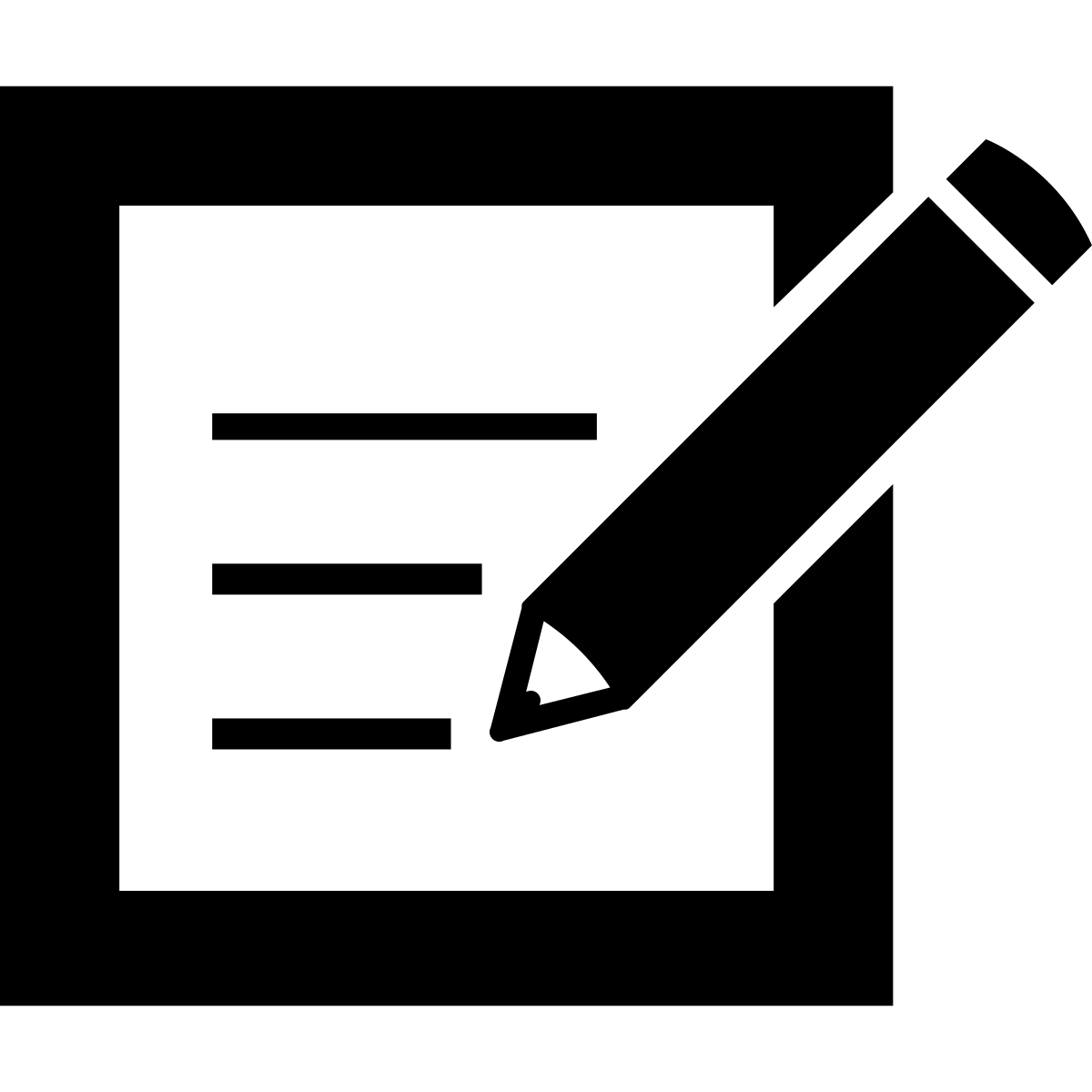 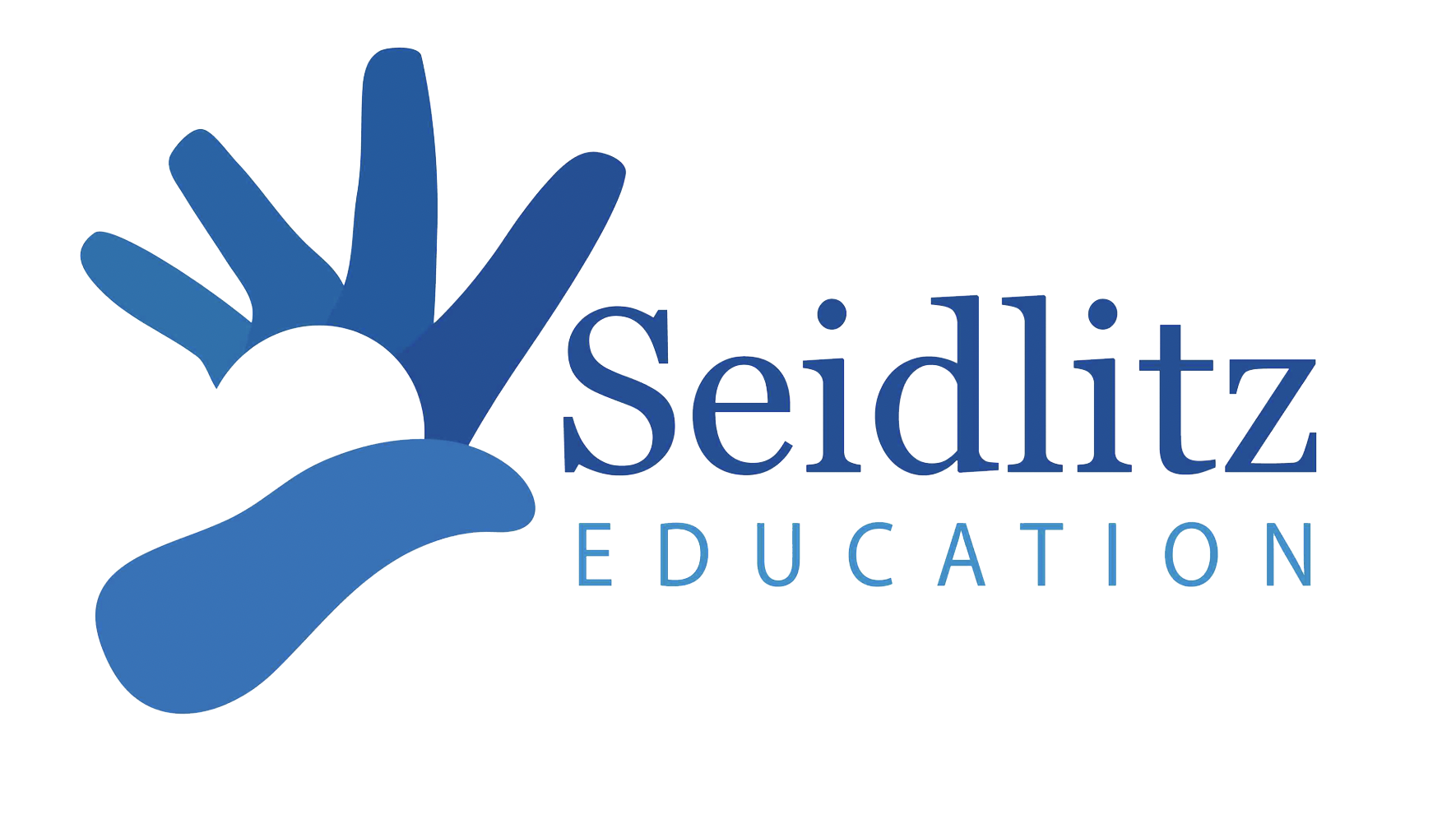 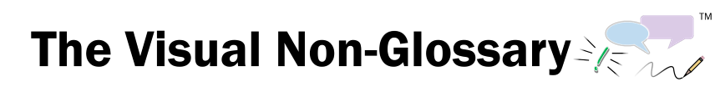 [Speaker Notes: When students are finished, it is recommended that they share their paragraphs with a partner or group, with time afterwards to make any edits to their paragraphs.
ELPS
Listening:
2(C) learn new language structures, expressions, and basic and academic vocabulary heard during classroom instruction and interactions;
2(E) use visual, contextual, and linguistic support to enhance and confirm understanding of increasingly complex and elaborated spoken language;
2(I) demonstrate listening comprehension of increasingly complex spoken English by following directions, retelling or summarizing spoken messages, responding to questions and requests, collaborating with peers, and taking notes commensurate with content and grade-level needs.

Speaking:
3(A) practice producing sounds of newly acquired vocabulary such as long and short vowels, silent letters, and consonant clusters to pronounce English words in a manner that is increasingly comprehensible;
3(B) expand and internalize initial English vocabulary by learning and using high-frequency English words necessary for identifying and describing people, places, and objects, by retelling simple stories and basic information represented or supported by pictures, and by learning and using routine language needed for classroom communication;
3(D) speak using grade-level content area vocabulary in context to internalize new English words and build academic language proficiency;
3(E) share information in cooperative learning interactions;
3(G) express opinions, ideas, and feelings ranging from communicating single words and short phrases to participating in extended discussions on a variety of social and grade-appropriate academic topics;
3(J) respond orally to information presented in a wide variety of print, electronic, audio, and visual media to build and reinforce concept and language attainment.

Reading:
4(D) use prereading supports such as graphic organizers, illustrations, and pretaught topic-related vocabulary and other prereading activities to enhance comprehension of written text;
4(F) use visual and contextual support and support from peers and teachers to read grade-appropriate content area text, enhance and confirm understanding, and develop vocabulary, grasp of language structures, and background knowledge needed to comprehend increasingly challenging language;

Writing:
5(G) narrate, describe, and explain with increasing specificity and detail to fulfill content area writing needs as more English is acquired.
5(F) write using a variety of grade-appropriate sentence lengths, patterns, and connecting words to combine phrases, clauses, and sentences in increasingly accurate ways as more English is acquired; and
5(G) narrate, describe, and explain with increasing specificity and detail to fulfill content area writing needs as more English is acquired.]